Tabata Workout Schwerpunkt: Arme
von Victoria Gerke
Anleitung für das Workout
Hinweis: Die PowerPoint läuft automatisch!
Lies dir die Aufgaben gründlich durch.
Während du die nächste Aufgabe liest, kannst du eine kleine Pause machen. (10 Sekunden lang)
Danach wird ein 5 Sekunden Timer gestartet, in dieser Zeit sollst du dich bereit machen. Daraufhin startet ein 10 oder 20 Sekunden Timer für die Übung.
Material:
 zwei Hanteln oder Falschen
 Sofa, Bank oder Stuhl
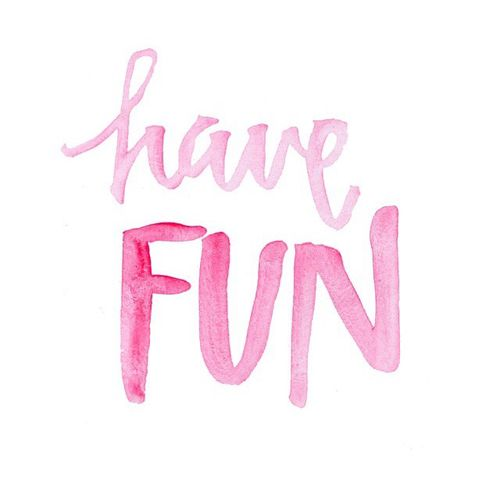 Inhaltsverzeichnis
Warm-Up 
 Armübungen:
 Beidseitige Bizepscurls 
 Trizeps-Dips 
 Rowing
 Overhead Triceps Extensions
 Diamond Push-Up 
 Schulterdrücken
 Plank Walks 
 T-Push-Up
 Cool Down
Warm-Up
Arm Kreisen
Stell dich aufrecht hin und heb die Arme zur Seite, sodass sie parallel zum Boden sind.
Zeig mit den Fingern nach außen und vollführe schnelle, kleine Kreise mit den Armen.
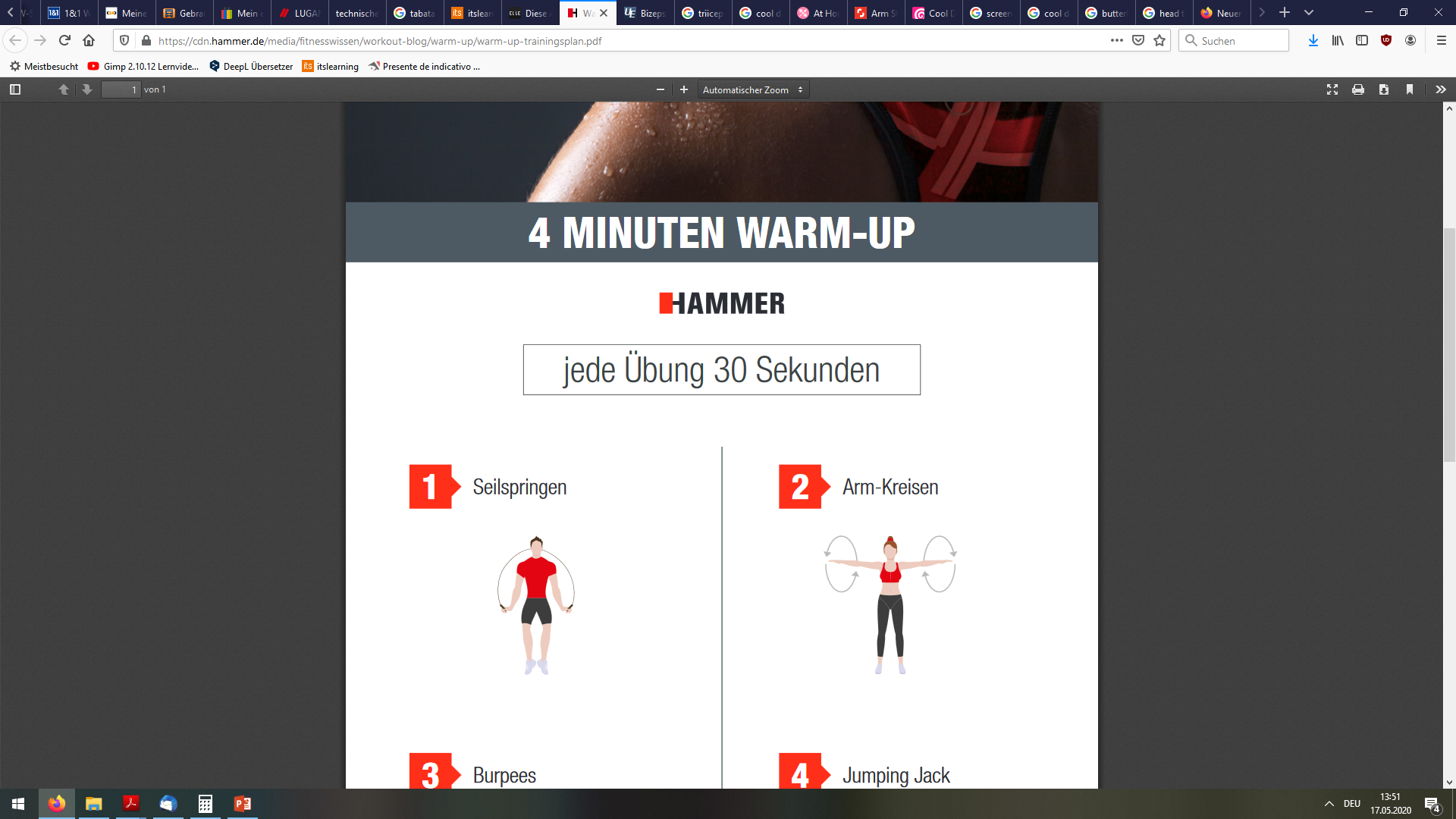 Arm Kreisen
5
Stell dich aufrecht hin und heb die Arme zur Seite, sodass sie parallel zum Boden sind.
Zeig mit den Fingern nach außen und vollführe schnelle, kleine Kreise mit den Armen.
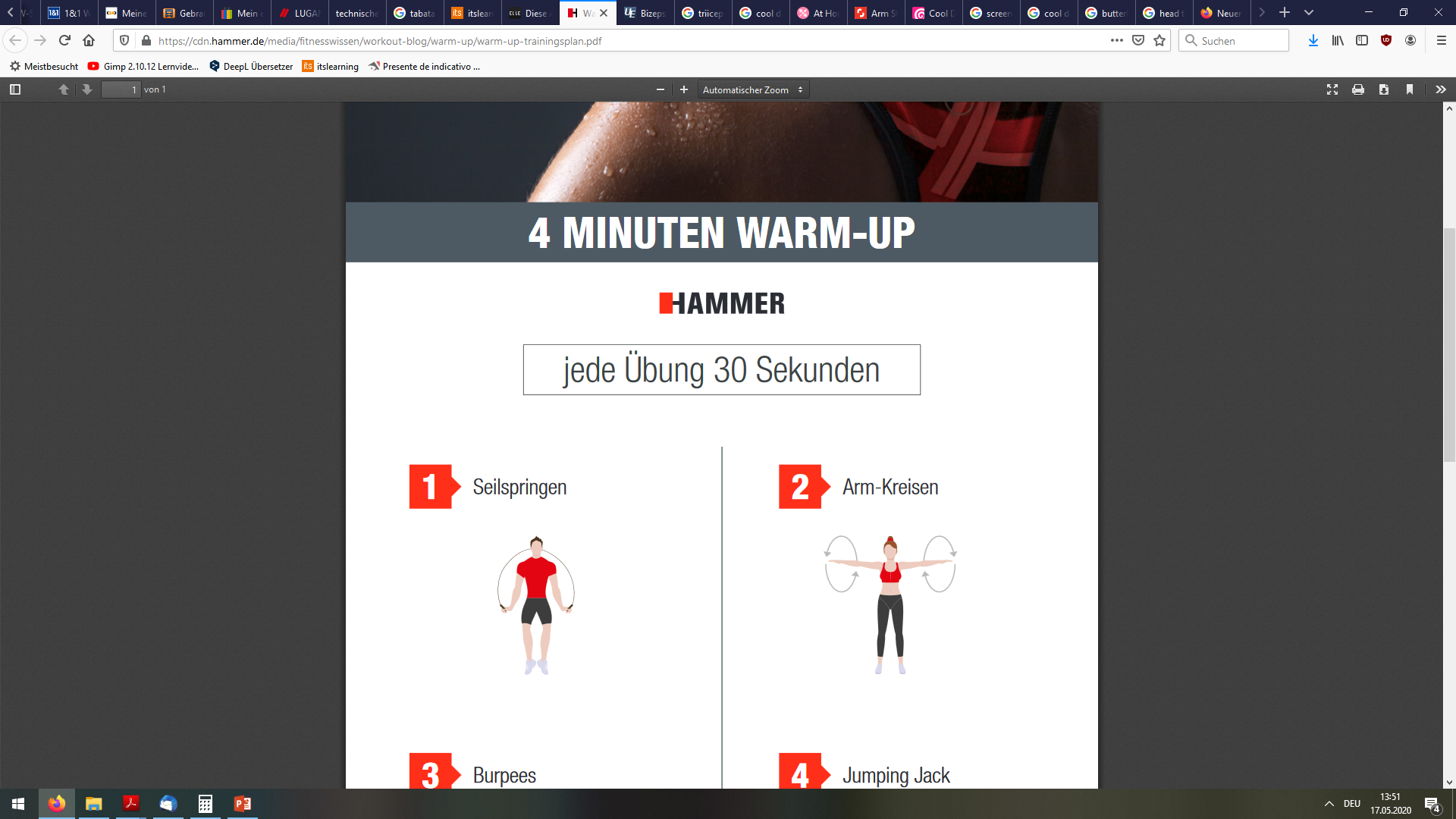 Arm Kreisen
4
Stell dich aufrecht hin und heb die Arme zur Seite, sodass sie parallel zum Boden sind.
Zeig mit den Fingern nach außen und vollführe schnelle, kleine Kreise mit den Armen.
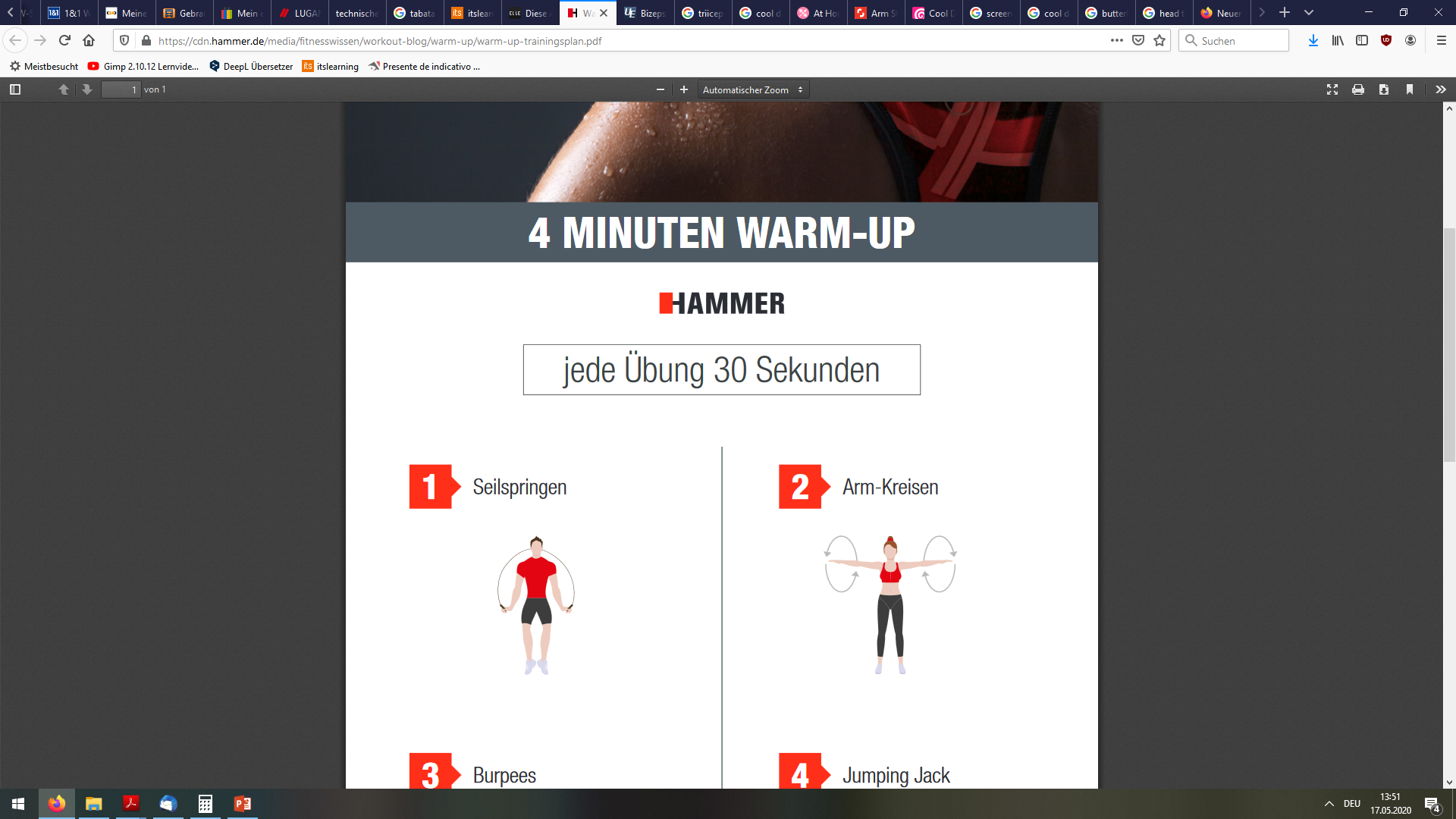 Arm Kreisen
3
Stell dich aufrecht hin und heb die Arme zur Seite, sodass sie parallel zum Boden sind.
Zeig mit den Fingern nach außen und vollführe schnelle, kleine Kreise mit den Armen.
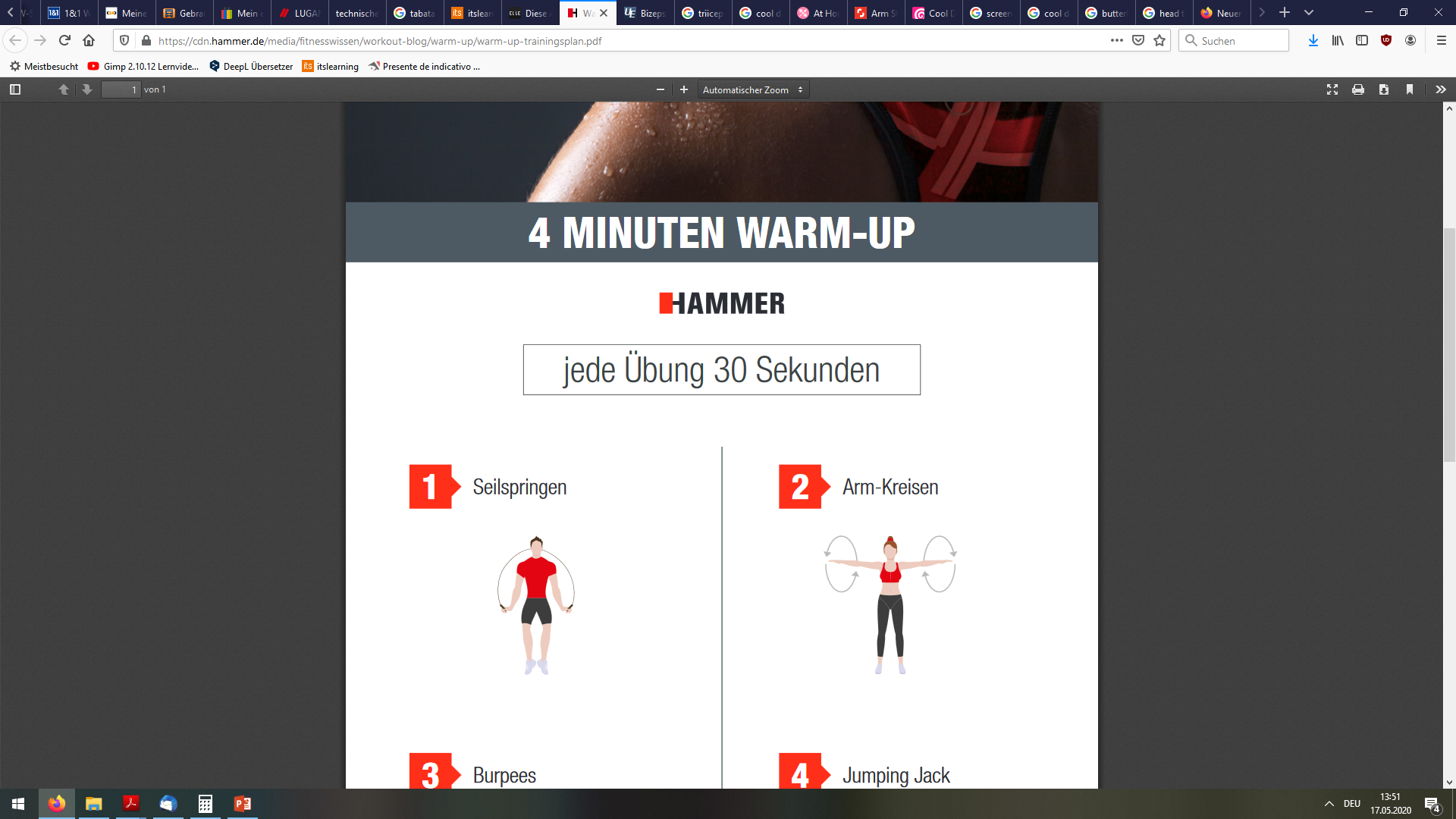 Arm Kreisen
2
Stell dich aufrecht hin und heb die Arme zur Seite, sodass sie parallel zum Boden sind.
Zeig mit den Fingern nach außen und vollführe schnelle, kleine Kreise mit den Armen.
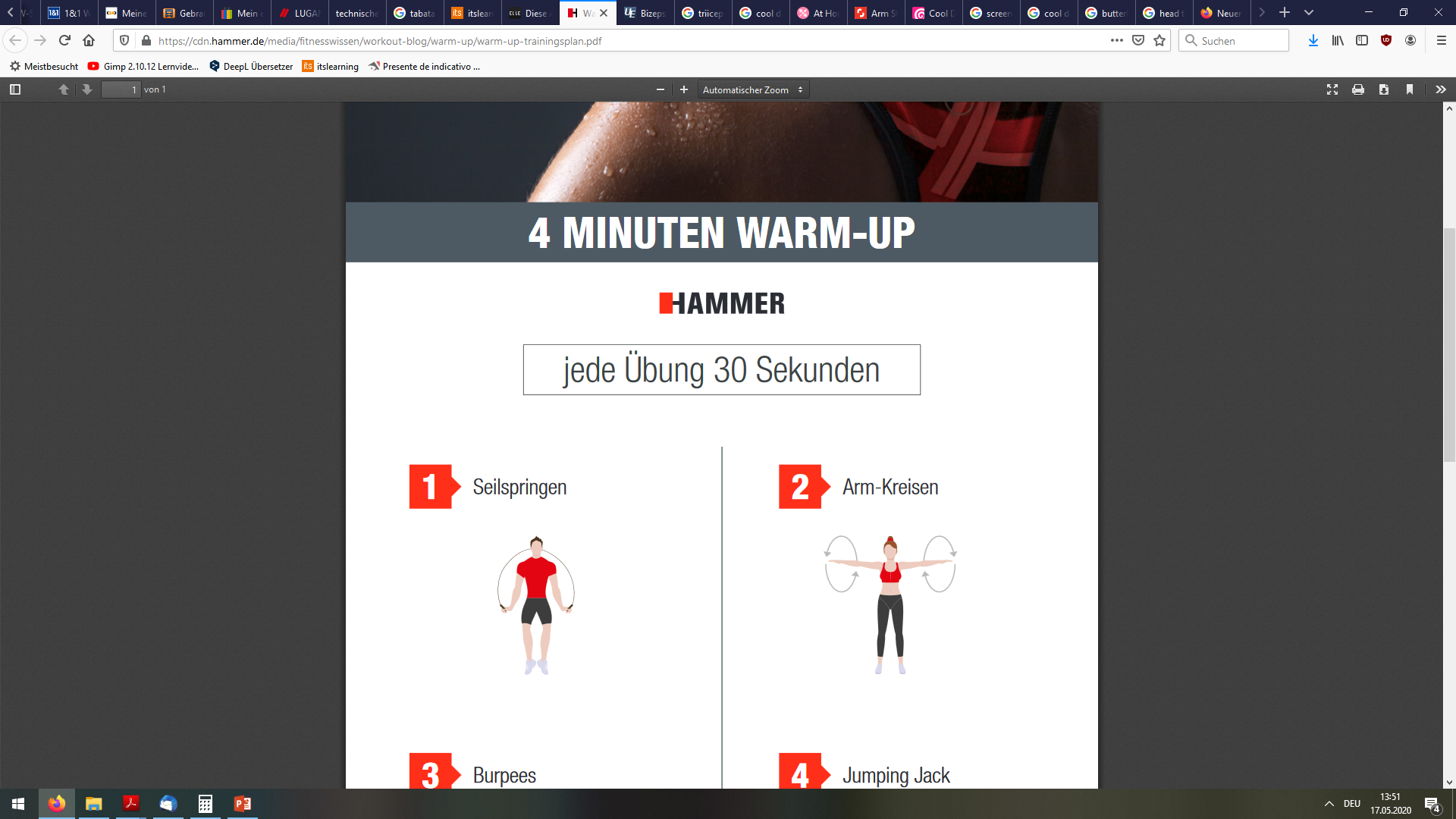 Arm Kreisen
1
Stell dich aufrecht hin und heb die Arme zur Seite, sodass sie parallel zum Boden sind.
Zeig mit den Fingern nach außen und vollführe schnelle, kleine Kreise mit den Armen.
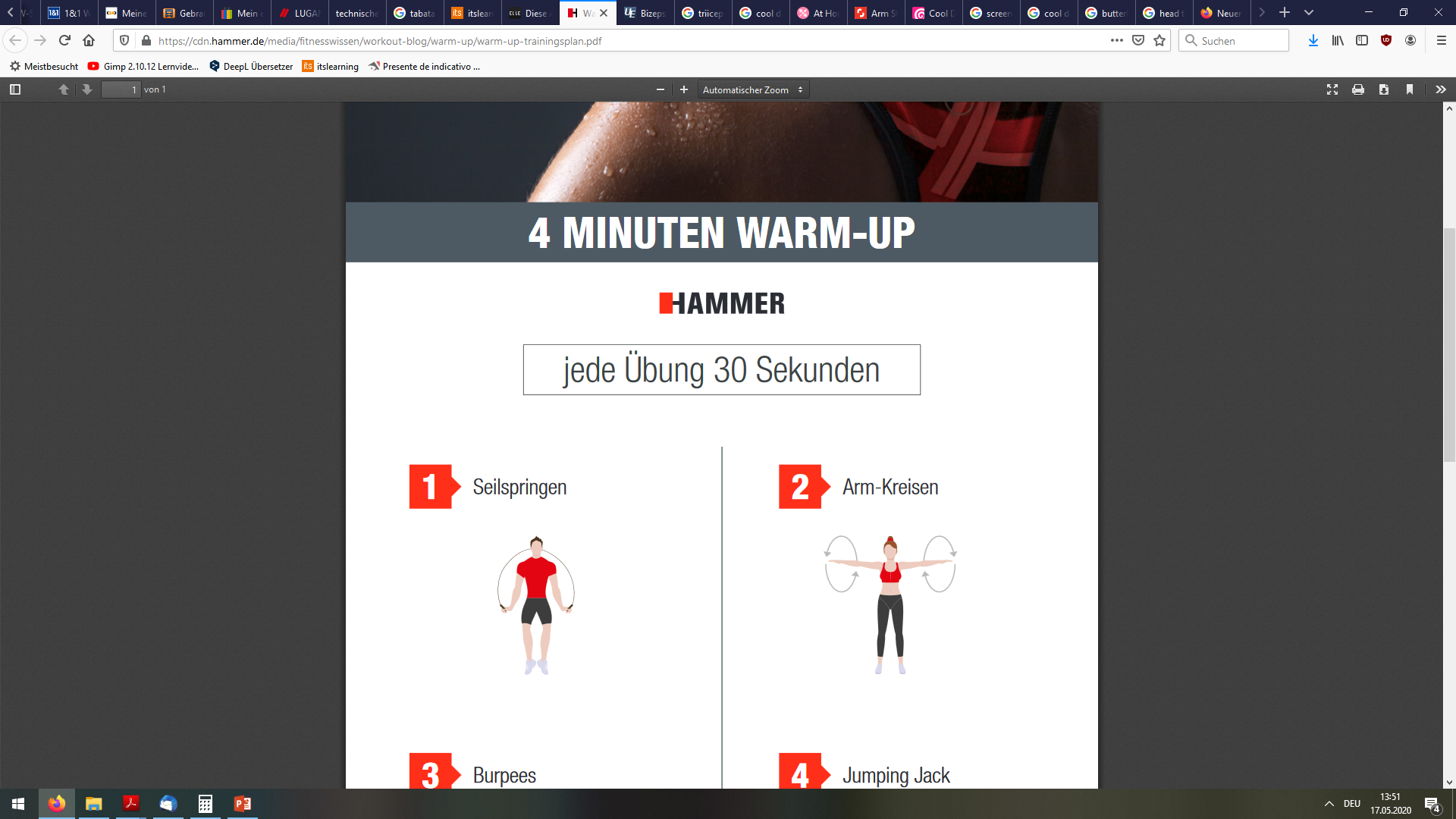 Arm Kreisen
GO!
Stell dich aufrecht hin und heb die Arme zur Seite, sodass sie parallel zum Boden sind.
Zeig mit den Fingern nach außen und vollführe schnelle, kleine Kreise mit den Armen.
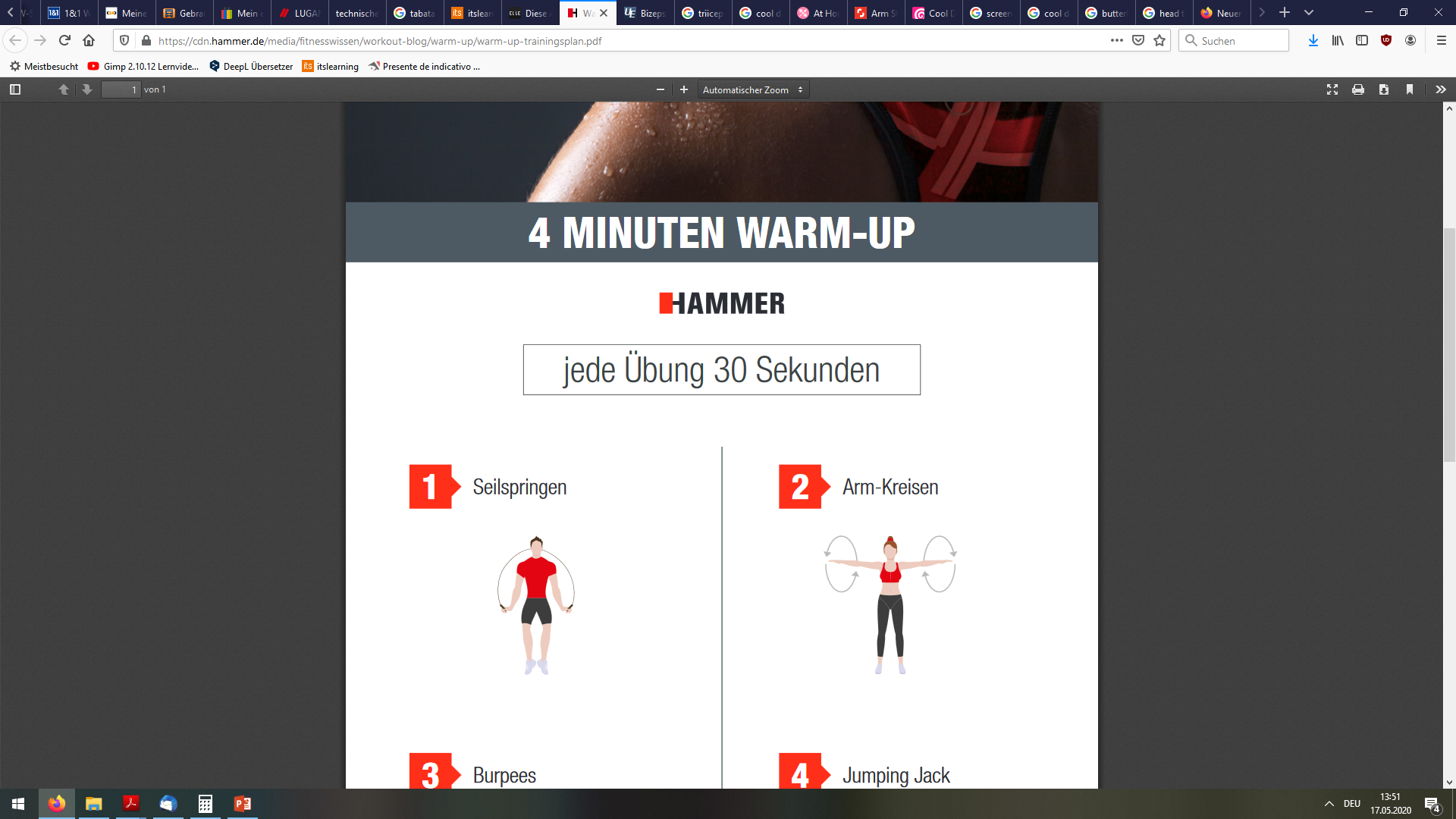 Arm Kreisen
10
Stell dich aufrecht hin und heb die Arme zur Seite, sodass sie parallel zum Boden sind.
Zeig mit den Fingern nach außen und vollführe schnelle, kleine Kreise mit den Armen.
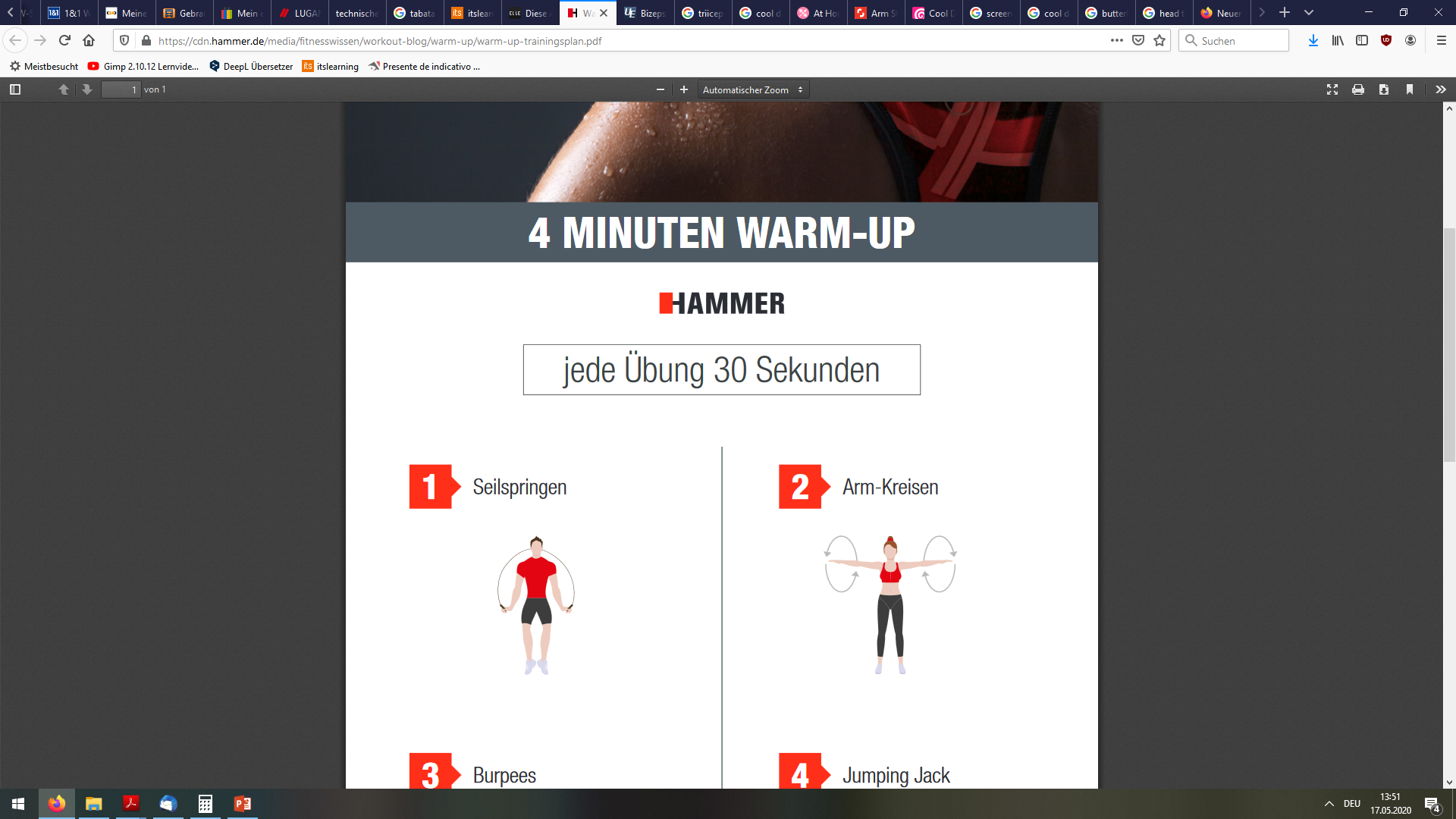 Arm Kreisen
9
Stell dich aufrecht hin und heb die Arme zur Seite, sodass sie parallel zum Boden sind.
Zeig mit den Fingern nach außen und vollführe schnelle, kleine Kreise mit den Armen.
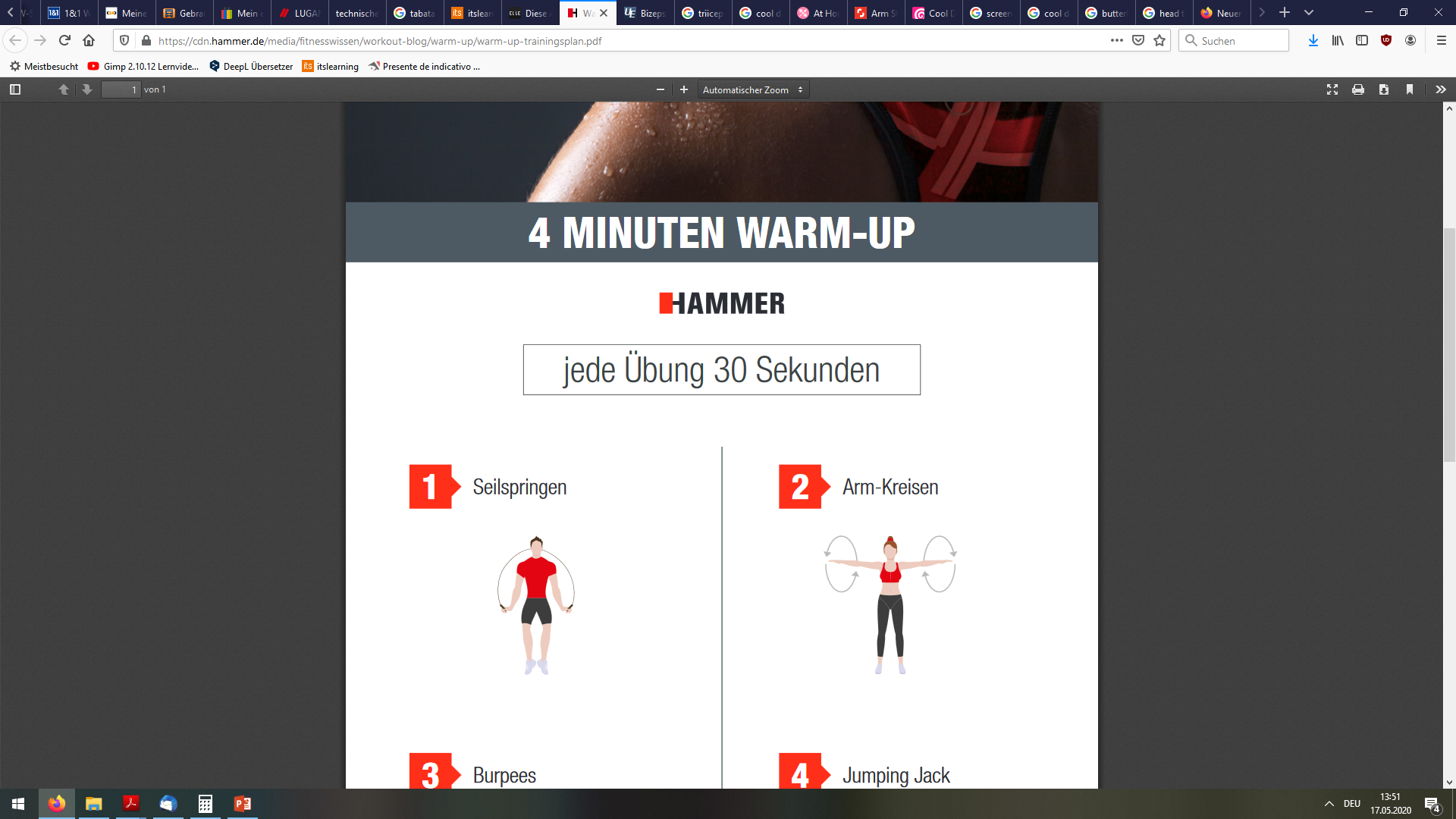 Arm Kreisen
8
Stell dich aufrecht hin und heb die Arme zur Seite, sodass sie parallel zum Boden sind.
Zeig mit den Fingern nach außen und vollführe schnelle, kleine Kreise mit den Armen.
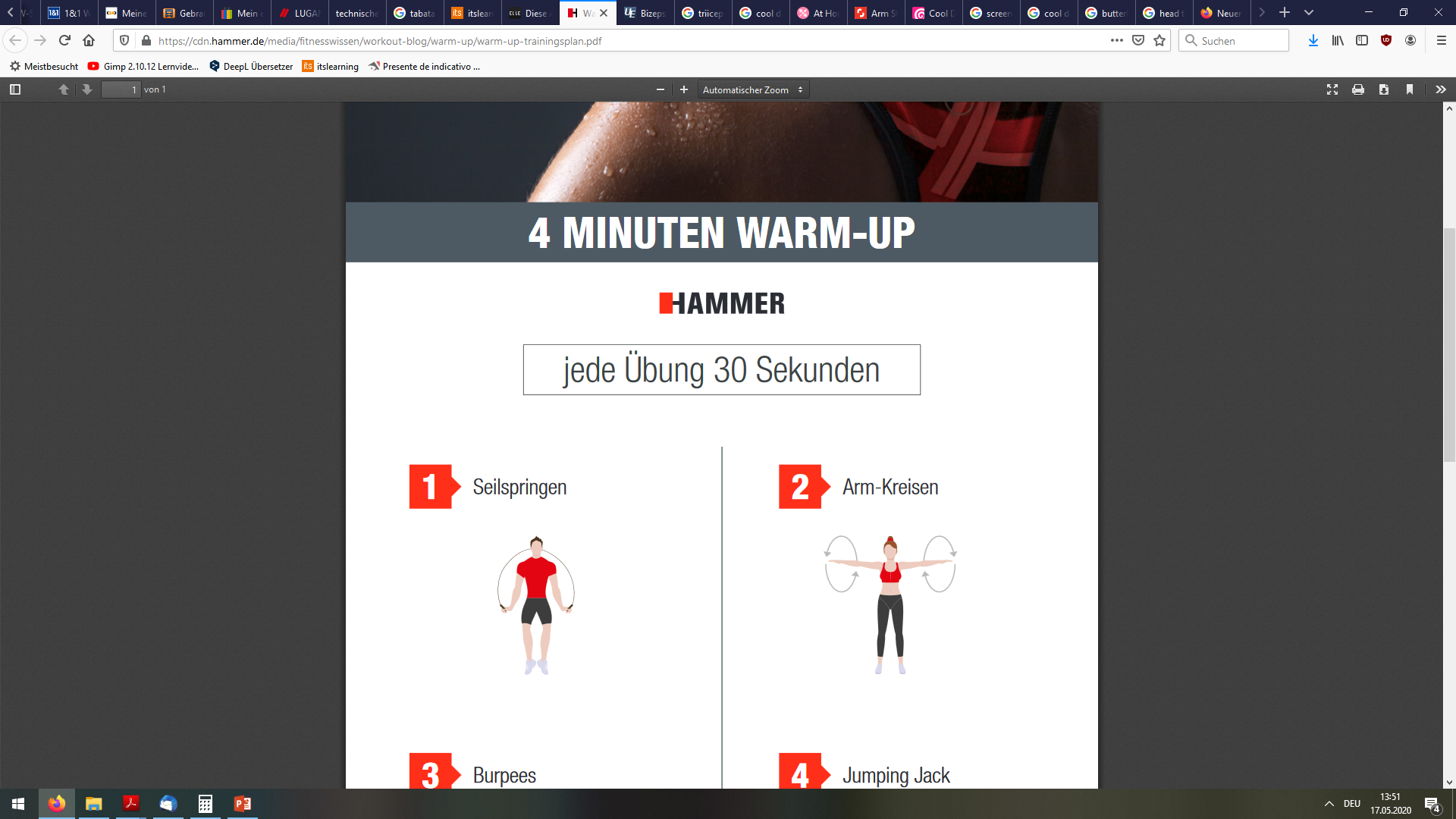 Arm Kreisen
7
Stell dich aufrecht hin und heb die Arme zur Seite, sodass sie parallel zum Boden sind.
Zeig mit den Fingern nach außen und vollführe schnelle, kleine Kreise mit den Armen.
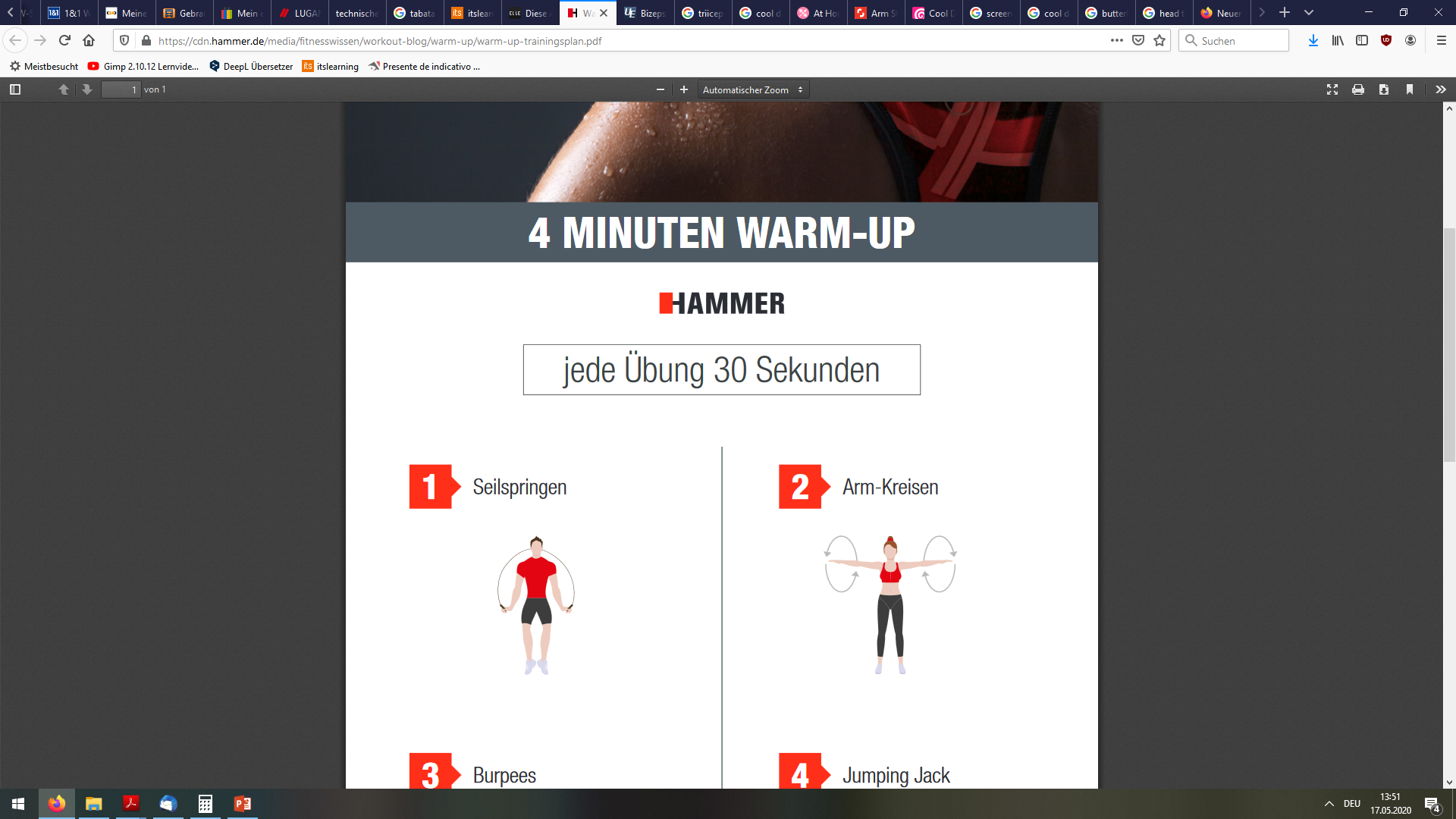 Arm Kreisen
6
Stell dich aufrecht hin und heb die Arme zur Seite, sodass sie parallel zum Boden sind.
Zeig mit den Fingern nach außen und vollführe schnelle, kleine Kreise mit den Armen.
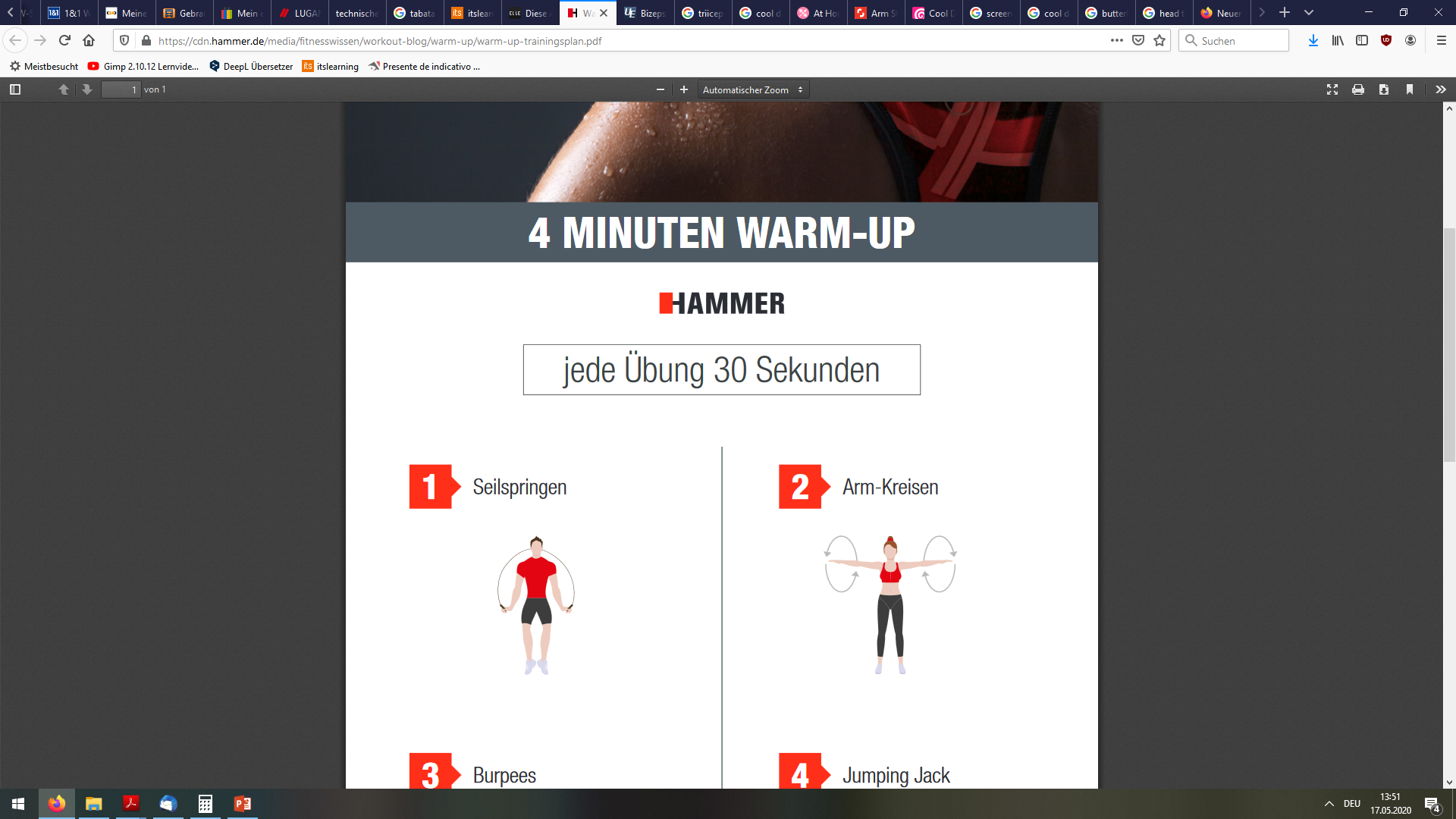 Arm Kreisen
5
Stell dich aufrecht hin und heb die Arme zur Seite, sodass sie parallel zum Boden sind.
Zeig mit den Fingern nach außen und vollführe schnelle, kleine Kreise mit den Armen.
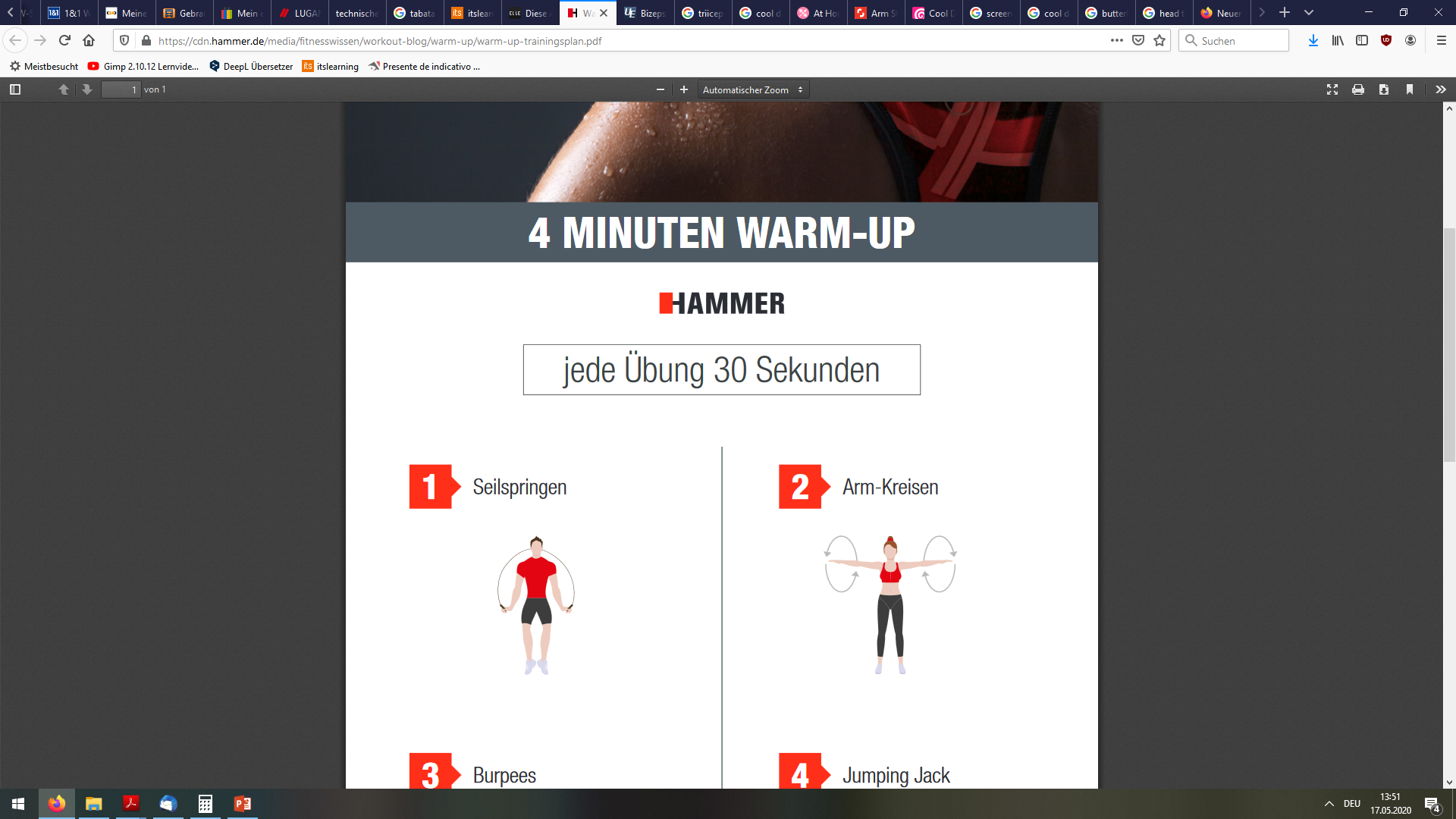 Arm Kreisen
4
Stell dich aufrecht hin und heb die Arme zur Seite, sodass sie parallel zum Boden sind.
Zeig mit den Fingern nach außen und vollführe schnelle, kleine Kreise mit den Armen.
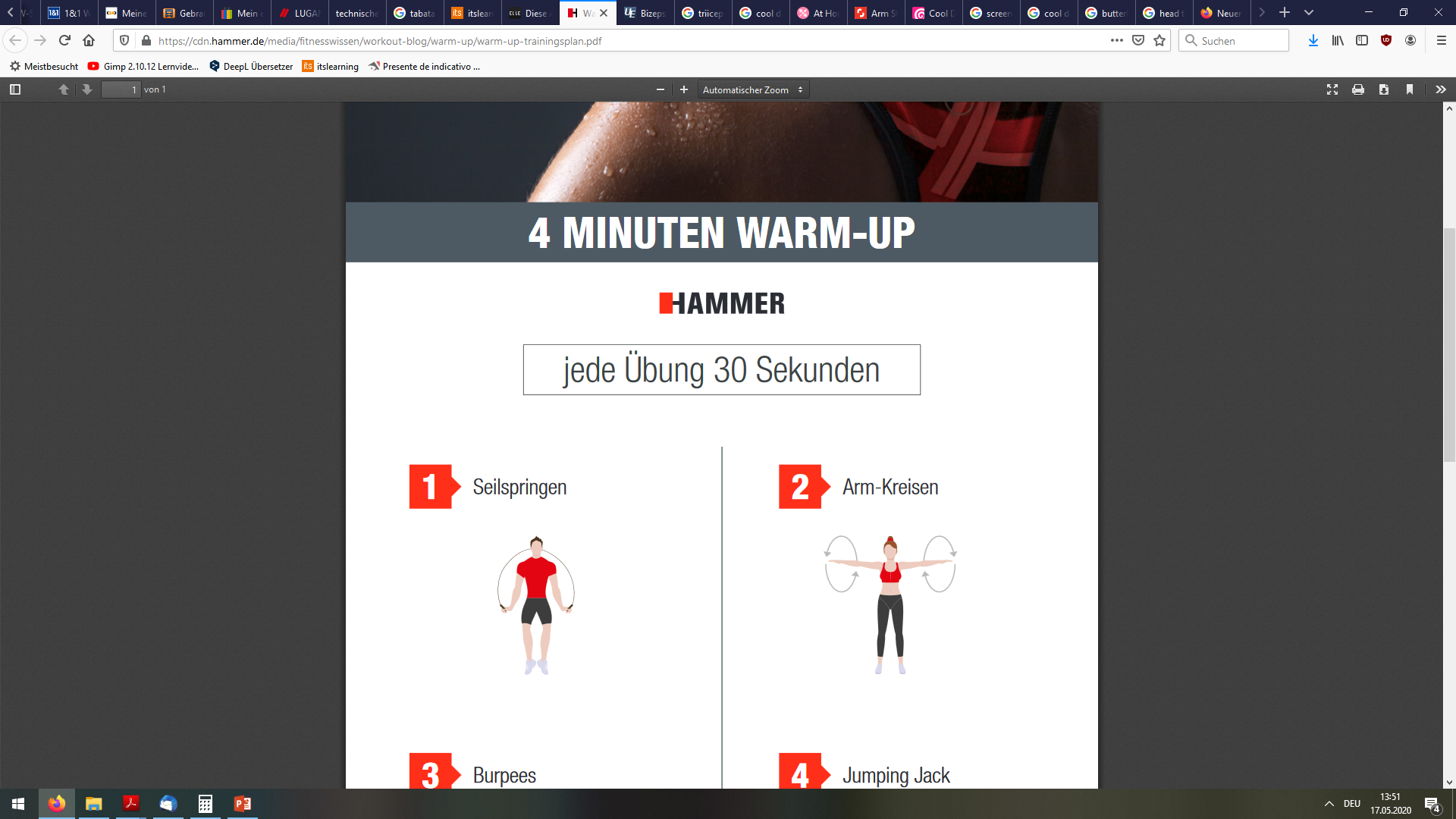 Arm Kreisen
3
Stell dich aufrecht hin und heb die Arme zur Seite, sodass sie parallel zum Boden sind.
Zeig mit den Fingern nach außen und vollführe schnelle, kleine Kreise mit den Armen.
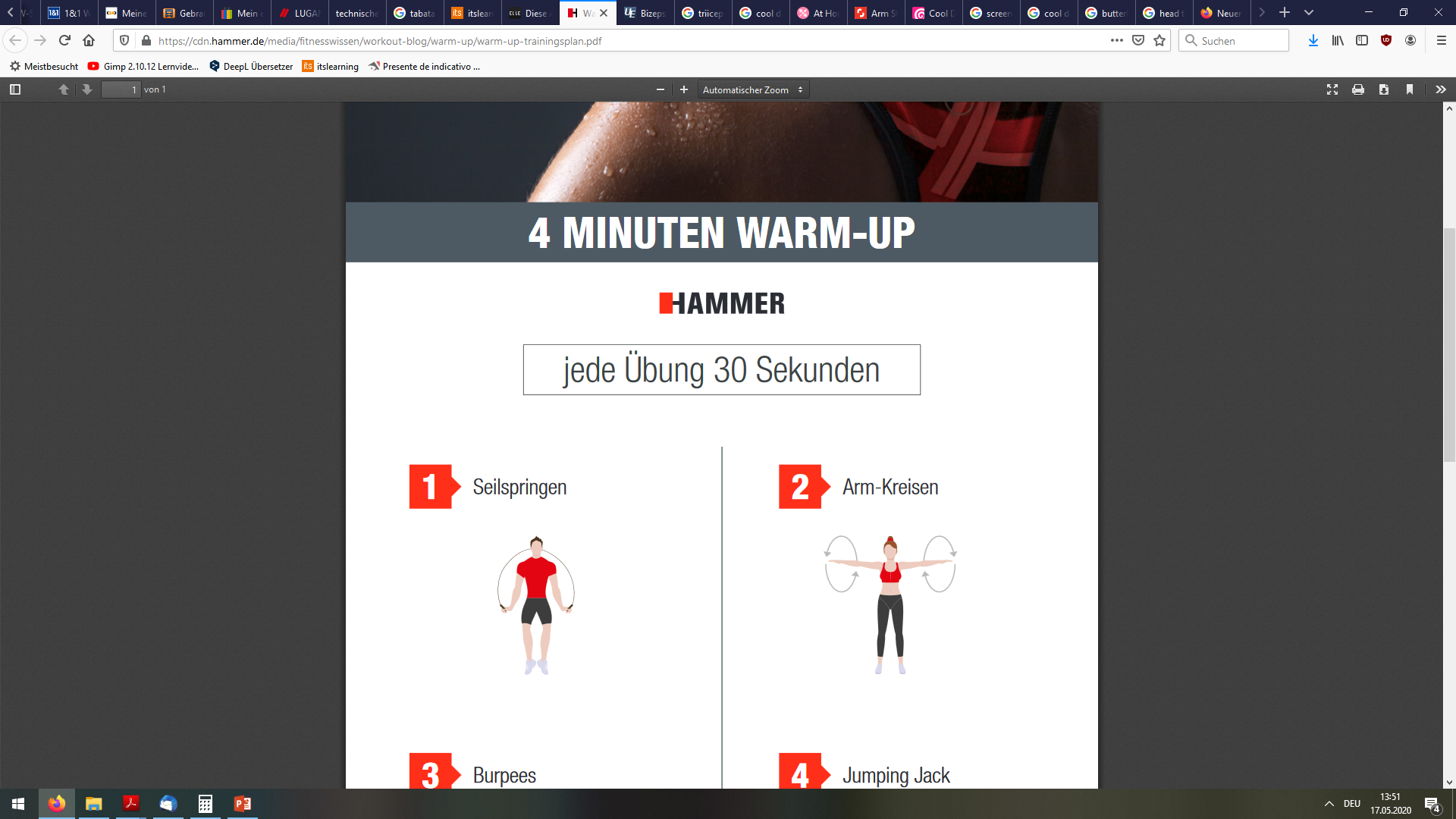 Arm Kreisen
2
Stell dich aufrecht hin und heb die Arme zur Seite, sodass sie parallel zum Boden sind.
Zeig mit den Fingern nach außen und vollführe schnelle, kleine Kreise mit den Armen.
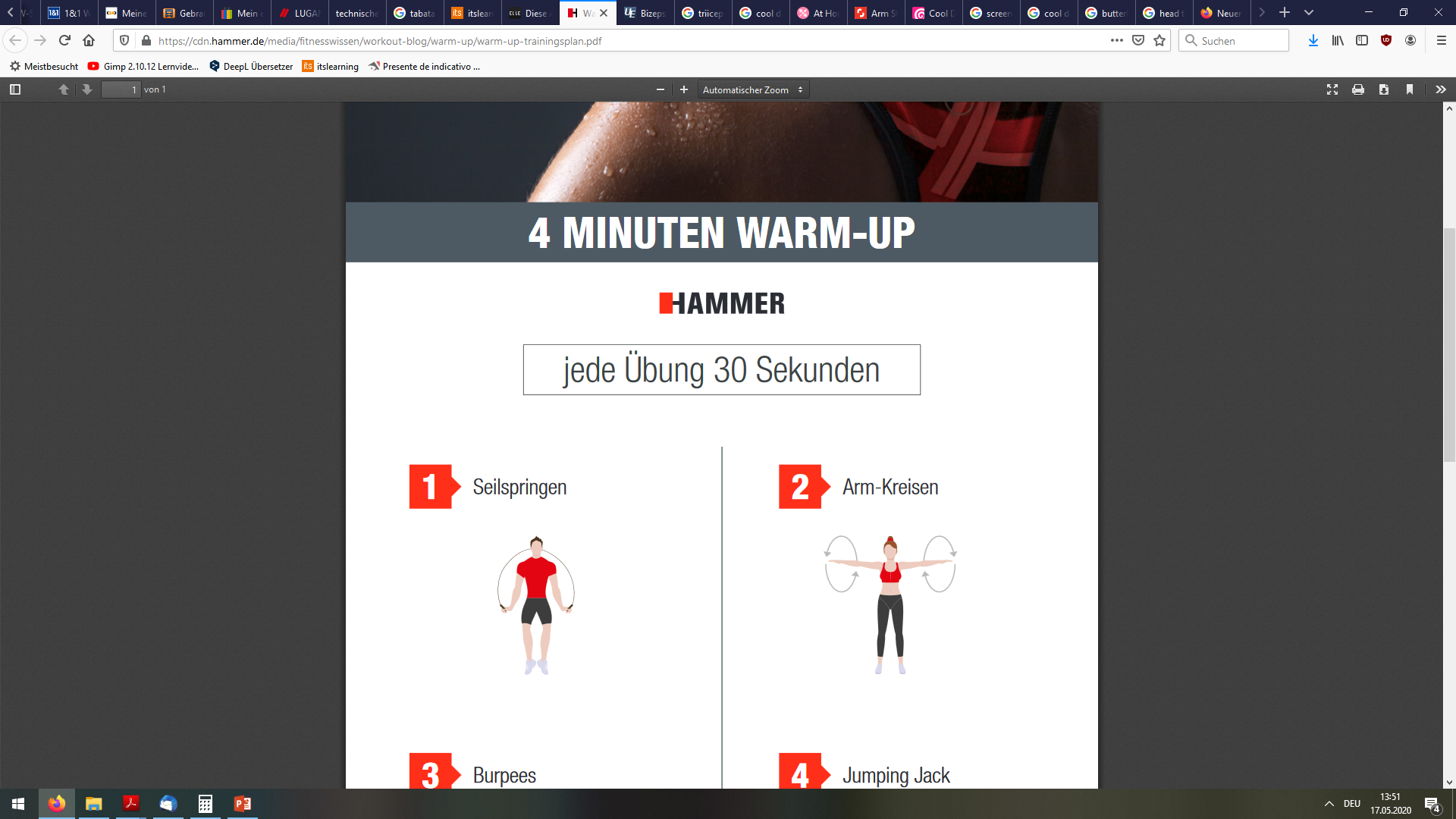 Arm Kreisen
1
Stell dich aufrecht hin und heb die Arme zur Seite, sodass sie parallel zum Boden sind.
Zeig mit den Fingern nach außen und vollführe schnelle, kleine Kreise mit den Armen.
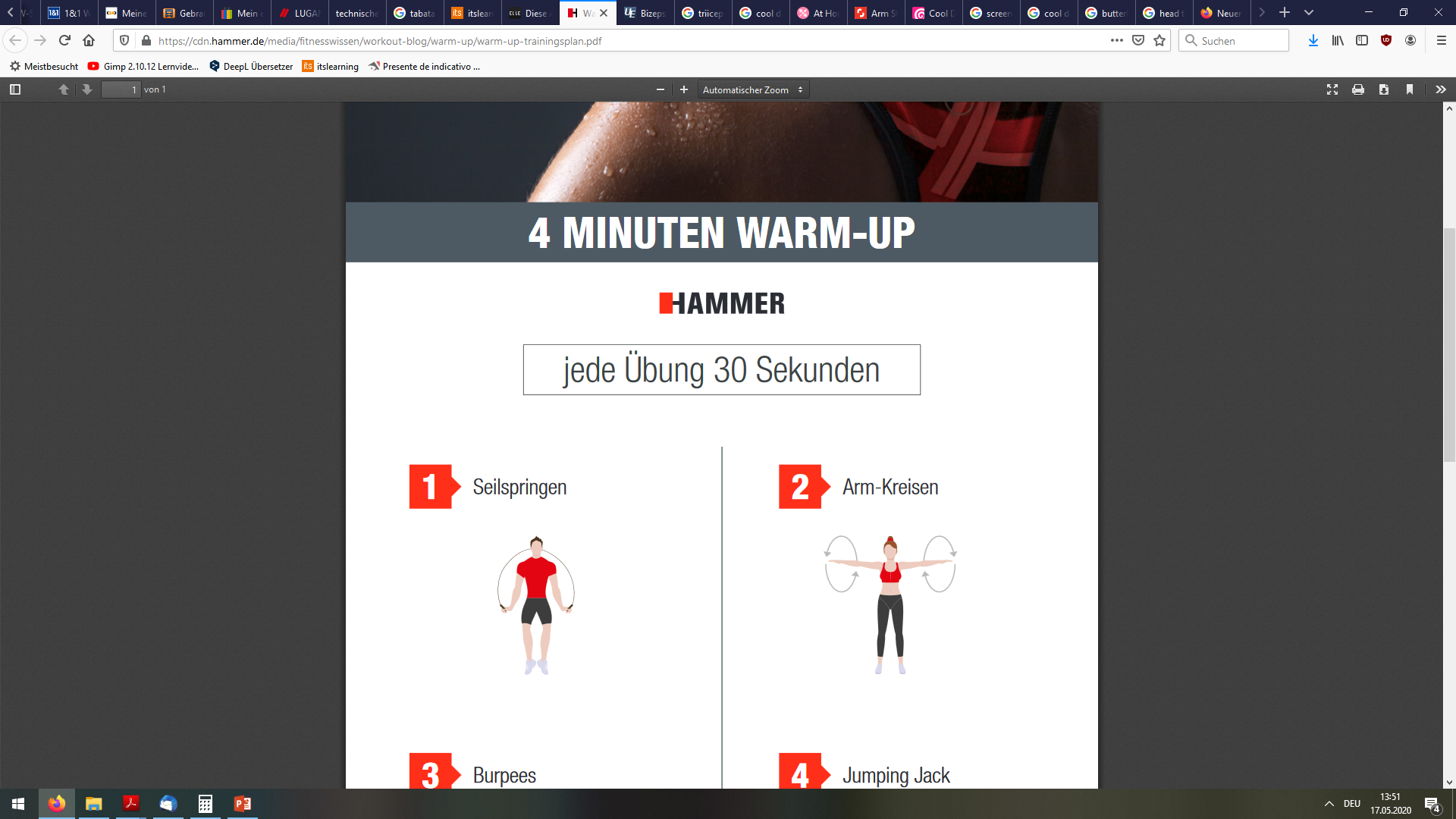 Burpees
Du beugst deine Beine, setzt die Hände vor die Füße und gehst in die Hocke.
Stütz dich mit den Händen ab, spring mit beiden Beinen in die Liegestützposition und lege dann den Körper ab.
Aus der Bauchlage drückst du dich mit beiden Armen zurück in die Liegestützposition und springst wieder zurück in die Hocke.
Aus der Hocke führst du nun einen Strecksprung aus und endest in der Ausgangsposition.
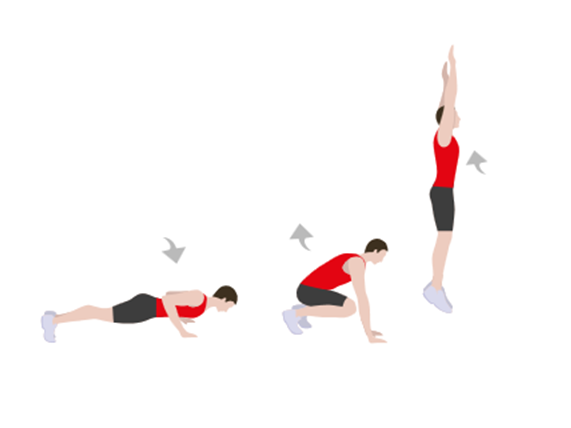 Burpees
5
Du beugst deine Beine, setzt die Hände vor die Füße und gehst in die Hocke.
Stütz dich mit den Händen ab, spring mit beiden Beinen in die Liegestützposition und lege dann den Körper ab.
Aus der Bauchlage drückst du dich mit beiden Armen zurück in die Liegestützposition und springst wieder zurück in die Hocke.
Aus der Hocke führst du nun einen Strecksprung aus und endest in der Ausgangsposition.
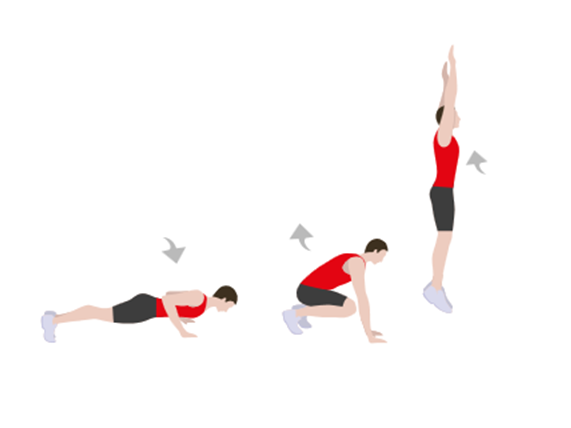 Burpees
4
Du beugst deine Beine, setzt die Hände vor die Füße und gehst in die Hocke.
Stütz dich mit den Händen ab, spring mit beiden Beinen in die Liegestützposition und lege dann den Körper ab.
Aus der Bauchlage drückst du dich mit beiden Armen zurück in die Liegestützposition und springst wieder zurück in die Hocke.
Aus der Hocke führst du nun einen Strecksprung aus und endest in der Ausgangsposition.
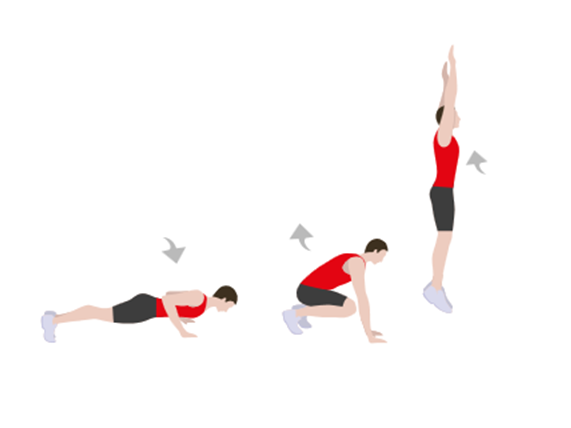 Burpees
3
Du beugst deine Beine, setzt die Hände vor die Füße und gehst in die Hocke.
Stütz dich mit den Händen ab, spring mit beiden Beinen in die Liegestützposition und lege dann den Körper ab.
Aus der Bauchlage drückst du dich mit beiden Armen zurück in die Liegestützposition und springst wieder zurück in die Hocke.
Aus der Hocke führst du nun einen Strecksprung aus und endest in der Ausgangsposition.
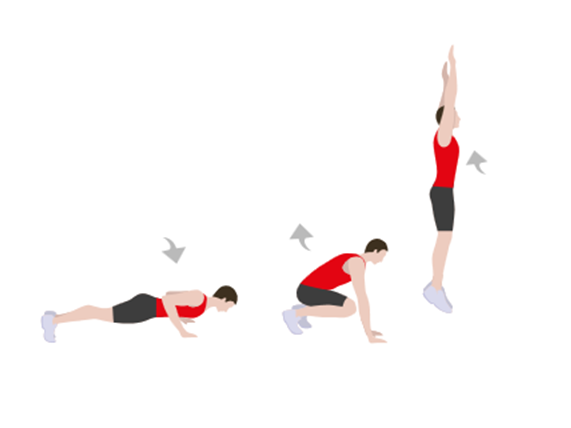 Burpees
2
Du beugst deine Beine, setzt die Hände vor die Füße und gehst in die Hocke.
Stütz dich mit den Händen ab, spring mit beiden Beinen in die Liegestützposition und lege dann den Körper ab.
Aus der Bauchlage drückst du dich mit beiden Armen zurück in die Liegestützposition und springst wieder zurück in die Hocke.
Aus der Hocke führst du nun einen Strecksprung aus und endest in der Ausgangsposition.
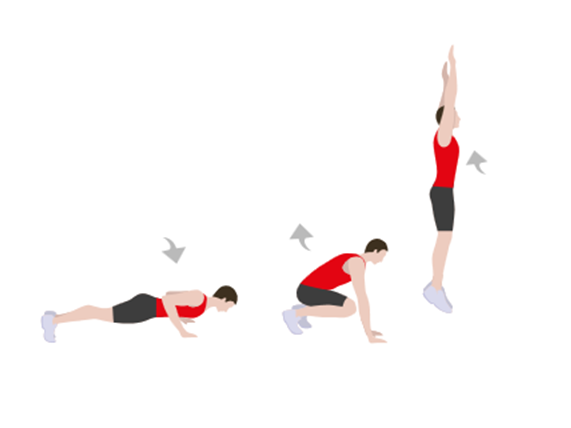 Burpees
1
Du beugst deine Beine, setzt die Hände vor die Füße und gehst in die Hocke.
Stütz dich mit den Händen ab, spring mit beiden Beinen in die Liegestützposition und lege dann den Körper ab.
Aus der Bauchlage drückst du dich mit beiden Armen zurück in die Liegestützposition und springst wieder zurück in die Hocke.
Aus der Hocke führst du nun einen Strecksprung aus und endest in der Ausgangsposition.
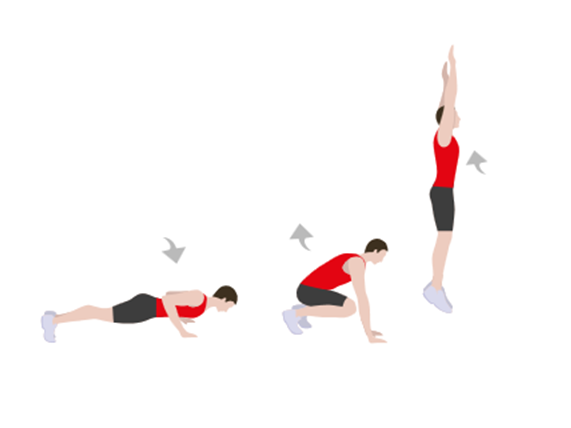 Burpees
GO!
Du beugst deine Beine, setzt die Hände vor die Füße und gehst in die Hocke.
Stütz dich mit den Händen ab, spring mit beiden Beinen in die Liegestützposition und lege dann den Körper ab.
Aus der Bauchlage drückst du dich mit beiden Armen zurück in die Liegestützposition und springst wieder zurück in die Hocke.
Aus der Hocke führst du nun einen Strecksprung aus und endest in der Ausgangsposition.
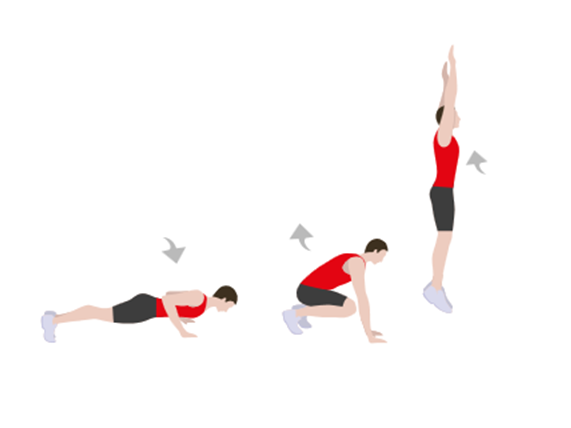 Burpees
10
Du beugst deine Beine, setzt die Hände vor die Füße und gehst in die Hocke.
Stütz dich mit den Händen ab, spring mit beiden Beinen in die Liegestützposition und lege dann den Körper ab.
Aus der Bauchlage drückst du dich mit beiden Armen zurück in die Liegestützposition und springst wieder zurück in die Hocke.
Aus der Hocke führst du nun einen Strecksprung aus und endest in der Ausgangsposition.
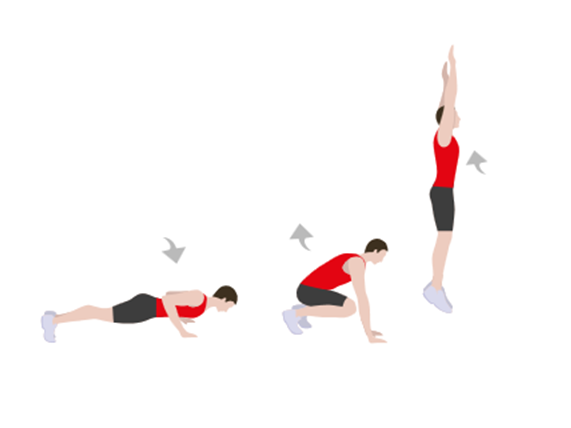 Burpees
9
Du beugst deine Beine, setzt die Hände vor die Füße und gehst in die Hocke.
Stütz dich mit den Händen ab, spring mit beiden Beinen in die Liegestützposition und lege dann den Körper ab.
Aus der Bauchlage drückst du dich mit beiden Armen zurück in die Liegestützposition und springst wieder zurück in die Hocke.
Aus der Hocke führst du nun einen Strecksprung aus und endest in der Ausgangsposition.
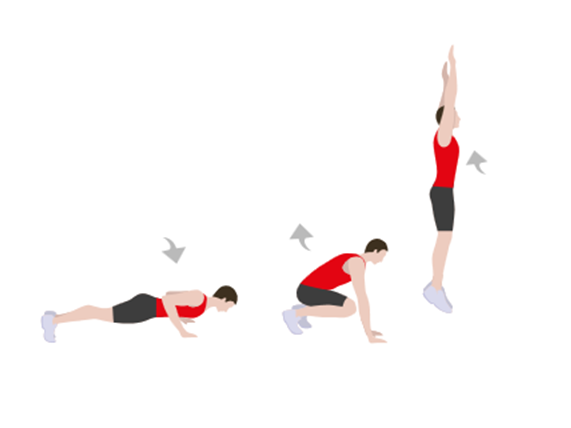 Burpees
8
Du beugst deine Beine, setzt die Hände vor die Füße und gehst in die Hocke.
Stütz dich mit den Händen ab, spring mit beiden Beinen in die Liegestützposition und lege dann den Körper ab.
Aus der Bauchlage drückst du dich mit beiden Armen zurück in die Liegestützposition und springst wieder zurück in die Hocke.
Aus der Hocke führst du nun einen Strecksprung aus und endest in der Ausgangsposition.
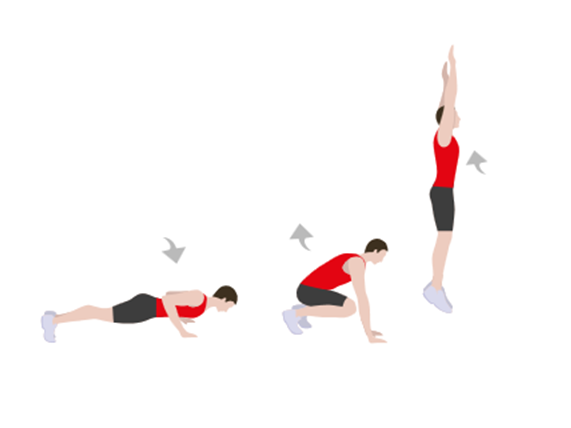 Burpees
7
Du beugst deine Beine, setzt die Hände vor die Füße und gehst in die Hocke.
Stütz dich mit den Händen ab, spring mit beiden Beinen in die Liegestützposition und lege dann den Körper ab.
Aus der Bauchlage drückst du dich mit beiden Armen zurück in die Liegestützposition und springst wieder zurück in die Hocke.
Aus der Hocke führst du nun einen Strecksprung aus und endest in der Ausgangsposition.
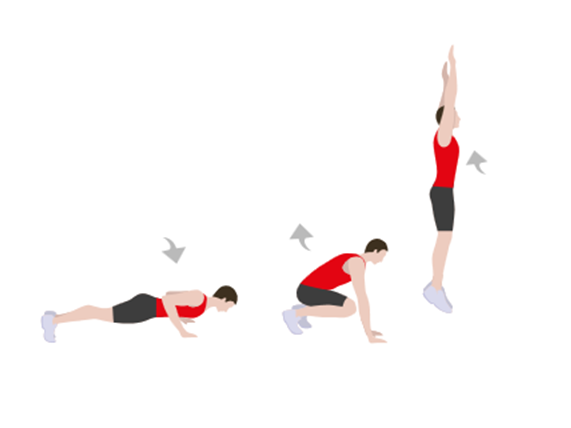 Burpees
6
Du beugst deine Beine, setzt die Hände vor die Füße und gehst in die Hocke.
Stütz dich mit den Händen ab, spring mit beiden Beinen in die Liegestützposition und lege dann den Körper ab.
Aus der Bauchlage drückst du dich mit beiden Armen zurück in die Liegestützposition und springst wieder zurück in die Hocke.
Aus der Hocke führst du nun einen Strecksprung aus und endest in der Ausgangsposition.
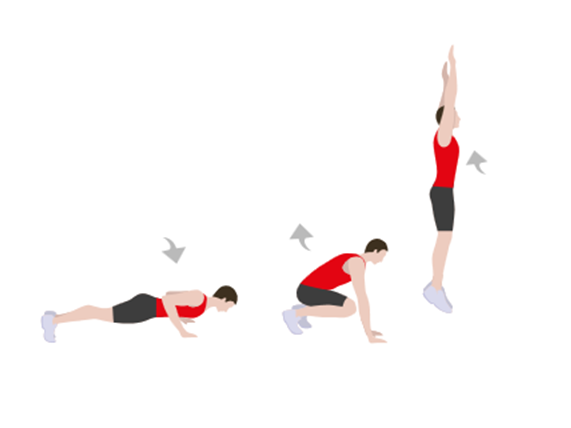 Burpees
5
Du beugst deine Beine, setzt die Hände vor die Füße und gehst in die Hocke.
Stütz dich mit den Händen ab, spring mit beiden Beinen in die Liegestützposition und lege dann den Körper ab.
Aus der Bauchlage drückst du dich mit beiden Armen zurück in die Liegestützposition und springst wieder zurück in die Hocke.
Aus der Hocke führst du nun einen Strecksprung aus und endest in der Ausgangsposition.
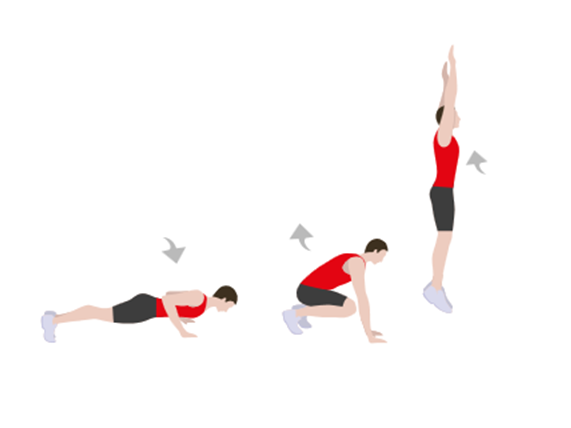 Burpees
4
Du beugst deine Beine, setzt die Hände vor die Füße und gehst in die Hocke.
Stütz dich mit den Händen ab, spring mit beiden Beinen in die Liegestützposition und lege dann den Körper ab.
Aus der Bauchlage drückst du dich mit beiden Armen zurück in die Liegestützposition und springst wieder zurück in die Hocke.
Aus der Hocke führst du nun einen Strecksprung aus und endest in der Ausgangsposition.
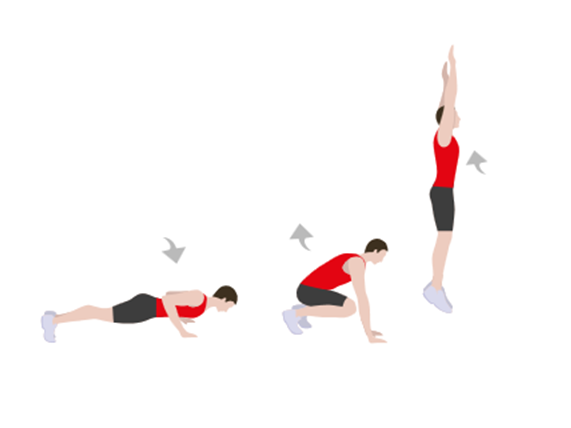 Burpees
3
Du beugst deine Beine, setzt die Hände vor die Füße und gehst in die Hocke.
Stütz dich mit den Händen ab, spring mit beiden Beinen in die Liegestützposition und lege dann den Körper ab.
Aus der Bauchlage drückst du dich mit beiden Armen zurück in die Liegestützposition und springst wieder zurück in die Hocke.
Aus der Hocke führst du nun einen Strecksprung aus und endest in der Ausgangsposition.
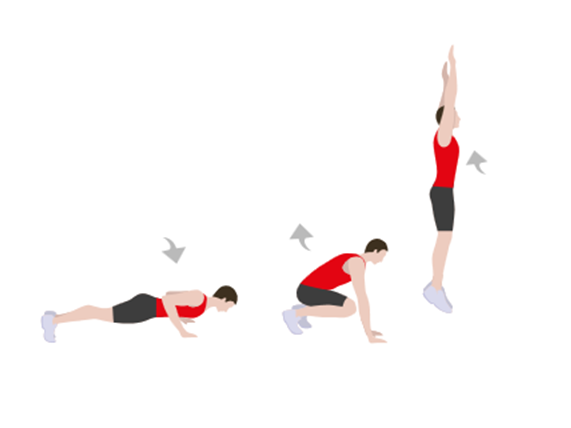 Burpees
2
Du beugst deine Beine, setzt die Hände vor die Füße und gehst in die Hocke.
Stütz dich mit den Händen ab, spring mit beiden Beinen in die Liegestützposition und lege dann den Körper ab.
Aus der Bauchlage drückst du dich mit beiden Armen zurück in die Liegestützposition und springst wieder zurück in die Hocke.
Aus der Hocke führst du nun einen Strecksprung aus und endest in der Ausgangsposition.
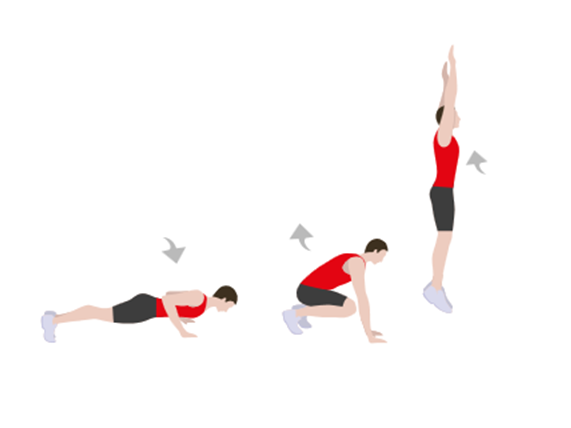 Burpees
1
Du beugst deine Beine, setzt die Hände vor die Füße und gehst in die Hocke.
Stütz dich mit den Händen ab, spring mit beiden Beinen in die Liegestützposition und lege dann den Körper ab.
Aus der Bauchlage drückst du dich mit beiden Armen zurück in die Liegestützposition und springst wieder zurück in die Hocke.
Aus der Hocke führst du nun einen Strecksprung aus und endest in der Ausgangsposition.
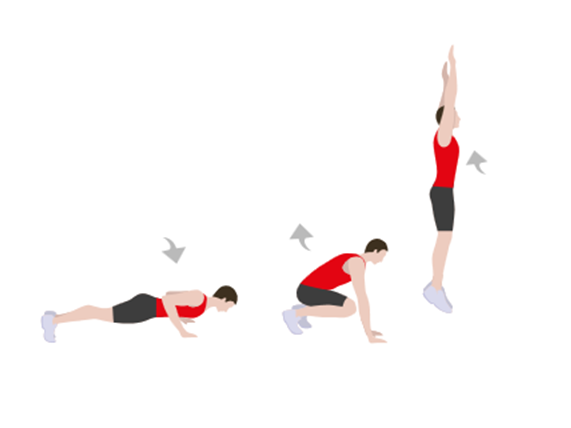 Jumping Jack
Ausgangsposition: 
 Aufrecht stehen, Füße direkt nebeneinanderstellen, Arme sind seitlich am Körper angelegt, Handflächen  zeigen zum Körper
Leicht hüpfen und die Beine seitlich spreizen, bis man mehr als schulterbreit steht.
Arme gleichzeitig seitlich nach oben heben und strecken, sodass sich die Hände über dem Kopf berühren.
Dann wieder in die Ausgangsstellung zurückspringen.
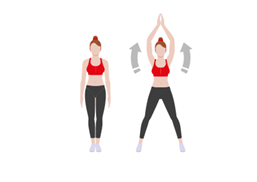 Jumping Jack
5
Ausgangsposition: 
 Aufrecht stehen, Füße direkt nebeneinanderstellen, Arme sind seitlich am Körper angelegt, Handflächen  zeigen zum Körper
Leicht hüpfen und die Beine seitlich spreizen, bis man mehr als schulterbreit steht.
Arme gleichzeitig seitlich nach oben heben und strecken, sodass sich die Hände über dem Kopf berühren.
Dann wieder in die Ausgangsstellung zurückspringen.
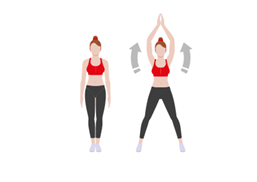 Jumping Jack
4
Ausgangsposition: 
 Aufrecht stehen, Füße direkt nebeneinanderstellen, Arme sind seitlich am Körper angelegt, Handflächen  zeigen zum Körper
Leicht hüpfen und die Beine seitlich spreizen, bis man mehr als schulterbreit steht.
Arme gleichzeitig seitlich nach oben heben und strecken, sodass sich die Hände über dem Kopf berühren.
Dann wieder in die Ausgangsstellung zurückspringen.
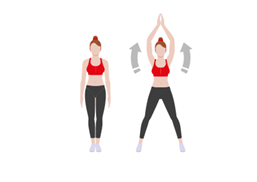 Jumping Jack
3
Ausgangsposition: 
 Aufrecht stehen, Füße direkt nebeneinanderstellen, Arme sind seitlich am Körper angelegt, Handflächen  zeigen zum Körper
Leicht hüpfen und die Beine seitlich spreizen, bis man mehr als schulterbreit steht.
Arme gleichzeitig seitlich nach oben heben und strecken, sodass sich die Hände über dem Kopf berühren.
Dann wieder in die Ausgangsstellung zurückspringen.
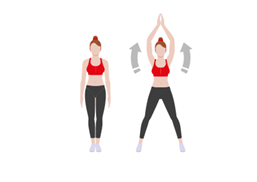 Jumping Jack
2
Ausgangsposition: 
 Aufrecht stehen, Füße direkt nebeneinanderstellen, Arme sind seitlich am Körper angelegt, Handflächen  zeigen zum Körper
Leicht hüpfen und die Beine seitlich spreizen, bis man mehr als schulterbreit steht.
Arme gleichzeitig seitlich nach oben heben und strecken, sodass sich die Hände über dem Kopf berühren.
Dann wieder in die Ausgangsstellung zurückspringen.
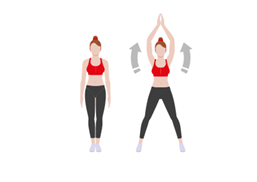 Jumping Jack
1
Ausgangsposition: 
 Aufrecht stehen, Füße direkt nebeneinanderstellen, Arme sind seitlich am Körper angelegt, Handflächen  zeigen zum Körper
Leicht hüpfen und die Beine seitlich spreizen, bis man mehr als schulterbreit steht.
Arme gleichzeitig seitlich nach oben heben und strecken, sodass sich die Hände über dem Kopf berühren.
Dann wieder in die Ausgangsstellung zurückspringen.
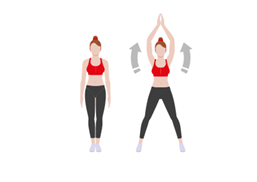 Jumping Jack
GO!
Ausgangsposition: 
 Aufrecht stehen, Füße direkt nebeneinanderstellen, Arme sind seitlich am Körper angelegt, Handflächen  zeigen zum Körper
Leicht hüpfen und die Beine seitlich spreizen, bis man mehr als schulterbreit steht.
Arme gleichzeitig seitlich nach oben heben und strecken, sodass sich die Hände über dem Kopf berühren.
Dann wieder in die Ausgangsstellung zurückspringen.
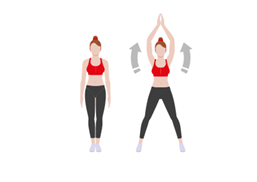 Jumping Jack
10
Ausgangsposition: 
 Aufrecht stehen, Füße direkt nebeneinanderstellen, Arme sind seitlich am Körper angelegt, Handflächen  zeigen zum Körper
Leicht hüpfen und die Beine seitlich spreizen, bis man mehr als schulterbreit steht.
Arme gleichzeitig seitlich nach oben heben und strecken, sodass sich die Hände über dem Kopf berühren.
Dann wieder in die Ausgangsstellung zurückspringen.
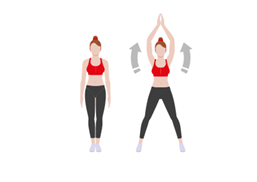 Jumping Jack
9
Ausgangsposition: 
 Aufrecht stehen, Füße direkt nebeneinanderstellen, Arme sind seitlich am Körper angelegt, Handflächen  zeigen zum Körper
Leicht hüpfen und die Beine seitlich spreizen, bis man mehr als schulterbreit steht.
Arme gleichzeitig seitlich nach oben heben und strecken, sodass sich die Hände über dem Kopf berühren.
Dann wieder in die Ausgangsstellung zurückspringen.
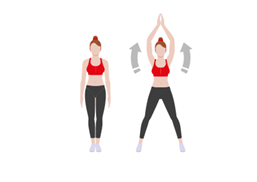 Jumping Jack
8
Ausgangsposition: 
 Aufrecht stehen, Füße direkt nebeneinanderstellen, Arme sind seitlich am Körper angelegt, Handflächen         zeigen zum Körper
Leicht hüpfen und die Beine seitlich spreizen, bis man mehr als schulterbreit steht
Arme gleichzeitig seitlich nach oben heben und strecken, sodass sich die Hände über dem Kopf. berühren.
Dann wieder in die Ausgangsstellung zurückspringen.
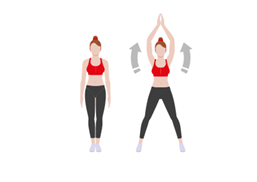 Jumping Jack
7
Ausgangsposition: 
 Aufrecht stehen, Füße direkt nebeneinanderstellen, Arme sind seitlich am Körper angelegt, Handflächen  zeigen zum Körper
Leicht hüpfen und die Beine seitlich spreizen, bis man mehr als schulterbreit steht
Arme gleichzeitig seitlich nach oben heben und strecken, sodass sich die Hände über dem Kopf. berühren.
Dann wieder in die Ausgangsstellung zurückspringen.
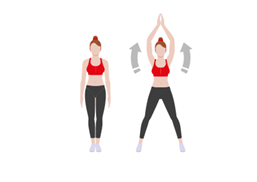 Jumping Jack
6
Ausgangsposition: 
 Aufrecht stehen, Füße direkt nebeneinanderstellen, Arme sind seitlich am Körper angelegt, Handflächen  zeigen zum Körper
Leicht hüpfen und die Beine seitlich spreizen, bis man mehr als schulterbreit steht.
Arme gleichzeitig seitlich nach oben heben und strecken, sodass sich die Hände über dem Kopf berühren.
Dann wieder in die Ausgangsstellung zurückspringen.
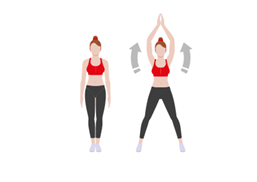 Jumping Jack
5
Ausgangsposition: 
 Aufrecht stehen, Füße direkt nebeneinanderstellen, Arme sind seitlich am Körper angelegt, Handflächen  zeigen zum Körper
Leicht hüpfen und die Beine seitlich spreizen, bis man mehr als schulterbreit steht.
Arme gleichzeitig seitlich nach oben heben und strecken, sodass sich die Hände über dem Kopf berühren.
Dann wieder in die Ausgangsstellung zurückspringen.
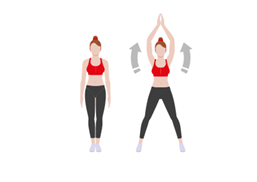 Jumping Jack
4
Ausgangsposition: 
 Aufrecht stehen, Füße direkt nebeneinanderstellen, Arme sind seitlich am Körper angelegt, Handflächen  zeigen zum Körper
Leicht hüpfen und die Beine seitlich spreizen, bis man mehr als schulterbreit steht.
Arme gleichzeitig seitlich nach oben heben und strecken, sodass sich die Hände über dem Kopf berühren.
Dann wieder in die Ausgangsstellung zurückspringen.
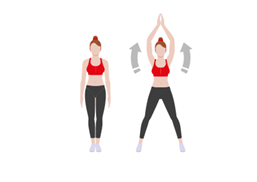 Jumping Jack
3
Ausgangsposition: 
 Aufrecht stehen, Füße direkt nebeneinanderstellen, Arme sind seitlich am Körper angelegt, Handflächen  zeigen zum Körper
Leicht hüpfen und die Beine seitlich spreizen, bis man mehr als schulterbreit steht.
Arme gleichzeitig seitlich nach oben heben und strecken, sodass sich die Hände über dem Kopf berühren.
Dann wieder in die Ausgangsstellung zurückspringen.
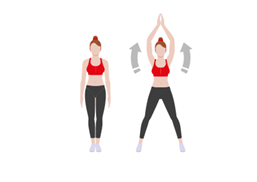 Jumping Jack
2
Ausgangsposition: 
 Aufrecht stehen, Füße direkt nebeneinanderstellen, Arme sind seitlich am Körper angelegt, Handflächen  zeigen zum Körper
Leicht hüpfen und die Beine seitlich spreizen, bis man mehr als schulterbreit steht.
Arme gleichzeitig seitlich nach oben heben und strecken, sodass sich die Hände über dem Kopf berühren.
Dann wieder in die Ausgangsstellung zurückspringen.
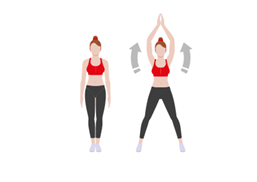 Jumping Jack
1
Ausgangsposition: 
 Aufrecht stehen, Füße direkt nebeneinanderstellen, Arme sind seitlich am Körper angelegt, Handflächen  zeigen zum Körper
Leicht hüpfen und die Beine seitlich spreizen, bis man mehr als schulterbreit steht.
Arme gleichzeitig seitlich nach oben heben und strecken, sodass sich die Hände über dem Kopf berühren.
Dann wieder in die Ausgangsstellung zurückspringen.
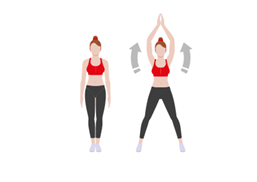 Knieheben
Stelle dich aufrecht und schulterbreit hin. Gehe ganz leicht in die Knie.
Hebe nun langsam aber kraftvoll ein Bein. Und zwar abwechselnd links und rechts. Spanne dabei deinen Bauch und Oberkörper an.
Hinweise: Wade und Oberschenkel sollten im rechten Winkel zueinander sein.
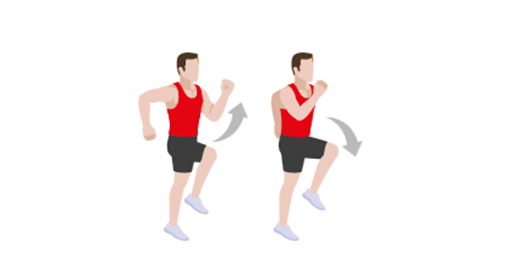 Knieheben
5
Stelle dich aufrecht und schulterbreit hin. Gehe ganz leicht in die Knie.
Hebe nun langsam aber kraftvoll ein Bein. Und zwar abwechselnd links und rechts. Spanne dabei deinen Bauch und Oberkörper an.
Hinweise: Wade und Oberschenkel sollten im rechten Winkel zueinander sein.
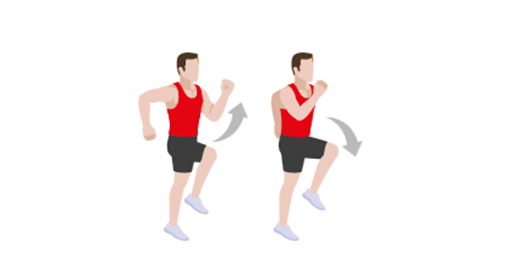 Knieheben
4
Stelle dich aufrecht und schulterbreit hin. Gehe ganz leicht in die Knie.
Hebe nun langsam aber kraftvoll ein Bein. Und zwar abwechselnd links und rechts. Spanne dabei deinen Bauch und Oberkörper an.
Hinweise: Wade und Oberschenkel sollten im rechten Winkel zueinander sein.
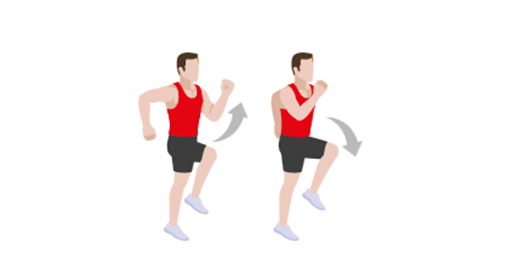 Knieheben
3
Stelle dich aufrecht und schulterbreit hin. Gehe ganz leicht in die Knie.
Hebe nun langsam aber kraftvoll ein Bein. Und zwar abwechselnd links und rechts. Spanne dabei deinen Bauch und Oberkörper an.
Hinweise: Wade und Oberschenkel sollten im rechten Winkel zueinander sein.
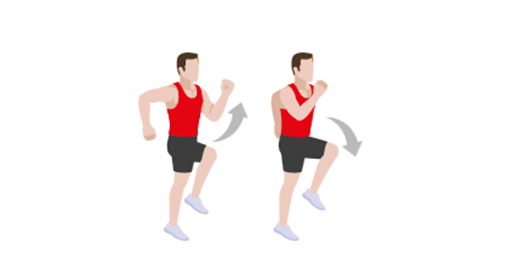 Knieheben
2
Stelle dich aufrecht und schulterbreit hin. Gehe ganz leicht in die Knie.
Hebe nun langsam aber kraftvoll ein Bein. Und zwar abwechselnd links und rechts. Spanne dabei deinen Bauch und Oberkörper an.
Hinweise: Wade und Oberschenkel sollten im rechten Winkel zueinander sein.
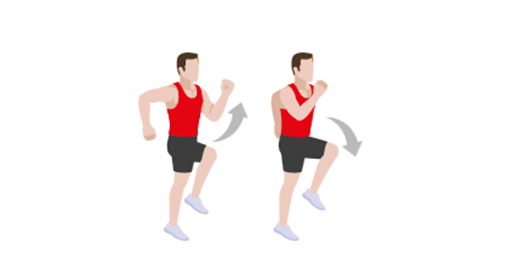 Knieheben
1
Stelle dich aufrecht und schulterbreit hin. Gehe ganz leicht in die Knie.
Hebe nun langsam aber kraftvoll ein Bein. Und zwar abwechselnd links und rechts. Spanne dabei deinen Bauch und Oberkörper an.
Hinweise: Wade und Oberschenkel sollten im rechten Winkel zueinander sein.
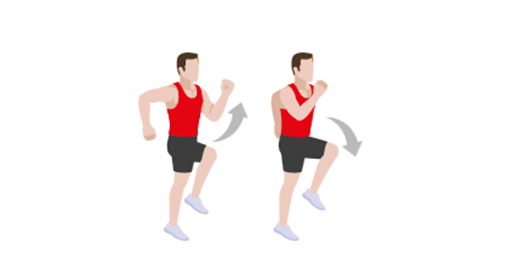 Knieheben
GO!
Stelle dich aufrecht und schulterbreit hin. Gehe ganz leicht in die Knie.
Hebe nun langsam aber kraftvoll ein Bein. Und zwar abwechselnd links und rechts. Spanne dabei deinen Bauch und Oberkörper an.
Hinweise: Wade und Oberschenkel sollten im rechten Winkel zueinander sein.
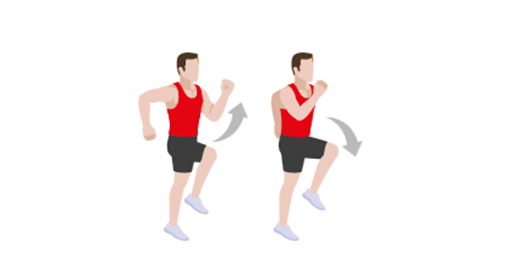 Knieheben
10
Stelle dich aufrecht und schulterbreit hin. Gehe ganz leicht in die Knie.
Hebe nun langsam aber kraftvoll ein Bein. Und zwar abwechselnd links und rechts. Spanne dabei deinen Bauch und Oberkörper an.
Hinweise: Wade und Oberschenkel sollten im rechten Winkel zueinander sein.
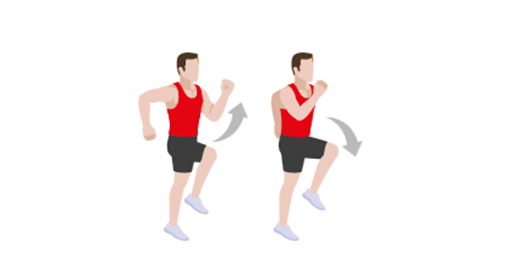 Knieheben
9
Stelle dich aufrecht und schulterbreit hin. Gehe ganz leicht in die Knie.
Hebe nun langsam aber kraftvoll ein Bein. Und zwar abwechselnd links und rechts. Spanne dabei deinen Bauch und Oberkörper an.
Hinweise: Wade und Oberschenkel sollten im rechten Winkel zueinander sein.
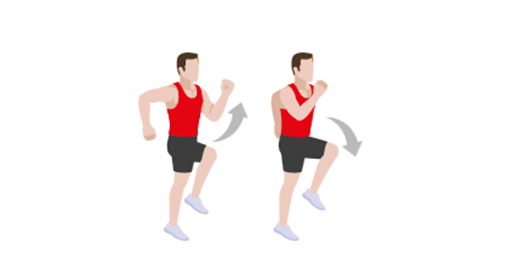 Knieheben
8
Stelle dich aufrecht und schulterbreit hin. Gehe ganz leicht in die Knie.
Hebe nun langsam aber kraftvoll ein Bein. Und zwar abwechselnd links und rechts. Spanne dabei deinen Bauch und Oberkörper an.
Hinweise: Wade und Oberschenkel sollten im rechten Winkel zueinander sein.
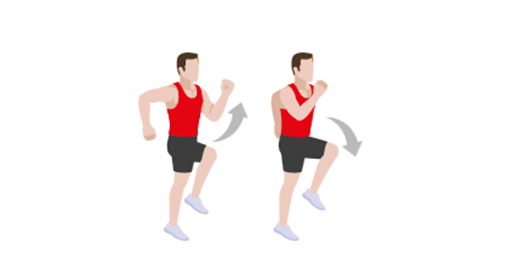 Knieheben
7
Stelle dich aufrecht und schulterbreit hin. Gehe ganz leicht in die Knie.
Hebe nun langsam aber kraftvoll ein Bein. Und zwar abwechselnd links und rechts. Spanne dabei deinen Bauch und Oberkörper an.
Hinweise: Wade und Oberschenkel sollten im rechten Winkel zueinander sein.
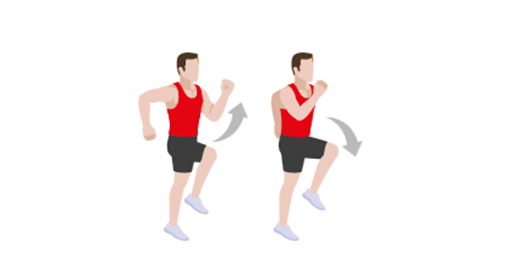 Knieheben
6
Stelle dich aufrecht und schulterbreit hin. Gehe ganz leicht in die Knie.
Hebe nun langsam aber kraftvoll ein Bein. Und zwar abwechselnd links und rechts. Spanne dabei deinen Bauch und Oberkörper an.
Hinweise: Wade und Oberschenkel sollten im rechten Winkel zueinander sein.
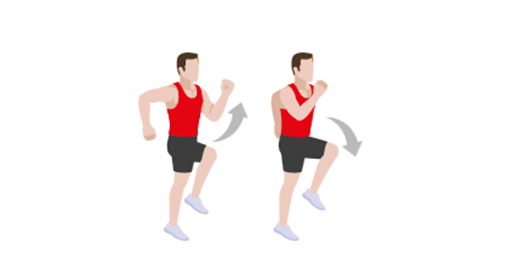 Knieheben
5
Stelle dich aufrecht und schulterbreit hin. Gehe ganz leicht in die Knie.
Hebe nun langsam aber kraftvoll ein Bein. Und zwar abwechselnd links und rechts. Spanne dabei deinen Bauch und Oberkörper an.
Hinweise: Wade und Oberschenkel sollten im rechten Winkel zueinander sein.
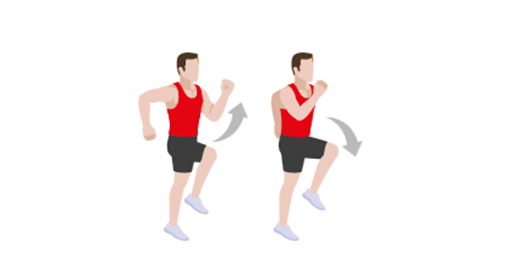 Knieheben
4
Stelle dich aufrecht und schulterbreit hin. Gehe ganz leicht in die Knie.
Hebe nun langsam aber kraftvoll ein Bein. Und zwar abwechselnd links und rechts. Spanne dabei deinen Bauch und Oberkörper an.
Hinweise: Wade und Oberschenkel sollten im rechten Winkel zueinander sein.
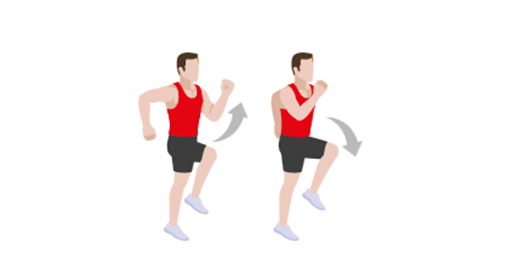 Knieheben
3
Stelle dich aufrecht und schulterbreit hin. Gehe ganz leicht in die Knie.
Hebe nun langsam aber kraftvoll ein Bein. Und zwar abwechselnd links und rechts. Spanne dabei deinen Bauch und Oberkörper an.
Hinweise: Wade und Oberschenkel sollten im rechten Winkel zueinander sein.
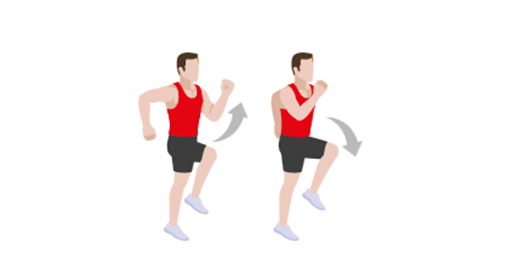 Knieheben
2
Stelle dich aufrecht und schulterbreit hin. Gehe ganz leicht in die Knie.
Hebe nun langsam aber kraftvoll ein Bein. Und zwar abwechselnd links und rechts. Spanne dabei deinen Bauch und Oberkörper an.
Hinweise: Wade und Oberschenkel sollten im rechten Winkel zueinander sein.
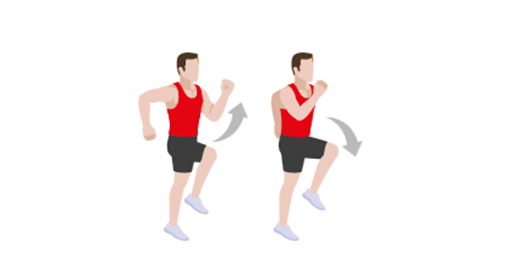 Knieheben
1
Stelle dich aufrecht und schulterbreit hin. Gehe ganz leicht in die Knie.
Hebe nun langsam aber kraftvoll ein Bein. Und zwar abwechselnd links und rechts. Spanne dabei deinen Bauch und Oberkörper an.
Hinweise: Wade und Oberschenkel sollten im rechten Winkel zueinander sein.
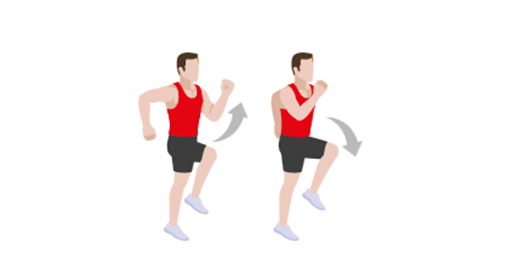 Armübungen
Beidseitige Bizepscurls
Material: 
Hanteln notwendig (wer keine zur Verfügung hat, verwendet gefüllte Wasserflaschen), eine für jede Hand.
Die Unterarme werden in Richtung der Schultern eingeklappt. 
Die Handflächen zeigen zum Körper. Der Handrücken zeigt nach vorne.
Die Arme dann in die Ausgangsposition zurückführen.
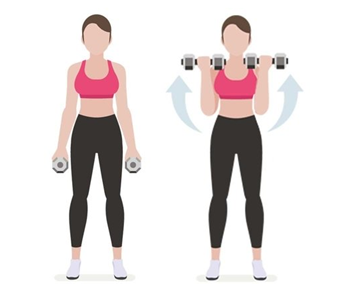 Beidseitige Bizepscurls
5
Material: 
Hanteln notwendig (wer keine zur Verfügung hat, verwendet gefüllte Wasserflaschen), eine für jede Hand.
Die Unterarme werden in Richtung der Schultern eingeklappt. 
Die Handflächen zeigen zum Körper. Der Handrücken zeigt nach vorne.
Die Arme dann in die Ausgangsposition zurückführen.
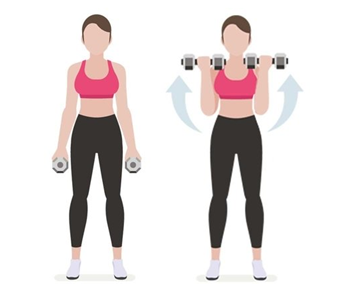 Beidseitige Bizepscurls
4
Material: 
Hanteln notwendig (wer keine zur Verfügung hat, verwendet gefüllte Wasserflaschen), eine für jede Hand.
Die Unterarme werden in Richtung der Schultern eingeklappt. 
Die Handflächen zeigen zum Körper. Der Handrücken zeigt nach vorne.
Die Arme dann in die Ausgangsposition zurückführen.
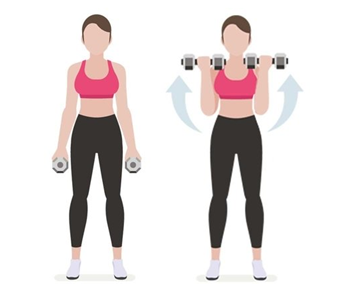 Beidseitige Bizepscurls
3
Material: 
Hanteln notwendig (wer keine zur Verfügung hat, verwendet gefüllte Wasserflaschen), eine für jede Hand.
Die Unterarme werden in Richtung der Schultern eingeklappt. 
Die Handflächen zeigen zum Körper. Der Handrücken zeigt nach vorne.
Die Arme dann in die Ausgangsposition zurückführen.
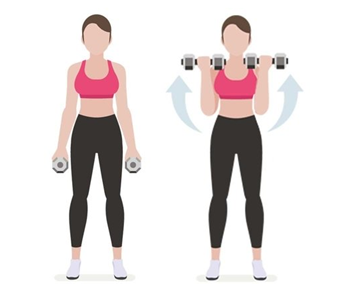 Beidseitige Bizepscurls
2
Material: 
Hanteln notwendig (wer keine zur Verfügung hat, verwendet gefüllte Wasserflaschen), eine für jede Hand.
Die Unterarme werden in Richtung der Schultern eingeklappt. 
Die Handflächen zeigen zum Körper. Der Handrücken zeigt nach vorne.
Die Arme dann in die Ausgangsposition zurückführen.
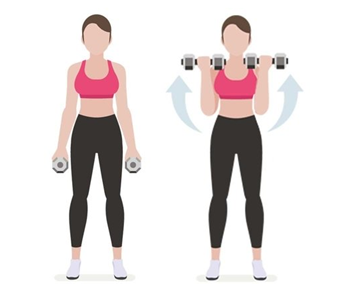 Beidseitige Bizepscurls
1
Material: 
Hanteln notwendig (wer keine zur Verfügung hat, verwendet gefüllte Wasserflaschen), eine für jede Hand.
Die Unterarme werden in Richtung der Schultern eingeklappt. 
Die Handflächen zeigen zum Körper. Der Handrücken zeigt nach vorne.
Die Arme dann in die Ausgangsposition zurückführen.
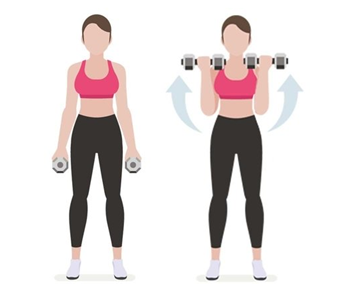 Beidseitige Bizepscurls
GO!
Material: 
Hanteln notwendig (wer keine zur Verfügung hat, verwendet gefüllte Wasserflaschen), eine für jede Hand.
Die Unterarme werden in Richtung der Schultern eingeklappt. 
Die Handflächen zeigen zum Körper. Der Handrücken zeigt nach vorne.
Die Arme dann in die Ausgangsposition zurückführen.
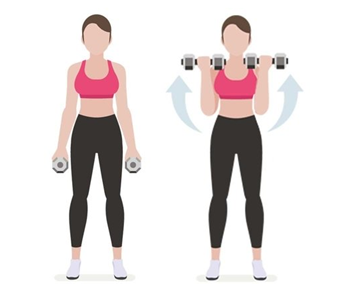 Beidseitige Bizepscurls
20
Material: 
Hanteln notwendig (wer keine zur Verfügung hat, verwendet gefüllte Wasserflaschen), eine für jede Hand.
Die Unterarme werden in Richtung der Schultern eingeklappt. 
Die Handflächen zeigen zum Körper. Der Handrücken zeigt nach vorne.
Die Arme dann in die Ausgangsposition zurückführen.
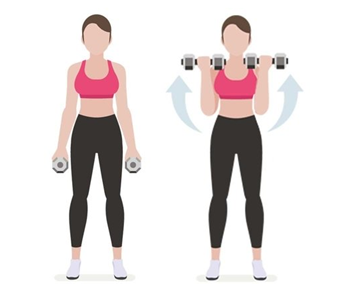 Beidseitige Bizepscurls
19
Material: 
Hanteln notwendig (wer keine zur Verfügung hat, verwendet gefüllte Wasserflaschen), eine für jede Hand.
Die Unterarme werden in Richtung der Schultern eingeklappt. 
Die Handflächen zeigen zum Körper. Der Handrücken zeigt nach vorne.
Die Arme dann in die Ausgangsposition zurückführen.
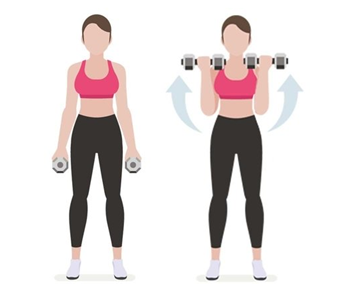 Beidseitige Bizepscurls
18
Material: 
Hanteln notwendig (wer keine zur Verfügung hat, verwendet gefüllte Wasserflaschen), eine für jede Hand.
Die Unterarme werden in Richtung der Schultern eingeklappt. 
Die Handflächen zeigen zum Körper. Der Handrücken zeigt nach vorne.
Die Arme dann in die Ausgangsposition zurückführen.
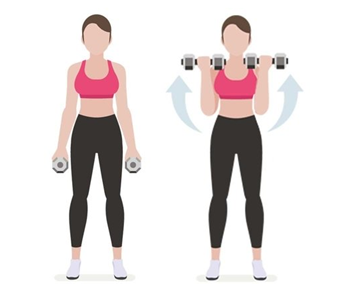 Beidseitige Bizepscurls
17
Material: 
Hanteln notwendig (wer keine zur Verfügung hat, verwendet gefüllte Wasserflaschen), eine für jede Hand.
Die Unterarme werden in Richtung der Schultern eingeklappt. 
Die Handflächen zeigen zum Körper. Der Handrücken zeigt nach vorne.
Die Arme dann in die Ausgangsposition zurückführen.
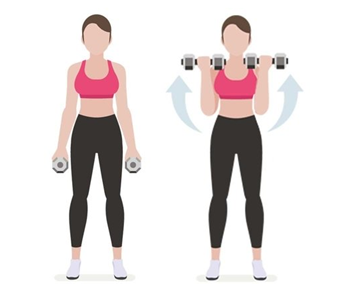 Beidseitige Bizepscurls
16
Material: 
Hanteln notwendig (wer keine zur Verfügung hat, verwendet gefüllte Wasserflaschen), eine für jede Hand.
Die Unterarme werden in Richtung der Schultern eingeklappt. 
Die Handflächen zeigen zum Körper. Der Handrücken zeigt nach vorne.
Die Arme dann in die Ausgangsposition zurückführen.
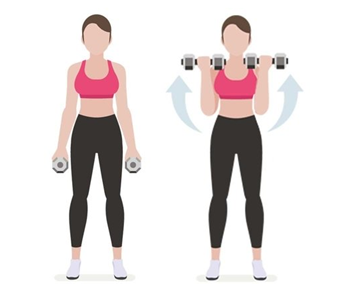 Beidseitige Bizepscurls
15
Material: 
Hanteln notwendig (wer keine zur Verfügung hat, verwendet gefüllte Wasserflaschen), eine für jede Hand.
Die Unterarme werden in Richtung der Schultern eingeklappt. 
Die Handflächen zeigen zum Körper. Der Handrücken zeigt nach vorne.
Die Arme dann in die Ausgangsposition zurückführen.
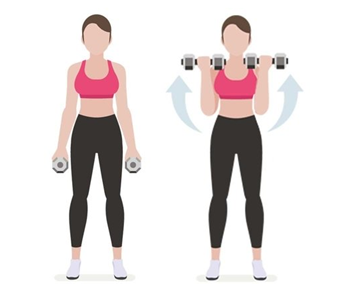 Beidseitige Bizepscurls
14
Material: 
Hanteln notwendig (wer keine zur Verfügung hat, verwendet gefüllte Wasserflaschen), eine für jede Hand.
Die Unterarme werden in Richtung der Schultern eingeklappt. 
Die Handflächen zeigen zum Körper. Der Handrücken zeigt nach vorne.
Die Arme dann in die Ausgangsposition zurückführen.
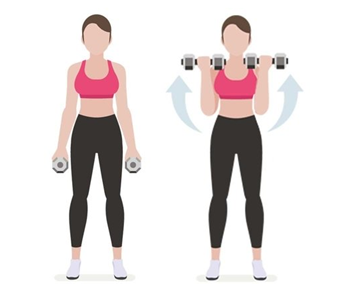 Beidseitige Bizepscurls
13
Material: 
Hanteln notwendig (wer keine zur Verfügung hat, verwendet gefüllte Wasserflaschen), eine für jede Hand.
Die Unterarme werden in Richtung der Schultern eingeklappt. 
Die Handflächen zeigen zum Körper. Der Handrücken zeigt nach vorne.
Die Arme dann in die Ausgangsposition zurückführen.
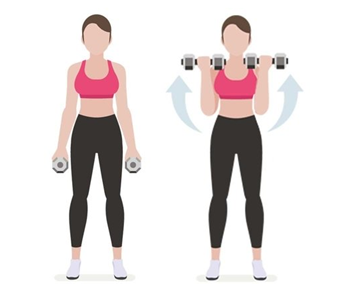 Beidseitige Bizepscurls
12
Material: 
Hanteln notwendig (wer keine zur Verfügung hat, verwendet gefüllte Wasserflaschen), eine für jede Hand.
Die Unterarme werden in Richtung der Schultern eingeklappt. 
Die Handflächen zeigen zum Körper. Der Handrücken zeigt nach vorne.
Die Arme dann in die Ausgangsposition zurückführen.
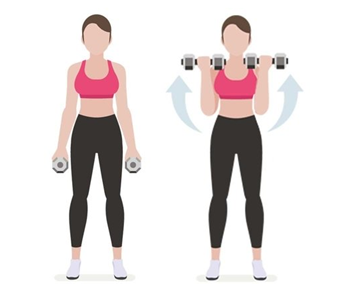 Beidseitige Bizepscurls
11
Material: 
Hanteln notwendig (wer keine zur Verfügung hat, verwendet gefüllte Wasserflaschen), eine für jede Hand.
Die Unterarme werden in Richtung der Schultern eingeklappt. 
Die Handflächen zeigen zum Körper. Der Handrücken zeigt nach vorne.
Die Arme dann in die Ausgangsposition zurückführen.
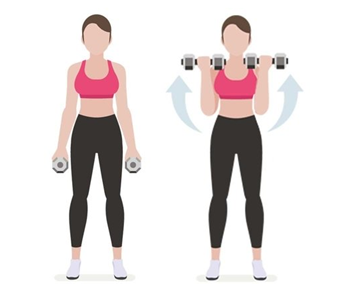 Beidseitige Bizepscurls
10
Material: 
Hanteln notwendig (wer keine zur Verfügung hat, verwendet gefüllte Wasserflaschen), eine für jede Hand.
Die Unterarme werden in Richtung der Schultern eingeklappt. 
Die Handflächen zeigen zum Körper. Der Handrücken zeigt nach vorne.
Die Arme dann in die Ausgangsposition zurückführen.
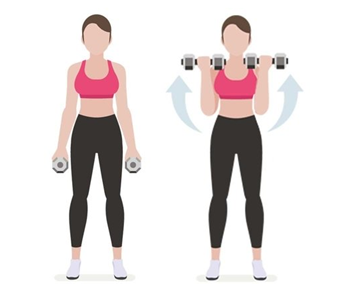 Beidseitige Bizepscurls
9
Material: 
Hanteln notwendig (wer keine zur Verfügung hat, verwendet gefüllte Wasserflaschen), eine für jede Hand.
Die Unterarme werden in Richtung der Schultern eingeklappt. 
Die Handflächen zeigen zum Körper. Der Handrücken zeigt nach vorne.
Die Arme dann in die Ausgangsposition zurückführen.
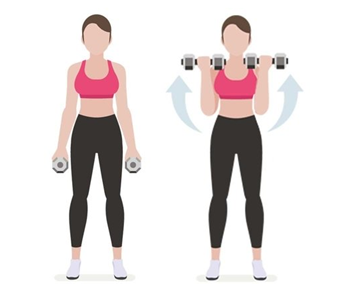 Beidseitige Bizepscurls
8
Material: 
Hanteln notwendig (wer keine zur Verfügung hat, verwendet gefüllte Wasserflaschen), eine für jede Hand.
Die Unterarme werden in Richtung der Schultern eingeklappt. 
Die Handflächen zeigen zum Körper. Der Handrücken zeigt nach vorne.
Die Arme dann in die Ausgangsposition zurückführen.
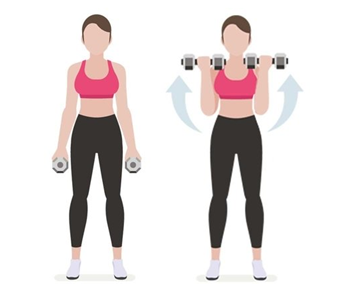 Beidseitige Bizepscurls
7
Material: 
Hanteln notwendig (wer keine zur Verfügung hat, verwendet gefüllte Wasserflaschen), eine für jede Hand.
Die Unterarme werden in Richtung der Schultern eingeklappt. 
Die Handflächen zeigen zum Körper. Der Handrücken zeigt nach vorne.
Die Arme dann in die Ausgangsposition zurückführen.
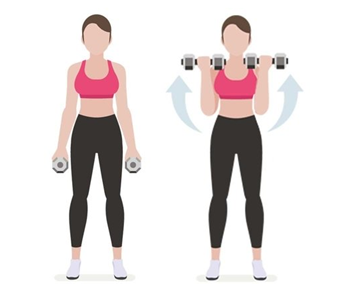 Beidseitige Bizepscurls
6
Material: 
Hanteln notwendig (wer keine zur Verfügung hat, verwendet gefüllte Wasserflaschen), eine für jede Hand.
Die Unterarme werden in Richtung der Schultern eingeklappt. 
Die Handflächen zeigen zum Körper. Der Handrücken zeigt nach vorne.
Die Arme dann in die Ausgangsposition zurückführen.
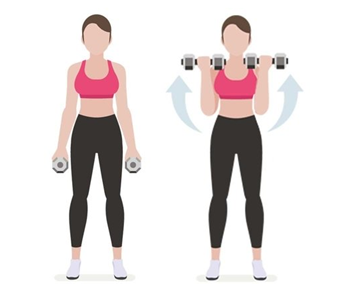 Beidseitige Bizepscurls
5
Material: 
Hanteln notwendig (wer keine zur Verfügung hat, verwendet gefüllte Wasserflaschen), eine für jede Hand.
Die Unterarme werden in Richtung der Schultern eingeklappt. 
Die Handflächen zeigen zum Körper. Der Handrücken zeigt nach vorne.
Die Arme dann in die Ausgangsposition zurückführen.
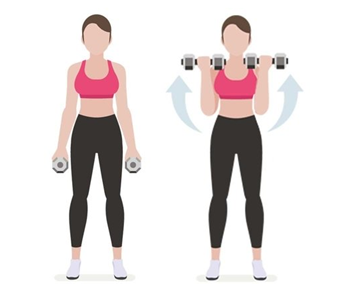 Beidseitige Bizepscurls
4
Material: 
Hanteln notwendig (wer keine zur Verfügung hat, verwendet gefüllte Wasserflaschen), eine für jede Hand.
Die Unterarme werden in Richtung der Schultern eingeklappt. 
Die Handflächen zeigen zum Körper. Der Handrücken zeigt nach vorne.
Die Arme dann in die Ausgangsposition zurückführen.
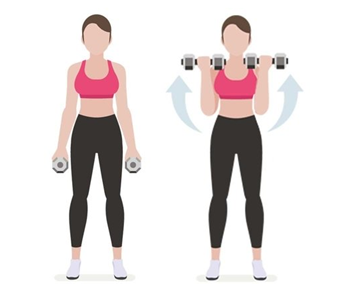 Beidseitige Bizepscurls
3
Material: 
Hanteln notwendig (wer keine zur Verfügung hat, verwendet gefüllte Wasserflaschen), eine für jede Hand.
Die Unterarme werden in Richtung der Schultern eingeklappt. 
Die Handflächen zeigen zum Körper. Der Handrücken zeigt nach vorne.
Die Arme dann in die Ausgangsposition zurückführen.
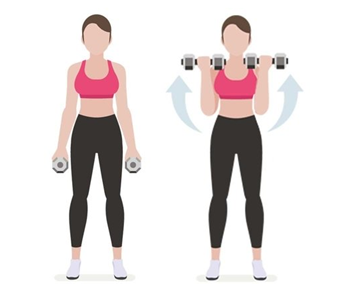 Beidseitige Bizepscurls
2
Material: 
Hanteln notwendig (wer keine zur Verfügung hat, verwendet gefüllte Wasserflaschen), eine für jede Hand.
Die Unterarme werden in Richtung der Schultern eingeklappt. 
Die Handflächen zeigen zum Körper. Der Handrücken zeigt nach vorne.
Die Arme dann in die Ausgangsposition zurückführen.
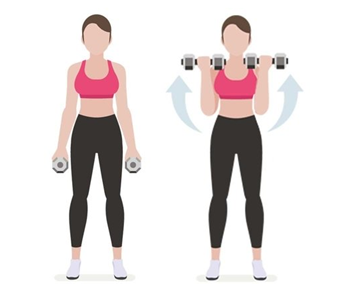 Beidseitige Bizepscurls
1
Material: 
Hanteln notwendig (wer keine zur Verfügung hat, verwendet gefüllte Wasserflaschen), eine für jede Hand.
Die Unterarme werden in Richtung der Schultern eingeklappt. 
Die Handflächen zeigen zum Körper. Der Handrücken zeigt nach vorne.
Die Arme dann in die Ausgangsposition zurückführen.
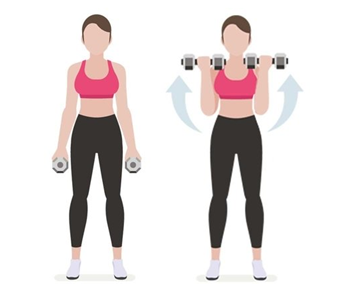 Trizeps-Dips
Material: 
Bank, Stuhl oder Sofa 
Rücken und Gesäß sollten dabei so nah wie möglich am Stuhl sein, die Beine werden nach vorne parallel ausgestreckt. 
Man drückt sich dann aus den Armen und Schultern heraus nach oben ab und sinkt dann wieder tief.
Hinweis: Gesäß zwischendurch nicht am Boden absetzen!
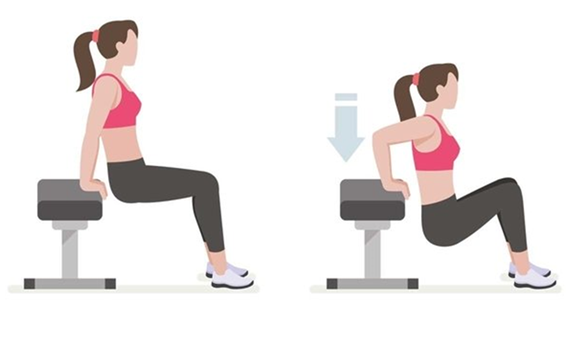 Trizeps-Dips
5
Material: 
Bank, Stuhl oder Sofa 
Rücken und Gesäß sollten dabei so nah wie möglich am Stuhl sein, die Beine werden nach vorne parallel ausgestreckt. 
Man drückt sich dann aus den Armen und Schultern heraus nach oben ab und sinkt dann wieder tief.
Hinweis: Gesäß zwischendurch nicht am Boden absetzen!
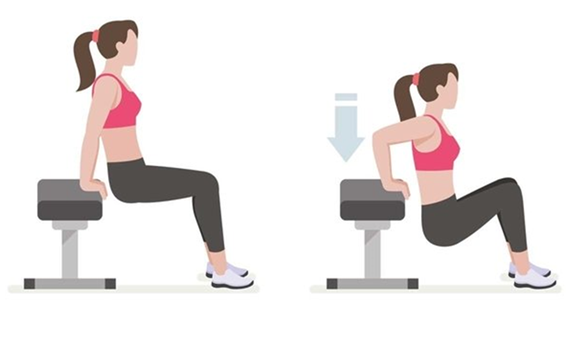 Trizeps-Dips
4
Material: 
Bank, Stuhl oder Sofa 
Rücken und Gesäß sollten dabei so nah wie möglich am Stuhl sein, die Beine werden nach vorne parallel ausgestreckt. 
Man drückt sich dann aus den Armen und Schultern heraus nach oben ab und sinkt dann wieder tief.
Hinweis: Gesäß zwischendurch nicht am Boden absetzen!
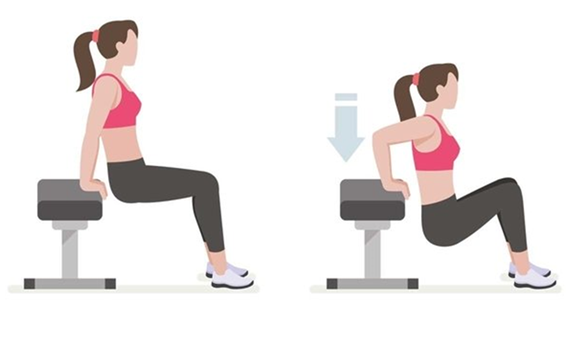 Trizeps-Dips
3
Material: 
Bank, Stuhl oder Sofa 
Rücken und Gesäß sollten dabei so nah wie möglich am Stuhl sein, die Beine werden nach vorne parallel ausgestreckt. 
Man drückt sich dann aus den Armen und Schultern heraus nach oben ab und sinkt dann wieder tief.
Hinweis: Gesäß zwischendurch nicht am Boden absetzen!
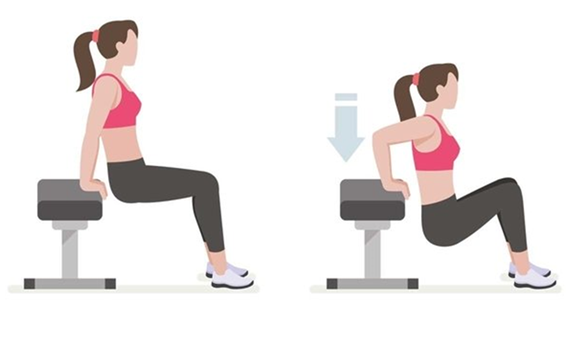 Trizeps-Dips
2
Material: 
Bank, Stuhl oder Sofa 
Rücken und Gesäß sollten dabei so nah wie möglich am Stuhl sein, die Beine werden nach vorne parallel ausgestreckt. 
Man drückt sich dann aus den Armen und Schultern heraus nach oben ab und sinkt dann wieder tief.
Hinweis: Gesäß zwischendurch nicht am Boden absetzen!
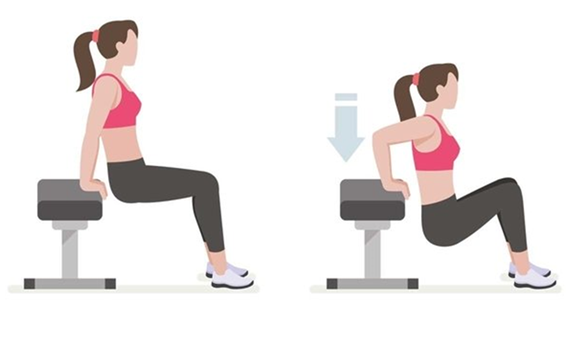 Trizeps-Dips
1
Material: 
Bank, Stuhl oder Sofa 
Rücken und Gesäß sollten dabei so nah wie möglich am Stuhl sein, die Beine werden nach vorne parallel ausgestreckt. 
Man drückt sich dann aus den Armen und Schultern heraus nach oben ab und sinkt dann wieder tief.
Hinweis: Gesäß zwischendurch nicht am Boden absetzen!
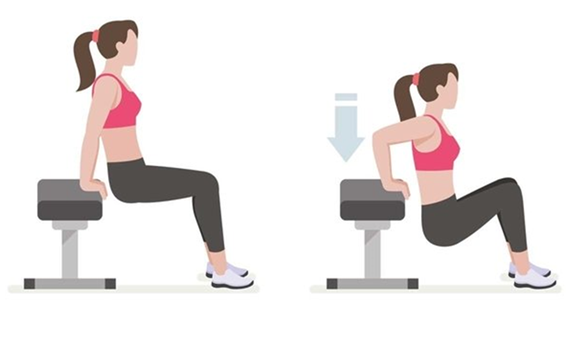 Trizeps-Dips
GO!
Material: 
Bank, Stuhl oder Sofa 
Rücken und Gesäß sollten dabei so nah wie möglich am Stuhl sein, die Beine werden nach vorne parallel ausgestreckt. 
Man drückt sich dann aus den Armen und Schultern heraus nach oben ab und sinkt dann wieder tief.
Hinweis: Gesäß zwischendurch nicht am Boden absetzen!
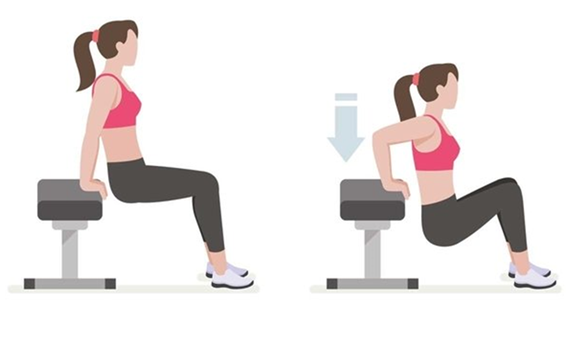 Trizeps-Dips
20
Material: 
Bank, Stuhl oder Sofa 
Rücken und Gesäß sollten dabei so nah wie möglich am Stuhl sein, die Beine werden nach vorne parallel ausgestreckt. 
Man drückt sich dann aus den Armen und Schultern heraus nach oben ab und sinkt dann wieder tief.
Hinweis: Gesäß zwischendurch nicht am Boden absetzen!
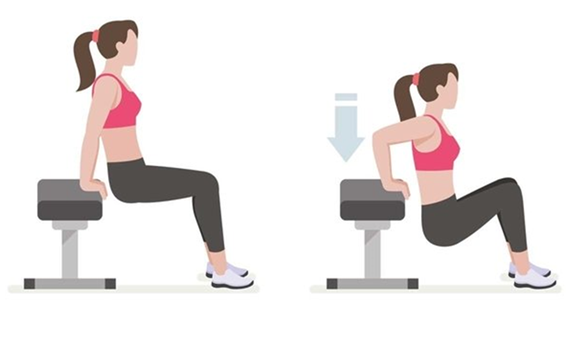 Trizeps-Dips
19
Material: 
Bank, Stuhl oder Sofa 
Rücken und Gesäß sollten dabei so nah wie möglich am Stuhl sein, die Beine werden nach vorne parallel ausgestreckt. 
Man drückt sich dann aus den Armen und Schultern heraus nach oben ab und sinkt dann wieder tief.
Hinweis: Gesäß zwischendurch nicht am Boden absetzen!
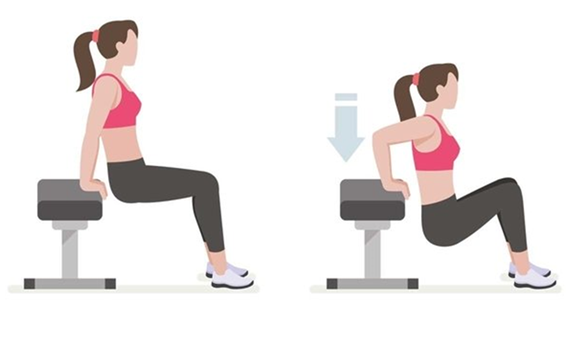 Trizeps-Dips
18
Material: 
Bank, Stuhl oder Sofa 
Rücken und Gesäß sollten dabei so nah wie möglich am Stuhl sein, die Beine werden nach vorne parallel ausgestreckt. 
Man drückt sich dann aus den Armen und Schultern heraus nach oben ab und sinkt dann wieder tief.
Hinweis: Gesäß zwischendurch nicht am Boden absetzen!
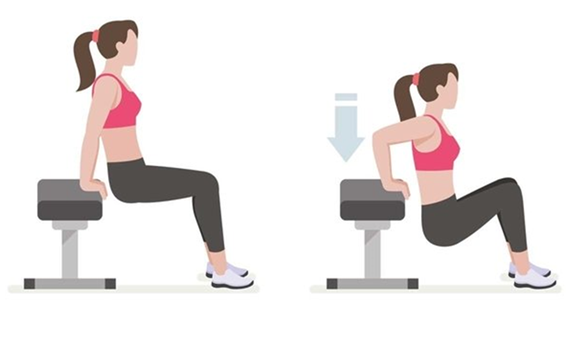 Trizeps-Dips
17
Material: 
Bank, Stuhl oder Sofa 
Rücken und Gesäß sollten dabei so nah wie möglich am Stuhl sein, die Beine werden nach vorne parallel ausgestreckt. 
Man drückt sich dann aus den Armen und Schultern heraus nach oben ab und sinkt dann wieder tief.
Hinweis: Gesäß zwischendurch nicht am Boden absetzen!
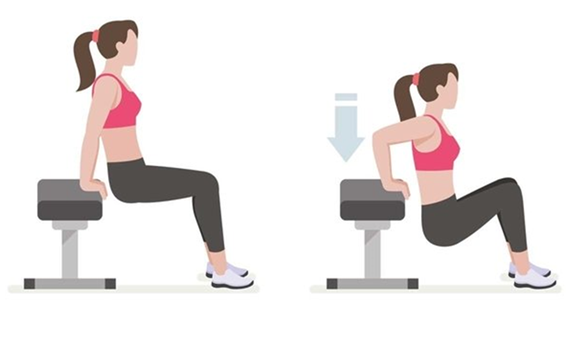 Trizeps-Dips
16
Material: 
Bank, Stuhl oder Sofa 
Rücken und Gesäß sollten dabei so nah wie möglich am Stuhl sein, die Beine werden nach vorne parallel ausgestreckt. 
Man drückt sich dann aus den Armen und Schultern heraus nach oben ab und sinkt dann wieder tief.
Hinweis: Gesäß zwischendurch nicht am Boden absetzen!
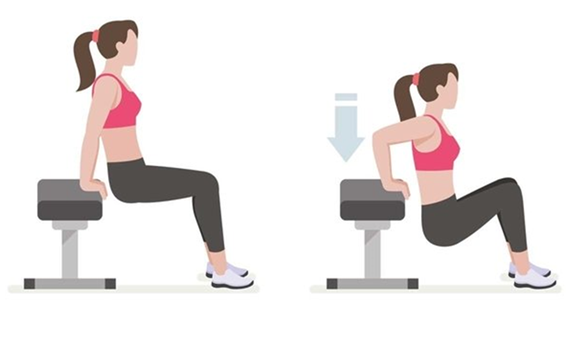 Trizeps-Dips
15
Material: 
Bank, Stuhl oder Sofa 
Rücken und Gesäß sollten dabei so nah wie möglich am Stuhl sein, die Beine werden nach vorne parallel ausgestreckt. 
Man drückt sich dann aus den Armen und Schultern heraus nach oben ab und sinkt dann wieder tief.
Hinweis: Gesäß zwischendurch nicht am Boden absetzen!
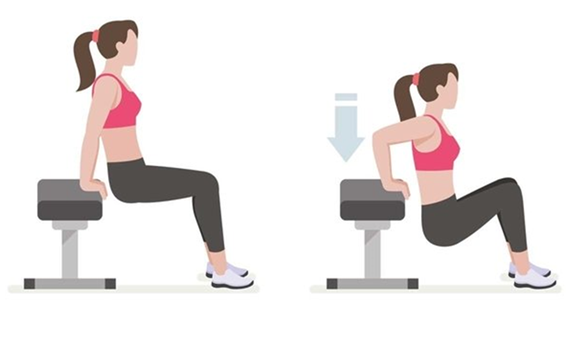 Trizeps-Dips
14
Material: 
Bank, Stuhl oder Sofa 
Rücken und Gesäß sollten dabei so nah wie möglich am Stuhl sein, die Beine werden nach vorne parallel ausgestreckt. 
Man drückt sich dann aus den Armen und Schultern heraus nach oben ab und sinkt dann wieder tief.
Hinweis: Gesäß zwischendurch nicht am Boden absetzen!
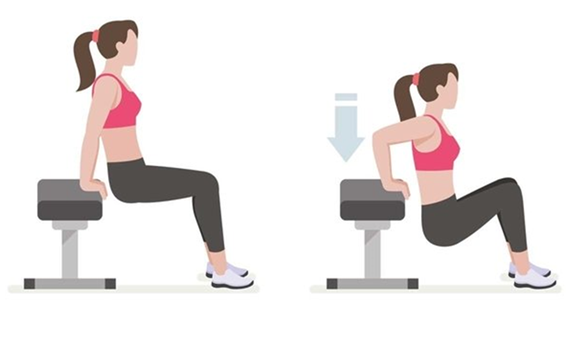 Trizeps-Dips
13
Material: 
Bank, Stuhl oder Sofa 
Rücken und Gesäß sollten dabei so nah wie möglich am Stuhl sein, die Beine werden nach vorne parallel ausgestreckt. 
Man drückt sich dann aus den Armen und Schultern heraus nach oben ab und sinkt dann wieder tief.
Hinweis: Gesäß zwischendurch nicht am Boden absetzen!
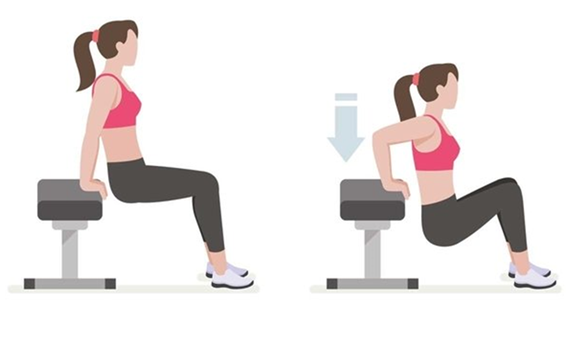 Trizeps-Dips
12
Material: 
Bank, Stuhl oder Sofa 
Rücken und Gesäß sollten dabei so nah wie möglich am Stuhl sein, die Beine werden nach vorne parallel ausgestreckt. 
Man drückt sich dann aus den Armen und Schultern heraus nach oben ab und sinkt dann wieder tief.
Hinweis: Gesäß zwischendurch nicht am Boden absetzen!
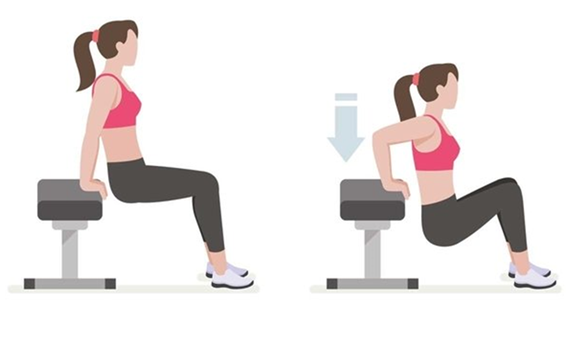 Trizeps-Dips
11
Material: 
Bank, Stuhl oder Sofa 
Rücken und Gesäß sollten dabei so nah wie möglich am Stuhl sein, die Beine werden nach vorne parallel ausgestreckt. 
Man drückt sich dann aus den Armen und Schultern heraus nach oben ab und sinkt dann wieder tief.
Hinweis: Gesäß zwischendurch nicht am Boden absetzen!
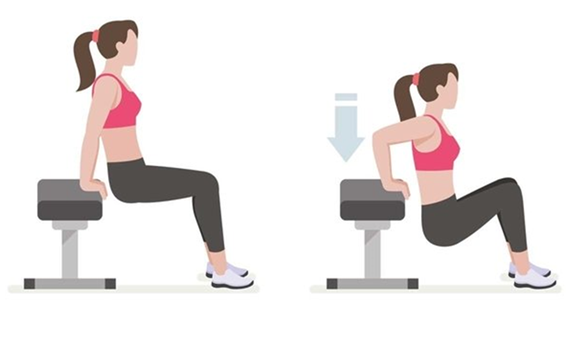 Trizeps-Dips
10
Material: 
Bank, Stuhl oder Sofa 
Rücken und Gesäß sollten dabei so nah wie möglich am Stuhl sein, die Beine werden nach vorne parallel ausgestreckt. 
Man drückt sich dann aus den Armen und Schultern heraus nach oben ab und sinkt dann wieder tief.
Hinweis: Gesäß zwischendurch nicht am Boden absetzen!
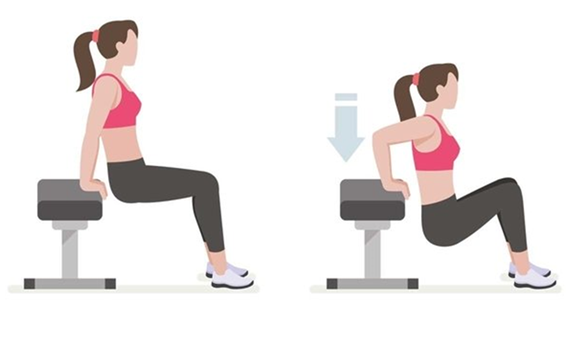 Trizeps-Dips
9
Material: 
Bank, Stuhl oder Sofa 
Rücken und Gesäß sollten dabei so nah wie möglich am Stuhl sein, die Beine werden nach vorne parallel ausgestreckt. 
Man drückt sich dann aus den Armen und Schultern heraus nach oben ab und sinkt dann wieder tief.
Hinweis: Gesäß zwischendurch nicht am Boden absetzen!
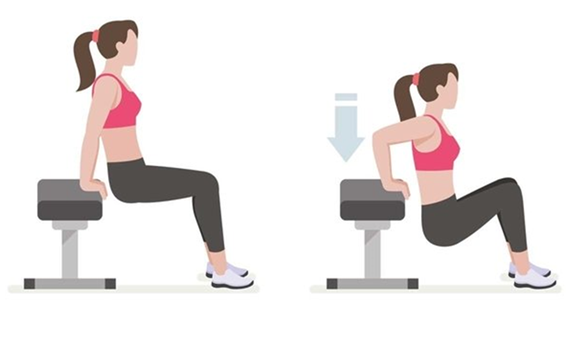 Trizeps-Dips
8
Material: 
Bank, Stuhl oder Sofa 
Rücken und Gesäß sollten dabei so nah wie möglich am Stuhl sein, die Beine werden nach vorne parallel ausgestreckt. 
Man drückt sich dann aus den Armen und Schultern heraus nach oben ab und sinkt dann wieder tief.
Hinweis: Gesäß zwischendurch nicht am Boden absetzen!
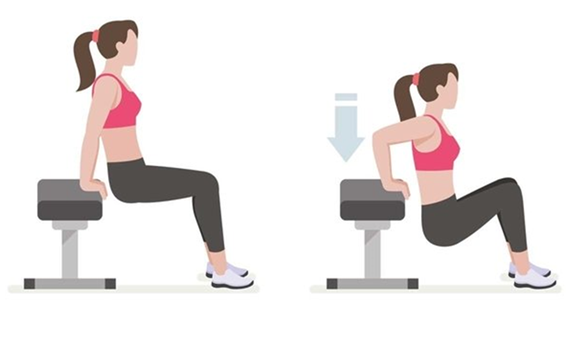 Trizeps-Dips
7
Material: 
Bank, Stuhl oder Sofa 
Rücken und Gesäß sollten dabei so nah wie möglich am Stuhl sein, die Beine werden nach vorne parallel ausgestreckt. 
Man drückt sich dann aus den Armen und Schultern heraus nach oben ab und sinkt dann wieder tief.
Hinweis: Gesäß zwischendurch nicht am Boden absetzen!
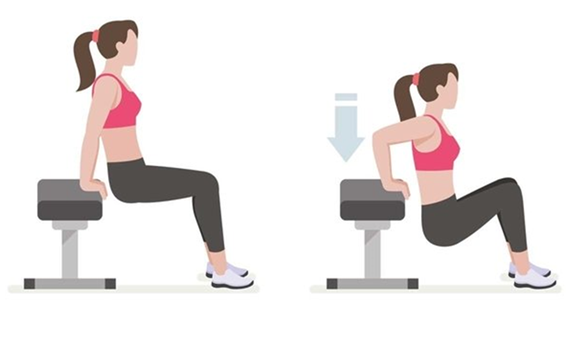 Trizeps-Dips
6
Material: 
Bank, Stuhl oder Sofa 
Rücken und Gesäß sollten dabei so nah wie möglich am Stuhl sein, die Beine werden nach vorne parallel ausgestreckt. 
Man drückt sich dann aus den Armen und Schultern heraus nach oben ab und sinkt dann wieder tief.
Hinweis: Gesäß zwischendurch nicht am Boden absetzen!
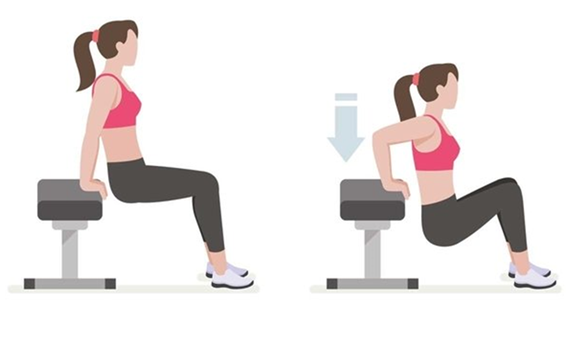 Trizeps-Dips
5
Material: 
Bank, Stuhl oder Sofa 
Rücken und Gesäß sollten dabei so nah wie möglich am Stuhl sein, die Beine werden nach vorne parallel ausgestreckt. 
Man drückt sich dann aus den Armen und Schultern heraus nach oben ab und sinkt dann wieder tief.
Hinweis: Gesäß zwischendurch nicht am Boden absetzen!
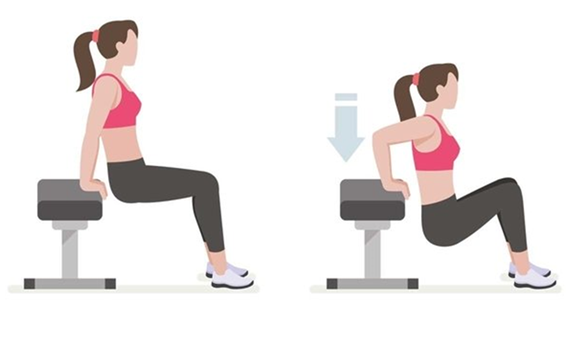 Trizeps-Dips
4
Material: 
Bank, Stuhl oder Sofa 
Rücken und Gesäß sollten dabei so nah wie möglich am Stuhl sein, die Beine werden nach vorne parallel ausgestreckt. 
Man drückt sich dann aus den Armen und Schultern heraus nach oben ab und sinkt dann wieder tief.
Hinweis: Gesäß zwischendurch nicht am Boden absetzen!
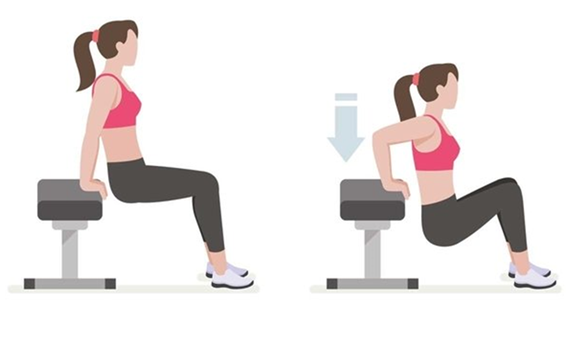 Trizeps-Dips
3
Material: 
Bank, Stuhl oder Sofa 
Rücken und Gesäß sollten dabei so nah wie möglich am Stuhl sein, die Beine werden nach vorne parallel ausgestreckt. 
Man drückt sich dann aus den Armen und Schultern heraus nach oben ab und sinkt dann wieder tief.
Hinweis: Gesäß zwischendurch nicht am Boden absetzen!
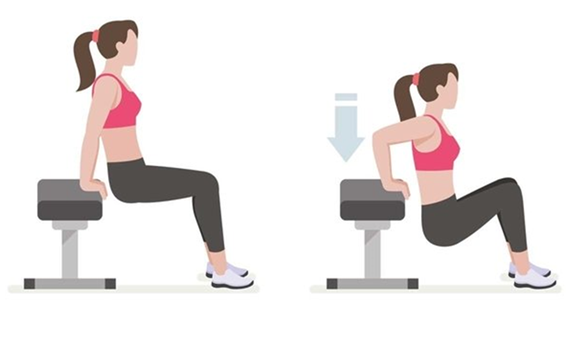 Trizeps-Dips
2
Material: 
Bank, Stuhl oder Sofa 
Rücken und Gesäß sollten dabei so nah wie möglich am Stuhl sein, die Beine werden nach vorne parallel ausgestreckt. 
Man drückt sich dann aus den Armen und Schultern heraus nach oben ab und sinkt dann wieder tief.
Hinweis: Gesäß zwischendurch nicht am Boden absetzen!
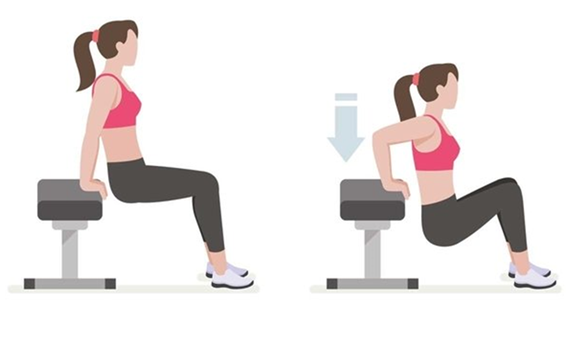 Trizeps-Dips
1
Material: 
Bank, Stuhl oder Sofa 
Rücken und Gesäß sollten dabei so nah wie möglich am Stuhl sein, die Beine werden nach vorne parallel ausgestreckt. 
Man drückt sich dann aus den Armen und Schultern heraus nach oben ab und sinkt dann wieder tief.
Hinweis: Gesäß zwischendurch nicht am Boden absetzen!
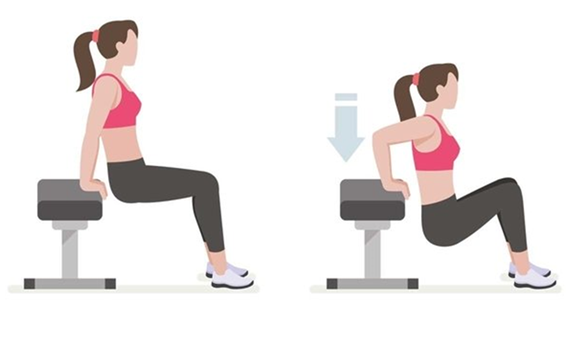 Rowing
Ausgangsposition: 
 Beine hüftbreit aufstellen, leicht in die Knie gehen und den Oberkörper nach vorne beugen. 
Die Oberarme so anheben, dass die Ellbogen nach außen schauen und einen rechten Winkel bilden.
Dann in einer flüssigen Bewegung die Schulterblätter zusammenziehen, die Arme mit nach oben bewegen und wieder absinken lassen.
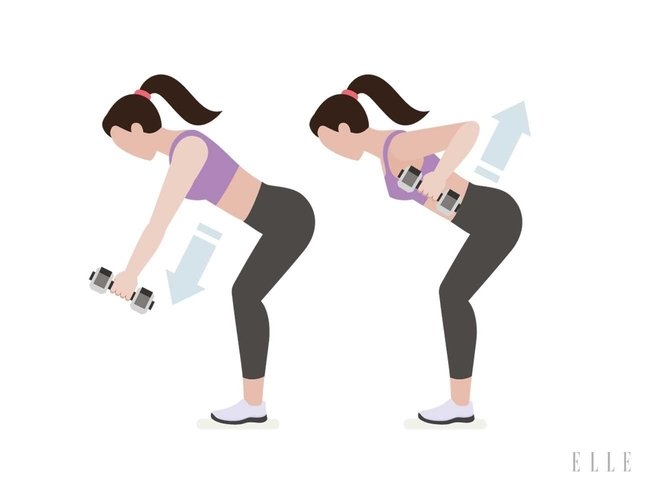 Rowing
5
Ausgangsposition: 
 Beine hüftbreit aufstellen, leicht in die Knie gehen und den Oberkörper nach vorne beugen. 
Die Oberarme so anheben, dass die Ellbogen nach außen schauen und einen rechten Winkel bilden.
Dann in einer flüssigen Bewegung die Schulterblätter zusammenziehen, die Arme mit nach oben bewegen und wieder absinken lassen.
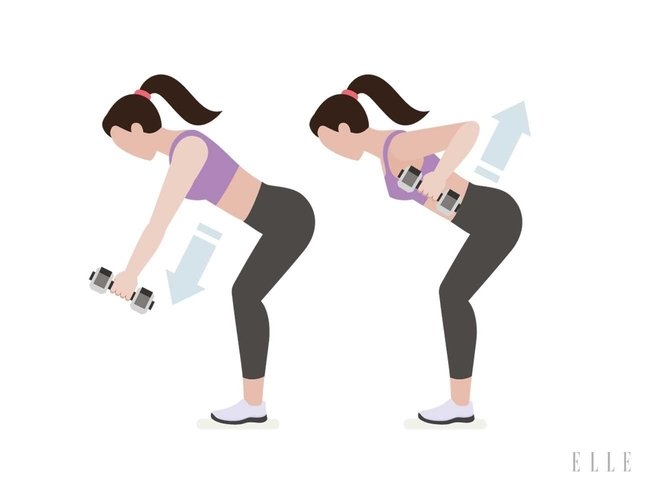 Rowing
4
Ausgangsposition: 
 Beine hüftbreit aufstellen, leicht in die Knie gehen und den Oberkörper nach vorne beugen. 
Die Oberarme so anheben, dass die Ellbogen nach außen schauen und einen rechten Winkel bilden.
Dann in einer flüssigen Bewegung die Schulterblätter zusammenziehen, die Arme mit nach oben bewegen und wieder absinken lassen.
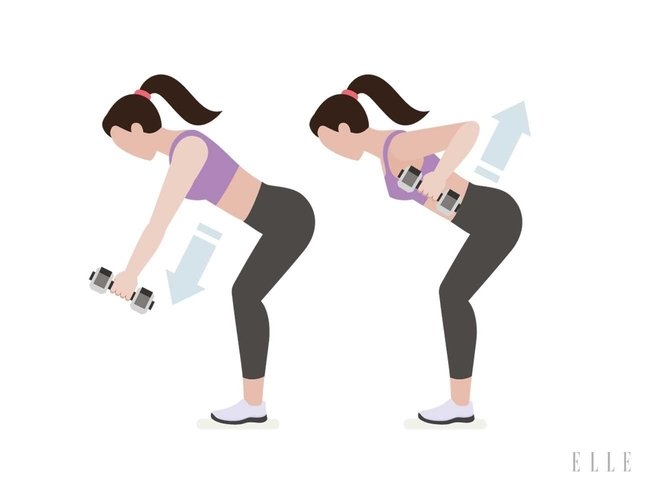 Rowing
3
Ausgangsposition: 
 Beine hüftbreit aufstellen, leicht in die Knie gehen und den Oberkörper nach vorne beugen. 
Die Oberarme so anheben, dass die Ellbogen nach außen schauen und einen rechten Winkel bilden.
Dann in einer flüssigen Bewegung die Schulterblätter zusammenziehen, die Arme mit nach oben bewegen und wieder absinken lassen.
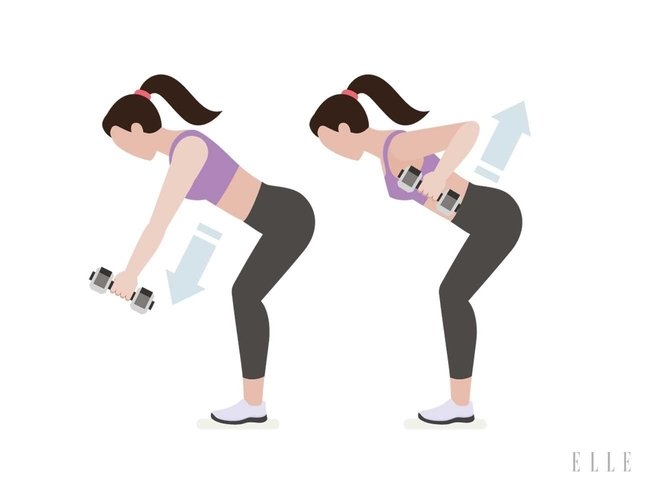 Rowing
2
Ausgangsposition: 
 Beine hüftbreit aufstellen, leicht in die Knie gehen und den Oberkörper nach vorne beugen. 
Die Oberarme so anheben, dass die Ellbogen nach außen schauen und einen rechten Winkel bilden.
Dann in einer flüssigen Bewegung die Schulterblätter zusammenziehen, die Arme mit nach oben bewegen und wieder absinken lassen.
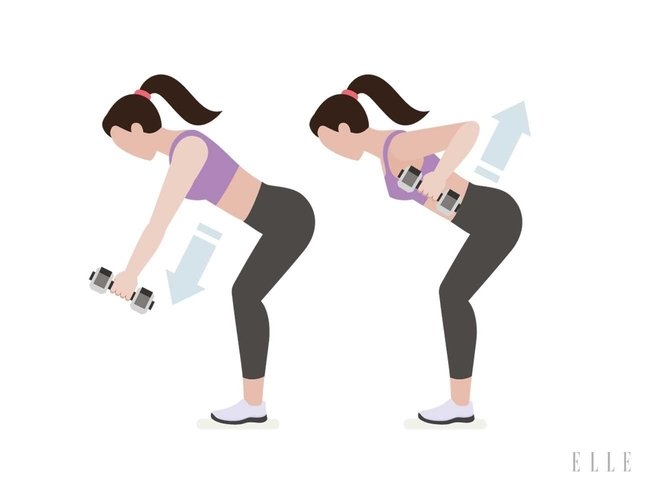 Rowing
1
Ausgangsposition: 
 Beine hüftbreit aufstellen, leicht in die Knie gehen und den Oberkörper nach vorne beugen. 
Die Oberarme so anheben, dass die Ellbogen nach außen schauen und einen rechten Winkel bilden.
Dann in einer flüssigen Bewegung die Schulterblätter zusammenziehen, die Arme mit nach oben bewegen und wieder absinken lassen.
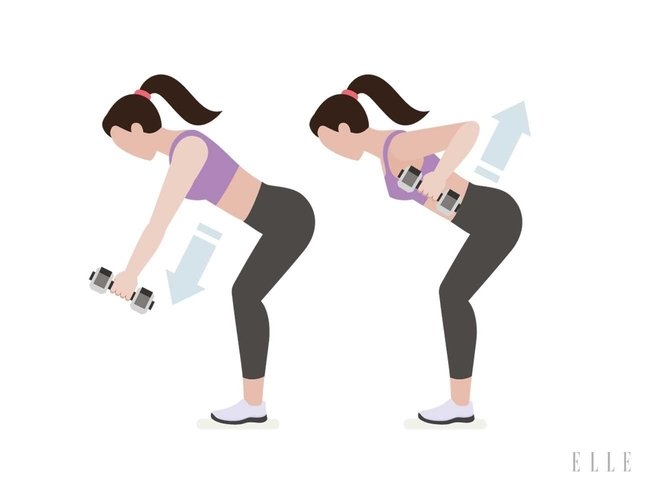 Rowing
GO!
Ausgangsposition: 
 Beine hüftbreit aufstellen, leicht in die Knie gehen und den Oberkörper nach vorne beugen. 
Die Oberarme so anheben, dass die Ellbogen nach außen schauen und einen rechten Winkel bilden.
Dann in einer flüssigen Bewegung die Schulterblätter zusammenziehen, die Arme mit nach oben bewegen und wieder absinken lassen.
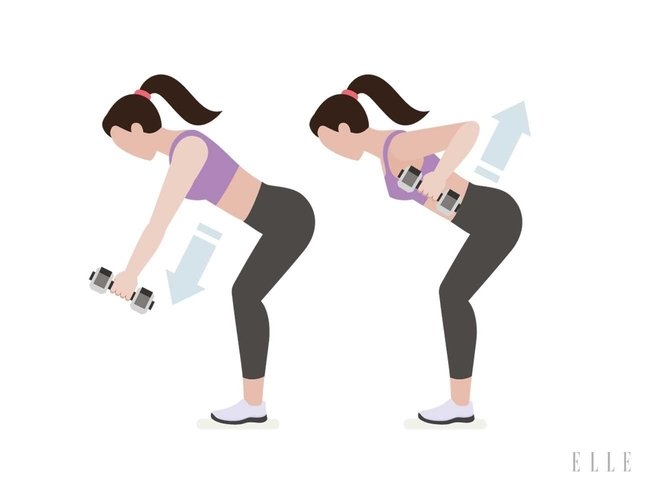 Rowing
20
Ausgangsposition: 
 Beine hüftbreit aufstellen, leicht in die Knie gehen und den Oberkörper nach vorne beugen. 
Die Oberarme so anheben, dass die Ellbogen nach außen schauen und einen rechten Winkel bilden.
Dann in einer flüssigen Bewegung die Schulterblätter zusammenziehen, die Arme mit nach oben bewegen und wieder absinken lassen.
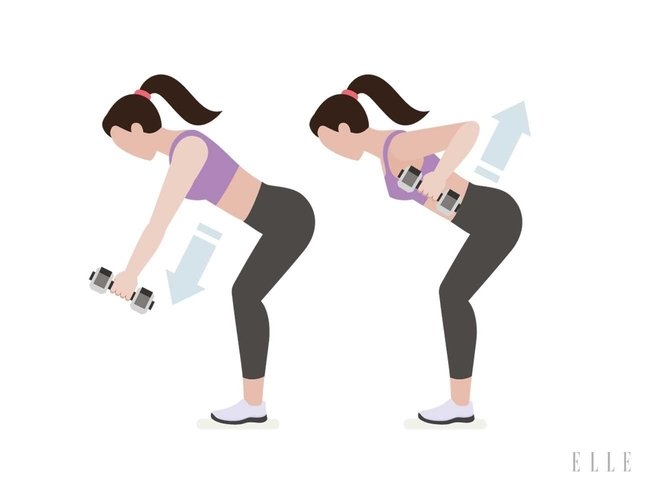 Rowing
19
Ausgangsposition: 
 Beine hüftbreit aufstellen, leicht in die Knie gehen und den Oberkörper nach vorne beugen. 
Die Oberarme so anheben, dass die Ellbogen nach außen schauen und einen rechten Winkel bilden.
Dann in einer flüssigen Bewegung die Schulterblätter zusammenziehen, die Arme mit nach oben bewegen und wieder absinken lassen.
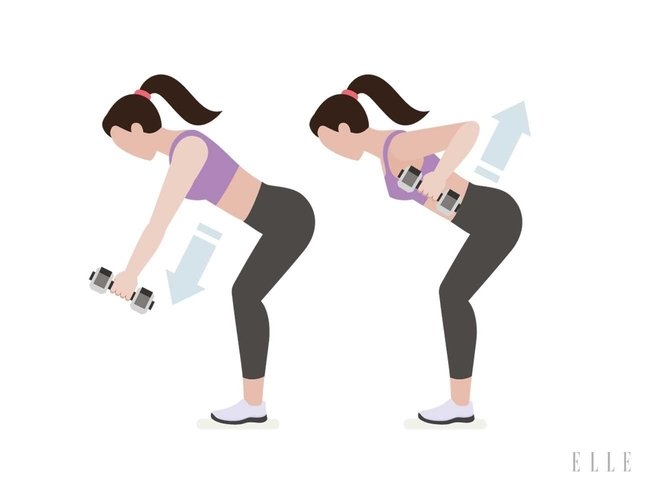 Rowing
18
Ausgangsposition: 
 Beine hüftbreit aufstellen, leicht in die Knie gehen und den Oberkörper nach vorne beugen. 
Die Oberarme so anheben, dass die Ellbogen nach außen schauen und einen rechten Winkel bilden.
Dann in einer flüssigen Bewegung die Schulterblätter zusammenziehen, die Arme mit nach oben bewegen und wieder absinken lassen.
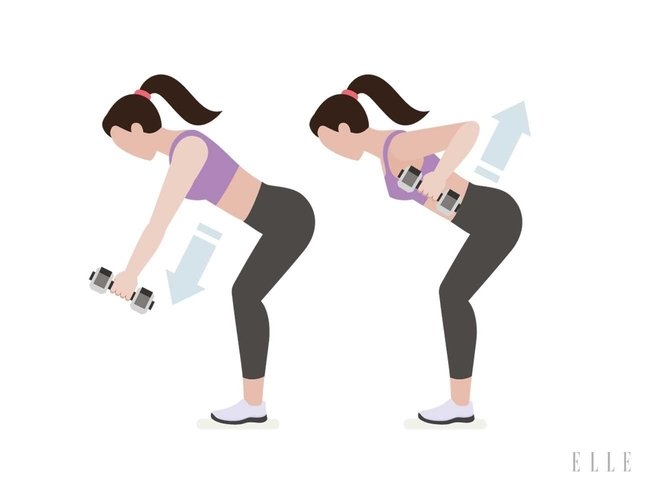 Rowing
17
Ausgangsposition: 
 Beine hüftbreit aufstellen, leicht in die Knie gehen und den Oberkörper nach vorne beugen. 
Die Oberarme so anheben, dass die Ellbogen nach außen schauen und einen rechten Winkel bilden.
Dann in einer flüssigen Bewegung die Schulterblätter zusammenziehen, die Arme mit nach oben bewegen und wieder absinken lassen.
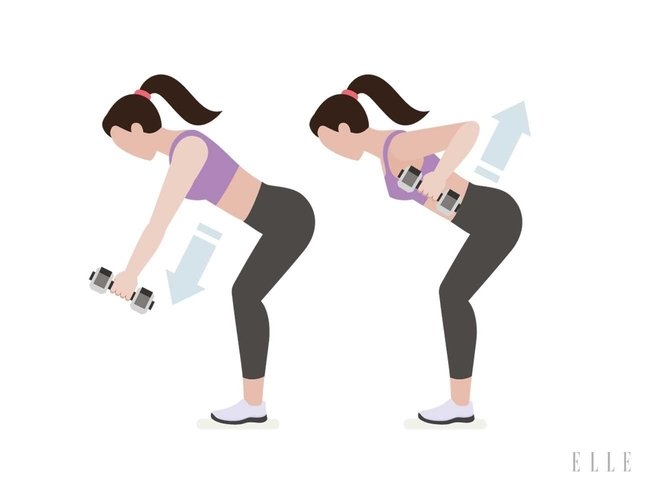 Rowing
16
Ausgangsposition: 
 Beine hüftbreit aufstellen, leicht in die Knie gehen und den Oberkörper nach vorne beugen. 
Die Oberarme so anheben, dass die Ellbogen nach außen schauen und einen rechten Winkel bilden.
Dann in einer flüssigen Bewegung die Schulterblätter zusammenziehen, die Arme mit nach oben bewegen und wieder absinken lassen.
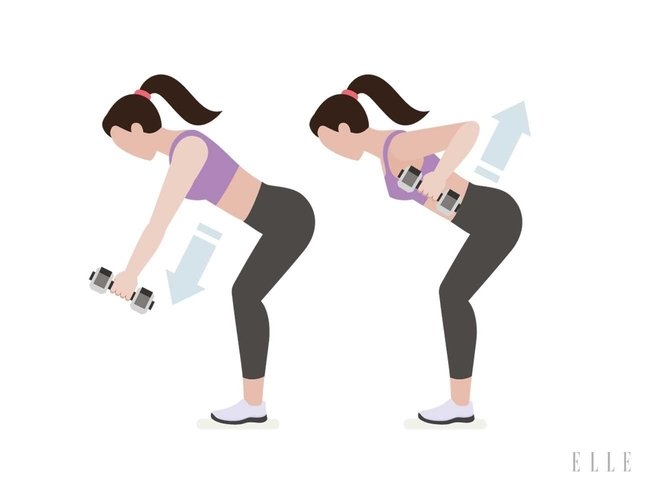 Rowing
15
Ausgangsposition: 
 Beine hüftbreit aufstellen, leicht in die Knie gehen und den Oberkörper nach vorne beugen. 
Die Oberarme so anheben, dass die Ellbogen nach außen schauen und einen rechten Winkel bilden.
Dann in einer flüssigen Bewegung die Schulterblätter zusammenziehen, die Arme mit nach oben bewegen und wieder absinken lassen.
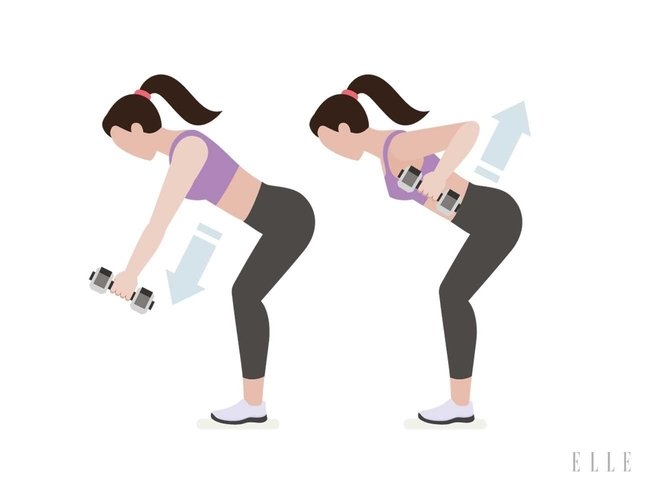 Rowing
14
Ausgangsposition: 
 Beine hüftbreit aufstellen, leicht in die Knie gehen und den Oberkörper nach vorne beugen. 
Die Oberarme so anheben, dass die Ellbogen nach außen schauen und einen rechten Winkel bilden.
Dann in einer flüssigen Bewegung die Schulterblätter zusammenziehen, die Arme mit nach oben bewegen und wieder absinken lassen.
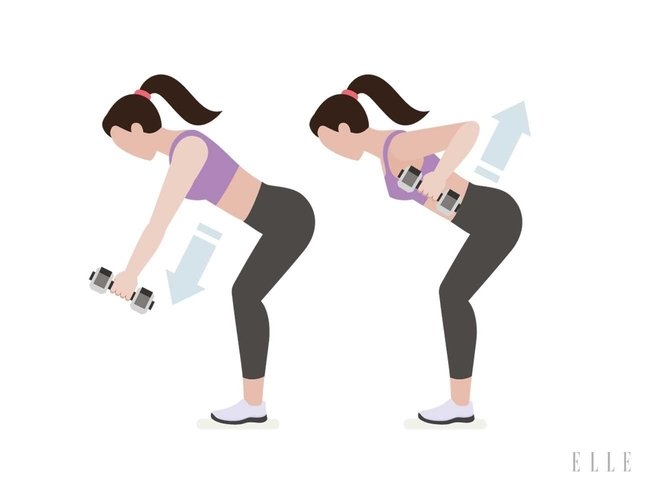 Rowing
13
Ausgangsposition: 
 Beine hüftbreit aufstellen, leicht in die Knie gehen und den Oberkörper nach vorne beugen. 
Die Oberarme so anheben, dass die Ellbogen nach außen schauen und einen rechten Winkel bilden.
Dann in einer flüssigen Bewegung die Schulterblätter zusammenziehen, die Arme mit nach oben bewegen und wieder absinken lassen.
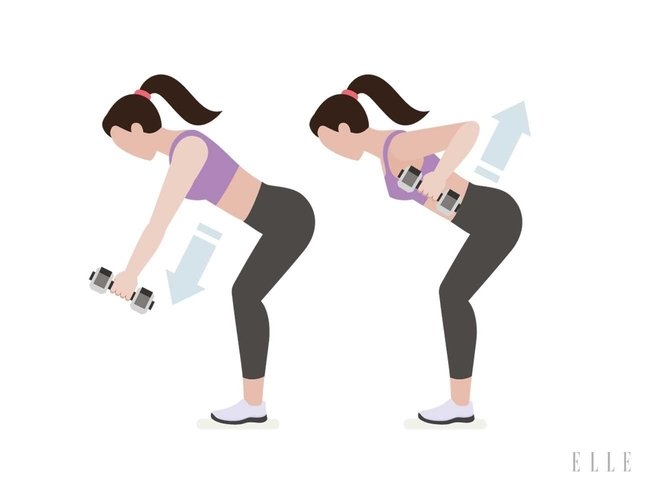 Rowing
12
Ausgangsposition: 
 Beine hüftbreit aufstellen, leicht in die Knie gehen und den Oberkörper nach vorne beugen. 
Die Oberarme so anheben, dass die Ellbogen nach außen schauen und einen rechten Winkel bilden.
Dann in einer flüssigen Bewegung die Schulterblätter zusammenziehen, die Arme mit nach oben bewegen und wieder absinken lassen.
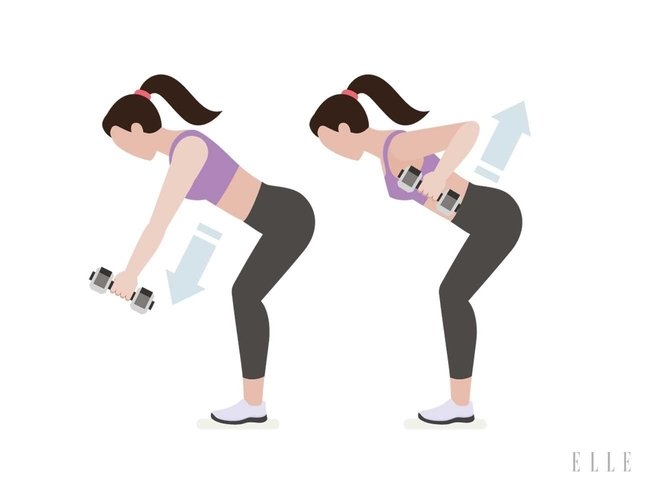 Rowing
11
Ausgangsposition: 
 Beine hüftbreit aufstellen, leicht in die Knie gehen und den Oberkörper nach vorne beugen. 
Die Oberarme so anheben, dass die Ellbogen nach außen schauen und einen rechten Winkel bilden.
Dann in einer flüssigen Bewegung die Schulterblätter zusammenziehen, die Arme mit nach oben bewegen und wieder absinken lassen.
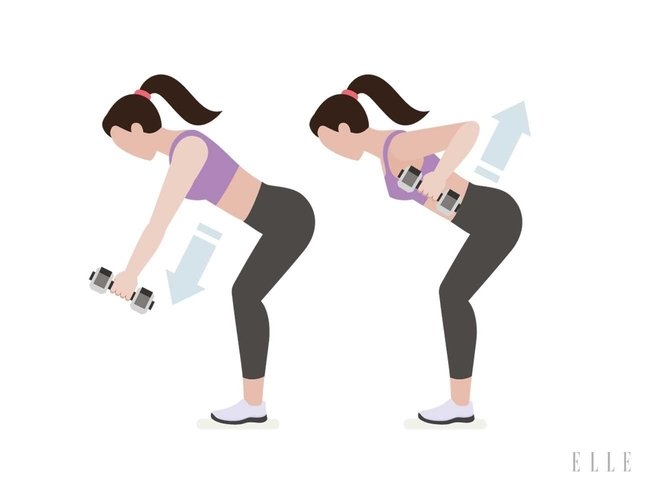 Rowing
10
Ausgangsposition: 
 Beine hüftbreit aufstellen, leicht in die Knie gehen und den Oberkörper nach vorne beugen. 
Die Oberarme so anheben, dass die Ellbogen nach außen schauen und einen rechten Winkel bilden.
Dann in einer flüssigen Bewegung die Schulterblätter zusammenziehen, die Arme mit nach oben bewegen und wieder absinken lassen.
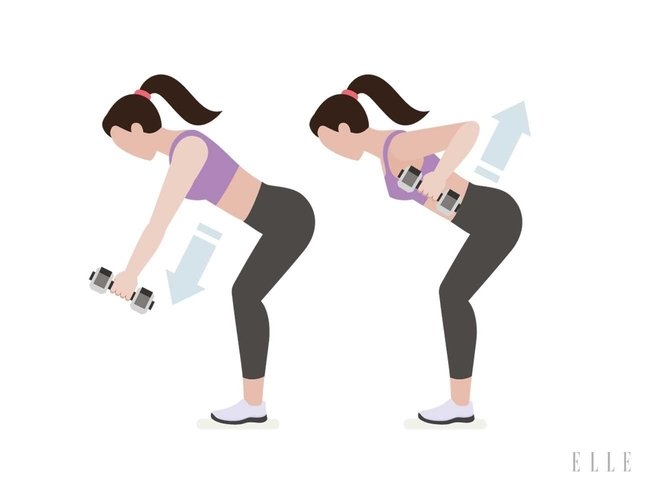 Rowing
9
Ausgangsposition: 
 Beine hüftbreit aufstellen, leicht in die Knie gehen und den Oberkörper nach vorne beugen. 
Die Oberarme so anheben, dass die Ellbogen nach außen schauen und einen rechten Winkel bilden.
Dann in einer flüssigen Bewegung die Schulterblätter zusammenziehen, die Arme mit nach oben bewegen und wieder absinken lassen.
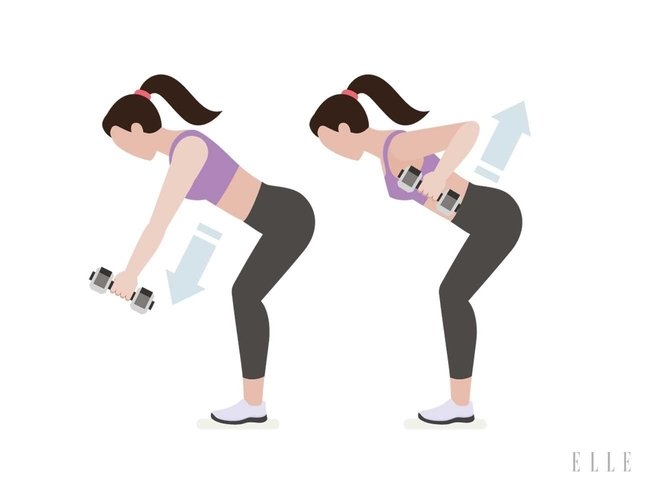 Rowing
8
Ausgangsposition: 
 Beine hüftbreit aufstellen, leicht in die Knie gehen und den Oberkörper nach vorne beugen. 
Die Oberarme so anheben, dass die Ellbogen nach außen schauen und einen rechten Winkel bilden.
Dann in einer flüssigen Bewegung die Schulterblätter zusammenziehen, die Arme mit nach oben bewegen und wieder absinken lassen.
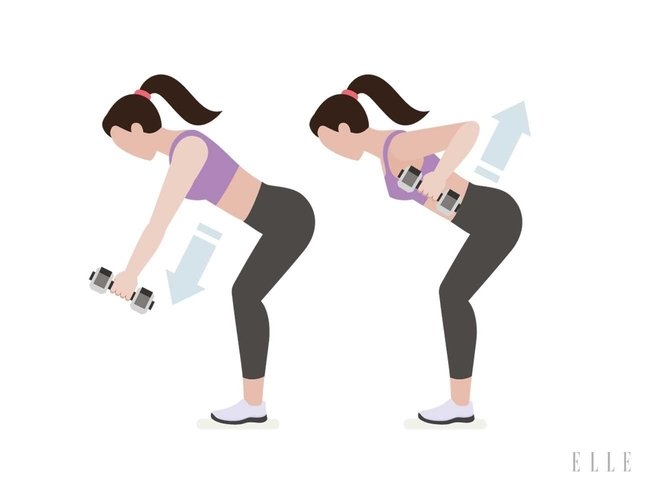 Rowing
7
Ausgangsposition: 
 Beine hüftbreit aufstellen, leicht in die Knie gehen und den Oberkörper nach vorne beugen. 
Die Oberarme so anheben, dass die Ellbogen nach außen schauen und einen rechten Winkel bilden.
Dann in einer flüssigen Bewegung die Schulterblätter zusammenziehen, die Arme mit nach oben bewegen und wieder absinken lassen.
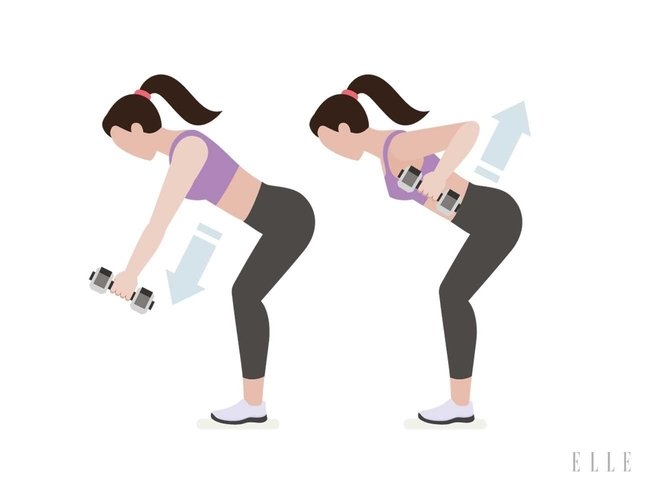 Rowing
6
Ausgangsposition: 
 Beine hüftbreit aufstellen, leicht in die Knie gehen und den Oberkörper nach vorne beugen. 
Die Oberarme so anheben, dass die Ellbogen nach außen schauen und einen rechten Winkel bilden.
Dann in einer flüssigen Bewegung die Schulterblätter zusammenziehen, die Arme mit nach oben bewegen und wieder absinken lassen.
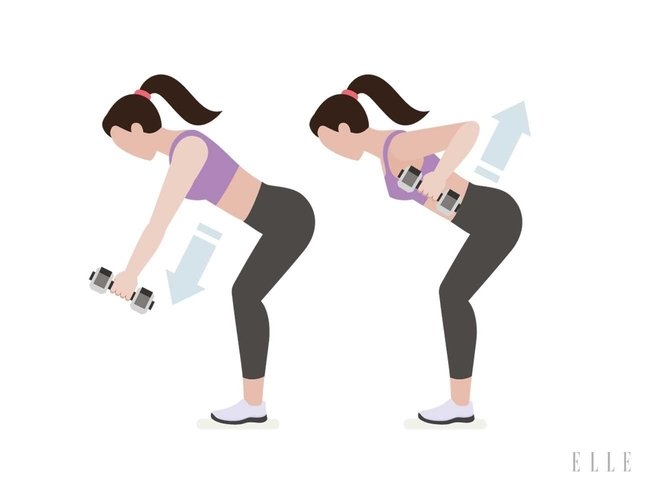 Rowing
5
Ausgangsposition: 
 Beine hüftbreit aufstellen, leicht in die Knie gehen und den Oberkörper nach vorne beugen. 
Die Oberarme so anheben, dass die Ellbogen nach außen schauen und einen rechten Winkel bilden.
Dann in einer flüssigen Bewegung die Schulterblätter zusammenziehen, die Arme mit nach oben bewegen und wieder absinken lassen.
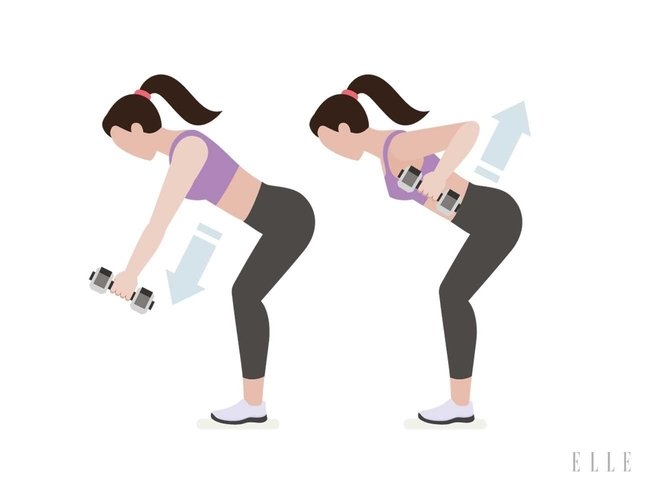 Rowing
4
Ausgangsposition: 
 Beine hüftbreit aufstellen, leicht in die Knie gehen und den Oberkörper nach vorne beugen. 
Die Oberarme so anheben, dass die Ellbogen nach außen schauen und einen rechten Winkel bilden.
Dann in einer flüssigen Bewegung die Schulterblätter zusammenziehen, die Arme mit nach oben bewegen und wieder absinken lassen.
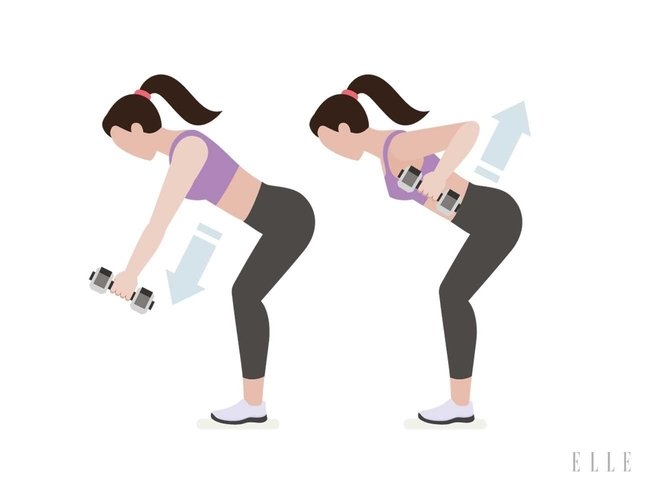 Rowing
3
Ausgangsposition: 
 Beine hüftbreit aufstellen, leicht in die Knie gehen und den Oberkörper nach vorne beugen. 
Die Oberarme so anheben, dass die Ellbogen nach außen schauen und einen rechten Winkel bilden.
Dann in einer flüssigen Bewegung die Schulterblätter zusammenziehen, die Arme mit nach oben bewegen und wieder absinken lassen.
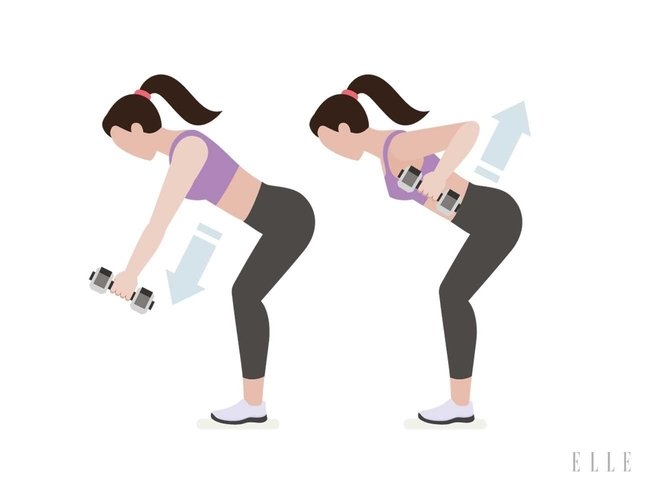 Rowing
2
Ausgangsposition: 
 Beine hüftbreit aufstellen, leicht in die Knie gehen und den Oberkörper nach vorne beugen. 
Die Oberarme so anheben, dass die Ellbogen nach außen schauen und einen rechten Winkel bilden.
Dann in einer flüssigen Bewegung die Schulterblätter zusammenziehen, die Arme mit nach oben bewegen und wieder absinken lassen.
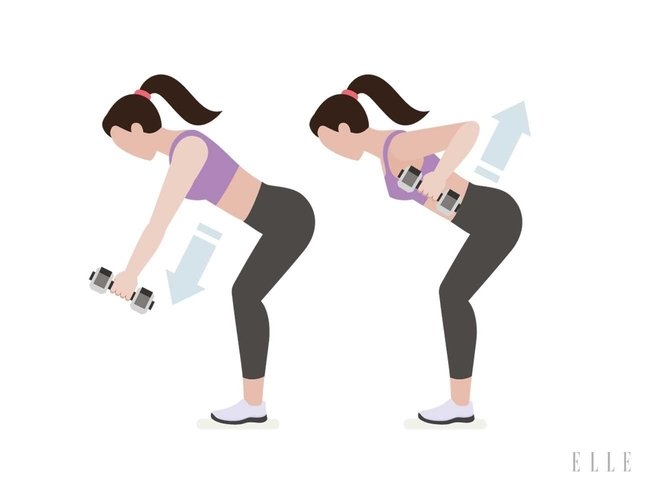 Rowing
1
Ausgangsposition: 
 Beine hüftbreit aufstellen, leicht in die Knie gehen und den Oberkörper nach vorne beugen. 
Die Oberarme so anheben, dass die Ellbogen nach außen schauen und einen rechten Winkel bilden.
Dann in einer flüssigen Bewegung die Schulterblätter zusammenziehen, die Arme mit nach oben bewegen und wieder absinken lassen.
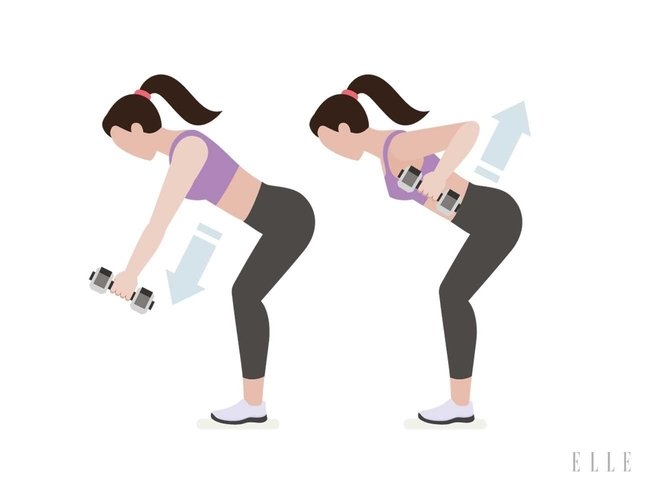 Overhead Triceps Extensions
Im aufrechten Stand mit beiden Händen eine Hantel über dem Kopf halten. Die Arme dabei ganz ausstrecken.
Dann wird die Hantel vorsichtig hinter dem Kopf, in Richtung der Schulterblätter abgesunken und wieder zurück in die Ausgangsposition geführt.
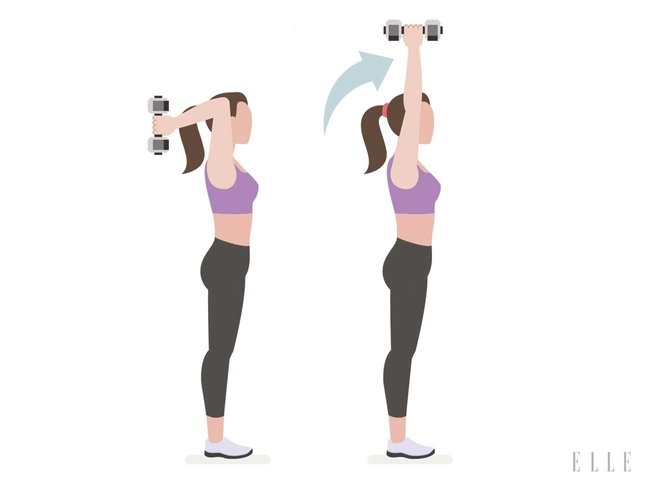 Overhead Triceps Extensions
5
Im aufrechten Stand mit beiden Händen eine Hantel über dem Kopf halten. Die Arme dabei ganz ausstrecken.
Dann wird die Hantel vorsichtig hinter dem Kopf, in Richtung der Schulterblätter abgesunken und wieder zurück in die Ausgangsposition geführt.
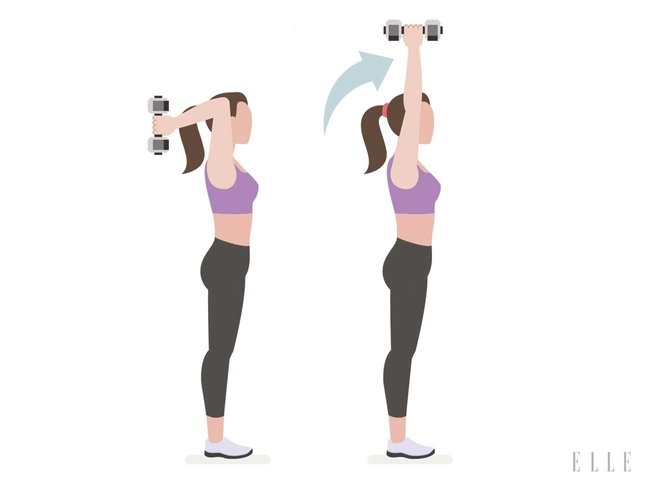 Overhead Triceps Extensions
4
Im aufrechten Stand mit beiden Händen eine Hantel über dem Kopf halten. Die Arme dabei ganz ausstrecken.
Dann wird die Hantel vorsichtig hinter dem Kopf, in Richtung der Schulterblätter abgesunken und wieder zurück in die Ausgangsposition geführt.
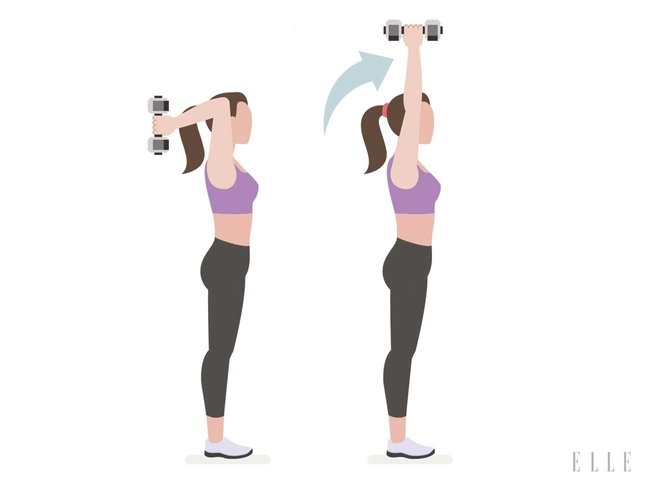 Overhead Triceps Extensions
3
Im aufrechten Stand mit beiden Händen eine Hantel über dem Kopf halten. Die Arme dabei ganz ausstrecken.
Dann wird die Hantel vorsichtig hinter dem Kopf, in Richtung der Schulterblätter abgesunken und wieder zurück in die Ausgangsposition geführt.
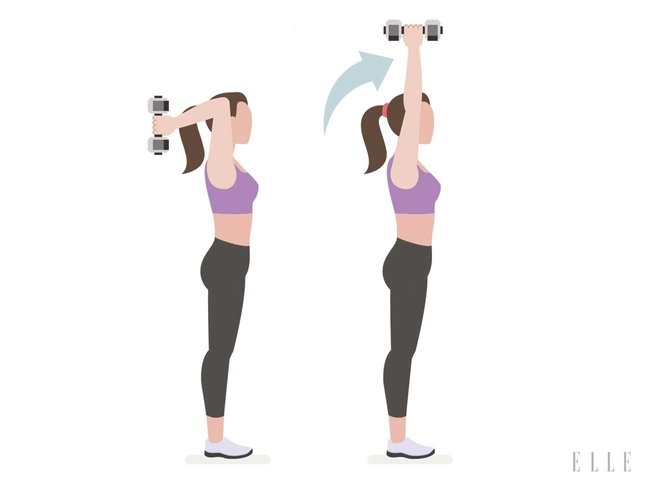 Overhead Triceps Extensions
2
Im aufrechten Stand mit beiden Händen eine Hantel über dem Kopf halten. Die Arme dabei ganz ausstrecken.
Dann wird die Hantel vorsichtig hinter dem Kopf, in Richtung der Schulterblätter abgesunken und wieder zurück in die Ausgangsposition geführt.
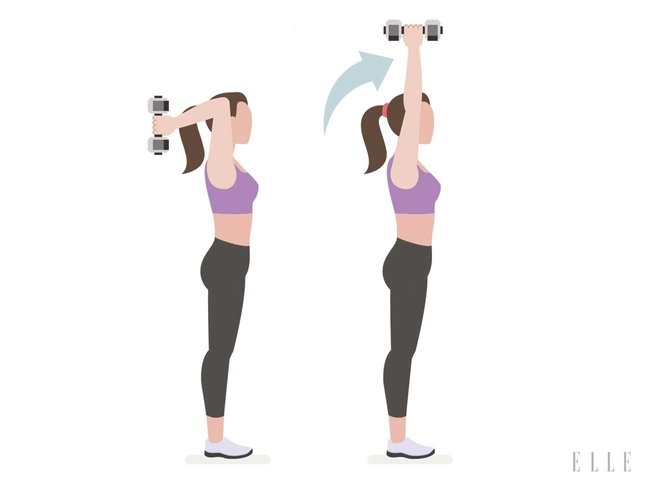 Overhead Triceps Extensions
1
Im aufrechten Stand mit beiden Händen eine Hantel über dem Kopf halten. Die Arme dabei ganz ausstrecken.
Dann wird die Hantel vorsichtig hinter dem Kopf, in Richtung der Schulterblätter abgesunken und wieder zurück in die Ausgangsposition geführt.
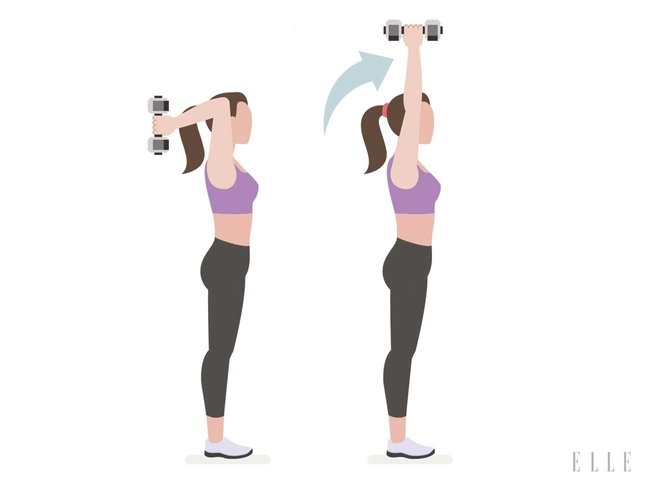 Overhead Triceps Extensions
GO!
Im aufrechten Stand mit beiden Händen eine Hantel über dem Kopf halten. Die Arme dabei ganz ausstrecken.
Dann wird die Hantel vorsichtig hinter dem Kopf, in Richtung der Schulterblätter abgesunken und wieder zurück in die Ausgangsposition geführt.
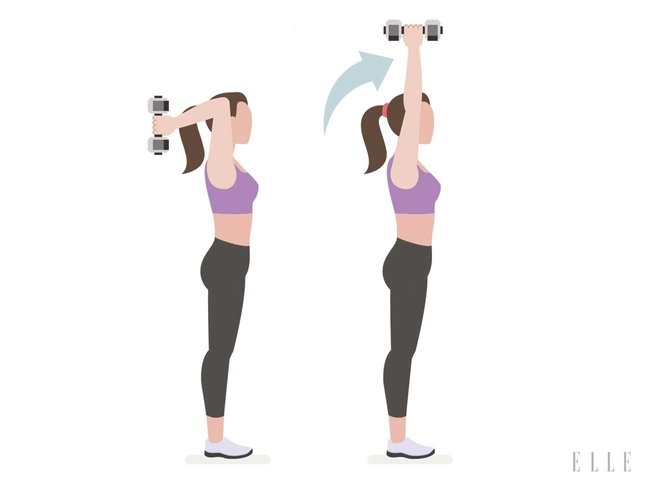 Overhead Triceps Extensions
20
Im aufrechten Stand mit beiden Händen eine Hantel über dem Kopf halten. Die Arme dabei ganz ausstrecken.
Dann wird die Hantel vorsichtig hinter dem Kopf, in Richtung der Schulterblätter abgesunken und wieder zurück in die Ausgangsposition geführt.
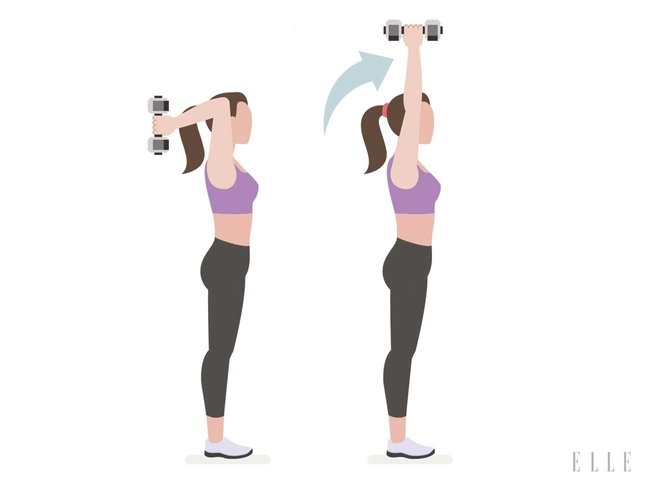 Overhead Triceps Extensions
19
Im aufrechten Stand mit beiden Händen eine Hantel über dem Kopf halten. Die Arme dabei ganz ausstrecken.
Dann wird die Hantel vorsichtig hinter dem Kopf, in Richtung der Schulterblätter abgesunken und wieder zurück in die Ausgangsposition geführt.
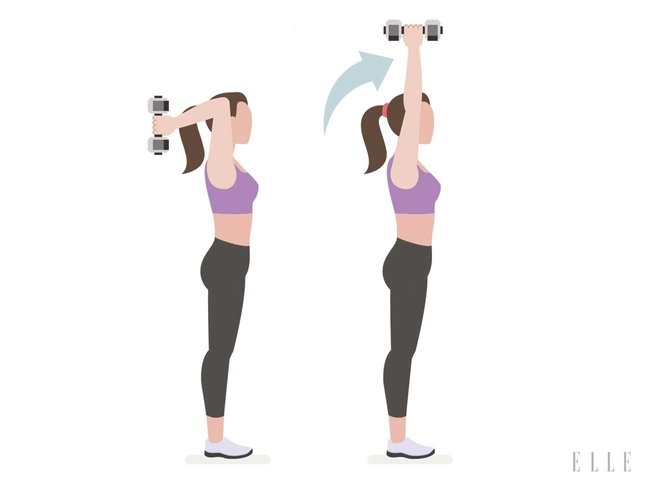 Overhead Triceps Extensions
18
Im aufrechten Stand mit beiden Händen eine Hantel über dem Kopf halten. Die Arme dabei ganz ausstrecken.
Dann wird die Hantel vorsichtig hinter dem Kopf, in Richtung der Schulterblätter abgesunken und wieder zurück in die Ausgangsposition geführt.
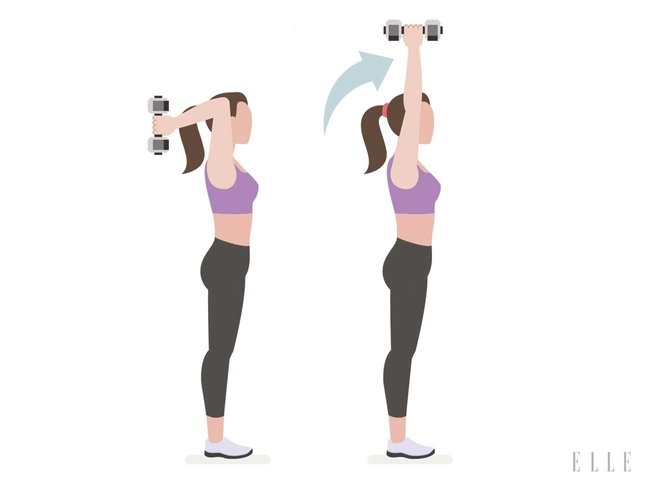 Overhead Triceps Extensions
17
Im aufrechten Stand mit beiden Händen eine Hantel über dem Kopf halten. Die Arme dabei ganz ausstrecken.
Dann wird die Hantel vorsichtig hinter dem Kopf, in Richtung der Schulterblätter abgesunken und wieder zurück in die Ausgangsposition geführt.
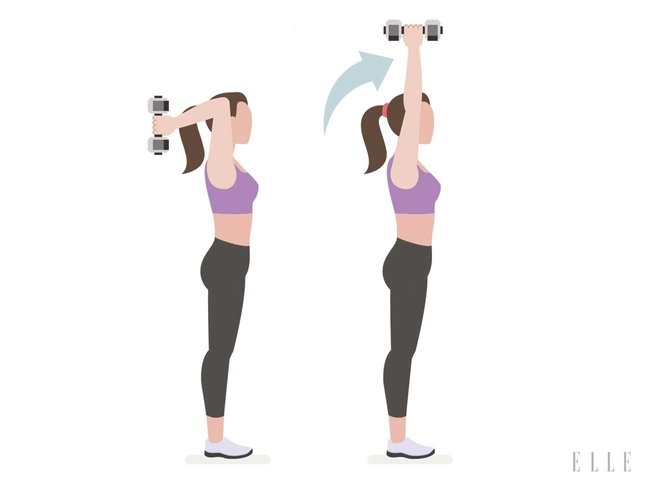 Overhead Triceps Extensions
16
Im aufrechten Stand mit beiden Händen eine Hantel über dem Kopf halten. Die Arme dabei ganz ausstrecken.
Dann wird die Hantel vorsichtig hinter dem Kopf, in Richtung der Schulterblätter abgesunken und wieder zurück in die Ausgangsposition geführt.
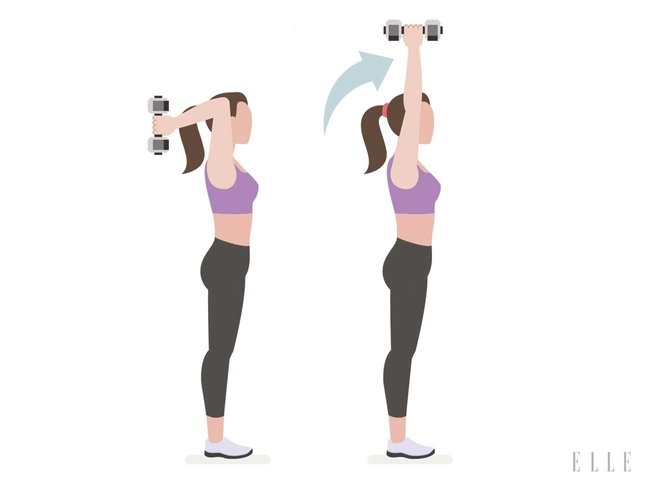 Overhead Triceps Extensions
15
Im aufrechten Stand mit beiden Händen eine Hantel über dem Kopf halten. Die Arme dabei ganz ausstrecken.
Dann wird die Hantel vorsichtig hinter dem Kopf, in Richtung der Schulterblätter abgesunken und wieder zurück in die Ausgangsposition geführt.
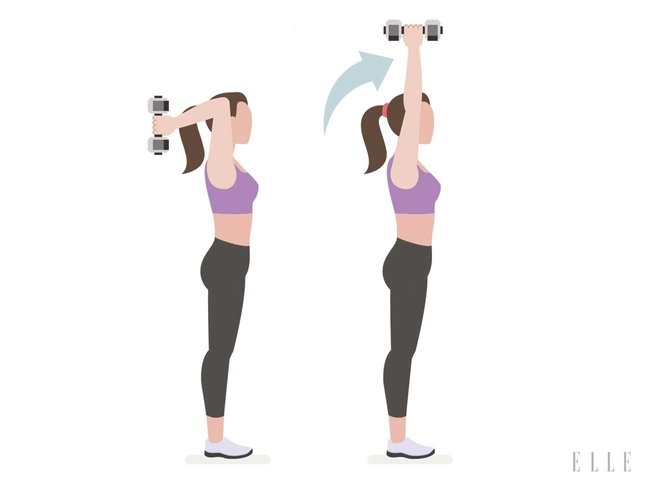 Overhead Triceps Extensions
14
Im aufrechten Stand mit beiden Händen eine Hantel über dem Kopf halten. Die Arme dabei ganz ausstrecken.
Dann wird die Hantel vorsichtig hinter dem Kopf, in Richtung der Schulterblätter abgesunken und wieder zurück in die Ausgangsposition geführt.
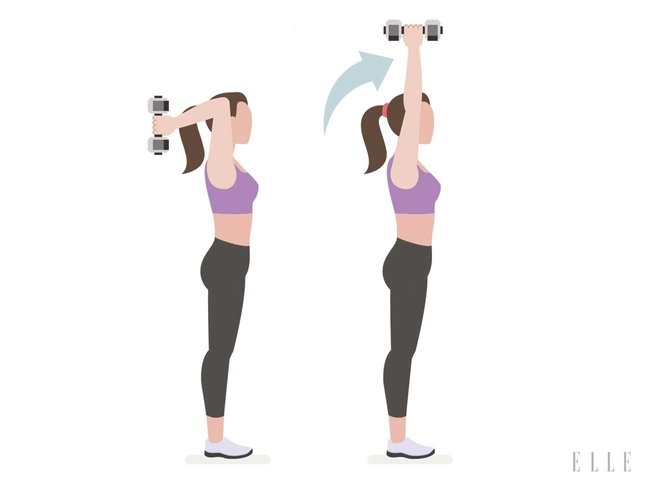 Overhead Triceps Extensions
13
Im aufrechten Stand mit beiden Händen eine Hantel über dem Kopf halten. Die Arme dabei ganz ausstrecken.
Dann wird die Hantel vorsichtig hinter dem Kopf, in Richtung der Schulterblätter abgesunken und wieder zurück in die Ausgangsposition geführt.
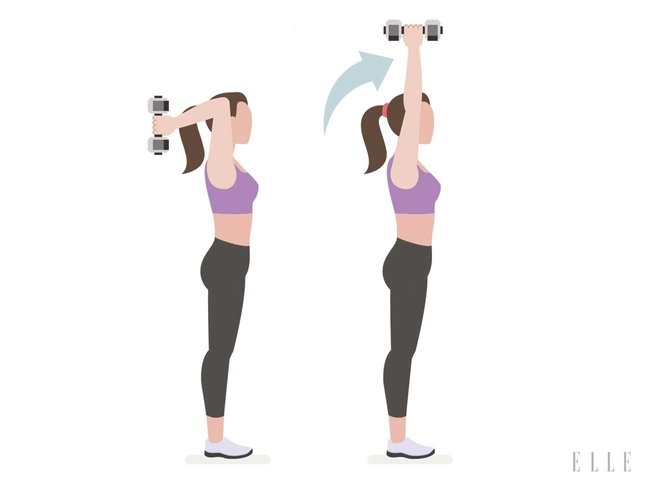 Overhead Triceps Extensions
12
Im aufrechten Stand mit beiden Händen eine Hantel über dem Kopf halten. Die Arme dabei ganz ausstrecken.
Dann wird die Hantel vorsichtig hinter dem Kopf, in Richtung der Schulterblätter abgesunken und wieder zurück in die Ausgangsposition geführt.
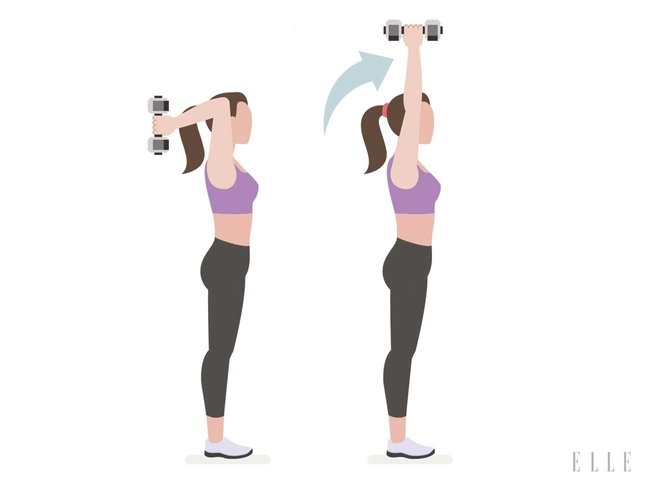 Overhead Triceps Extensions
11
Im aufrechten Stand mit beiden Händen eine Hantel über dem Kopf halten. Die Arme dabei ganz ausstrecken.
Dann wird die Hantel vorsichtig hinter dem Kopf, in Richtung der Schulterblätter abgesunken und wieder zurück in die Ausgangsposition geführt.
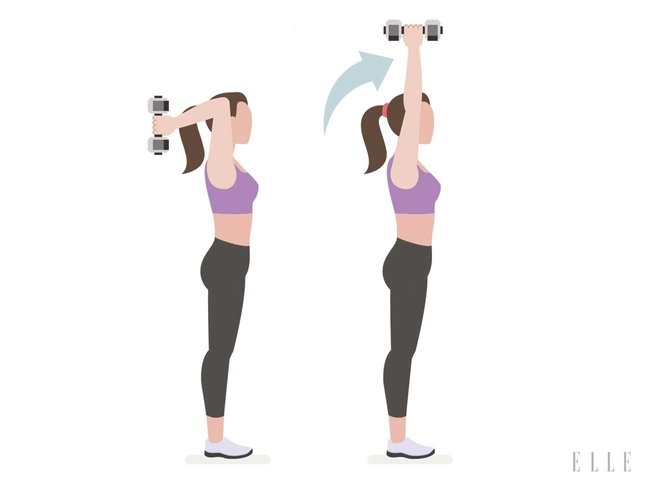 Overhead Triceps Extensions
10
Im aufrechten Stand mit beiden Händen eine Hantel über dem Kopf halten. Die Arme dabei ganz ausstrecken.
Dann wird die Hantel vorsichtig hinter dem Kopf, in Richtung der Schulterblätter abgesunken und wieder zurück in die Ausgangsposition geführt.
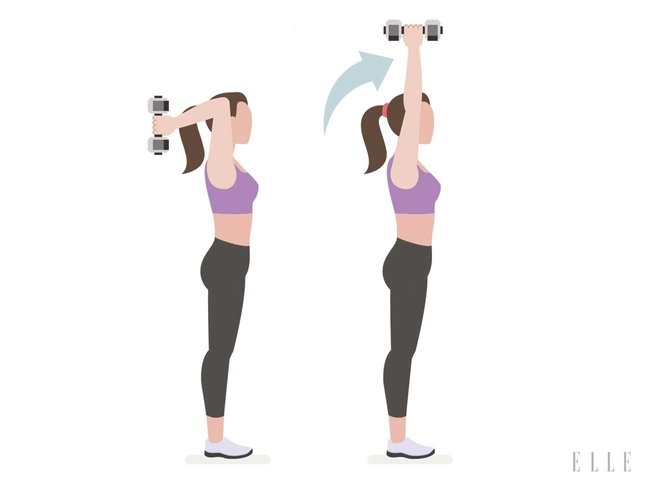 Overhead Triceps Extensions
9
Im aufrechten Stand mit beiden Händen eine Hantel über dem Kopf halten. Die Arme dabei ganz ausstrecken.
Dann wird die Hantel vorsichtig hinter dem Kopf, in Richtung der Schulterblätter abgesunken und wieder zurück in die Ausgangsposition geführt.
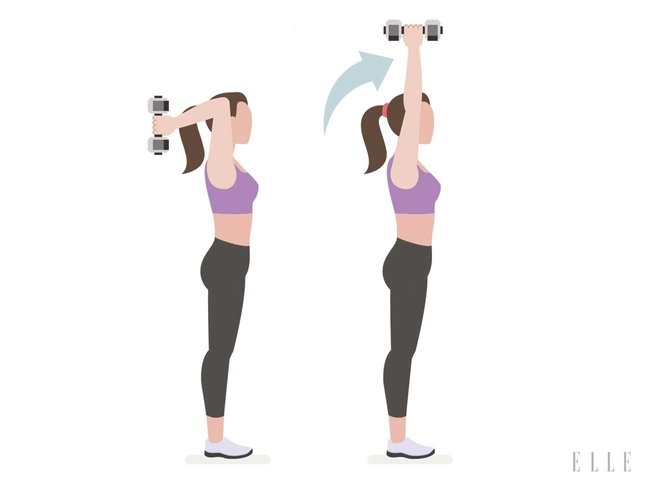 Overhead Triceps Extensions
8
Im aufrechten Stand mit beiden Händen eine Hantel über dem Kopf halten. Die Arme dabei ganz ausstrecken.
Dann wird die Hantel vorsichtig hinter dem Kopf, in Richtung der Schulterblätter abgesunken und wieder zurück in die Ausgangsposition geführt.
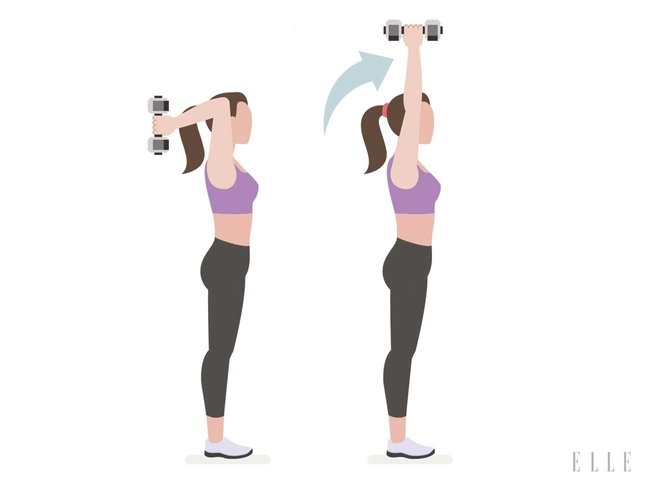 Overhead Triceps Extensions
7
Im aufrechten Stand mit beiden Händen eine Hantel über dem Kopf halten. Die Arme dabei ganz ausstrecken.
Dann wird die Hantel vorsichtig hinter dem Kopf, in Richtung der Schulterblätter abgesunken und wieder zurück in die Ausgangsposition geführt.
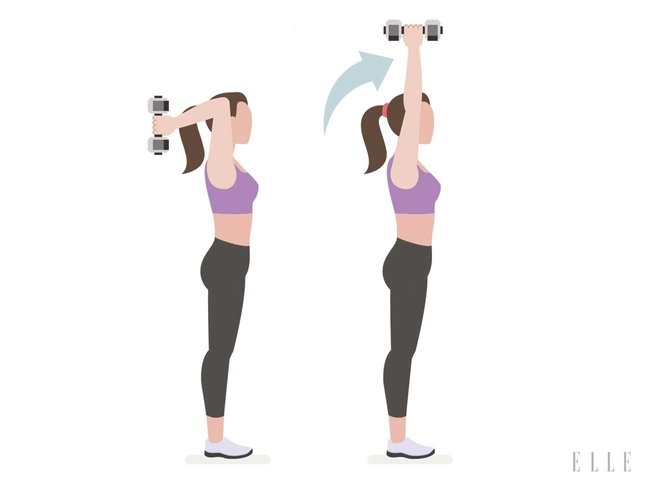 Overhead Triceps Extensions
6
Im aufrechten Stand mit beiden Händen eine Hantel über dem Kopf halten. Die Arme dabei ganz ausstrecken.
Dann wird die Hantel vorsichtig hinter dem Kopf, in Richtung der Schulterblätter abgesunken und wieder zurück in die Ausgangsposition geführt.
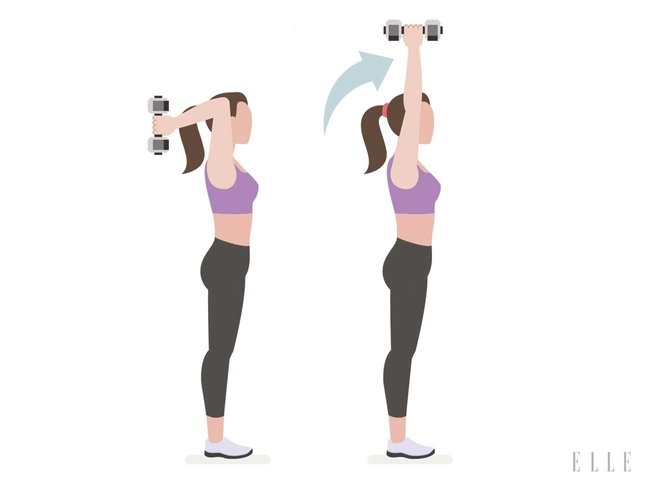 Overhead Triceps Extensions
5
Im aufrechten Stand mit beiden Händen eine Hantel über dem Kopf halten. Die Arme dabei ganz ausstrecken.
Dann wird die Hantel vorsichtig hinter dem Kopf, in Richtung der Schulterblätter abgesunken und wieder zurück in die Ausgangsposition geführt.
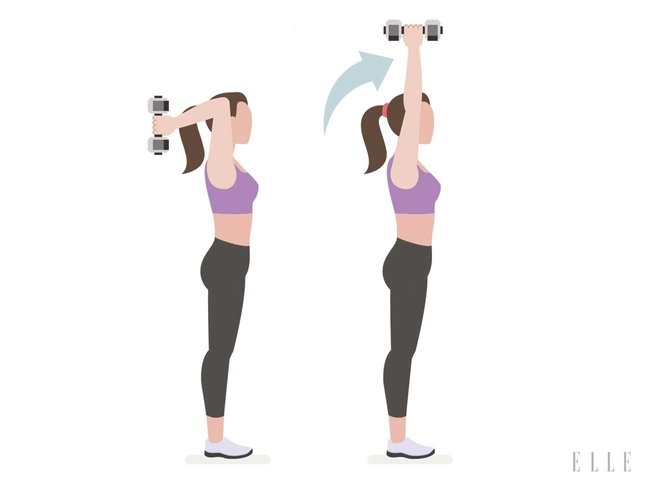 Overhead Triceps Extensions
4
Im aufrechten Stand mit beiden Händen eine Hantel über dem Kopf halten. Die Arme dabei ganz ausstrecken.
Dann wird die Hantel vorsichtig hinter dem Kopf, in Richtung der Schulterblätter abgesunken und wieder zurück in die Ausgangsposition geführt.
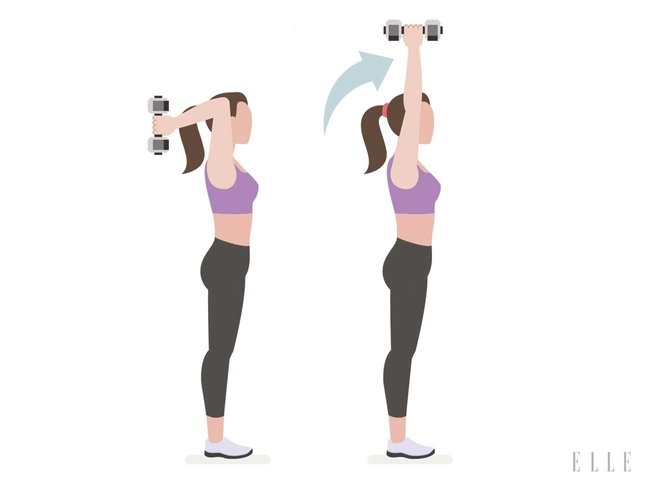 Overhead Triceps Extensions
3
Im aufrechten Stand mit beiden Händen eine Hantel über dem Kopf halten. Die Arme dabei ganz ausstrecken.
Dann wird die Hantel vorsichtig hinter dem Kopf, in Richtung der Schulterblätter abgesunken und wieder zurück in die Ausgangsposition geführt.
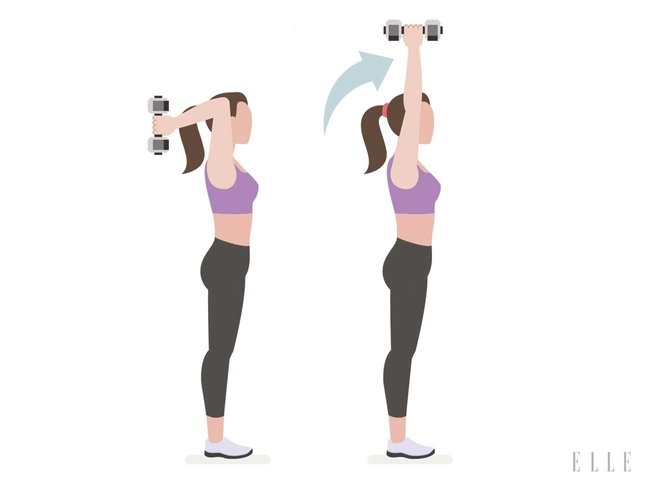 Overhead Triceps Extensions
2
Im aufrechten Stand mit beiden Händen eine Hantel über dem Kopf halten. Die Arme dabei ganz ausstrecken.
Dann wird die Hantel vorsichtig hinter dem Kopf, in Richtung der Schulterblätter abgesunken und wieder zurück in die Ausgangsposition geführt.
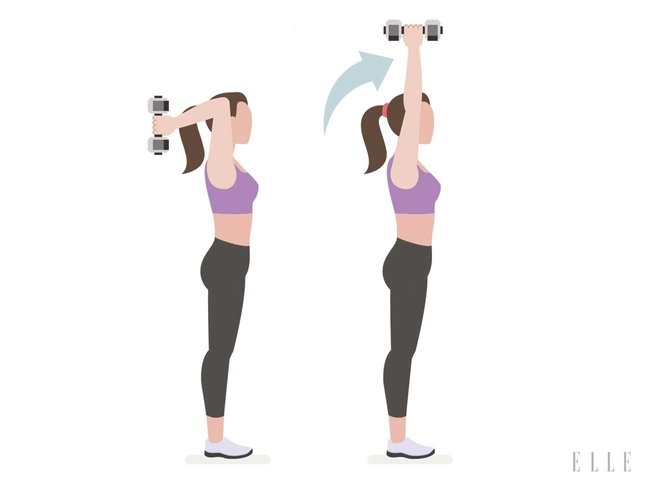 Overhead Triceps Extensions
1
Im aufrechten Stand mit beiden Händen eine Hantel über dem Kopf halten. Die Arme dabei ganz ausstrecken.
Dann wird die Hantel vorsichtig hinter dem Kopf, in Richtung der Schulterblätter abgesunken und wieder zurück in die Ausgangsposition geführt.
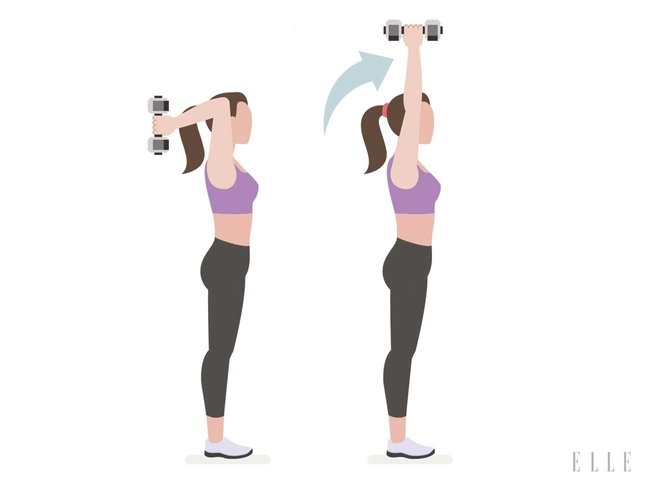 Diamond Push-Up
Diese Übung basiert auf einem klassischen Liegestütz, die Arme werden jedoch enger aufgestellt, um den Trizeps intensiver zu fördern.
Hinweis: Die Hände am besten nahe zusammen, unter der Brust platzieren.
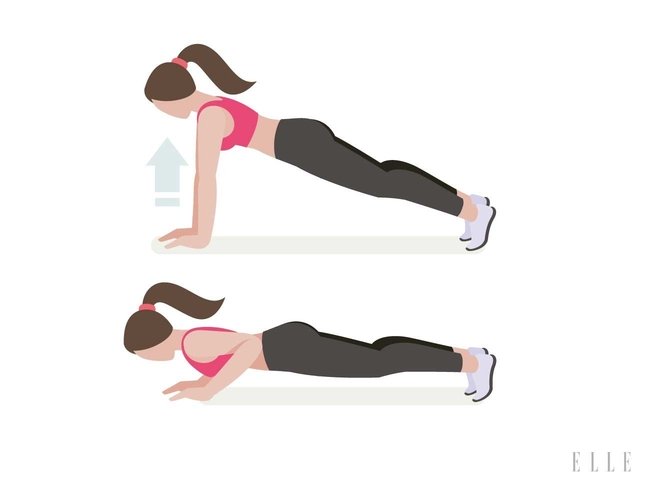 Diamond Push-Up
5
Diese Übung basiert auf einem klassischen Liegestütz, die Arme werden jedoch enger aufgestellt, um den Trizeps intensiver zu fördern.
Hinweis: Die Hände am besten nahe zusammen, unter der Brust platzieren.
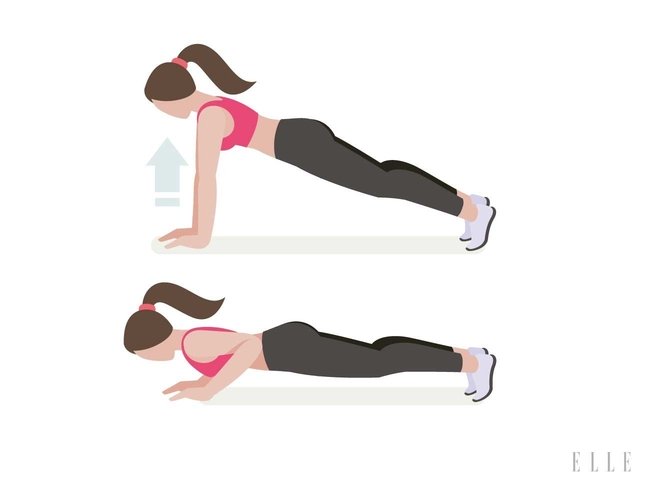 Diamond Push-Up
4
Diese Übung basiert auf einem klassischen Liegestütz, die Arme werden jedoch enger aufgestellt, um den Trizeps intensiver zu fördern.
Hinweis: Die Hände am besten nahe zusammen, unter der Brust platzieren.
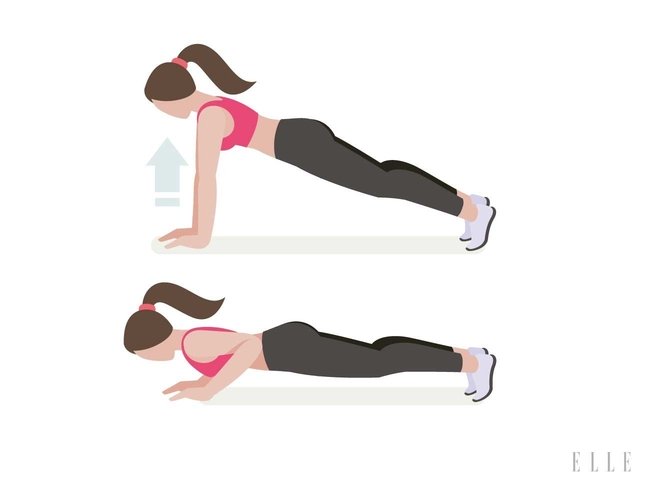 Diamond Push-Up
3
Diese Übung basiert auf einem klassischen Liegestütz, die Arme werden jedoch enger aufgestellt, um den Trizeps intensiver zu fördern.
Hinweis: Die Hände am besten nahe zusammen, unter der Brust platzieren.
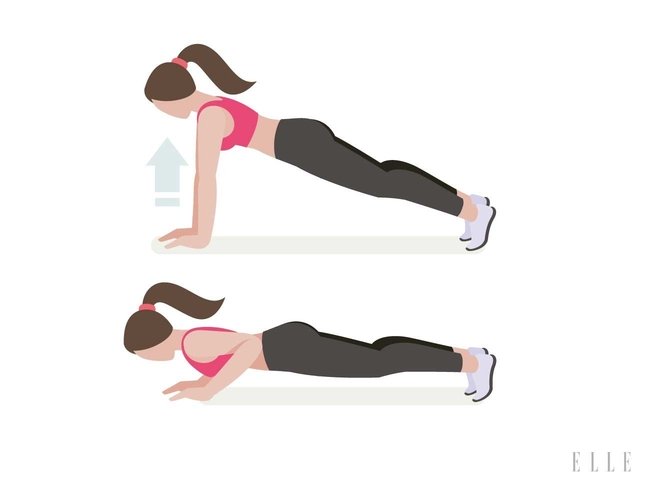 Diamond Push-Up
2
Diese Übung basiert auf einem klassischen Liegestütz, die Arme werden jedoch enger aufgestellt, um den Trizeps intensiver zu fördern.
Hinweis: Die Hände am besten nahe zusammen, unter der Brust platzieren.
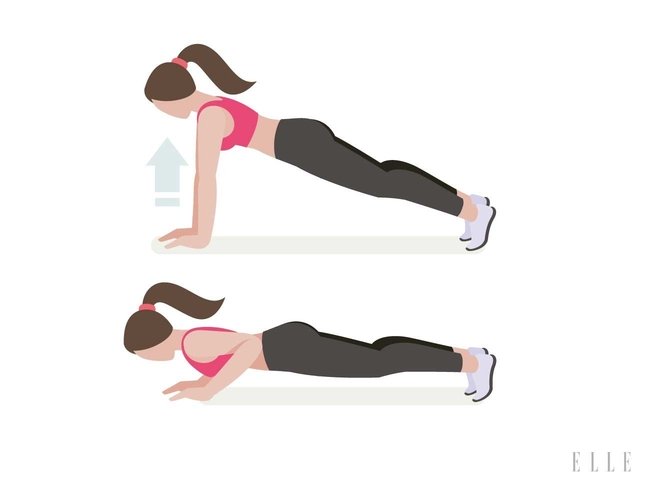 Diamond Push-Up
1
Diese Übung basiert auf einem klassischen Liegestütz, die Arme werden jedoch enger aufgestellt, um den Trizeps intensiver zu fördern.
Hinweis: Die Hände am besten nahe zusammen, unter der Brust platzieren.
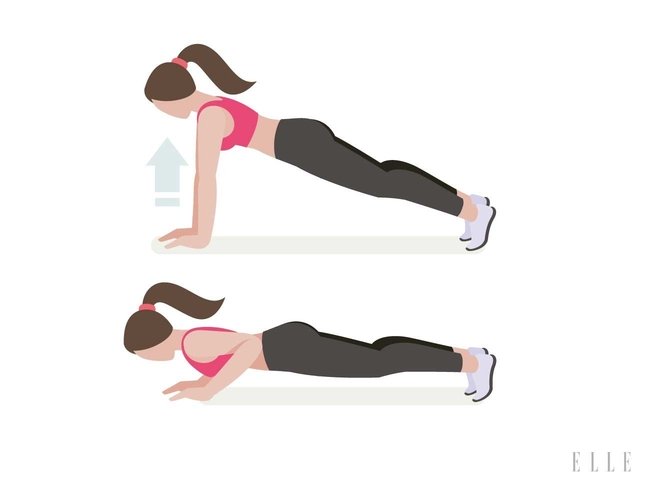 Diamond Push-Up
GO!
Diese Übung basiert auf einem klassischen Liegestütz, die Arme werden jedoch enger aufgestellt, um den Trizeps intensiver zu fördern.
Hinweis: Die Hände am besten nahe zusammen, unter der Brust platzieren.
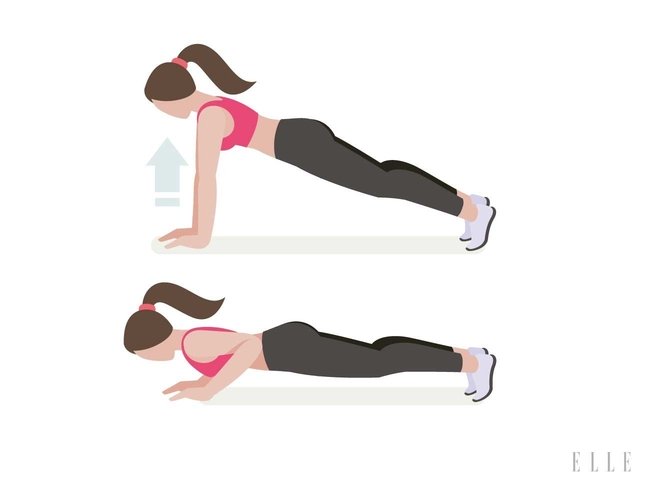 Diamond Push-Up
20
Diese Übung basiert auf einem klassischen Liegestütz, die Arme werden jedoch enger aufgestellt, um den Trizeps intensiver zu fördern.
Hinweis: Die Hände am besten nahe zusammen, unter der Brust platzieren.
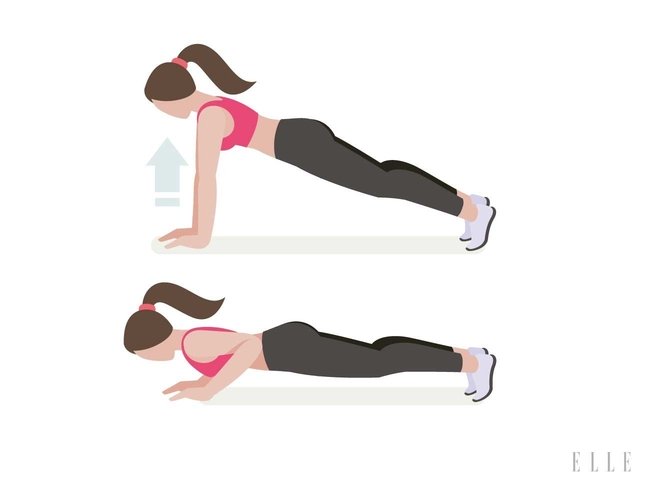 Diamond Push-Up
19
Diese Übung basiert auf einem klassischen Liegestütz, die Arme werden jedoch enger aufgestellt, um den Trizeps intensiver zu fördern.
Hinweis: Die Hände am besten nahe zusammen, unter der Brust platzieren.
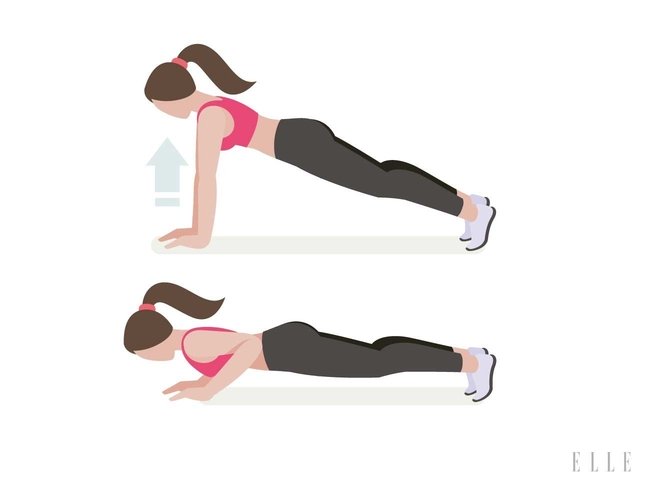 Diamond Push-Up
18
Diese Übung basiert auf einem klassischen Liegestütz, die Arme werden jedoch enger aufgestellt, um den Trizeps intensiver zu fördern.
Hinweis: Die Hände am besten nahe zusammen, unter der Brust platzieren.
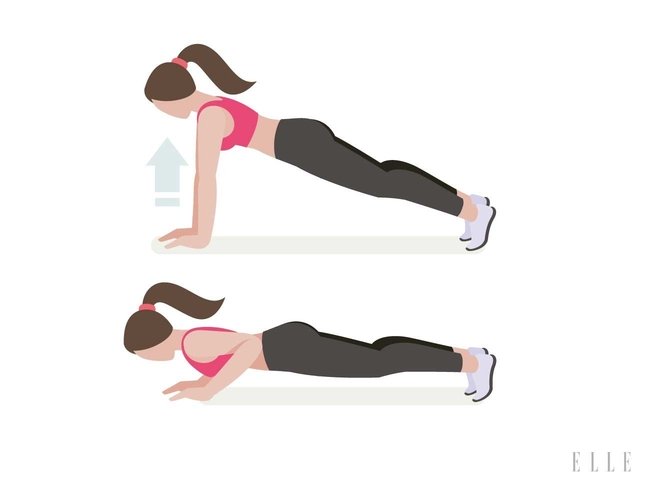 Diamond Push-Up
17
Diese Übung basiert auf einem klassischen Liegestütz, die Arme werden jedoch enger aufgestellt, um den Trizeps intensiver zu fördern.
Hinweis: Die Hände am besten nahe zusammen, unter der Brust platzieren.
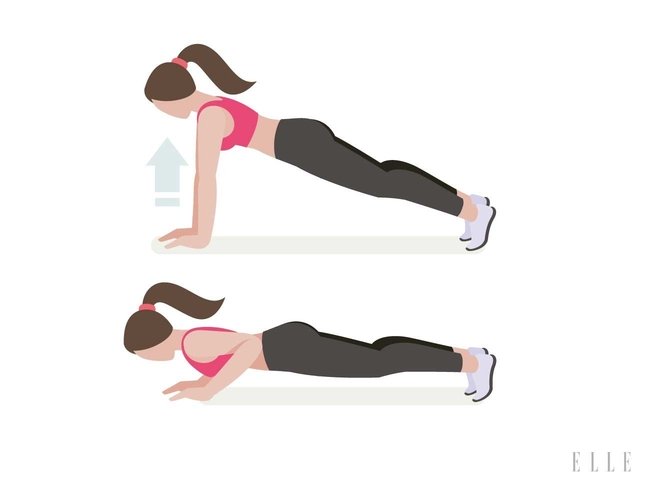 Diamond Push-Up
16
Diese Übung basiert auf einem klassischen Liegestütz, die Arme werden jedoch enger aufgestellt, um den Trizeps intensiver zu fördern.
Hinweis: Die Hände am besten nahe zusammen, unter der Brust platzieren.
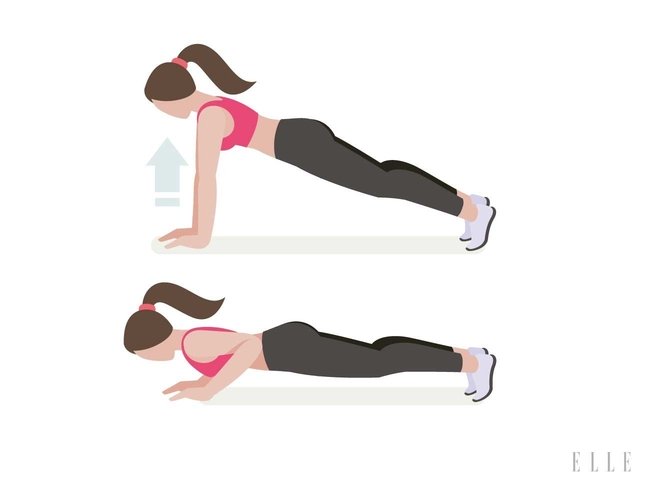 Diamond Push-Up
15
Diese Übung basiert auf einem klassischen Liegestütz, die Arme werden jedoch enger aufgestellt, um den Trizeps intensiver zu fördern.
Hinweis: Die Hände am besten nahe zusammen, unter der Brust platzieren.
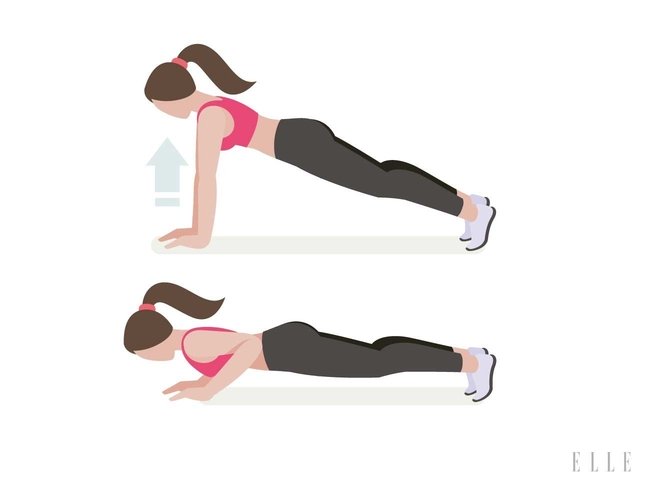 Diamond Push-Up
14
Diese Übung basiert auf einem klassischen Liegestütz, die Arme werden jedoch enger aufgestellt, um den Trizeps intensiver zu fördern.
Hinweis: Die Hände am besten nahe zusammen, unter der Brust platzieren.
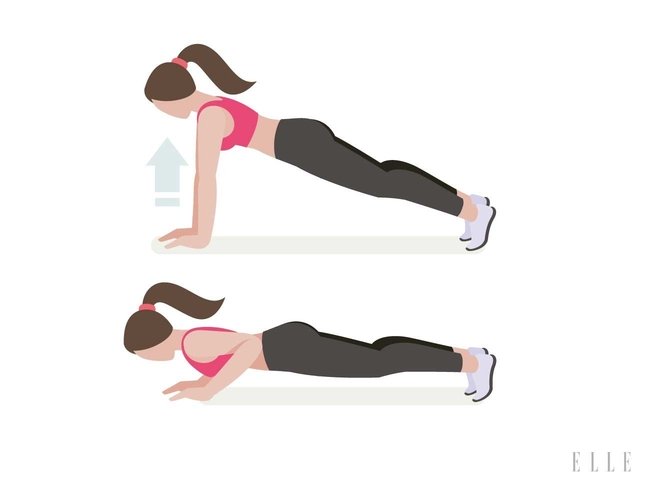 Diamond Push-Up
13
Diese Übung basiert auf einem klassischen Liegestütz, die Arme werden jedoch enger aufgestellt, um den Trizeps intensiver zu fördern.
Hinweis: Die Hände am besten nahe zusammen, unter der Brust platzieren.
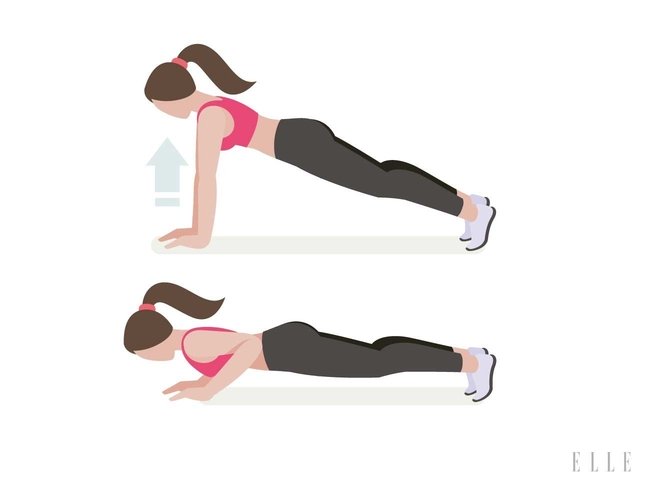 Diamond Push-Up
12
Diese Übung basiert auf einem klassischen Liegestütz, die Arme werden jedoch enger aufgestellt, um den Trizeps intensiver zu fördern.
Hinweis: Die Hände am besten nahe zusammen, unter der Brust platzieren.
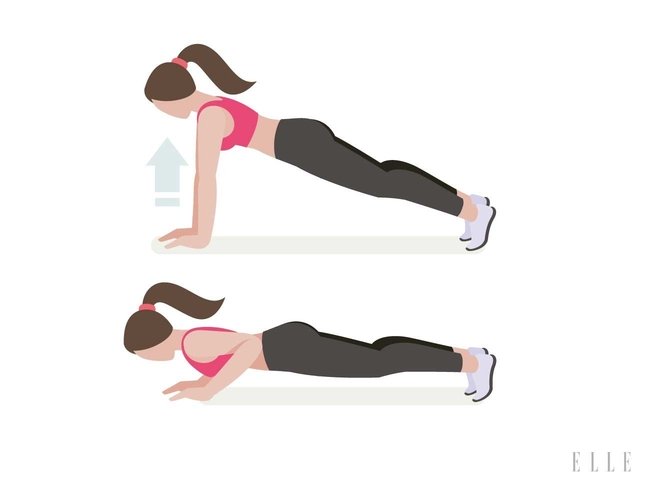 Diamond Push-Up
11
Diese Übung basiert auf einem klassischen Liegestütz, die Arme werden jedoch enger aufgestellt, um den Trizeps intensiver zu fördern.
Hinweis: Die Hände am besten nahe zusammen, unter der Brust platzieren.
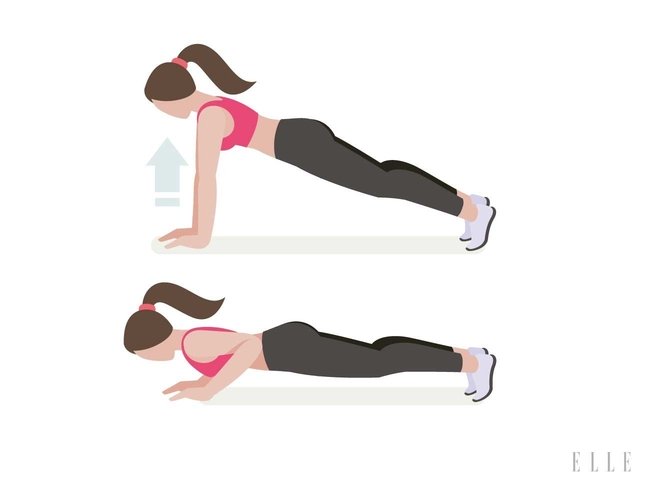 Diamond Push-Up
10
Diese Übung basiert auf einem klassischen Liegestütz, die Arme werden jedoch enger aufgestellt, um den Trizeps intensiver zu fördern.
Hinweis: Die Hände am besten nahe zusammen, unter der Brust platzieren.
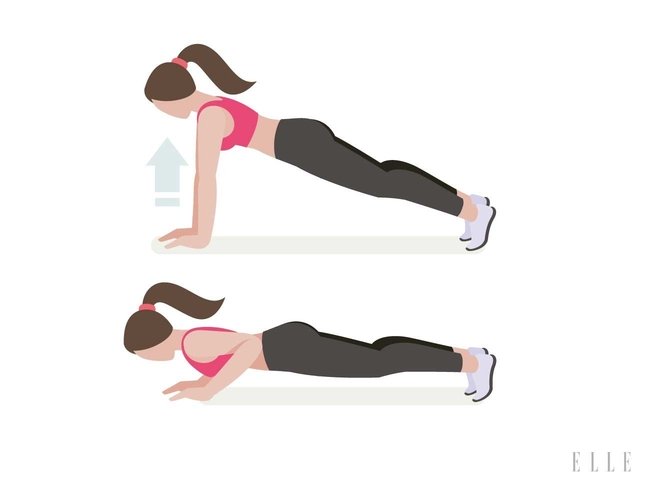 Diamond Push-Up
9
Diese Übung basiert auf einem klassischen Liegestütz, die Arme werden jedoch enger aufgestellt, um den Trizeps intensiver zu fördern.
Hinweis: Die Hände am besten nahe zusammen, unter der Brust platzieren.
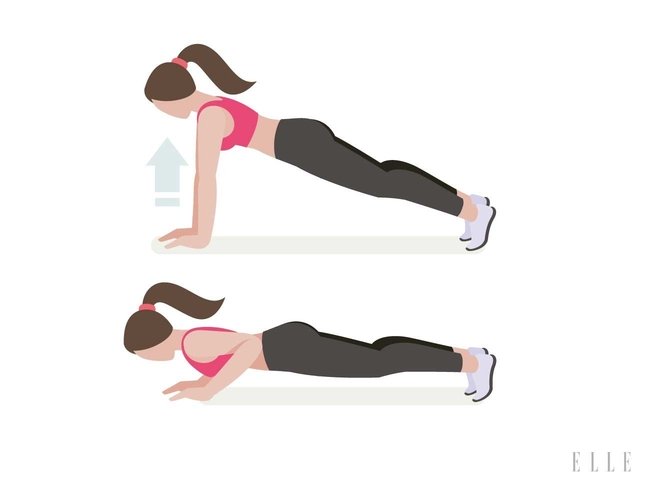 Diamond Push-Up
8
Diese Übung basiert auf einem klassischen Liegestütz, die Arme werden jedoch enger aufgestellt, um den Trizeps intensiver zu fördern.
Hinweis: Die Hände am besten nahe zusammen, unter der Brust platzieren.
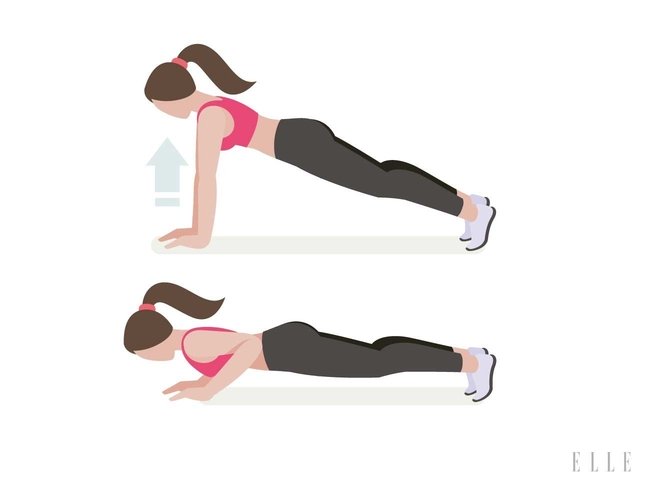 Diamond Push-Up
7
Diese Übung basiert auf einem klassischen Liegestütz, die Arme werden jedoch enger aufgestellt, um den Trizeps intensiver zu fördern.
Hinweis: Die Hände am besten nahe zusammen, unter der Brust platzieren.
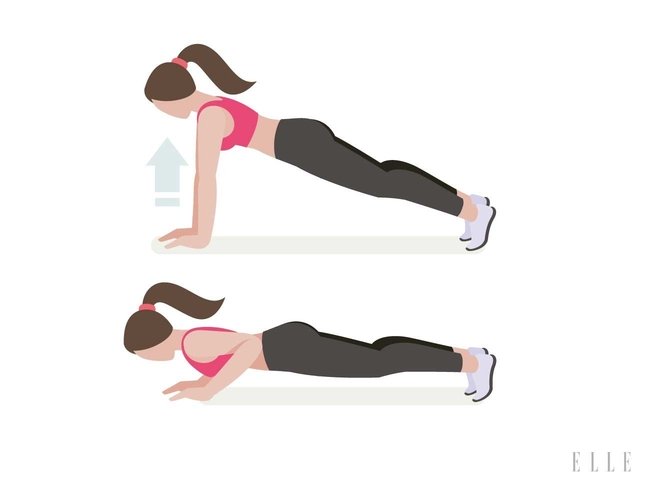 Diamond Push-Up
6
Diese Übung basiert auf einem klassischen Liegestütz, die Arme werden jedoch enger aufgestellt, um den Trizeps intensiver zu fördern.
Hinweis: Die Hände am besten nahe zusammen, unter der Brust platzieren.
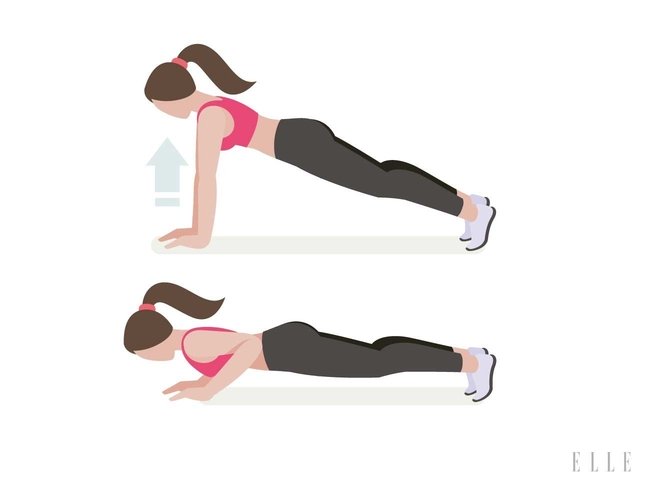 Diamond Push-Up
5
Diese Übung basiert auf einem klassischen Liegestütz, die Arme werden jedoch enger aufgestellt, um den Trizeps intensiver zu fördern.
Hinweis: Die Hände am besten nahe zusammen, unter der Brust platzieren.
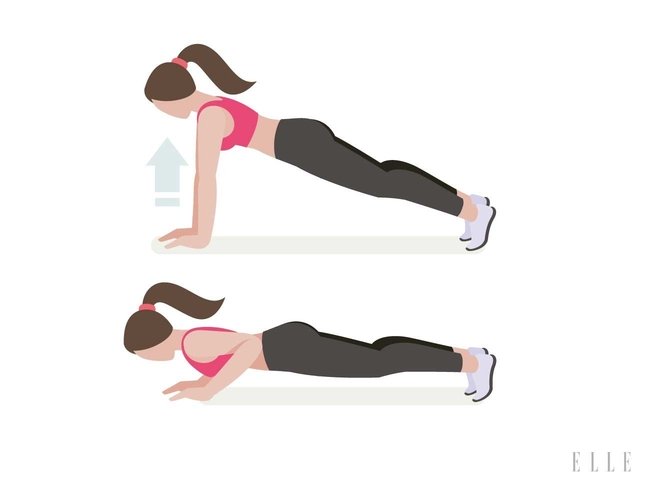 Diamond Push-Up
4
Diese Übung basiert auf einem klassischen Liegestütz, die Arme werden jedoch enger aufgestellt, um den Trizeps intensiver zu fördern.
Hinweis: Die Hände am besten nahe zusammen, unter der Brust platzieren.
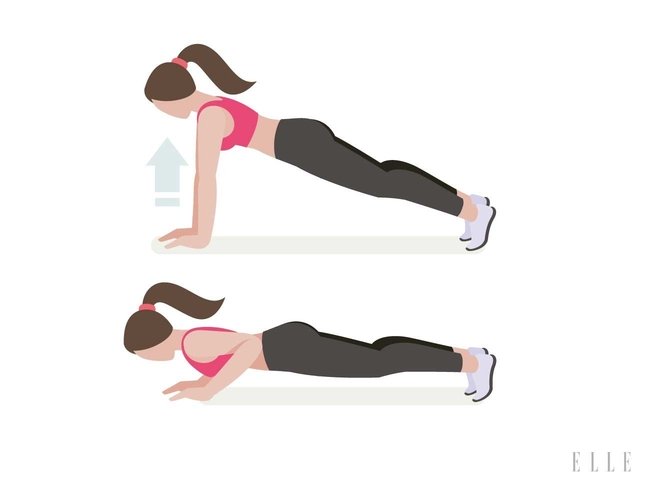 Diamond Push-Up
3
Diese Übung basiert auf einem klassischen Liegestütz, die Arme werden jedoch enger aufgestellt, um den Trizeps intensiver zu fördern.
Hinweis: Die Hände am besten nahe zusammen, unter der Brust platzieren.
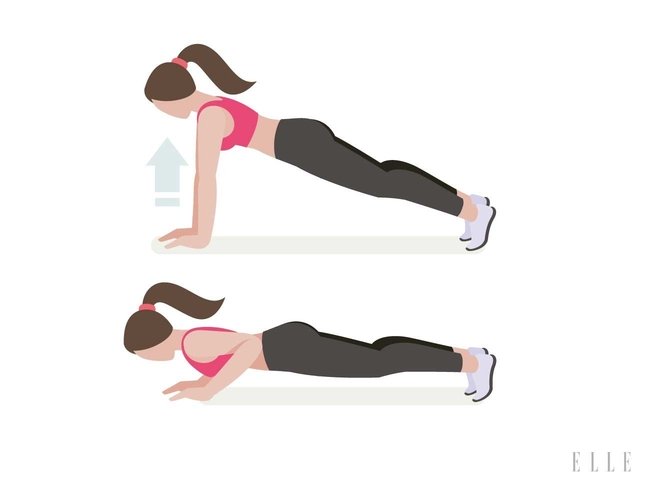 Diamond Push-Up
2
Diese Übung basiert auf einem klassischen Liegestütz, die Arme werden jedoch enger aufgestellt, um den Trizeps intensiver zu fördern.
Hinweis: Die Hände am besten nahe zusammen, unter der Brust platzieren.
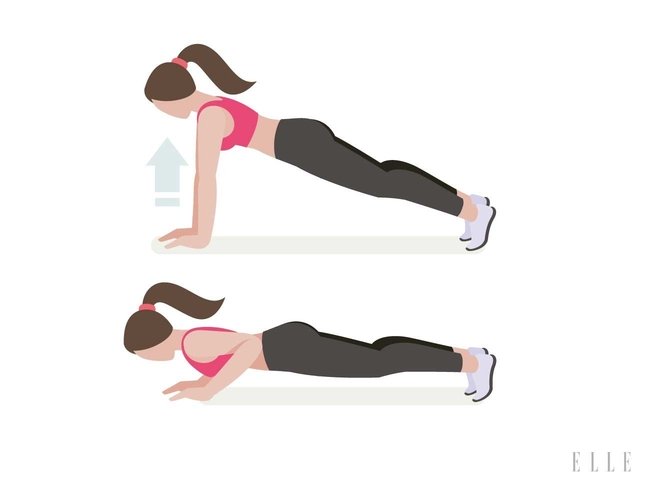 Diamond Push-Up
1
Diese Übung basiert auf einem klassischen Liegestütz, die Arme werden jedoch enger aufgestellt, um den Trizeps intensiver zu fördern.
Hinweis: Die Hände am besten nahe zusammen, unter der Brust platzieren.
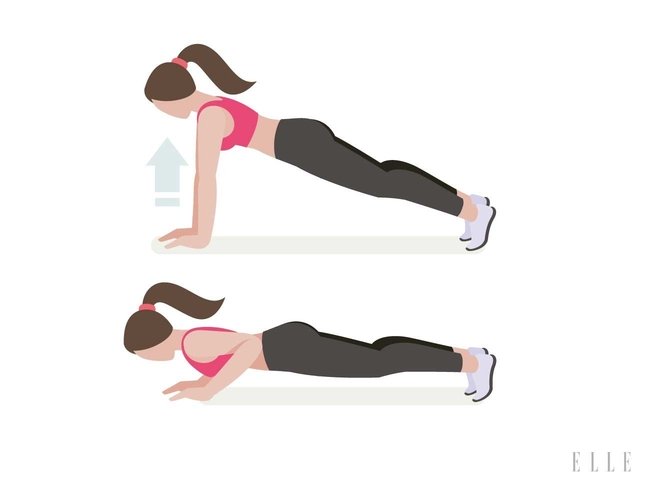 Schulterdrücken
Auch für diese Übungen kommen Hanteln oder Wasserflaschen zum Einsatz. Du stellst dich aufrecht hin (auch sitzen ist erlaubt) und streckst die Arme seitlich vom Körper weg.
Unterarme dann nach oben aufrichten, sodass ein 90-Grad-Winkel im Ellbogen entsteht. Die Arme aus dieser Position nach oben ausstrecken.
Danach absinken und erneut wiederholen.
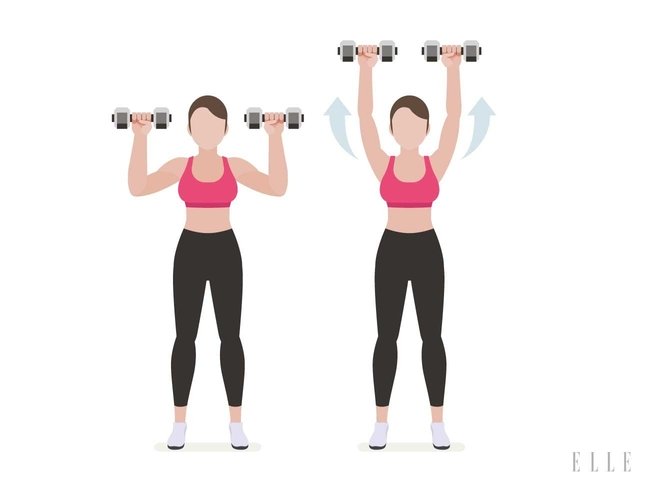 Schulterdrücken
5
Auch für diese Übungen kommen Hanteln oder Wasserflaschen zum Einsatz. Du stellst dich aufrecht hin (auch sitzen ist erlaubt) und streckst die Arme seitlich vom Körper weg.
Unterarme dann nach oben aufrichten, sodass ein 90-Grad-Winkel im Ellbogen entsteht. Die Arme aus dieser Position nach oben ausstrecken.
Danach absinken und erneut wiederholen.
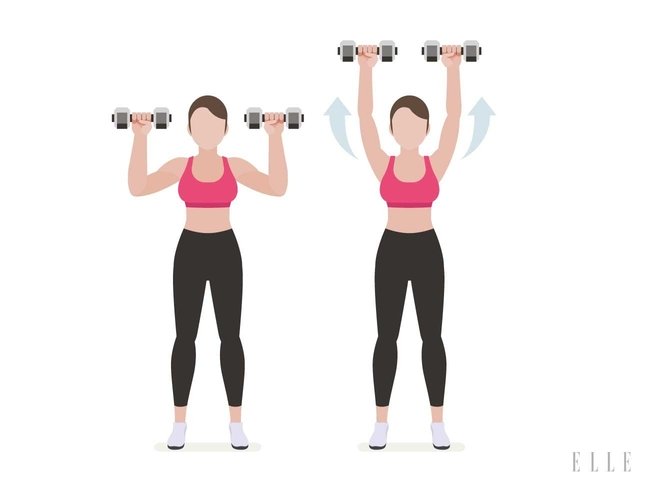 Schulterdrücken
4
Auch für diese Übungen kommen Hanteln oder Wasserflaschen zum Einsatz. Du stellst dich aufrecht hin (auch sitzen ist erlaubt) und streckst die Arme seitlich vom Körper weg.
Unterarme dann nach oben aufrichten, sodass ein 90-Grad-Winkel im Ellbogen entsteht. Die Arme aus dieser Position nach oben ausstrecken.
Danach absinken und erneut wiederholen.
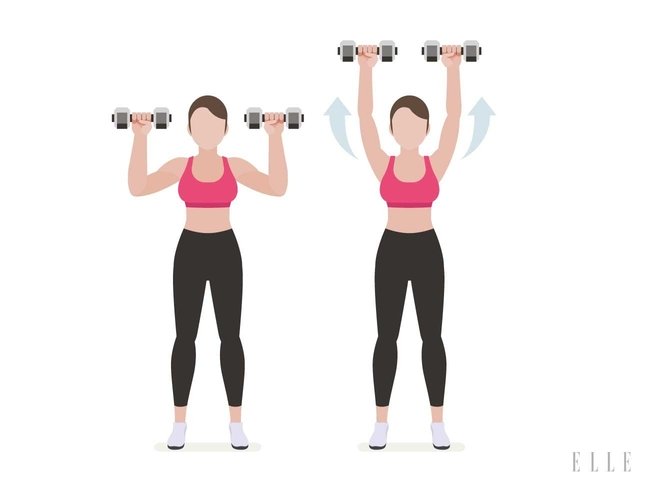 Schulterdrücken
3
Auch für diese Übungen kommen Hanteln oder Wasserflaschen zum Einsatz. Du stellst dich aufrecht hin (auch sitzen ist erlaubt) und streckst die Arme seitlich vom Körper weg.
Unterarme dann nach oben aufrichten, sodass ein 90-Grad-Winkel im Ellbogen entsteht. Die Arme aus dieser Position nach oben ausstrecken.
Danach absinken und erneut wiederholen.
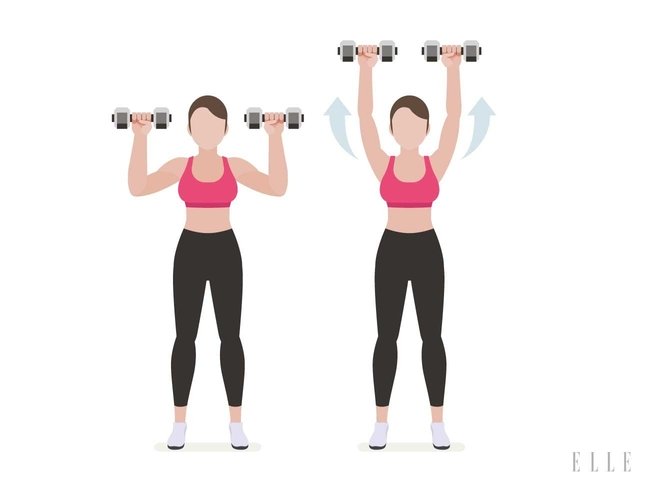 Schulterdrücken
2
Auch für diese Übungen kommen Hanteln oder Wasserflaschen zum Einsatz. Du stellst dich aufrecht hin (auch sitzen ist erlaubt) und streckst die Arme seitlich vom Körper weg.
Unterarme dann nach oben aufrichten, sodass ein 90-Grad-Winkel im Ellbogen entsteht. Die Arme aus dieser Position nach oben ausstrecken.
Danach absinken und erneut wiederholen.
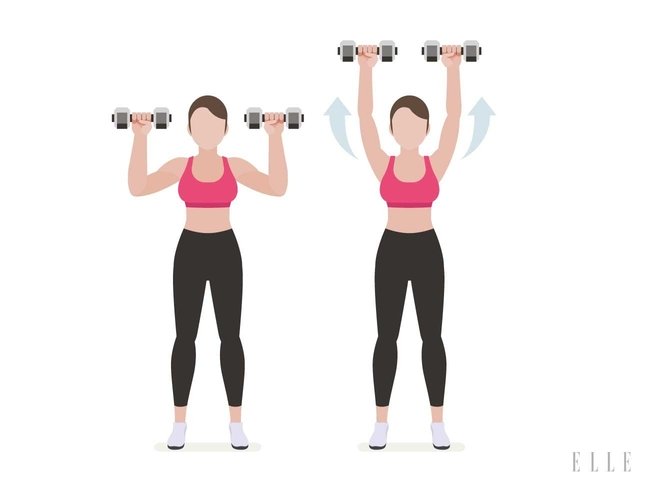 Schulterdrücken
1
Auch für diese Übungen kommen Hanteln oder Wasserflaschen zum Einsatz. Du stellst dich aufrecht hin (auch sitzen ist erlaubt) und streckst die Arme seitlich vom Körper weg.
Unterarme dann nach oben aufrichten, sodass ein 90-Grad-Winkel im Ellbogen entsteht. Die Arme aus dieser Position nach oben ausstrecken.
Danach absinken und erneut wiederholen.
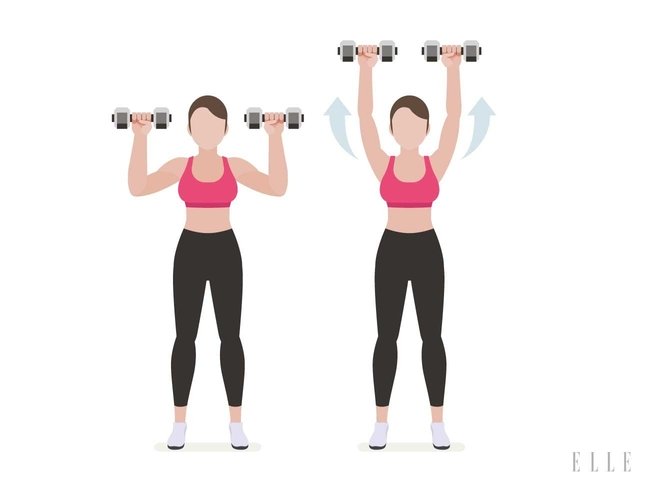 Schulterdrücken
GO!
Auch für diese Übungen kommen Hanteln oder Wasserflaschen zum Einsatz. Du stellst dich aufrecht hin (auch sitzen ist erlaubt) und streckst die Arme seitlich vom Körper weg.
Unterarme dann nach oben aufrichten, sodass ein 90-Grad-Winkel im Ellbogen entsteht. Die Arme aus dieser Position nach oben ausstrecken.
Danach absinken und erneut wiederholen.
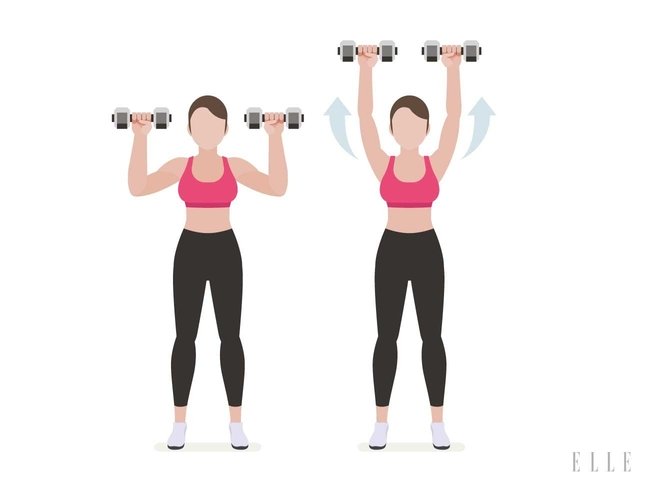 Schulterdrücken
20
Auch für diese Übungen kommen Hanteln oder Wasserflaschen zum Einsatz. Du stellst dich aufrecht hin (auch sitzen ist erlaubt) und streckst die Arme seitlich vom Körper weg.
Unterarme dann nach oben aufrichten, sodass ein 90-Grad-Winkel im Ellbogen entsteht. Die Arme aus dieser Position nach oben ausstrecken.
Danach absinken und erneut wiederholen.
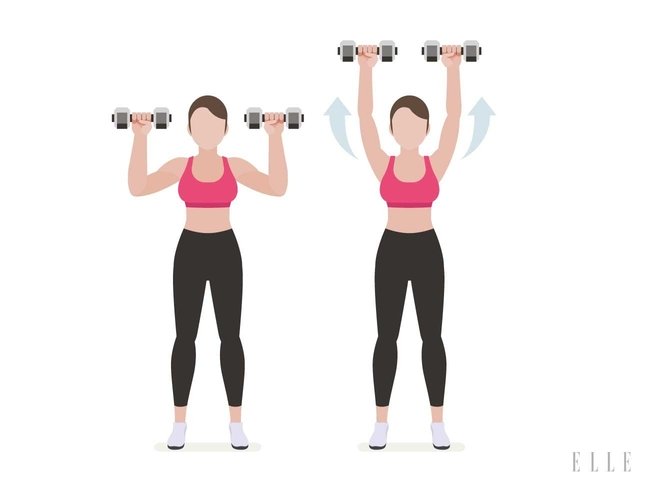 Schulterdrücken
19
Auch für diese Übungen kommen Hanteln oder Wasserflaschen zum Einsatz. Du stellst dich aufrecht hin (auch sitzen ist erlaubt) und streckst die Arme seitlich vom Körper weg.
Unterarme dann nach oben aufrichten, sodass ein 90-Grad-Winkel im Ellbogen entsteht. Die Arme aus dieser Position nach oben ausstrecken.
Danach absinken und erneut wiederholen.
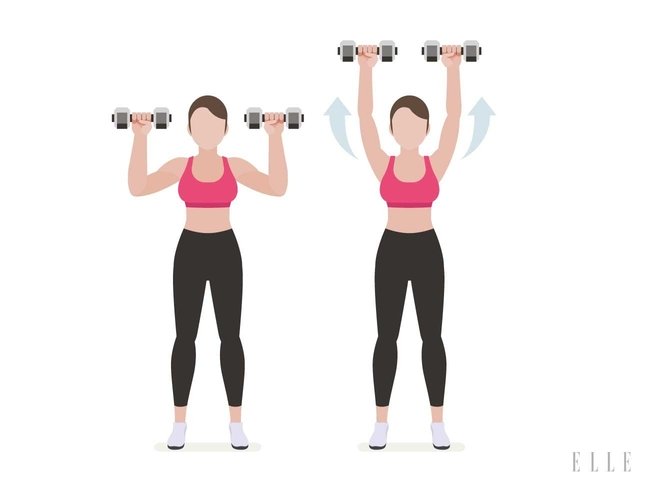 Schulterdrücken
18
Auch für diese Übungen kommen Hanteln oder Wasserflaschen zum Einsatz. Du stellst dich aufrecht hin (auch sitzen ist erlaubt) und streckst die Arme seitlich vom Körper weg.
Unterarme dann nach oben aufrichten, sodass ein 90-Grad-Winkel im Ellbogen entsteht. Die Arme aus dieser Position nach oben ausstrecken.
Danach absinken und erneut wiederholen.
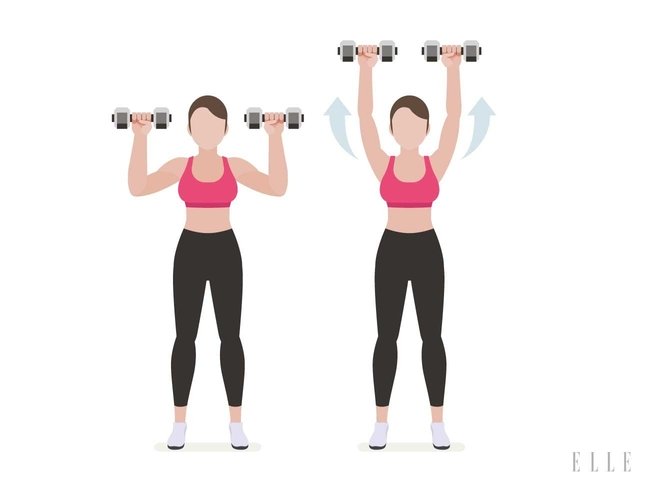 Schulterdrücken
17
Auch für diese Übungen kommen Hanteln oder Wasserflaschen zum Einsatz. Du stellst dich aufrecht hin (auch sitzen ist erlaubt) und streckst die Arme seitlich vom Körper weg.
Unterarme dann nach oben aufrichten, sodass ein 90-Grad-Winkel im Ellbogen entsteht. Die Arme aus dieser Position nach oben ausstrecken.
Danach absinken und erneut wiederholen.
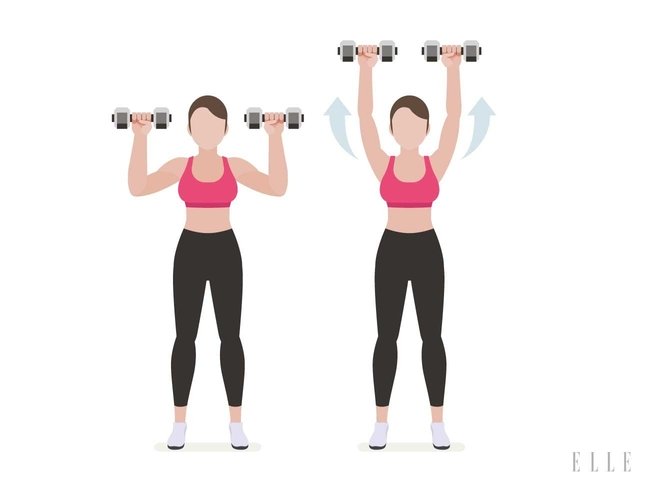 Schulterdrücken
16
Auch für diese Übungen kommen Hanteln oder Wasserflaschen zum Einsatz. Du stellst dich aufrecht hin (auch sitzen ist erlaubt) und streckst die Arme seitlich vom Körper weg.
Unterarme dann nach oben aufrichten, sodass ein 90-Grad-Winkel im Ellbogen entsteht. Die Arme aus dieser Position nach oben ausstrecken.
Danach absinken und erneut wiederholen.
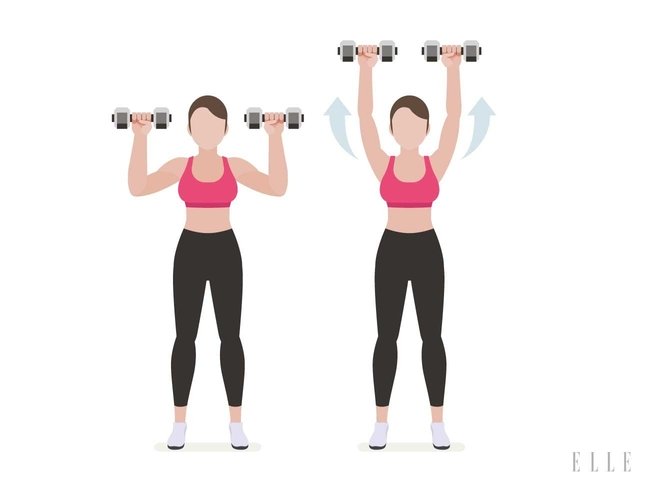 Schulterdrücken
15
Auch für diese Übungen kommen Hanteln oder Wasserflaschen zum Einsatz. Du stellst dich aufrecht hin (auch sitzen ist erlaubt) und streckst die Arme seitlich vom Körper weg.
Unterarme dann nach oben aufrichten, sodass ein 90-Grad-Winkel im Ellbogen entsteht. Die Arme aus dieser Position nach oben ausstrecken.
Danach absinken und erneut wiederholen.
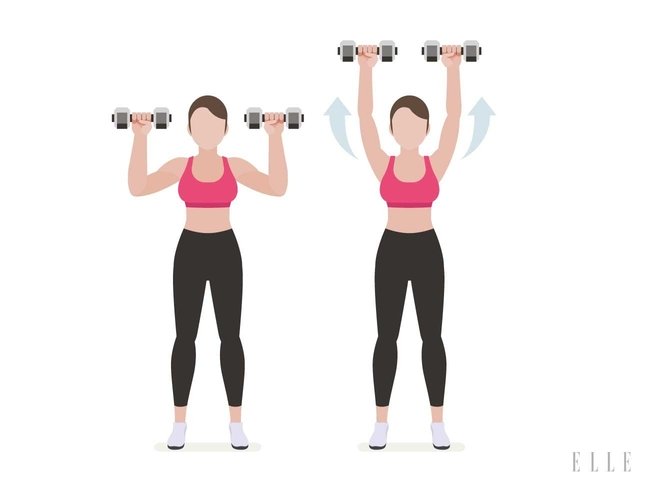 Schulterdrücken
14
Auch für diese Übungen kommen Hanteln oder Wasserflaschen zum Einsatz. Du stellst dich aufrecht hin (auch sitzen ist erlaubt) und streckst die Arme seitlich vom Körper weg.
Unterarme dann nach oben aufrichten, sodass ein 90-Grad-Winkel im Ellbogen entsteht. Die Arme aus dieser Position nach oben ausstrecken.
Danach absinken und erneut wiederholen.
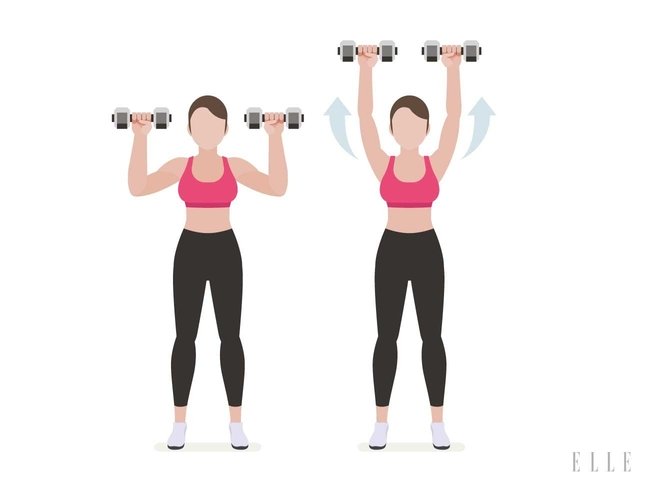 Schulterdrücken
13
Auch für diese Übungen kommen Hanteln oder Wasserflaschen zum Einsatz. Du stellst dich aufrecht hin (auch sitzen ist erlaubt) und streckst die Arme seitlich vom Körper weg.
Unterarme dann nach oben aufrichten, sodass ein 90-Grad-Winkel im Ellbogen entsteht. Die Arme aus dieser Position nach oben ausstrecken.
Danach absinken und erneut wiederholen.
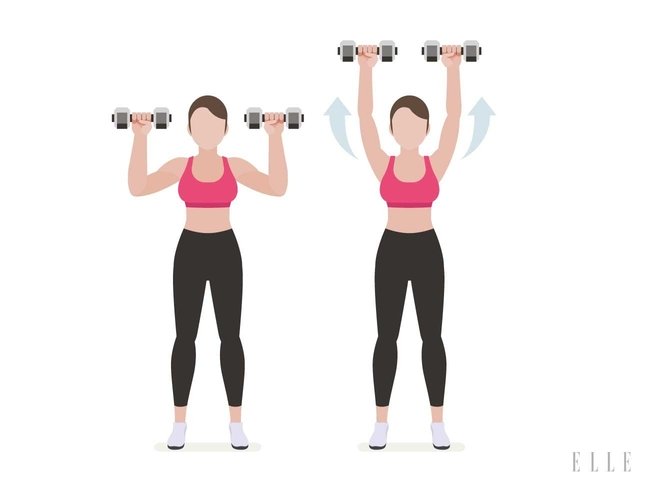 Schulterdrücken
12
Auch für diese Übungen kommen Hanteln oder Wasserflaschen zum Einsatz. Du stellst dich aufrecht hin (auch sitzen ist erlaubt) und streckst die Arme seitlich vom Körper weg.
Unterarme dann nach oben aufrichten, sodass ein 90-Grad-Winkel im Ellbogen entsteht. Die Arme aus dieser Position nach oben ausstrecken.
Danach absinken und erneut wiederholen.
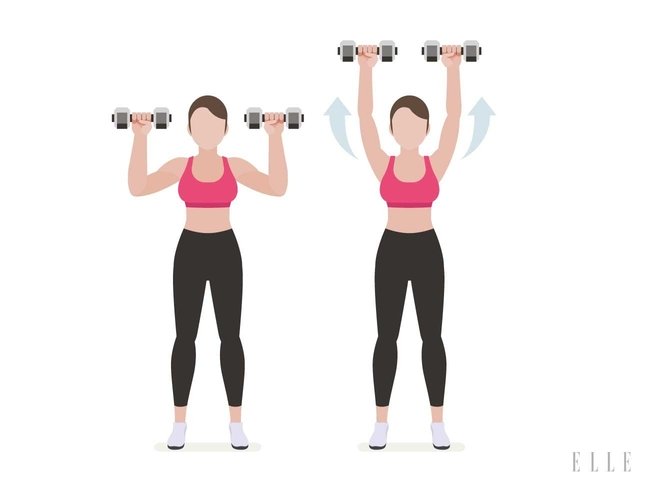 Schulterdrücken
11
Auch für diese Übungen kommen Hanteln oder Wasserflaschen zum Einsatz. Du stellst dich aufrecht hin (auch sitzen ist erlaubt) und streckst die Arme seitlich vom Körper weg.
Unterarme dann nach oben aufrichten, sodass ein 90-Grad-Winkel im Ellbogen entsteht. Die Arme aus dieser Position nach oben ausstrecken.
Danach absinken und erneut wiederholen.
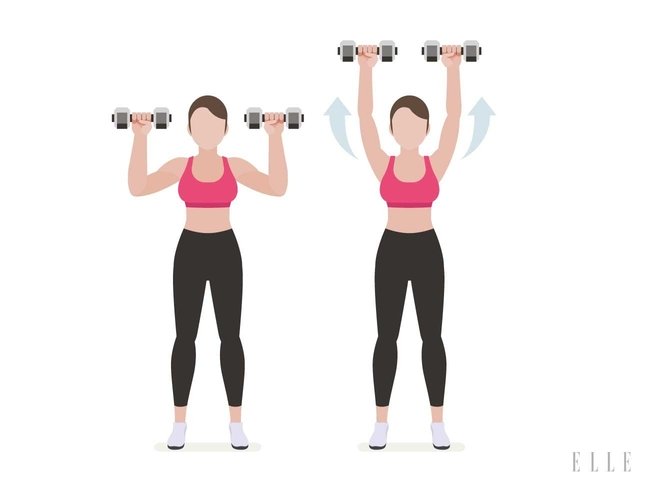 Schulterdrücken
10
Auch für diese Übungen kommen Hanteln oder Wasserflaschen zum Einsatz. Du stellst dich aufrecht hin (auch sitzen ist erlaubt) und streckst die Arme seitlich vom Körper weg.
Unterarme dann nach oben aufrichten, sodass ein 90-Grad-Winkel im Ellbogen entsteht. Die Arme aus dieser Position nach oben ausstrecken.
Danach absinken und erneut wiederholen.
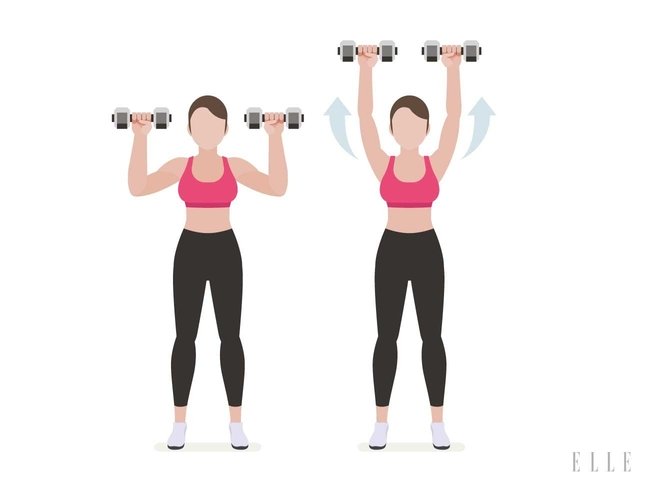 Schulterdrücken
9
Auch für diese Übungen kommen Hanteln oder Wasserflaschen zum Einsatz. Du stellst dich aufrecht hin (auch sitzen ist erlaubt) und streckst die Arme seitlich vom Körper weg.
Unterarme dann nach oben aufrichten, sodass ein 90-Grad-Winkel im Ellbogen entsteht. Die Arme aus dieser Position nach oben ausstrecken.
Danach absinken und erneut wiederholen.
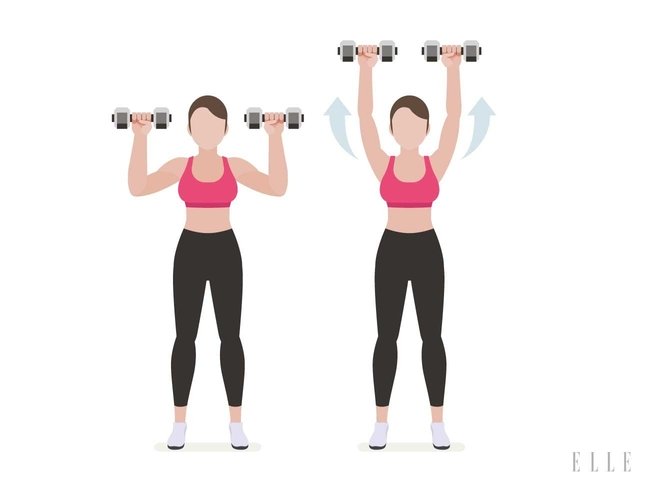 Schulterdrücken
8
Auch für diese Übungen kommen Hanteln oder Wasserflaschen zum Einsatz. Du stellst dich aufrecht hin (auch sitzen ist erlaubt) und streckst die Arme seitlich vom Körper weg.
Unterarme dann nach oben aufrichten, sodass ein 90-Grad-Winkel im Ellbogen entsteht. Die Arme aus dieser Position nach oben ausstrecken.
Danach absinken und erneut wiederholen.
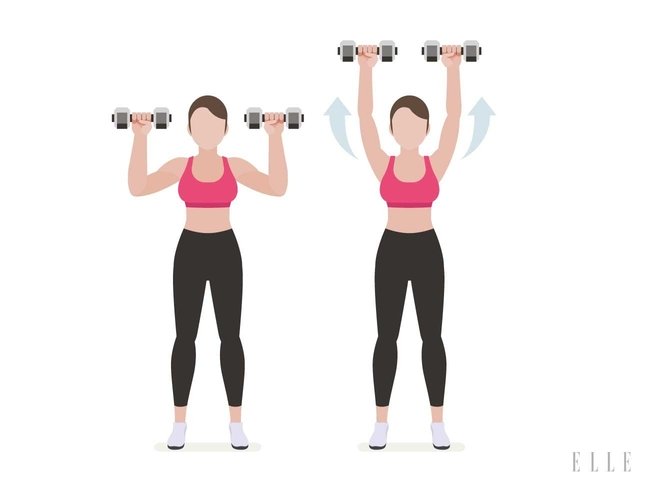 Schulterdrücken
7
Auch für diese Übungen kommen Hanteln oder Wasserflaschen zum Einsatz. Du stellst dich aufrecht hin (auch sitzen ist erlaubt) und streckst die Arme seitlich vom Körper weg.
Unterarme dann nach oben aufrichten, sodass ein 90-Grad-Winkel im Ellbogen entsteht. Die Arme aus dieser Position nach oben ausstrecken.
Danach absinken und erneut wiederholen.
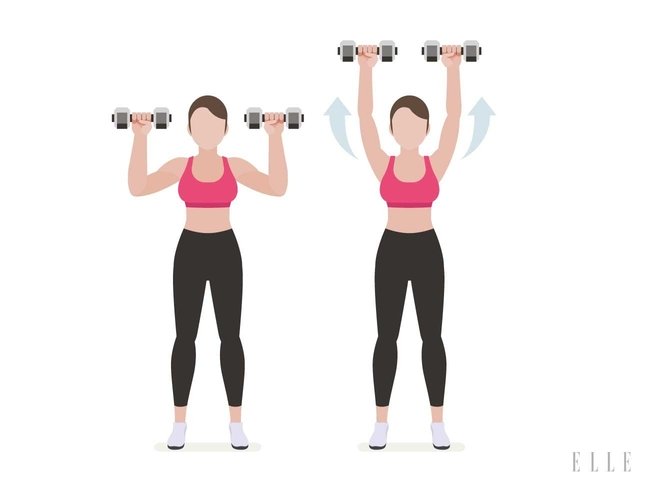 Schulterdrücken
6
Auch für diese Übungen kommen Hanteln oder Wasserflaschen zum Einsatz. Du stellst dich aufrecht hin (auch sitzen ist erlaubt) und streckst die Arme seitlich vom Körper weg.
Unterarme dann nach oben aufrichten, sodass ein 90-Grad-Winkel im Ellbogen entsteht. Die Arme aus dieser Position nach oben ausstrecken.
Danach absinken und erneut wiederholen.
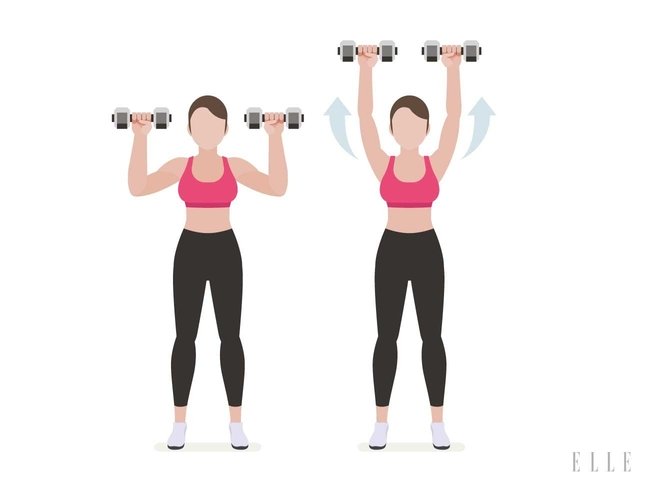 Schulterdrücken
5
Auch für diese Übungen kommen Hanteln oder Wasserflaschen zum Einsatz. Du stellst dich aufrecht hin (auch sitzen ist erlaubt) und streckst die Arme seitlich vom Körper weg.
Unterarme dann nach oben aufrichten, sodass ein 90-Grad-Winkel im Ellbogen entsteht. Die Arme aus dieser Position nach oben ausstrecken.
Danach absinken und erneut wiederholen.
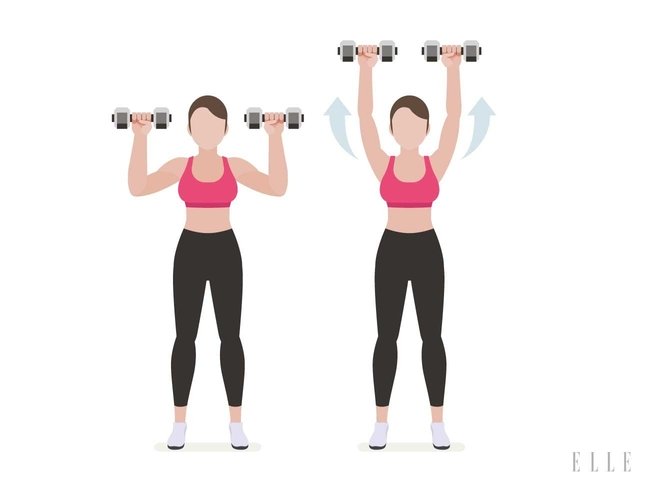 Schulterdrücken
4
Auch für diese Übungen kommen Hanteln oder Wasserflaschen zum Einsatz. Du stellst dich aufrecht hin (auch sitzen ist erlaubt) und streckst die Arme seitlich vom Körper weg.
Unterarme dann nach oben aufrichten, sodass ein 90-Grad-Winkel im Ellbogen entsteht. Die Arme aus dieser Position nach oben ausstrecken.
Danach absinken und erneut wiederholen.
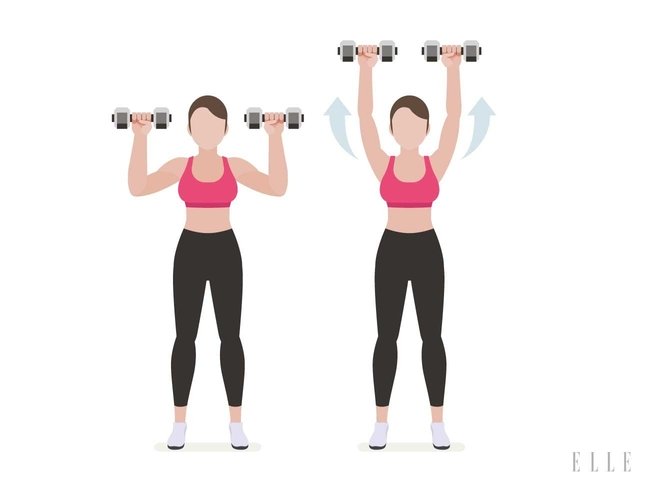 Schulterdrücken
3
Auch für diese Übungen kommen Hanteln oder Wasserflaschen zum Einsatz. Du stellst dich aufrecht hin (auch sitzen ist erlaubt) und streckst die Arme seitlich vom Körper weg.
Unterarme dann nach oben aufrichten, sodass ein 90-Grad-Winkel im Ellbogen entsteht. Die Arme aus dieser Position nach oben ausstrecken.
Danach absinken und erneut wiederholen.
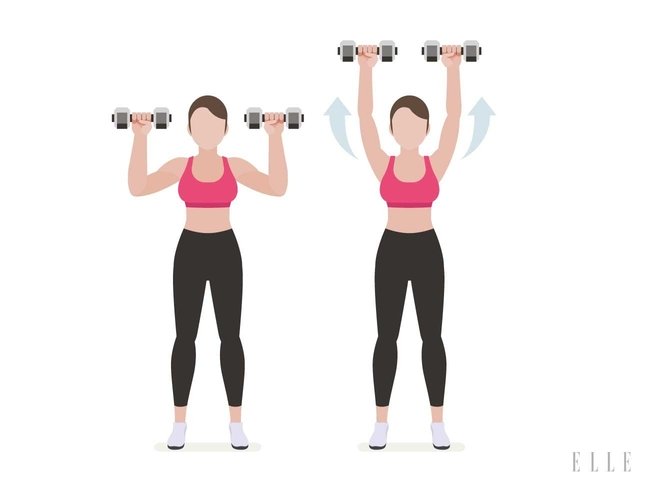 Schulterdrücken
2
Auch für diese Übungen kommen Hanteln oder Wasserflaschen zum Einsatz. Du stellst dich aufrecht hin (auch sitzen ist erlaubt) und streckst die Arme seitlich vom Körper weg.
Unterarme dann nach oben aufrichten, sodass ein 90-Grad-Winkel im Ellbogen entsteht. Die Arme aus dieser Position nach oben ausstrecken.
Danach absinken und erneut wiederholen.
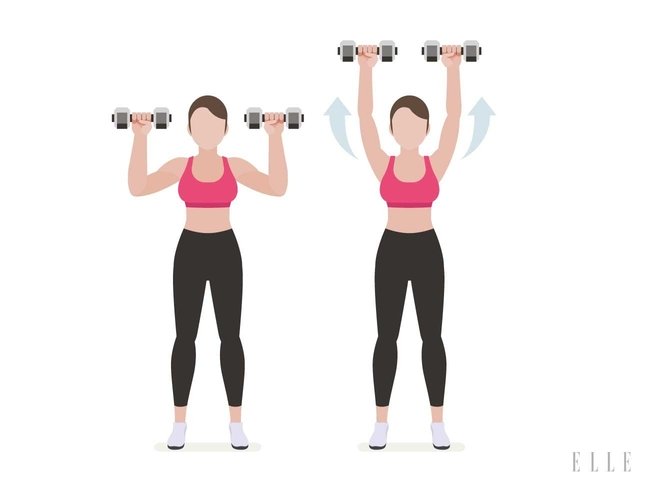 Schulterdrücken
1
Auch für diese Übungen kommen Hanteln oder Wasserflaschen zum Einsatz. Du stellst dich aufrecht hin (auch sitzen ist erlaubt) und streckst die Arme seitlich vom Körper weg.
Unterarme dann nach oben aufrichten, sodass ein 90-Grad-Winkel im Ellbogen entsteht. Die Arme aus dieser Position nach oben ausstrecken.
Danach absinken und erneut wiederholen.
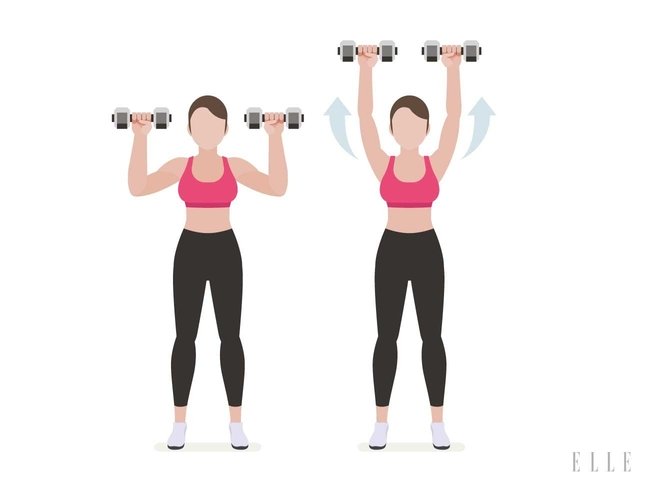 Plank Walks
Flach auf den Boden legen und mit durchgestreckten Unterarme vom Boden abstützen. Der Kopf ist in Verlängerung der Wirbelsäule.
Die Füße stützt du mit den Zehen vom Boden ab.
Jetzt streckst du den gesamten Körper und spannst Knie, Hüfte und Rumpf komplett an.
Danach seitlich „gehen“, dabei immer gleichzeitig Arm und Bein derselben Seite anheben.
Wichtig: Beim Einatmen den Bauch locker lassen und beim Ausatmen den Bauchnabel nach innen ziehen.
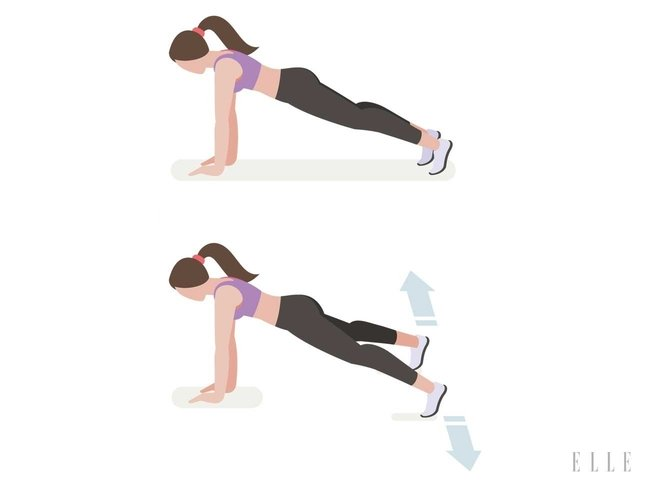 Plank Walks
5
Flach auf den Boden legen und mit durchgestreckten Unterarme vom Boden abstützen. Der Kopf ist in Verlängerung der Wirbelsäule.
Die Füße stützt du mit den Zehen vom Boden ab.
Jetzt streckst du den gesamten Körper und spannst Knie, Hüfte und Rumpf komplett an.
Danach seitlich „gehen“, dabei immer gleichzeitig Arm und Bein derselben Seite anheben.
Wichtig: Beim Einatmen den Bauch locker lassen und beim Ausatmen den Bauchnabel nach innen ziehen.
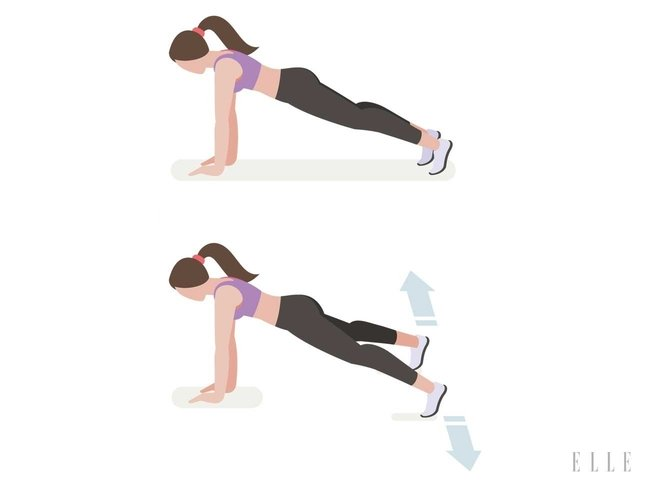 Plank Walks
4
Flach auf den Boden legen und mit durchgestreckten Unterarme vom Boden abstützen. Der Kopf ist in Verlängerung der Wirbelsäule.
Die Füße stützt du mit den Zehen vom Boden ab.
Jetzt streckst du den gesamten Körper und spannst Knie, Hüfte und Rumpf komplett an.
Danach seitlich „gehen“, dabei immer gleichzeitig Arm und Bein derselben Seite anheben.
Wichtig: Beim Einatmen den Bauch locker lassen und beim Ausatmen den Bauchnabel nach innen ziehen.
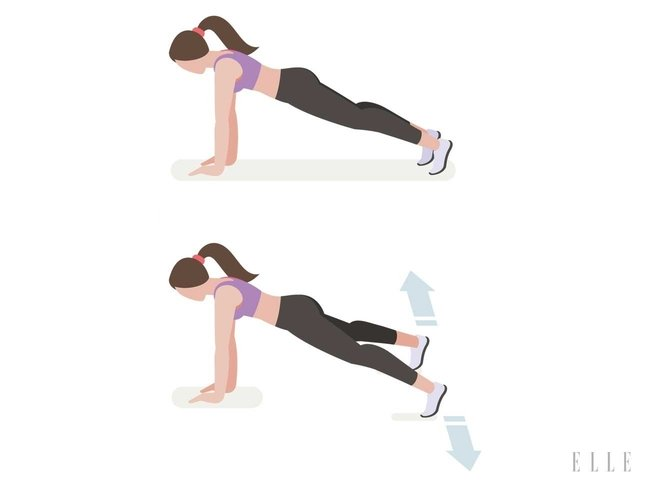 Plank Walks
3
Flach auf den Boden legen und mit durchgestreckten Unterarme vom Boden abstützen. Der Kopf ist in Verlängerung der Wirbelsäule.
Die Füße stützt du mit den Zehen vom Boden ab.
Jetzt streckst du den gesamten Körper und spannst Knie, Hüfte und Rumpf komplett an.
Danach seitlich „gehen“, dabei immer gleichzeitig Arm und Bein derselben Seite anheben.
Wichtig: Beim Einatmen den Bauch locker lassen und beim Ausatmen den Bauchnabel nach innen ziehen.
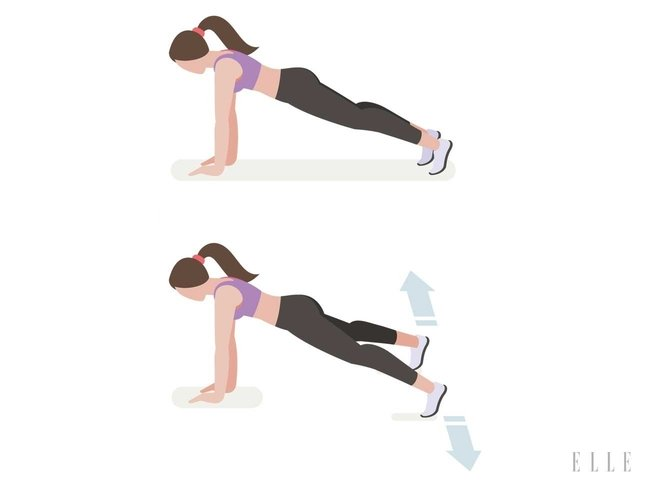 Plank Walks
2
Flach auf den Boden legen und mit durchgestreckten Unterarme vom Boden abstützen. Der Kopf ist in Verlängerung der Wirbelsäule.
Die Füße stützt du mit den Zehen vom Boden ab.
Jetzt streckst du den gesamten Körper und spannst Knie, Hüfte und Rumpf komplett an.
Danach seitlich „gehen“, dabei immer gleichzeitig Arm und Bein derselben Seite anheben.
Wichtig: Beim Einatmen den Bauch locker lassen und beim Ausatmen den Bauchnabel nach innen ziehen.
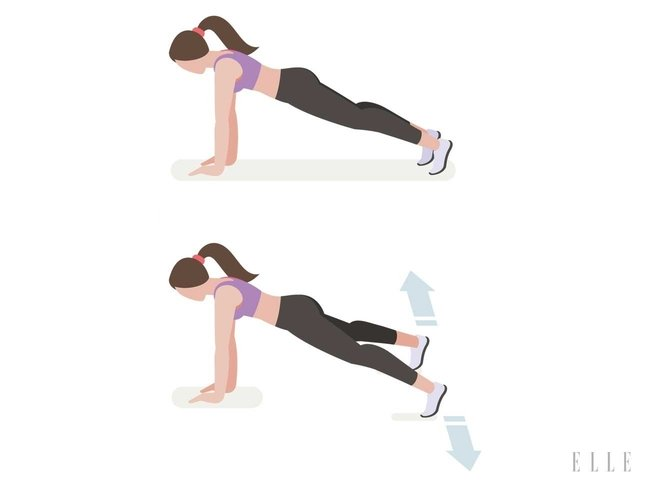 Plank Walks
1
Flach auf den Boden legen und mit durchgestreckten Unterarme vom Boden abstützen. Der Kopf ist in Verlängerung der Wirbelsäule.
Die Füße stützt du mit den Zehen vom Boden ab.
Jetzt streckst du den gesamten Körper und spannst Knie, Hüfte und Rumpf komplett an.
Danach seitlich „gehen“, dabei immer gleichzeitig Arm und Bein derselben Seite anheben.
Wichtig: Beim Einatmen den Bauch locker lassen und beim Ausatmen den Bauchnabel nach innen ziehen.
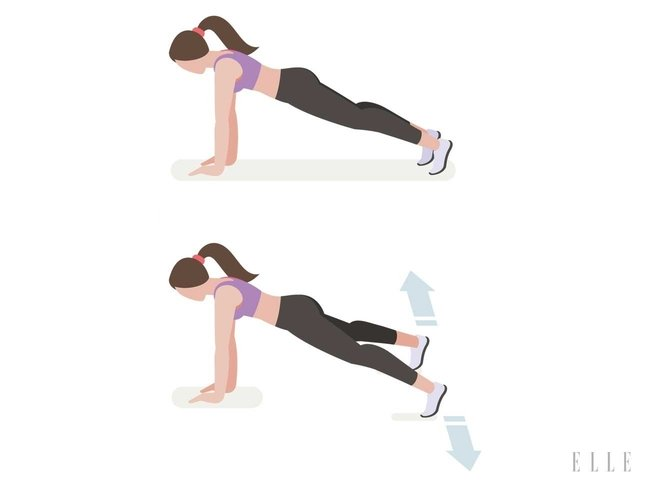 Plank Walks
GO!
Flach auf den Boden legen und mit durchgestreckten Unterarme vom Boden abstützen. Der Kopf ist in Verlängerung der Wirbelsäule.
Die Füße stützt du mit den Zehen vom Boden ab.
Jetzt streckst du den gesamten Körper und spannst Knie, Hüfte und Rumpf komplett an.
Danach seitlich „gehen“, dabei immer gleichzeitig Arm und Bein derselben Seite anheben.
Wichtig: Beim Einatmen den Bauch locker lassen und beim Ausatmen den Bauchnabel nach innen ziehen.
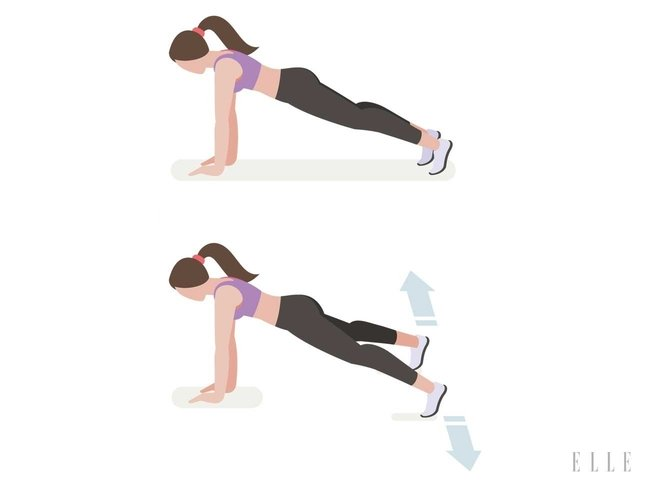 Plank Walks
20
Flach auf den Boden legen und mit durchgestreckten Unterarme vom Boden abstützen. Der Kopf ist in Verlängerung der Wirbelsäule.
Die Füße stützt du mit den Zehen vom Boden ab.
Jetzt streckst du den gesamten Körper und spannst Knie, Hüfte und Rumpf komplett an.
Danach seitlich „gehen“, dabei immer gleichzeitig Arm und Bein derselben Seite anheben.
Wichtig: Beim Einatmen den Bauch locker lassen und beim Ausatmen den Bauchnabel nach innen ziehen.
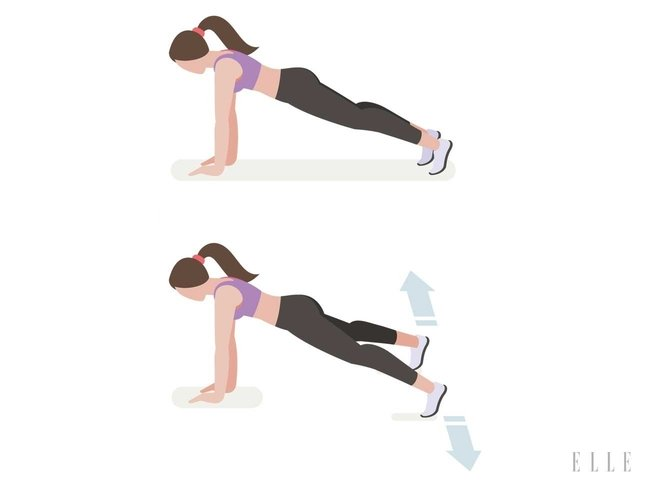 Plank Walks
19
Flach auf den Boden legen und mit durchgestreckten Unterarme vom Boden abstützen. Der Kopf ist in Verlängerung der Wirbelsäule.
Die Füße stützt du mit den Zehen vom Boden ab.
Jetzt streckst du den gesamten Körper und spannst Knie, Hüfte und Rumpf komplett an.
Danach seitlich „gehen“, dabei immer gleichzeitig Arm und Bein derselben Seite anheben.
Wichtig: Beim Einatmen den Bauch locker lassen und beim Ausatmen den Bauchnabel nach innen ziehen.
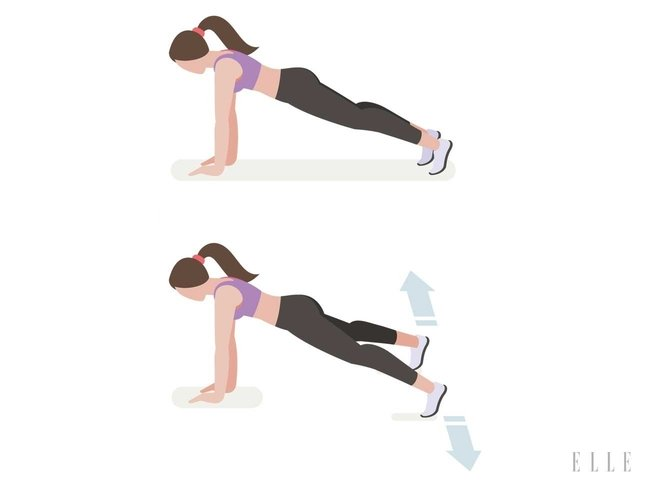 Plank Walks
18
Flach auf den Boden legen und mit durchgestreckten Unterarme vom Boden abstützen. Der Kopf ist in Verlängerung der Wirbelsäule.
Die Füße stützt du mit den Zehen vom Boden ab.
Jetzt streckst du den gesamten Körper und spannst Knie, Hüfte und Rumpf komplett an.
Danach seitlich „gehen“, dabei immer gleichzeitig Arm und Bein derselben Seite anheben.
Wichtig: Beim Einatmen den Bauch locker lassen und beim Ausatmen den Bauchnabel nach innen ziehen.
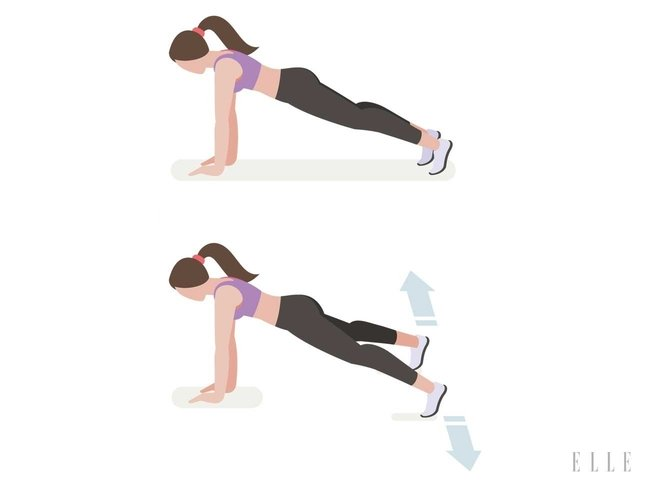 Plank Walks
17
Flach auf den Boden legen und mit durchgestreckten Unterarme vom Boden abstützen. Der Kopf ist in Verlängerung der Wirbelsäule.
Die Füße stützt du mit den Zehen vom Boden ab.
Jetzt streckst du den gesamten Körper und spannst Knie, Hüfte und Rumpf komplett an.
Danach seitlich „gehen“, dabei immer gleichzeitig Arm und Bein derselben Seite anheben.
Wichtig: Beim Einatmen den Bauch locker lassen und beim Ausatmen den Bauchnabel nach innen ziehen.
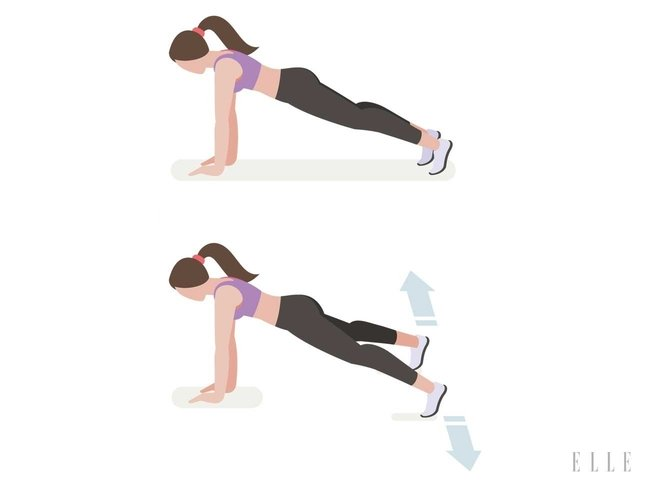 Plank Walks
16
Flach auf den Boden legen und mit durchgestreckten Unterarme vom Boden abstützen. Der Kopf ist in Verlängerung der Wirbelsäule.
Die Füße stützt du mit den Zehen vom Boden ab.
Jetzt streckst du den gesamten Körper und spannst Knie, Hüfte und Rumpf komplett an.
Danach seitlich „gehen“, dabei immer gleichzeitig Arm und Bein derselben Seite anheben.
Wichtig: Beim Einatmen den Bauch locker lassen und beim Ausatmen den Bauchnabel nach innen ziehen.
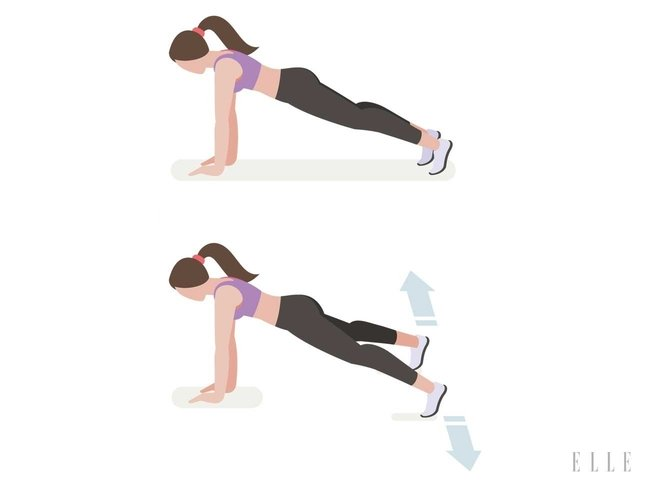 Plank Walks
15
Flach auf den Boden legen und mit durchgestreckten Unterarme vom Boden abstützen. Der Kopf ist in Verlängerung der Wirbelsäule.
Die Füße stützt du mit den Zehen vom Boden ab.
Jetzt streckst du den gesamten Körper und spannst Knie, Hüfte und Rumpf komplett an.
Danach seitlich „gehen“, dabei immer gleichzeitig Arm und Bein derselben Seite anheben.
Wichtig: Beim Einatmen den Bauch locker lassen und beim Ausatmen den Bauchnabel nach innen ziehen.
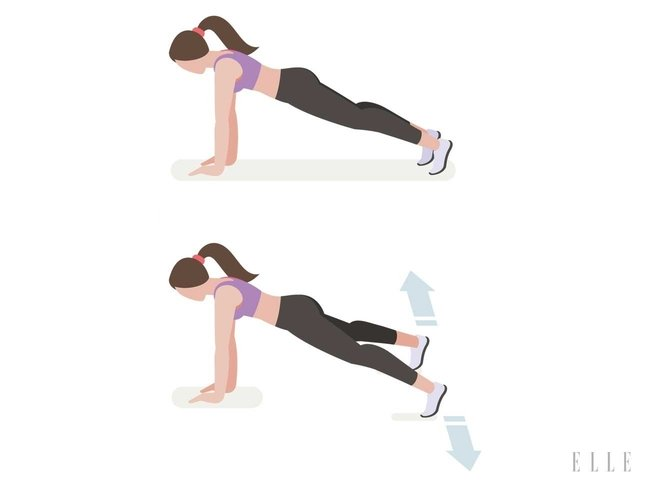 Plank Walks
14
Flach auf den Boden legen und mit durchgestreckten Unterarme vom Boden abstützen. Der Kopf ist in Verlängerung der Wirbelsäule.
Die Füße stützt du mit den Zehen vom Boden ab.
Jetzt streckst du den gesamten Körper und spannst Knie, Hüfte und Rumpf komplett an.
Danach seitlich „gehen“, dabei immer gleichzeitig Arm und Bein derselben Seite anheben.
Wichtig: Beim Einatmen den Bauch locker lassen und beim Ausatmen den Bauchnabel nach innen ziehen.
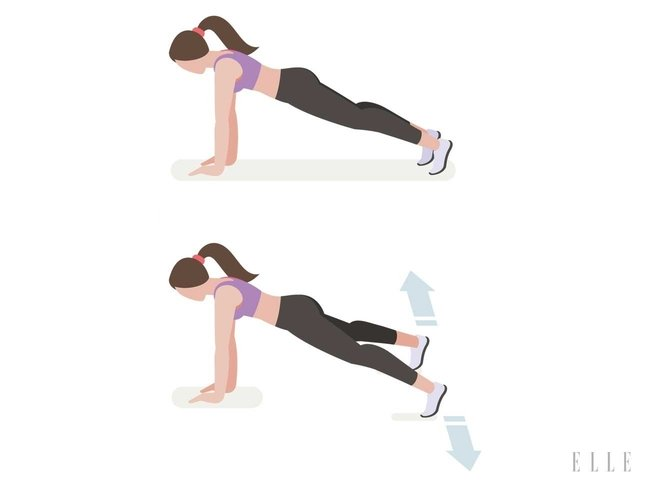 Plank Walks
13
Flach auf den Boden legen und mit durchgestreckten Unterarme vom Boden abstützen. Der Kopf ist in Verlängerung der Wirbelsäule.
Die Füße stützt du mit den Zehen vom Boden ab.
Jetzt streckst du den gesamten Körper und spannst Knie, Hüfte und Rumpf komplett an.
Danach seitlich „gehen“, dabei immer gleichzeitig Arm und Bein derselben Seite anheben.
Wichtig: Beim Einatmen den Bauch locker lassen und beim Ausatmen den Bauchnabel nach innen ziehen.
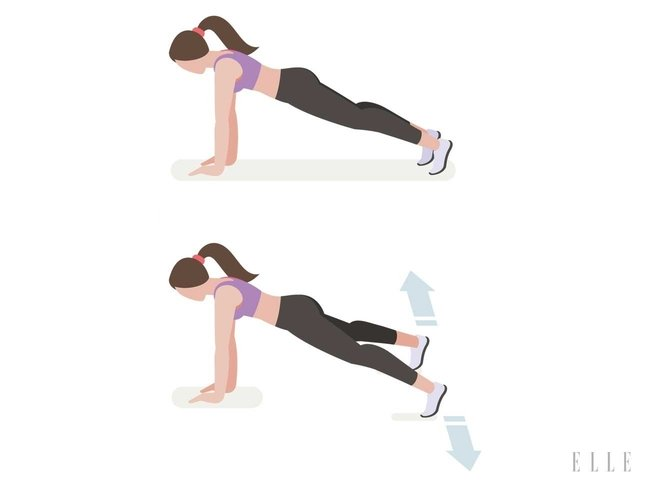 Plank Walks
12
Flach auf den Boden legen und mit durchgestreckten Unterarme vom Boden abstützen. Der Kopf ist in Verlängerung der Wirbelsäule.
Die Füße stützt du mit den Zehen vom Boden ab.
Jetzt streckst du den gesamten Körper und spannst Knie, Hüfte und Rumpf komplett an.
Danach seitlich „gehen“, dabei immer gleichzeitig Arm und Bein derselben Seite anheben.
Wichtig: Beim Einatmen den Bauch locker lassen und beim Ausatmen den Bauchnabel nach innen ziehen.
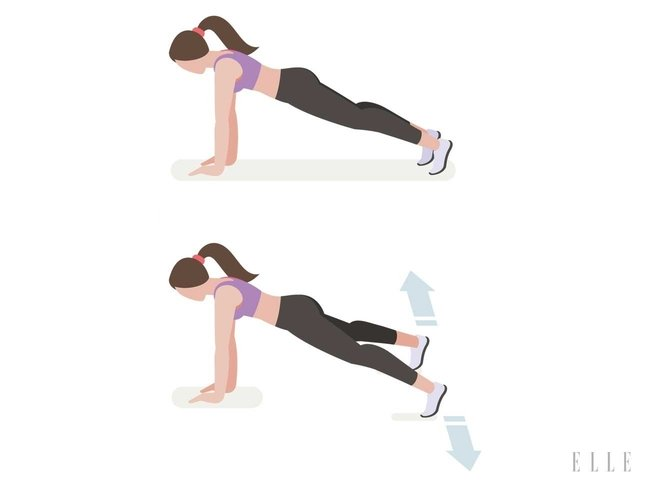 Plank Walks
11
Flach auf den Boden legen und mit durchgestreckten Unterarme vom Boden abstützen. Der Kopf ist in Verlängerung der Wirbelsäule.
Die Füße stützt du mit den Zehen vom Boden ab.
Jetzt streckst du den gesamten Körper und spannst Knie, Hüfte und Rumpf komplett an.
Danach seitlich „gehen“, dabei immer gleichzeitig Arm und Bein derselben Seite anheben.
Wichtig: Beim Einatmen den Bauch locker lassen und beim Ausatmen den Bauchnabel nach innen ziehen.
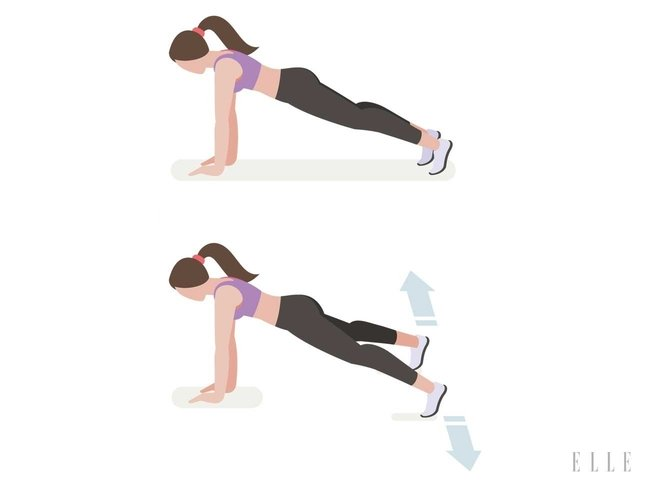 Plank Walks
10
Flach auf den Boden legen und mit durchgestreckten Unterarme vom Boden abstützen. Der Kopf ist in Verlängerung der Wirbelsäule.
Die Füße stützt du mit den Zehen vom Boden ab.
Jetzt streckst du den gesamten Körper und spannst Knie, Hüfte und Rumpf komplett an.
Danach seitlich „gehen“, dabei immer gleichzeitig Arm und Bein derselben Seite anheben.
Wichtig: Beim Einatmen den Bauch locker lassen und beim Ausatmen den Bauchnabel nach innen ziehen.
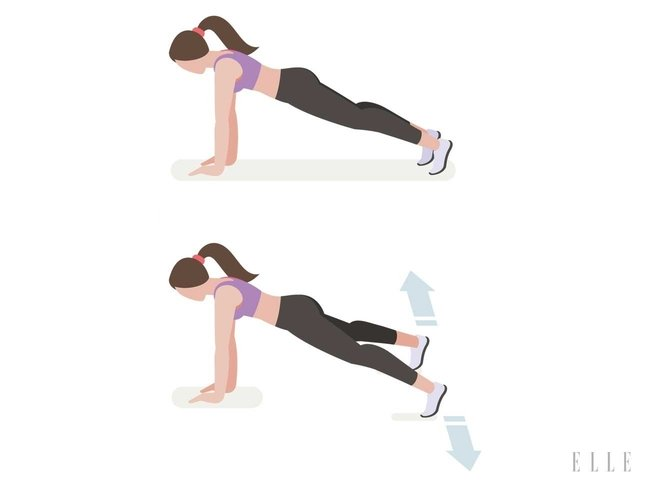 Plank Walks
9
Flach auf den Boden legen und mit durchgestreckten Unterarme vom Boden abstützen. Der Kopf ist in Verlängerung der Wirbelsäule.
Die Füße stützt du mit den Zehen vom Boden ab.
Jetzt streckst du den gesamten Körper und spannst Knie, Hüfte und Rumpf komplett an.
Danach seitlich „gehen“, dabei immer gleichzeitig Arm und Bein derselben Seite anheben.
Wichtig: Beim Einatmen den Bauch locker lassen und beim Ausatmen den Bauchnabel nach innen ziehen.
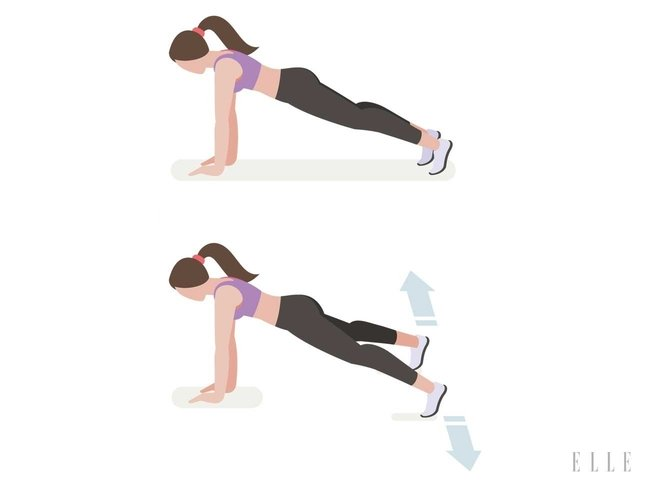 Plank Walks
8
Flach auf den Boden legen und mit durchgestreckten Unterarme vom Boden abstützen. Der Kopf ist in Verlängerung der Wirbelsäule.
Die Füße stützt du mit den Zehen vom Boden ab.
Jetzt streckst du den gesamten Körper und spannst Knie, Hüfte und Rumpf komplett an.
Danach seitlich „gehen“, dabei immer gleichzeitig Arm und Bein derselben Seite anheben.
Wichtig: Beim Einatmen den Bauch locker lassen und beim Ausatmen den Bauchnabel nach innen ziehen.
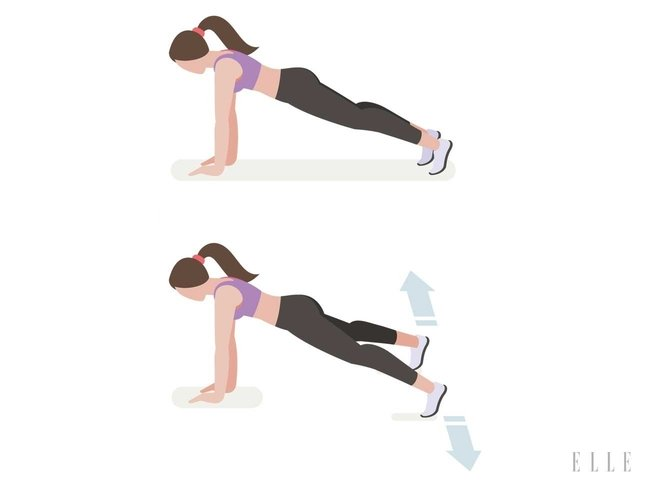 Plank Walks
7
Flach auf den Boden legen und mit durchgestreckten Unterarme vom Boden abstützen. Der Kopf ist in Verlängerung der Wirbelsäule.
Die Füße stützt du mit den Zehen vom Boden ab.
Jetzt streckst du den gesamten Körper und spannst Knie, Hüfte und Rumpf komplett an.
Danach seitlich „gehen“, dabei immer gleichzeitig Arm und Bein derselben Seite anheben.
Wichtig: Beim Einatmen den Bauch locker lassen und beim Ausatmen den Bauchnabel nach innen ziehen.
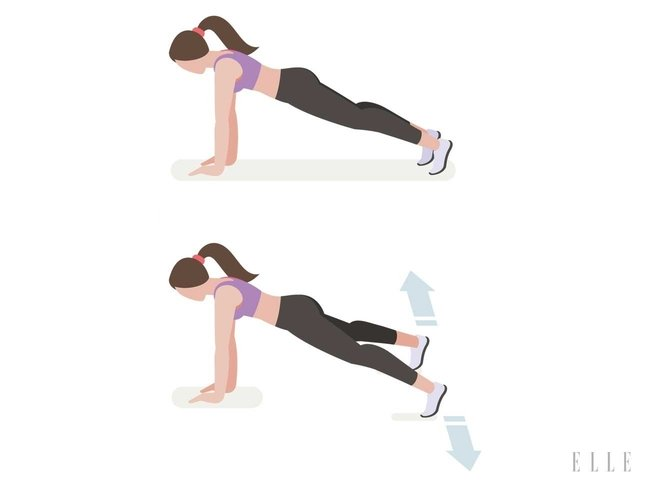 Plank Walks
6
Flach auf den Boden legen und mit durchgestreckten Unterarme vom Boden abstützen. Der Kopf ist in Verlängerung der Wirbelsäule.
Die Füße stützt du mit den Zehen vom Boden ab.
Jetzt streckst du den gesamten Körper und spannst Knie, Hüfte und Rumpf komplett an.
Danach seitlich „gehen“, dabei immer gleichzeitig Arm und Bein derselben Seite anheben.
Wichtig: Beim Einatmen den Bauch locker lassen und beim Ausatmen den Bauchnabel nach innen ziehen.
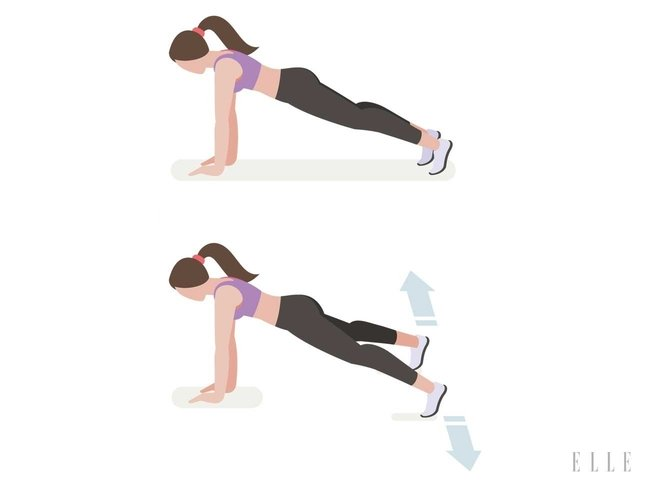 Plank Walks
5
Flach auf den Boden legen und mit durchgestreckten Unterarme vom Boden abstützen. Der Kopf ist in Verlängerung der Wirbelsäule.
Die Füße stützt du mit den Zehen vom Boden ab.
Jetzt streckst du den gesamten Körper und spannst Knie, Hüfte und Rumpf komplett an.
Danach seitlich „gehen“, dabei immer gleichzeitig Arm und Bein derselben Seite anheben.
Wichtig: Beim Einatmen den Bauch locker lassen und beim Ausatmen den Bauchnabel nach innen ziehen.
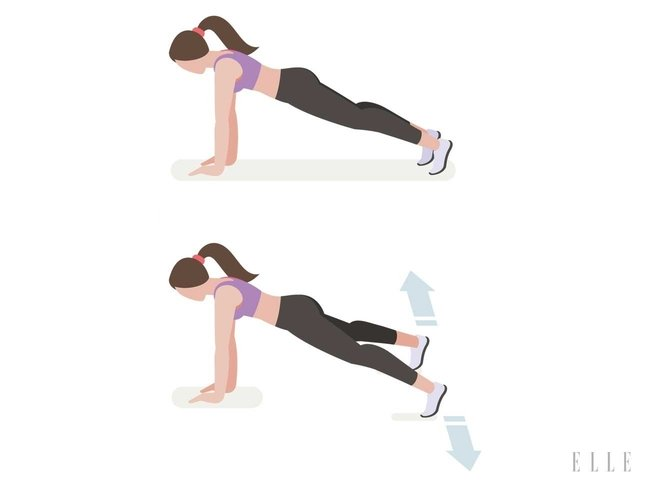 Plank Walks
4
Flach auf den Boden legen und mit durchgestreckten Unterarme vom Boden abstützen. Der Kopf ist in Verlängerung der Wirbelsäule.
Die Füße stützt du mit den Zehen vom Boden ab.
Jetzt streckst du den gesamten Körper und spannst Knie, Hüfte und Rumpf komplett an.
Danach seitlich „gehen“, dabei immer gleichzeitig Arm und Bein derselben Seite anheben.
Wichtig: Beim Einatmen den Bauch locker lassen und beim Ausatmen den Bauchnabel nach innen ziehen.
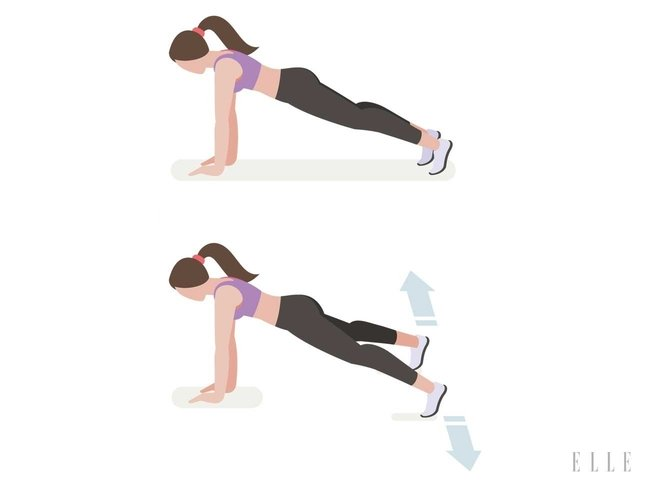 Plank Walks
3
Flach auf den Boden legen und mit durchgestreckten Unterarme vom Boden abstützen. Der Kopf ist in Verlängerung der Wirbelsäule.
Die Füße stützt du mit den Zehen vom Boden ab.
Jetzt streckst du den gesamten Körper und spannst Knie, Hüfte und Rumpf komplett an.
Danach seitlich „gehen“, dabei immer gleichzeitig Arm und Bein derselben Seite anheben.
Wichtig: Beim Einatmen den Bauch locker lassen und beim Ausatmen den Bauchnabel nach innen ziehen.
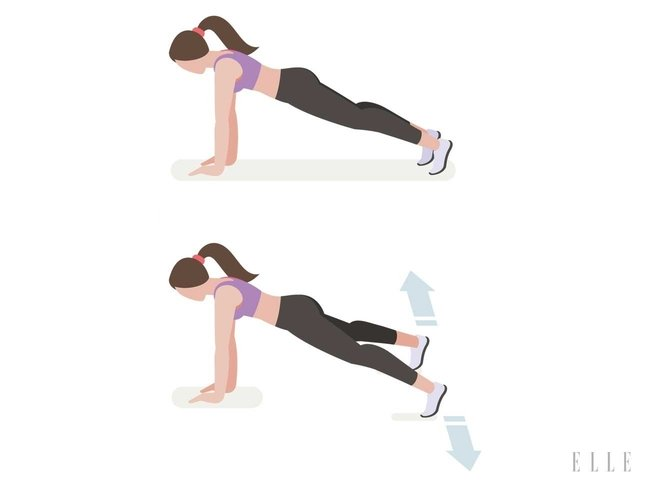 Plank Walks
2
Flach auf den Boden legen und mit durchgestreckten Unterarme vom Boden abstützen. Der Kopf ist in Verlängerung der Wirbelsäule.
Die Füße stützt du mit den Zehen vom Boden ab.
Jetzt streckst du den gesamten Körper und spannst Knie, Hüfte und Rumpf komplett an.
Danach seitlich „gehen“, dabei immer gleichzeitig Arm und Bein derselben Seite anheben.
Wichtig: Beim Einatmen den Bauch locker lassen und beim Ausatmen den Bauchnabel nach innen ziehen.
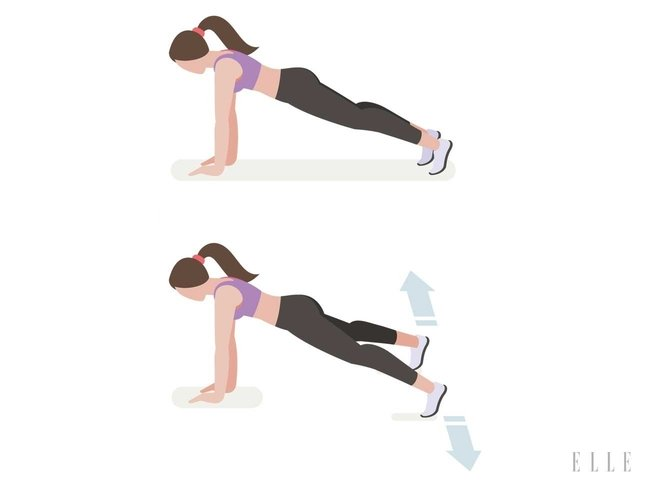 Plank Walks
1
Flach auf den Boden legen und mit durchgestreckten Unterarme vom Boden abstützen. Der Kopf ist in Verlängerung der Wirbelsäule.
Die Füße stützt du mit den Zehen vom Boden ab.
Jetzt streckst du den gesamten Körper und spannst Knie, Hüfte und Rumpf komplett an.
Danach seitlich „gehen“, dabei immer gleichzeitig Arm und Bein derselben Seite anheben.
Wichtig: Beim Einatmen den Bauch locker lassen und beim Ausatmen den Bauchnabel nach innen ziehen.
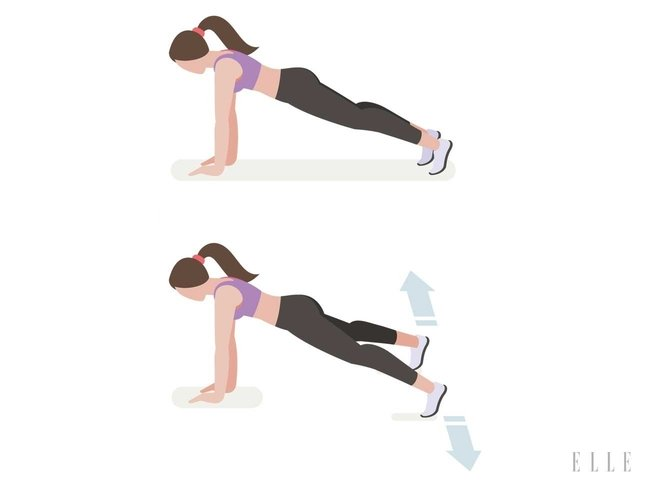 T-Push-Up
Nimm die Position der Liegestütze ein. 
Beim Hochdrücken drehst du dich nach rechts auf, dafür löst du den rechten Arm vom Boden und streckst ihn in Verlängerung der Schulter nach oben. 
Beim nächsten Liegestütz zur anderen Seite drehen.
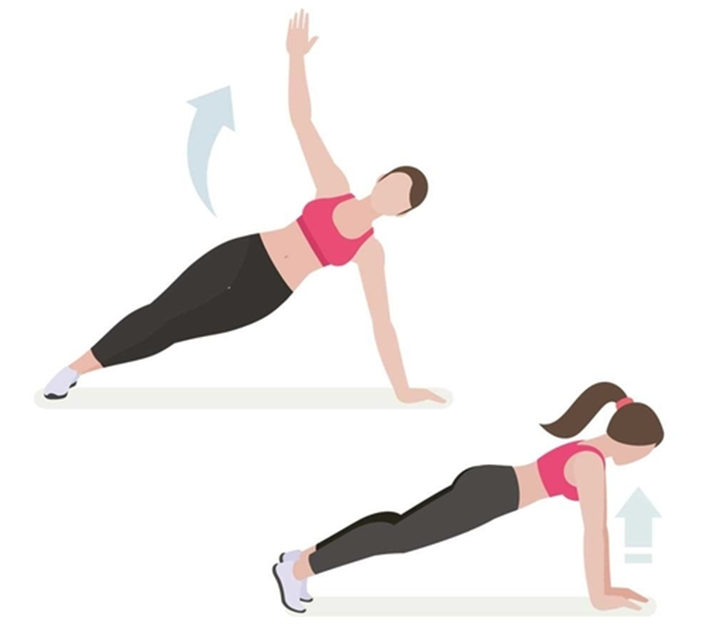 T-Push-Up
5
Nimm die Position der Liegestütze ein. 
Beim Hochdrücken drehst du dich nach rechts auf, dafür löst du den rechten Arm vom Boden und streckst ihn in Verlängerung der Schulter nach oben. 
Beim nächsten Liegestütz zur anderen Seite drehen.
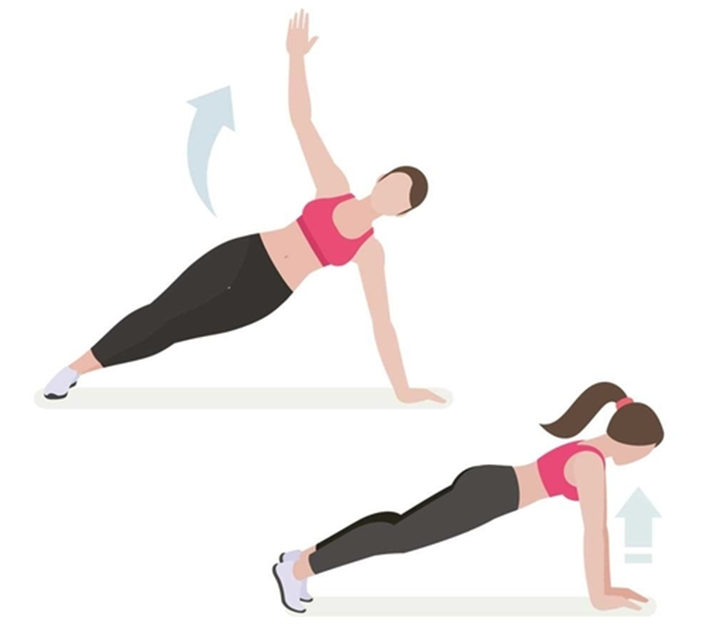 T-Push-Up
4
Nimm die Position der Liegestütze ein. 
Beim Hochdrücken drehst du dich nach rechts auf, dafür löst du den rechten Arm vom Boden und streckst ihn in Verlängerung der Schulter nach oben. 
Beim nächsten Liegestütz zur anderen Seite drehen.
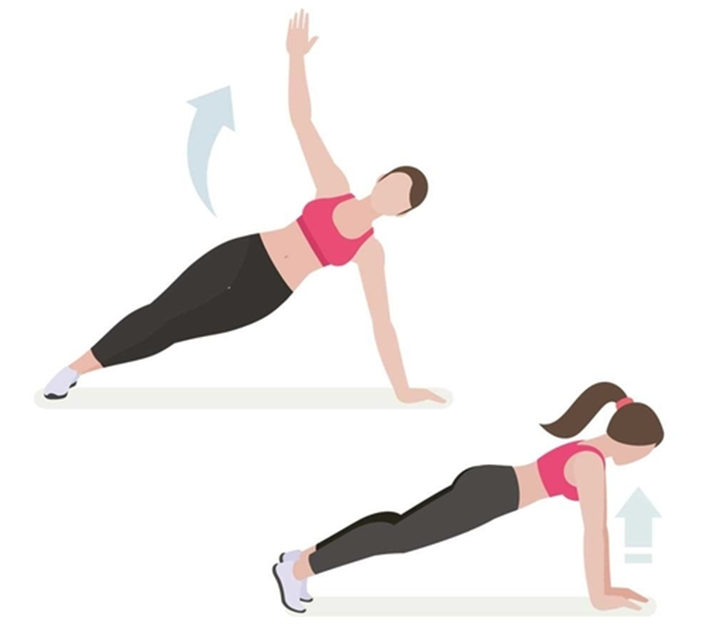 T-Push-Up
3
Nimm die Position der Liegestütze ein. 
Beim Hochdrücken drehst du dich nach rechts auf, dafür löst du den rechten Arm vom Boden und streckst ihn in Verlängerung der Schulter nach oben. 
Beim nächsten Liegestütz zur anderen Seite drehen.
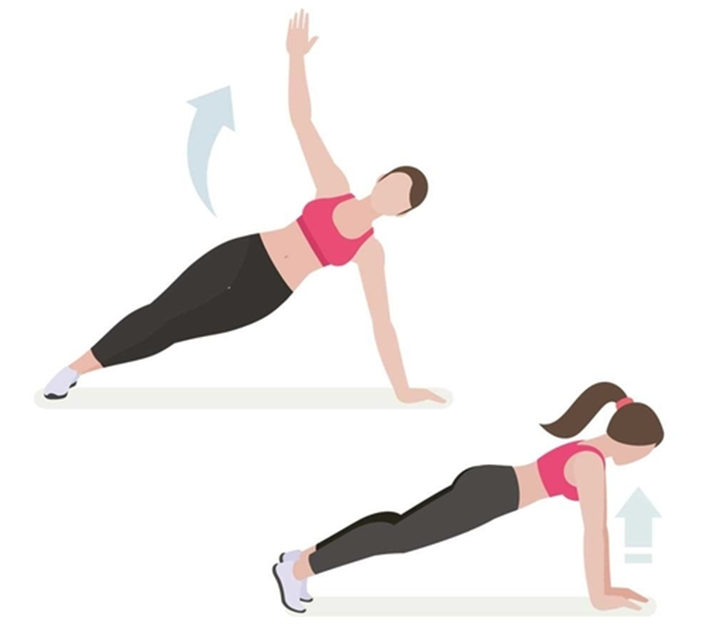 T-Push-Up
2
Nimm die Position der Liegestütze ein. 
Beim Hochdrücken drehst du dich nach rechts auf, dafür löst du den rechten Arm vom Boden und streckst ihn in Verlängerung der Schulter nach oben. 
Beim nächsten Liegestütz zur anderen Seite drehen.
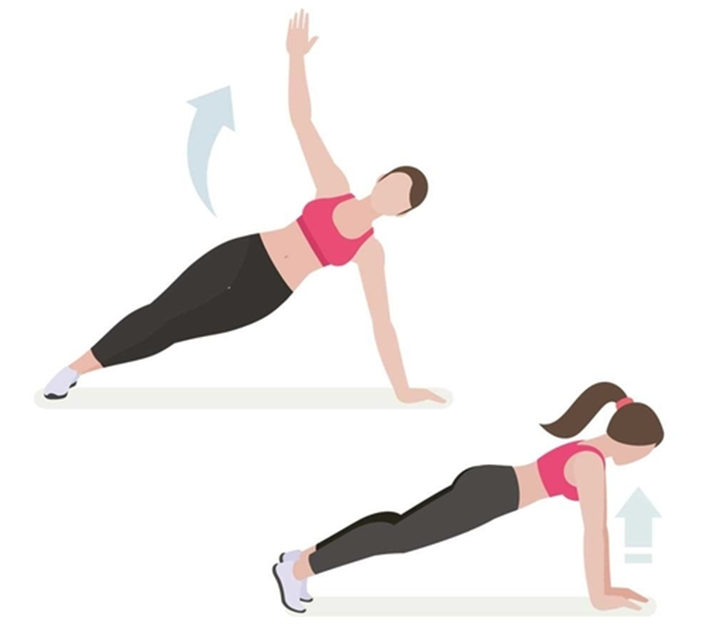 T-Push-Up
1
Nimm die Position der Liegestütze ein. 
Beim Hochdrücken drehst du dich nach rechts auf, dafür löst du den rechten Arm vom Boden und streckst ihn in Verlängerung der Schulter nach oben. 
Beim nächsten Liegestütz zur anderen Seite drehen.
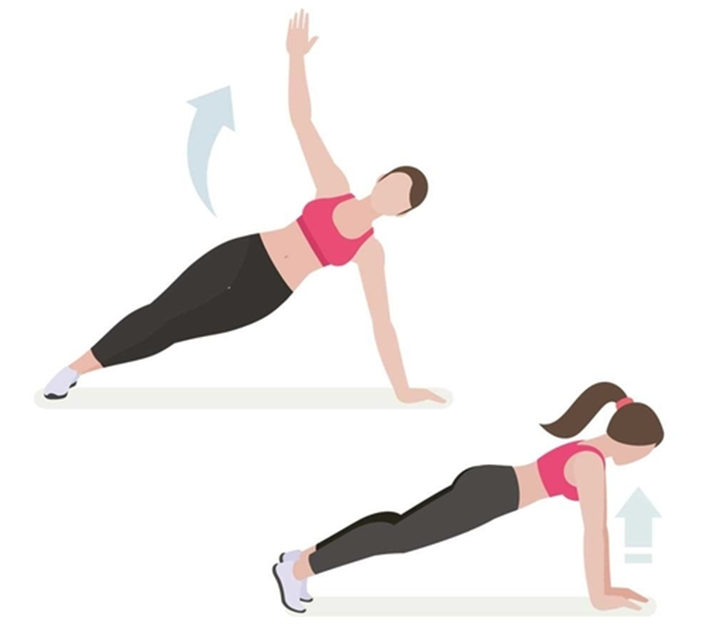 T-Push-Up
GO!
Nimm die Position der Liegestütze ein. 
Beim Hochdrücken drehst du dich nach rechts auf, dafür löst du den rechten Arm vom Boden und streckst ihn in Verlängerung der Schulter nach oben. 
Beim nächsten Liegestütz zur anderen Seite drehen.
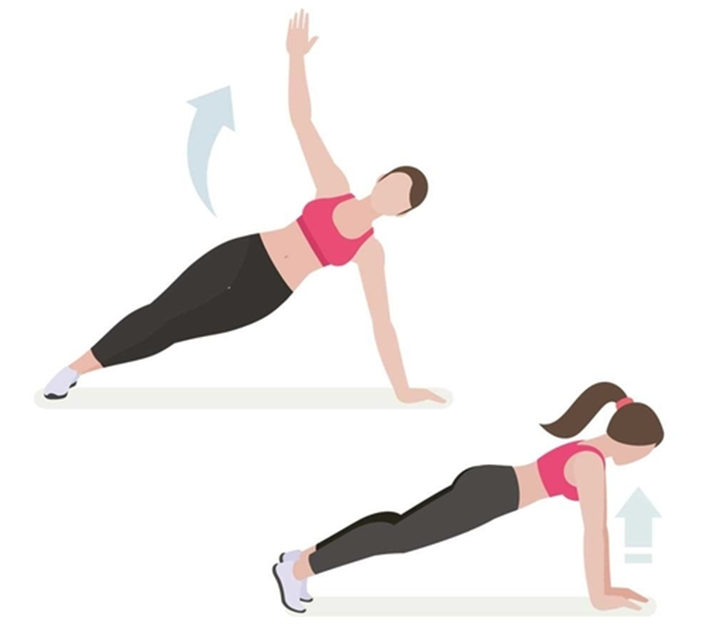 T-Push-Up
20
Nimm die Position der Liegestütze ein. 
Beim Hochdrücken drehst du dich nach rechts auf, dafür löst du den rechten Arm vom Boden und streckst ihn in Verlängerung der Schulter nach oben. 
Beim nächsten Liegestütz zur anderen Seite drehen.
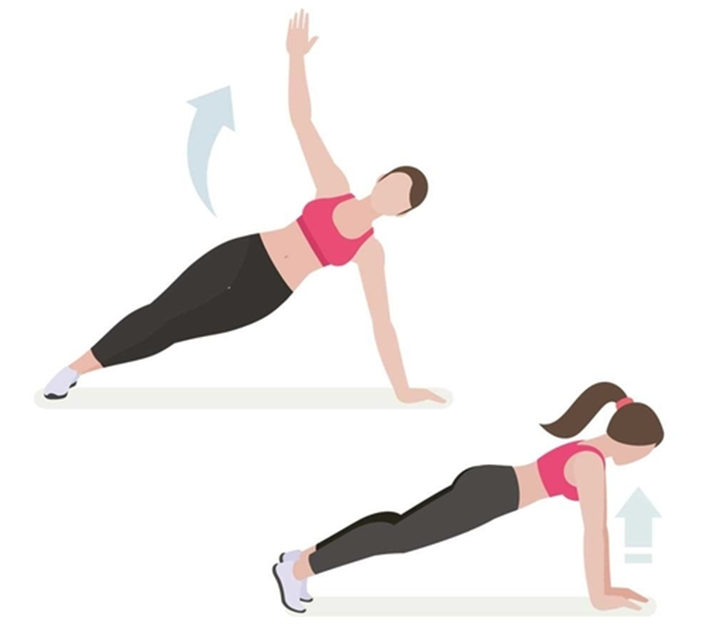 T-Push-Up
19
Nimm die Position der Liegestütze ein. 
Beim Hochdrücken drehst du dich nach rechts auf, dafür löst du den rechten Arm vom Boden und streckst ihn in Verlängerung der Schulter nach oben. 
Beim nächsten Liegestütz zur anderen Seite drehen.
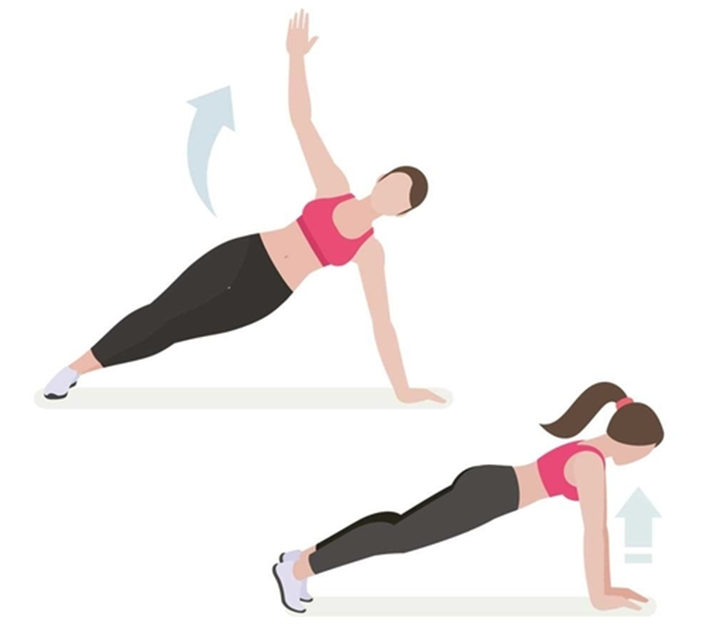 T-Push-Up
18
Nimm die Position der Liegestütze ein. 
Beim Hochdrücken drehst du dich nach rechts auf, dafür löst du den rechten Arm vom Boden und streckst ihn in Verlängerung der Schulter nach oben. 
Beim nächsten Liegestütz zur anderen Seite drehen.
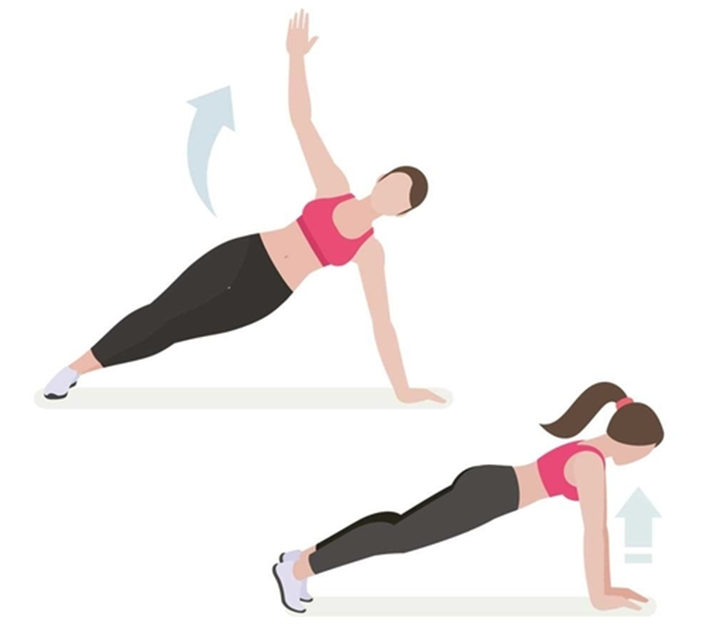 T-Push-Up
17
Nimm die Position der Liegestütze ein. 
Beim Hochdrücken drehst du dich nach rechts auf, dafür löst du den rechten Arm vom Boden und streckst ihn in Verlängerung der Schulter nach oben. 
Beim nächsten Liegestütz zur anderen Seite drehen.
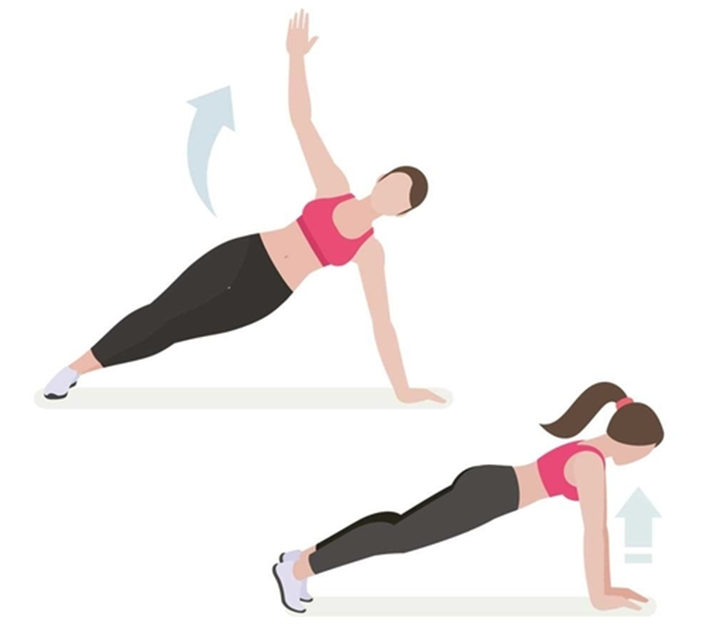 T-Push-Up
16
Nimm die Position der Liegestütze ein. 
Beim Hochdrücken drehst du dich nach rechts auf, dafür löst du den rechten Arm vom Boden und streckst ihn in Verlängerung der Schulter nach oben. 
Beim nächsten Liegestütz zur anderen Seite drehen.
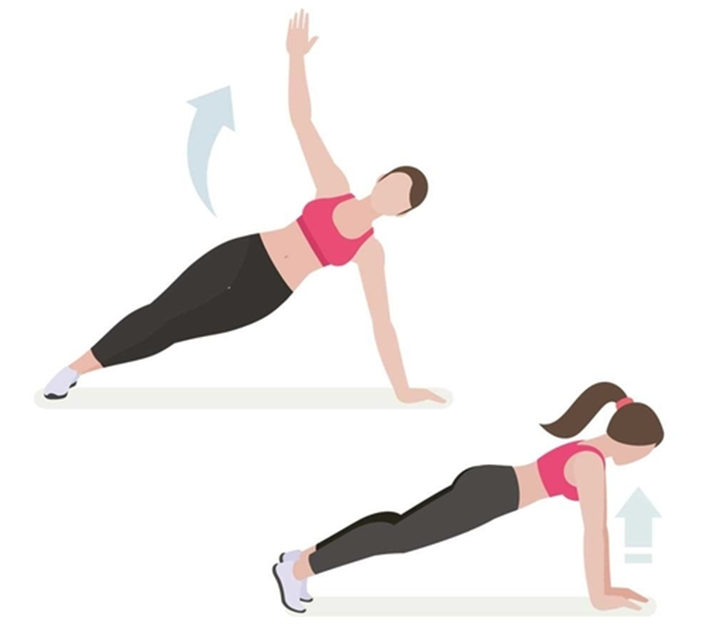 T-Push-Up
15
Nimm die Position der Liegestütze ein. 
Beim Hochdrücken drehst du dich nach rechts auf, dafür löst du den rechten Arm vom Boden und streckst ihn in Verlängerung der Schulter nach oben. 
Beim nächsten Liegestütz zur anderen Seite drehen.
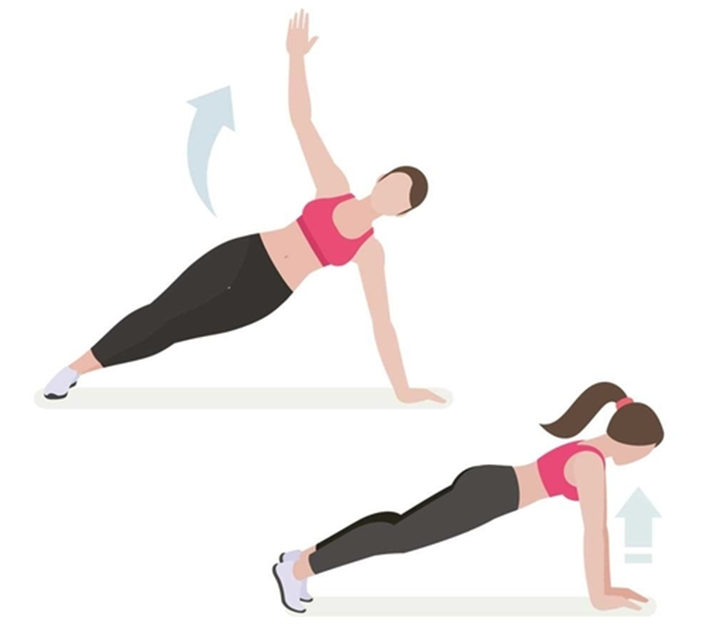 T-Push-Up
14
Nimm die Position der Liegestütze ein. 
Beim Hochdrücken drehst du dich nach rechts auf, dafür löst du den rechten Arm vom Boden und streckst ihn in Verlängerung der Schulter nach oben. 
Beim nächsten Liegestütz zur anderen Seite drehen.
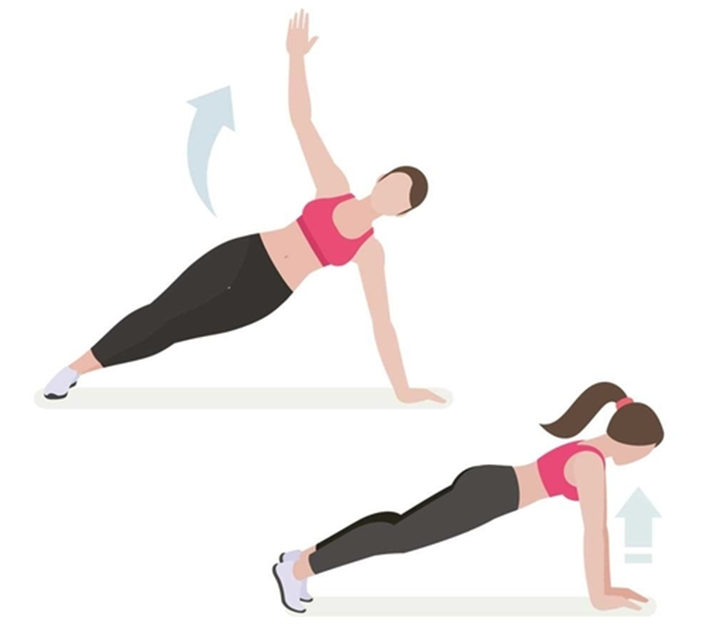 T-Push-Up
13
Nimm die Position der Liegestütze ein. 
Beim Hochdrücken drehst du dich nach rechts auf, dafür löst du den rechten Arm vom Boden und streckst ihn in Verlängerung der Schulter nach oben. 
Beim nächsten Liegestütz zur anderen Seite drehen.
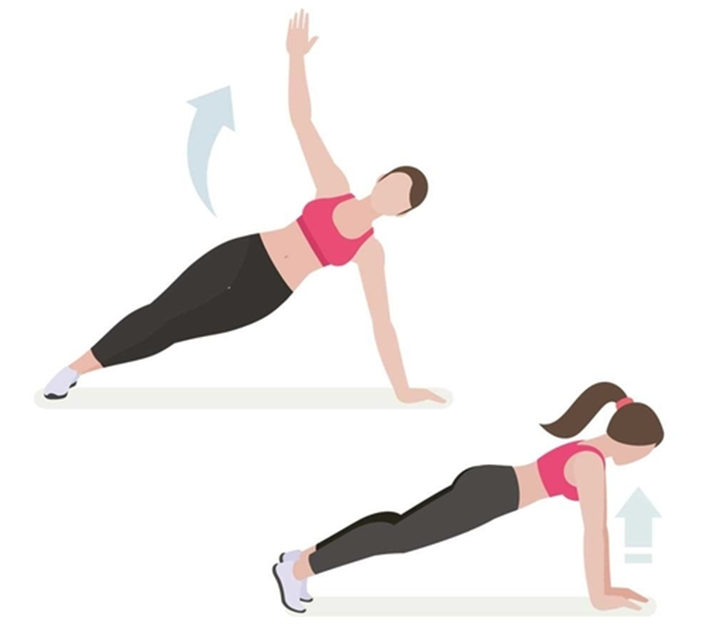 T-Push-Up
12
Nimm die Position der Liegestütze ein. 
Beim Hochdrücken drehst du dich nach rechts auf, dafür löst du den rechten Arm vom Boden und streckst ihn in Verlängerung der Schulter nach oben. 
Beim nächsten Liegestütz zur anderen Seite drehen.
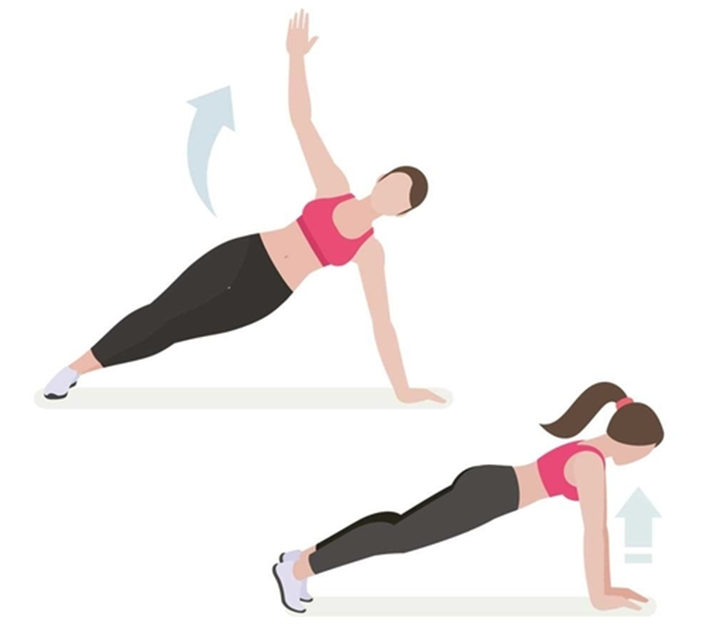 T-Push-Up
11
Nimm die Position der Liegestütze ein. 
Beim Hochdrücken drehst du dich nach rechts auf, dafür löst du den rechten Arm vom Boden und streckst ihn in Verlängerung der Schulter nach oben. 
Beim nächsten Liegestütz zur anderen Seite drehen.
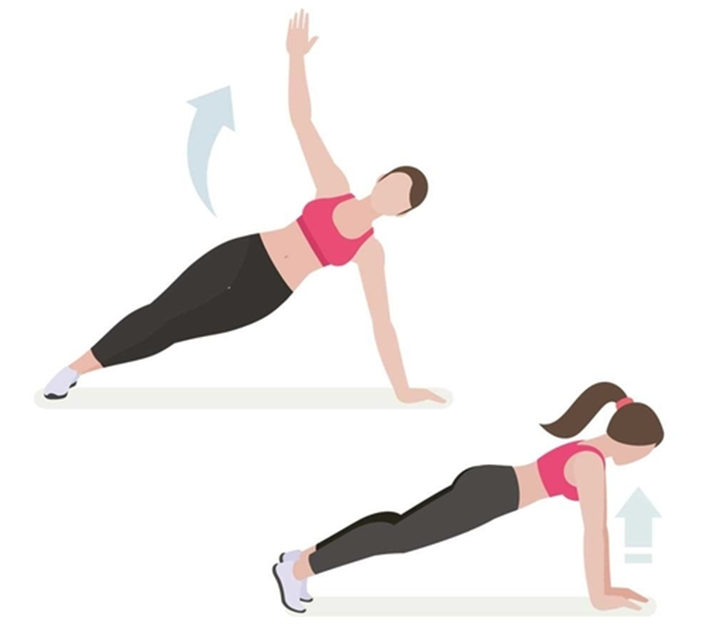 T-Push-Up
10
Nimm die Position der Liegestütze ein. 
Beim Hochdrücken drehst du dich nach rechts auf, dafür löst du den rechten Arm vom Boden und streckst ihn in Verlängerung der Schulter nach oben. 
Beim nächsten Liegestütz zur anderen Seite drehen.
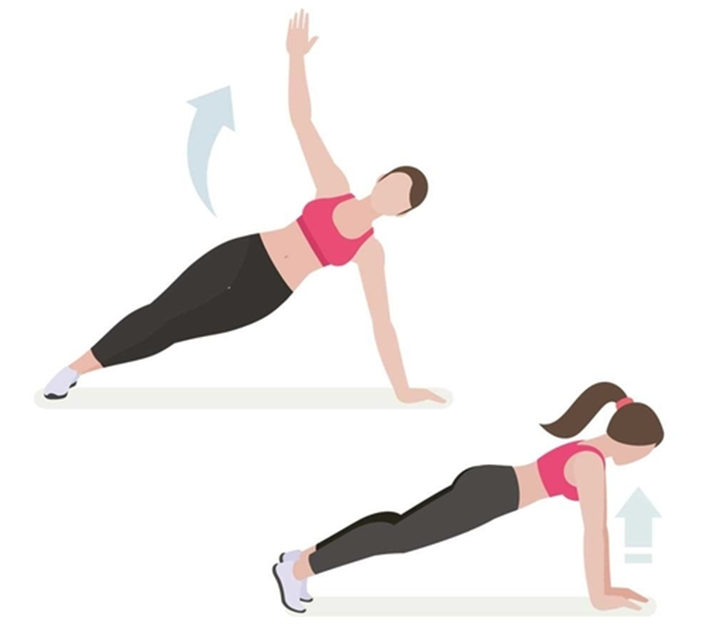 T-Push-Up
9
Nimm die Position der Liegestütze ein. 
Beim Hochdrücken drehst du dich nach rechts auf, dafür löst du den rechten Arm vom Boden und streckst ihn in Verlängerung der Schulter nach oben. 
Beim nächsten Liegestütz zur anderen Seite drehen.
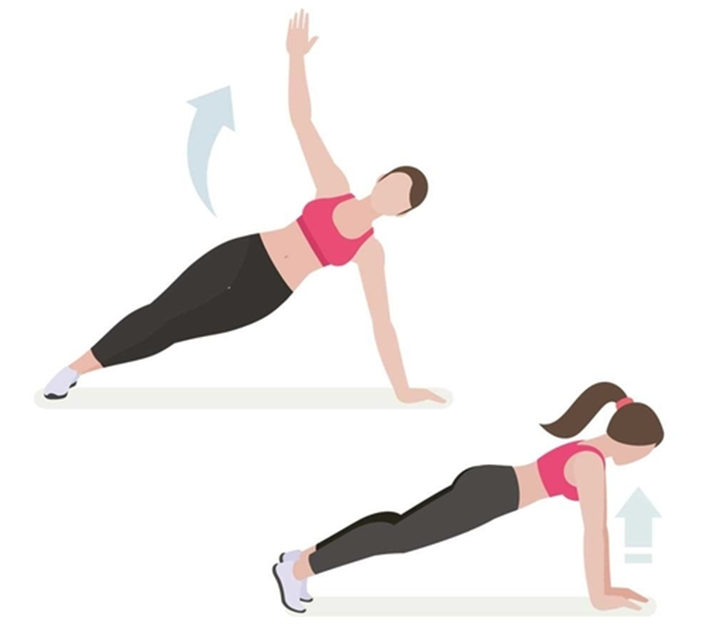 T-Push-Up
8
Nimm die Position der Liegestütze ein. 
Beim Hochdrücken drehst du dich nach rechts auf, dafür löst du den rechten Arm vom Boden und streckst ihn in Verlängerung der Schulter nach oben. 
Beim nächsten Liegestütz zur anderen Seite drehen.
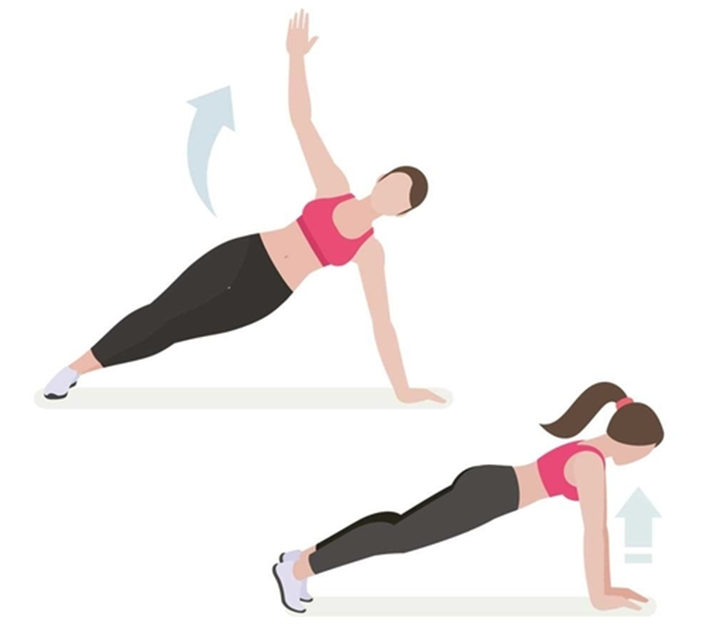 T-Push-Up
7
Nimm die Position der Liegestütze ein. 
Beim Hochdrücken drehst du dich nach rechts auf, dafür löst du den rechten Arm vom Boden und streckst ihn in Verlängerung der Schulter nach oben. 
Beim nächsten Liegestütz zur anderen Seite drehen.
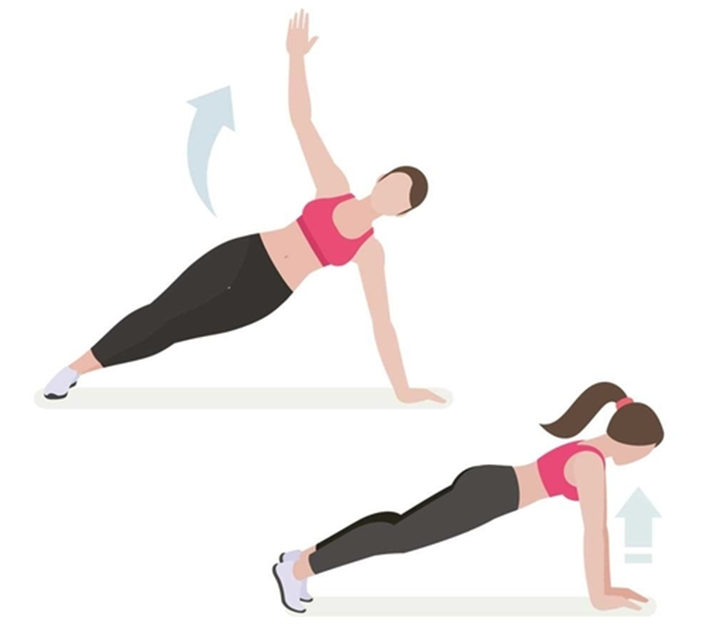 T-Push-Up
6
Nimm die Position der Liegestütze ein. 
Beim Hochdrücken drehst du dich nach rechts auf, dafür löst du den rechten Arm vom Boden und streckst ihn in Verlängerung der Schulter nach oben. 
Beim nächsten Liegestütz zur anderen Seite drehen.
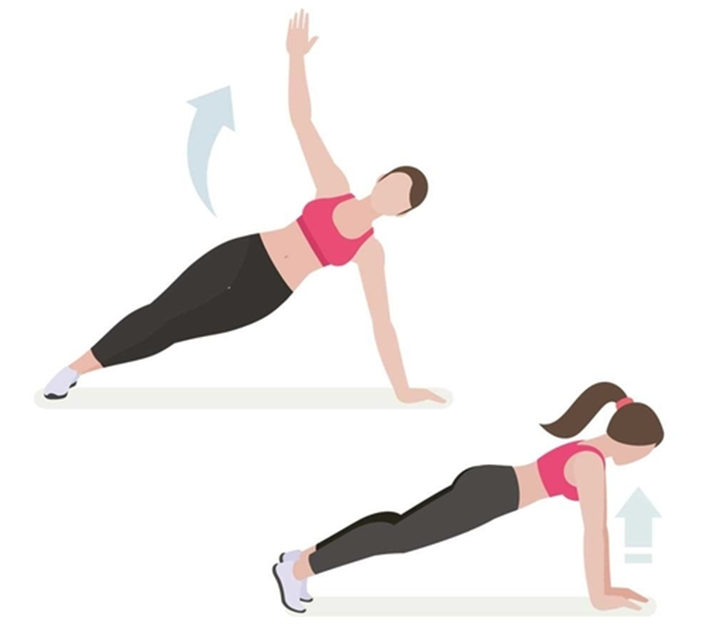 T-Push-Up
5
Nimm die Position der Liegestütze ein. 
Beim Hochdrücken drehst du dich nach rechts auf, dafür löst du den rechten Arm vom Boden und streckst ihn in Verlängerung der Schulter nach oben. 
Beim nächsten Liegestütz zur anderen Seite drehen.
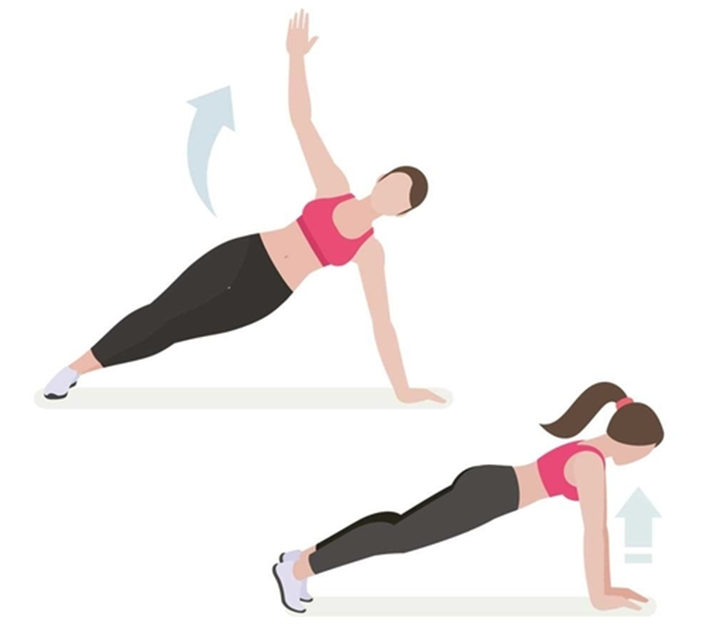 T-Push-Up
4
Nimm die Position der Liegestütze ein. 
Beim Hochdrücken drehst du dich nach rechts auf, dafür löst du den rechten Arm vom Boden und streckst ihn in Verlängerung der Schulter nach oben. 
Beim nächsten Liegestütz zur anderen Seite drehen.
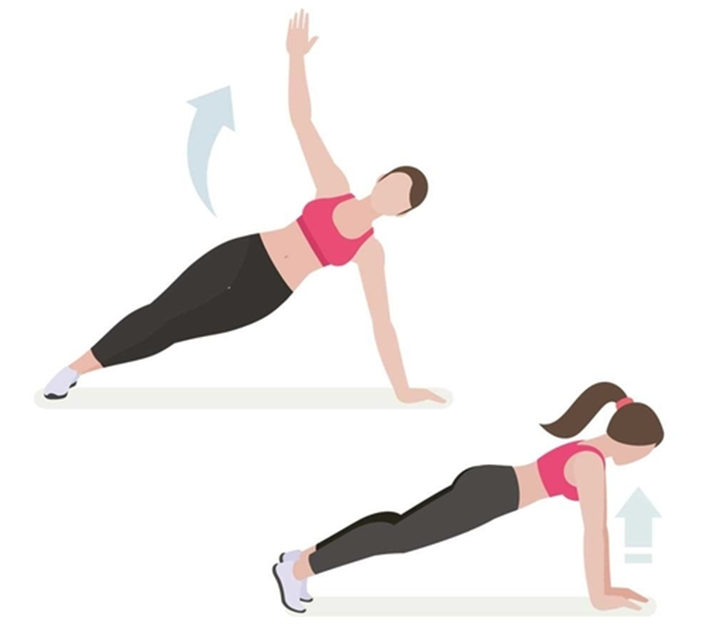 T-Push-Up
3
Nimm die Position der Liegestütze ein. 
Beim Hochdrücken drehst du dich nach rechts auf, dafür löst du den rechten Arm vom Boden und streckst ihn in Verlängerung der Schulter nach oben. 
Beim nächsten Liegestütz zur anderen Seite drehen.
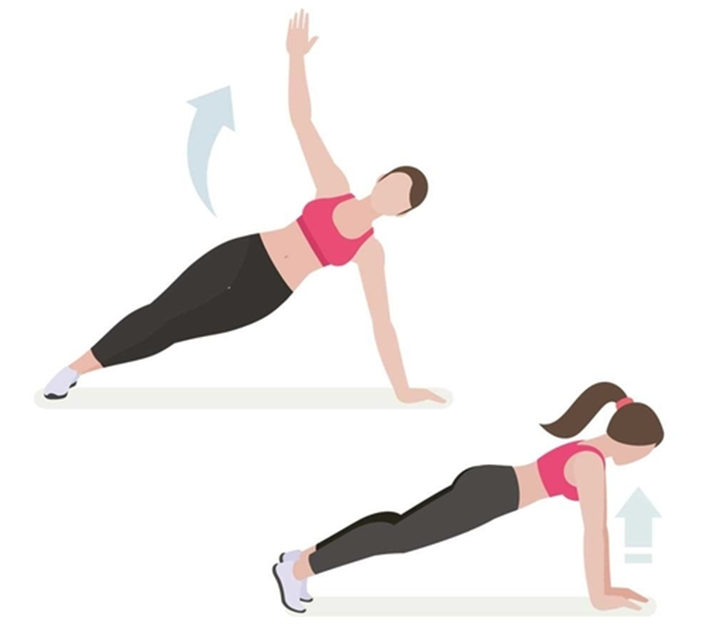 T-Push-Up
2
Nimm die Position der Liegestütze ein. 
Beim Hochdrücken drehst du dich nach rechts auf, dafür löst du den rechten Arm vom Boden und streckst ihn in Verlängerung der Schulter nach oben. 
Beim nächsten Liegestütz zur anderen Seite drehen.
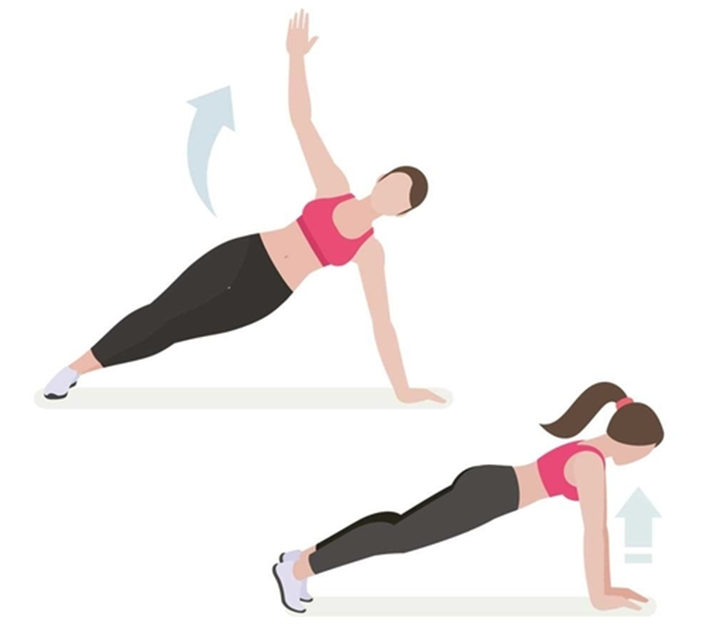 T-Push-Up
1
Nimm die Position der Liegestütze ein. 
Beim Hochdrücken drehst du dich nach rechts auf, dafür löst du den rechten Arm vom Boden und streckst ihn in Verlängerung der Schulter nach oben. 
Beim nächsten Liegestütz zur anderen Seite drehen.
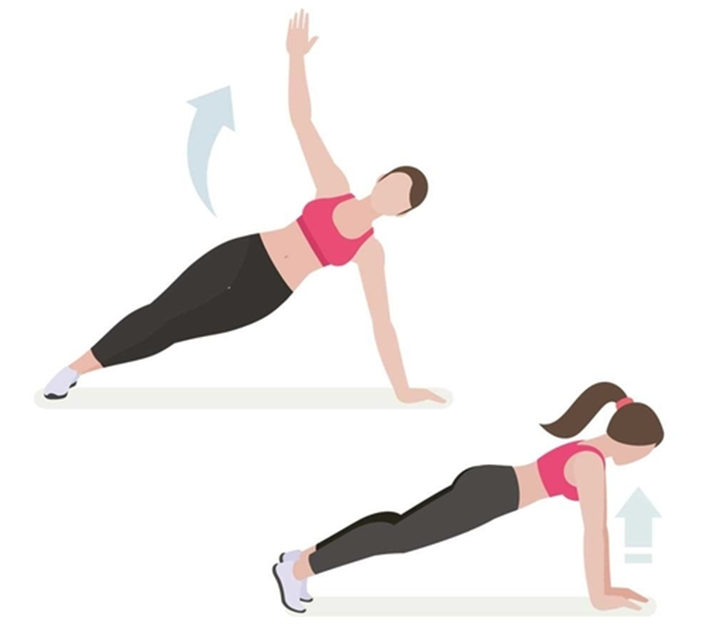 Cool Down
Kobradehnung
Leg dich auf den Bauch.
Setze deine Hände unter deinen Schultern auf, sodass deine Ellenbogen gebeugt sind.
Drück dich dann soweit wie möglich vom Boden ab.
Halte diese Position 10 Sekunden lang.
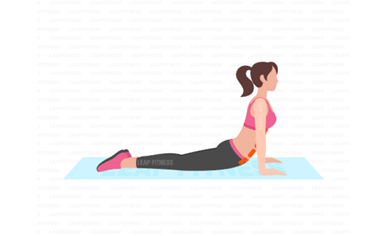 Kobradehnung
5
Leg dich auf den Bauch.
Setze deine Hände unter deinen Schultern auf, sodass deine Ellenbogen gebeugt sind.
Drück dich dann soweit wie möglich vom Boden ab.
Halte diese Position 10 Sekunden lang.
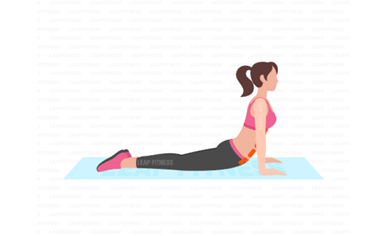 Kobradehnung
4
Leg dich auf den Bauch.
Setze deine Hände unter deinen Schultern auf, sodass deine Ellenbogen gebeugt sind.
Drück dich dann soweit wie möglich vom Boden ab.
Halte diese Position 10 Sekunden lang.
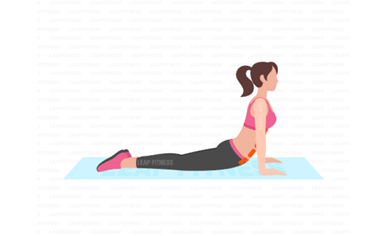 Kobradehnung
3
Leg dich auf den Bauch.
Setze deine Hände unter deinen Schultern auf, sodass deine Ellenbogen gebeugt sind.
Drück dich dann soweit wie möglich vom Boden ab.
Halte diese Position 10 Sekunden lang.
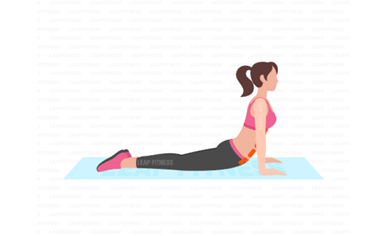 Kobradehnung
2
Leg dich auf den Bauch.
Setze deine Hände unter deinen Schultern auf, sodass deine Ellenbogen gebeugt sind.
Drück dich dann soweit wie möglich vom Boden ab.
Halte diese Position 10 Sekunden lang.
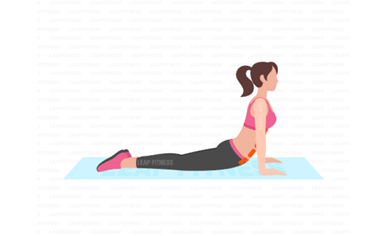 Kobradehnung
1
Leg dich auf den Bauch.
Setze deine Hände unter deinen Schultern auf, sodass deine Ellenbogen gebeugt sind.
Drück dich dann soweit wie möglich vom Boden ab.
Halte diese Position 10 Sekunden lang.
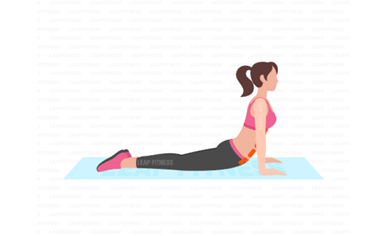 Kobradehnung
GO!
Leg dich auf den Bauch.
Setze deine Hände unter deinen Schultern auf, sodass deine Ellenbogen gebeugt sind.
Drück dich dann soweit wie möglich vom Boden ab.
Halte diese Position 10 Sekunden lang.
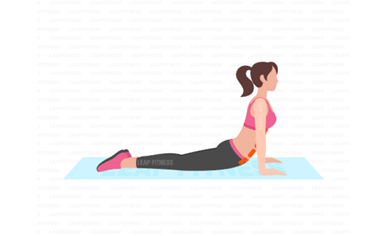 Kobradehnung
10
Leg dich auf den Bauch.
Setze deine Hände unter deinen Schultern auf, sodass deine Ellenbogen gebeugt sind.
Drück dich dann soweit wie möglich vom Boden ab.
Halte diese Position 10 Sekunden lang.
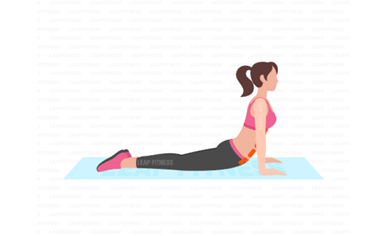 Kobradehnung
9
Leg dich auf den Bauch.
Setze deine Hände unter deinen Schultern auf, sodass deine Ellenbogen gebeugt sind.
Drück dich dann soweit wie möglich vom Boden ab.
Halte diese Position 10 Sekunden lang.
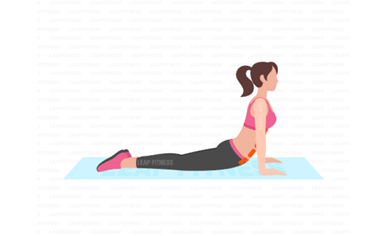 Kobradehnung
8
Leg dich auf den Bauch.
Setze deine Hände unter deinen Schultern auf, sodass deine Ellenbogen gebeugt sind.
Drück dich dann soweit wie möglich vom Boden ab.
Halte diese Position 10 Sekunden lang.
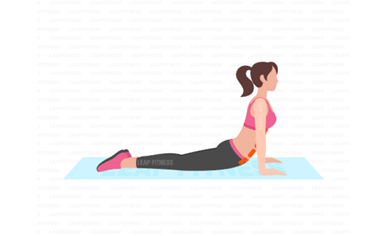 Kobradehnung
7
Leg dich auf den Bauch.
Setze deine Hände unter deinen Schultern auf, sodass deine Ellenbogen gebeugt sind.
Drück dich dann soweit wie möglich vom Boden ab.
Halte diese Position 10 Sekunden lang.
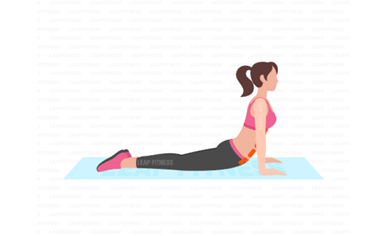 Kobradehnung
6
Leg dich auf den Bauch.
Setze deine Hände unter deinen Schultern auf, sodass deine Ellenbogen gebeugt sind.
Drück dich dann soweit wie möglich vom Boden ab.
Halte diese Position 10 Sekunden lang.
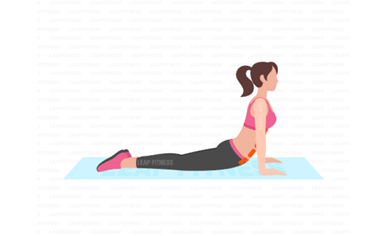 Kobradehnung
5
Leg dich auf den Bauch.
Setze deine Hände unter deinen Schultern auf, sodass deine Ellenbogen gebeugt sind.
Drück dich dann soweit wie möglich vom Boden ab.
Halte diese Position 10 Sekunden lang.
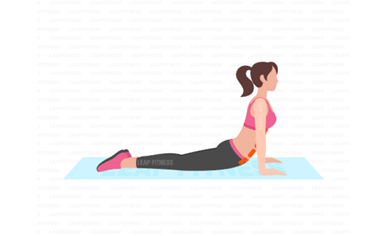 Kobradehnung
4
Leg dich auf den Bauch.
Setze deine Hände unter deinen Schultern auf, sodass deine Ellenbogen gebeugt sind.
Drück dich dann soweit wie möglich vom Boden ab.
Halte diese Position 10 Sekunden lang.
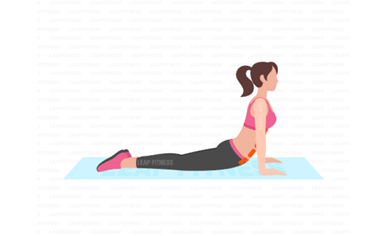 Kobradehnung
3
Leg dich auf den Bauch.
Setze deine Hände unter deinen Schultern auf, sodass deine Ellenbogen gebeugt sind.
Drück dich dann soweit wie möglich vom Boden ab.
Halte diese Position 10 Sekunden lang.
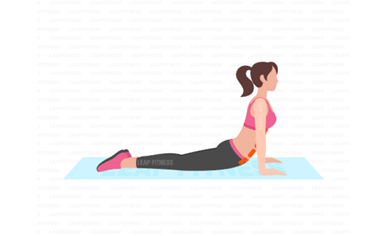 Kobradehnung
2
Leg dich auf den Bauch.
Setze deine Hände unter deinen Schultern auf, sodass deine Ellenbogen gebeugt sind.
Drück dich dann soweit wie möglich vom Boden ab.
Halte diese Position 10 Sekunden lang.
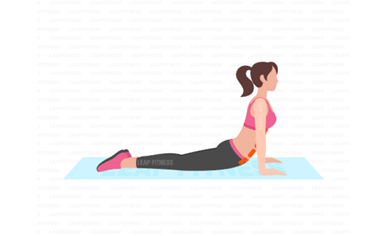 Kobradehnung
1
Leg dich auf den Bauch.
Setze deine Hände unter deinen Schultern auf, sodass deine Ellenbogen gebeugt sind.
Drück dich dann soweit wie möglich vom Boden ab.
Halte diese Position 10 Sekunden lang.
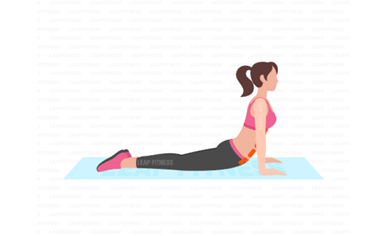 Schmetterlingssitz
Lege die Fußsohlen zueinander und bringe diese so nah an den Körper wie es dir möglich ist. Die Knie fallen entspannt nach unten.
Halte diese Position 5 Sekunden lang. 
Wiederhole dies 2x
Achtung: Rücken muss gerade bleiben!
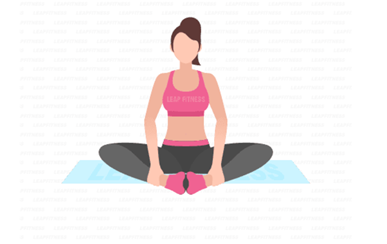 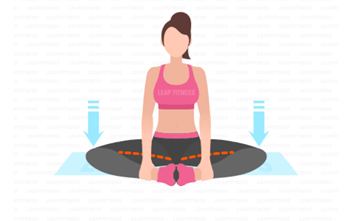 Schmetterlingssitz
5
Lege die Fußsohlen zueinander und bringe diese so nah an den Körper wie es dir möglich ist. Die Knie fallen entspannt nach unten.
Halte diese Position 5 Sekunden lang. 
Wiederhole dies 2x
Achtung: Rücken muss gerade bleiben!
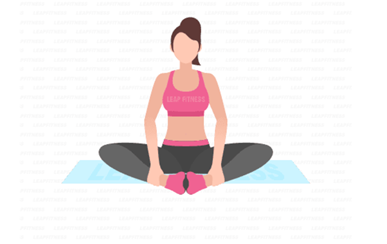 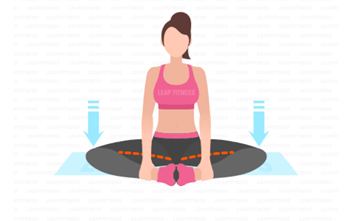 Schmetterlingssitz
4
Lege die Fußsohlen zueinander und bringe diese so nah an den Körper wie es dir möglich ist. Die Knie fallen entspannt nach unten.
Halte diese Position 5 Sekunden lang. 
Wiederhole dies 2x
Achtung: Rücken muss gerade bleiben!
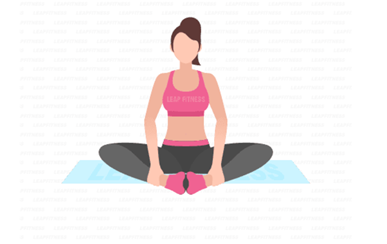 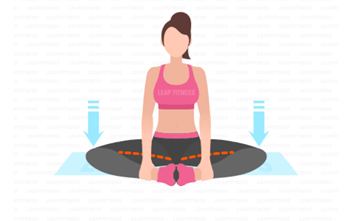 Schmetterlingssitz
3
Lege die Fußsohlen zueinander und bringe diese so nah an den Körper wie es dir möglich ist. Die Knie fallen entspannt nach unten.
Halte diese Position 5 Sekunden lang. 
Wiederhole dies 2x
Achtung: Rücken muss gerade bleiben!
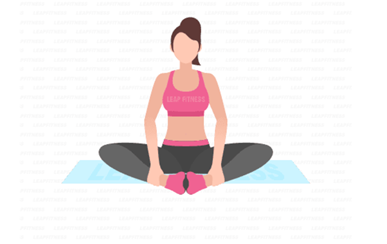 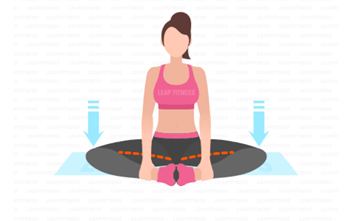 Schmetterlingssitz
2
Lege die Fußsohlen zueinander und bringe diese so nah an den Körper wie es dir möglich ist. Die Knie fallen entspannt nach unten.
Halte diese Position 5 Sekunden lang. 
Wiederhole dies 2x
Achtung: Rücken muss gerade bleiben!
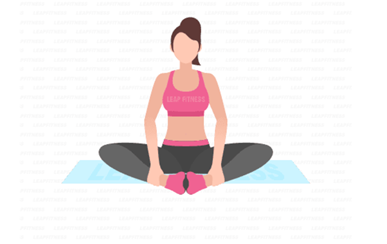 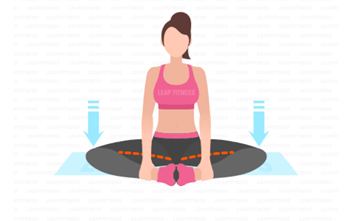 Schmetterlingssitz
1
Lege die Fußsohlen zueinander und bringe diese so nah an den Körper wie es dir möglich ist. Die Knie fallen entspannt nach unten.
Halte diese Position 5 Sekunden lang. 
Wiederhole dies 2x
Achtung: Rücken muss gerade bleiben!
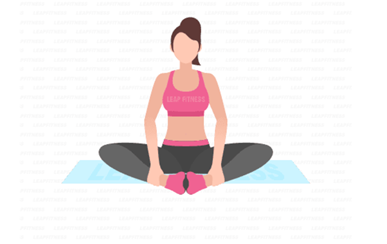 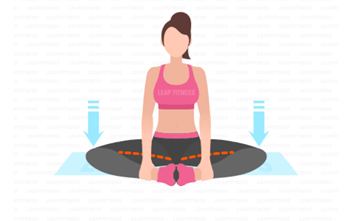 Schmetterlingssitz
GO!
Lege die Fußsohlen zueinander und bringe diese so nah an den Körper wie es dir möglich ist. Die Knie fallen entspannt nach unten.
Halte diese Position 5 Sekunden lang. 
Wiederhole dies 2x
Achtung: Rücken muss gerade bleiben!
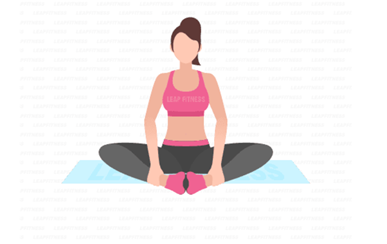 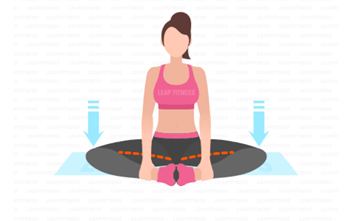 Schmetterlingssitz
5
Lege die Fußsohlen zueinander und bringe diese so nah an den Körper wie es dir möglich ist. Die Knie fallen entspannt nach unten.
Halte diese Position 5 Sekunden lang. 
Wiederhole dies 2x
Achtung: Rücken muss gerade bleiben!
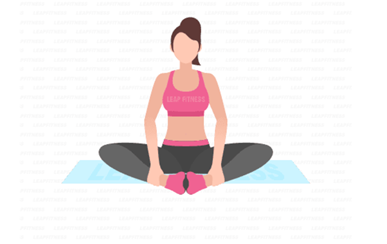 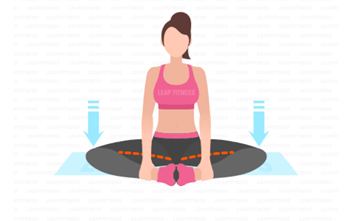 Schmetterlingssitz
4
Lege die Fußsohlen zueinander und bringe diese so nah an den Körper wie es dir möglich ist. Die Knie fallen entspannt nach unten.
Halte diese Position 5 Sekunden lang. 
Wiederhole dies 2x
Achtung: Rücken muss gerade bleiben!
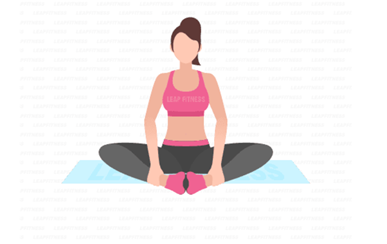 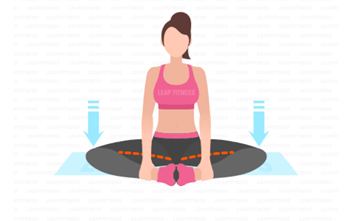 Schmetterlingssitz
3
Lege die Fußsohlen zueinander und bringe diese so nah an den Körper wie es dir möglich ist. Die Knie fallen entspannt nach unten.
Halte diese Position 5 Sekunden lang. 
Wiederhole dies 2x
Achtung: Rücken muss gerade bleiben!
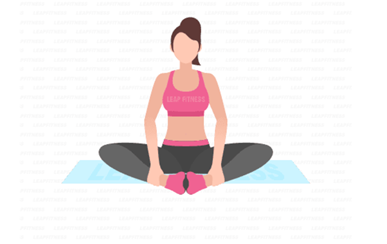 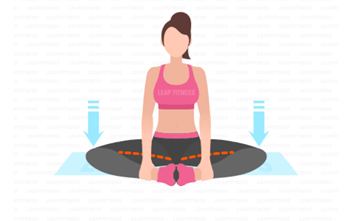 Schmetterlingssitz
2
Lege die Fußsohlen zueinander und bringe diese so nah an den Körper wie es dir möglich ist. Die Knie fallen entspannt nach unten.
Halte diese Position 5 Sekunden lang. 
Wiederhole dies 2x
Achtung: Rücken muss gerade bleiben!
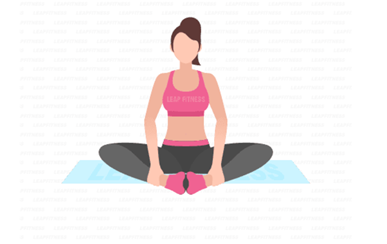 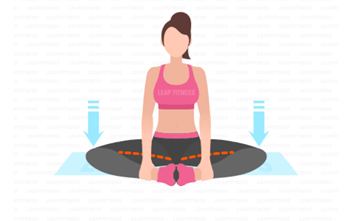 Schmetterlingssitz
1
Lege die Fußsohlen zueinander und bringe diese so nah an den Körper wie es dir möglich ist. Die Knie fallen entspannt nach unten.
Halte diese Position 5 Sekunden lang. 
Wiederhole dies 2x
Achtung: Rücken muss gerade bleiben!
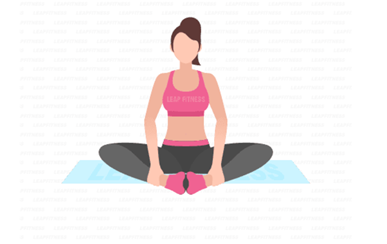 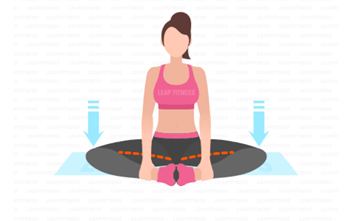 Pause
5 Sekunden
Schmetterlingssitz
5
Lege die Fußsohlen zueinander und bringe diese so nah an den Körper wie es dir möglich ist. Die Knie fallen entspannt nach unten.
Halte diese Position 5 Sekunden lang. 
Wiederhole dies 2x
Achtung: Rücken muss gerade bleiben!
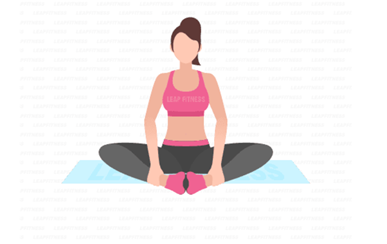 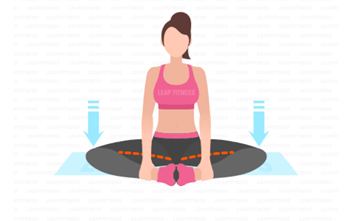 Schmetterlingssitz
4
Lege die Fußsohlen zueinander und bringe diese so nah an den Körper wie es dir möglich ist. Die Knie fallen entspannt nach unten.
Halte diese Position 5 Sekunden lang. 
Wiederhole dies 2x
Achtung: Rücken muss gerade bleiben!
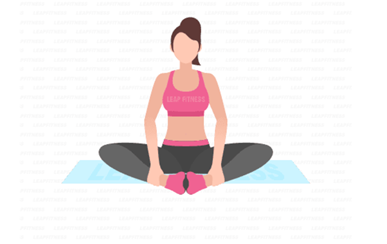 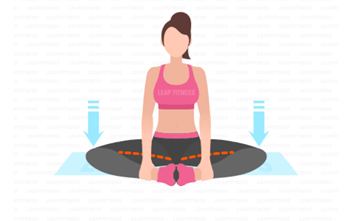 Schmetterlingssitz
3
Lege die Fußsohlen zueinander und bringe diese so nah an den Körper wie es dir möglich ist. Die Knie fallen entspannt nach unten.
Halte diese Position 5 Sekunden lang. 
Wiederhole dies 2x
Achtung: Rücken muss gerade bleiben!
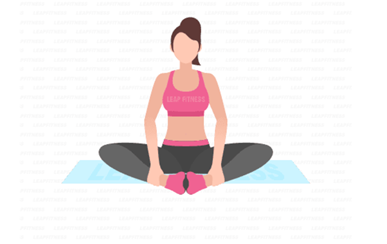 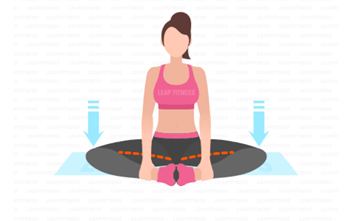 Schmetterlingssitz
2
Lege die Fußsohlen zueinander und bringe diese so nah an den Körper wie es dir möglich ist. Die Knie fallen entspannt nach unten.
Halte diese Position 5 Sekunden lang. 
Wiederhole dies 2x
Achtung: Rücken muss gerade bleiben!
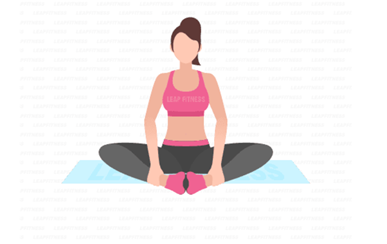 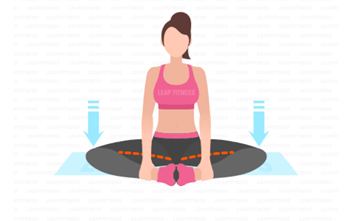 Schmetterlingssitz
1
Lege die Fußsohlen zueinander und bringe diese so nah an den Körper wie es dir möglich ist. Die Knie fallen entspannt nach unten.
Halte diese Position 5 Sekunden lang. 
Wiederhole dies 2x
Achtung: Rücken muss gerade bleiben!
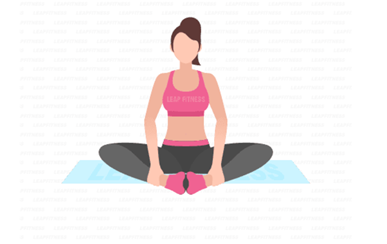 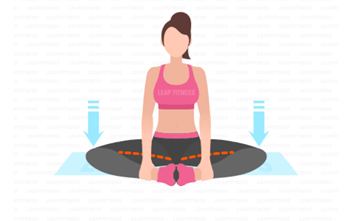 Lendenwirbeldrehung rechts
Leg dich auf den Rücken mit ausgestreckten Beinen.
Heb dein rechtes Bein und verwende deine linke Hand, um dein rechtes Knie nach links zu ziehen. Dabei bleibt dein anderer Arm ausgestreckt im 90 Grad Winkel am Boden. 
Halte diese Position 10 Sekunden lang.
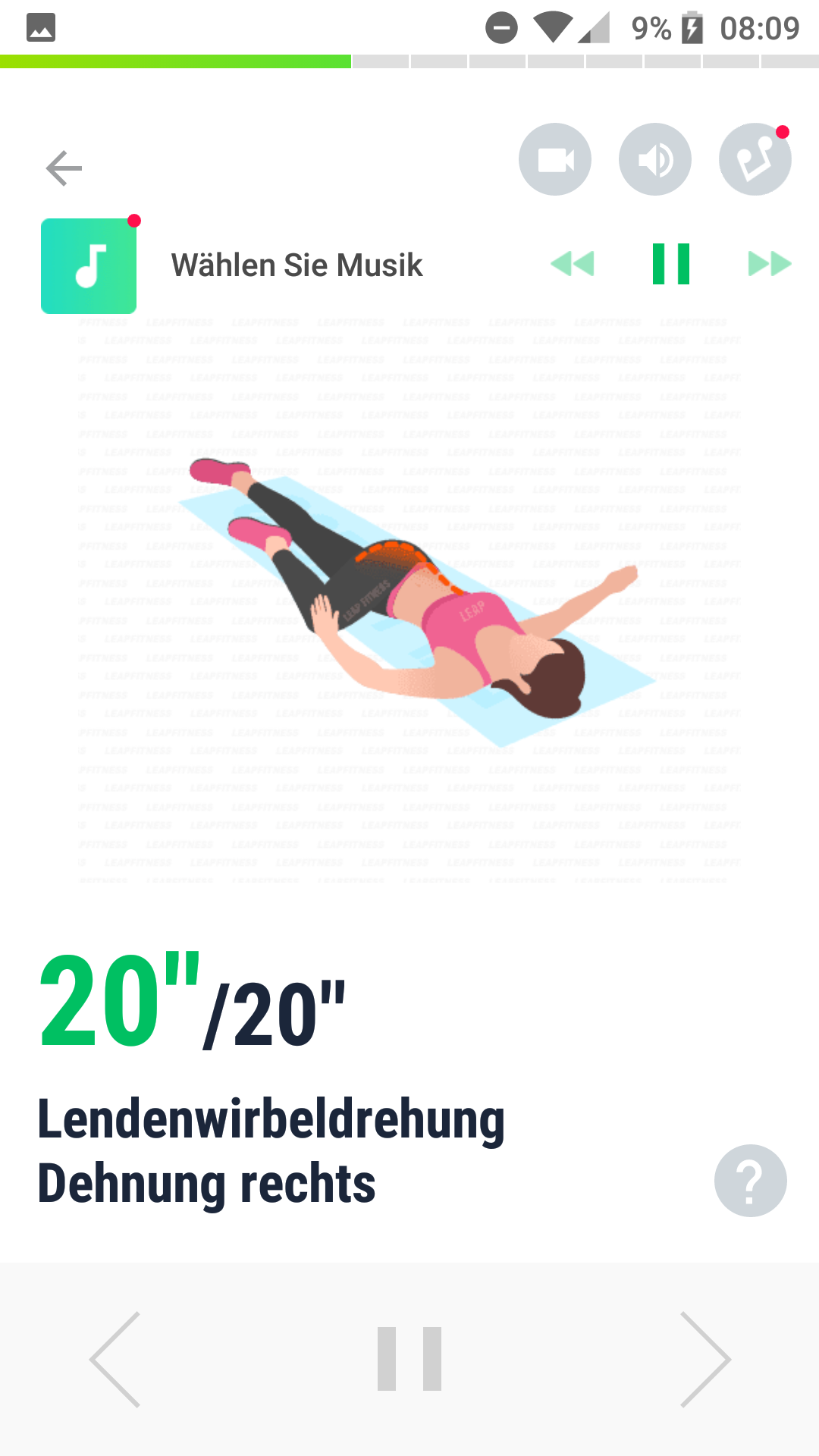 Lendenwirbeldrehung rechts
5
Leg dich auf den Rücken mit ausgestreckten Beinen.
Heb dein rechtes Bein und verwende deine linke Hand, um dein rechtes Knie nach links zu ziehen. Dabei bleibt dein anderer Arm ausgestreckt im 90 Grad Winkel am Boden. 
Halte diese Position 10 Sekunden lang.
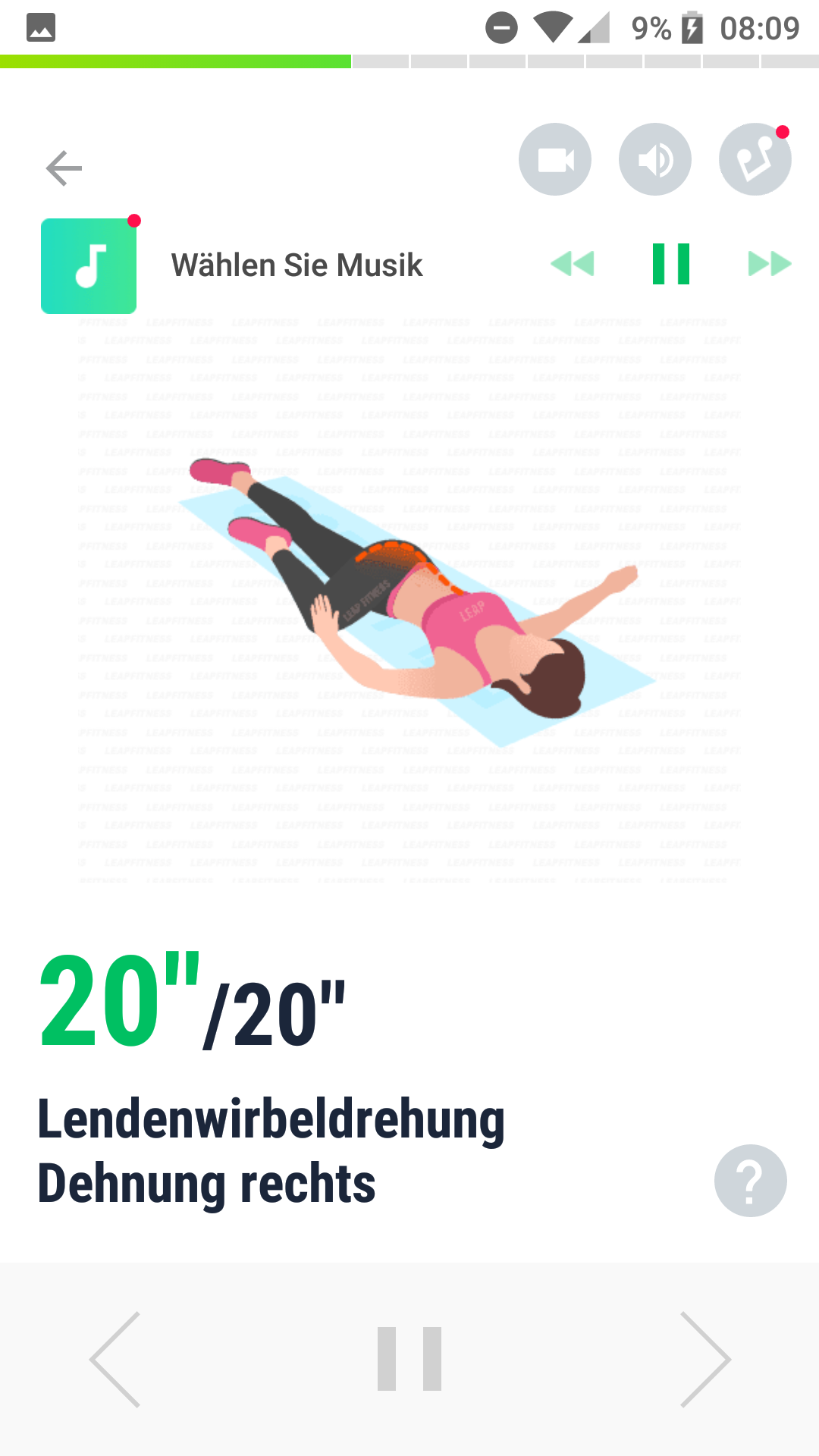 Lendenwirbeldrehung rechts
4
Leg dich auf den Rücken mit ausgestreckten Beinen.
Heb dein rechtes Bein und verwende deine linke Hand, um dein rechtes Knie nach links zu ziehen. Dabei bleibt dein anderer Arm ausgestreckt im 90 Grad Winkel am Boden. 
Halte diese Position 10 Sekunden lang.
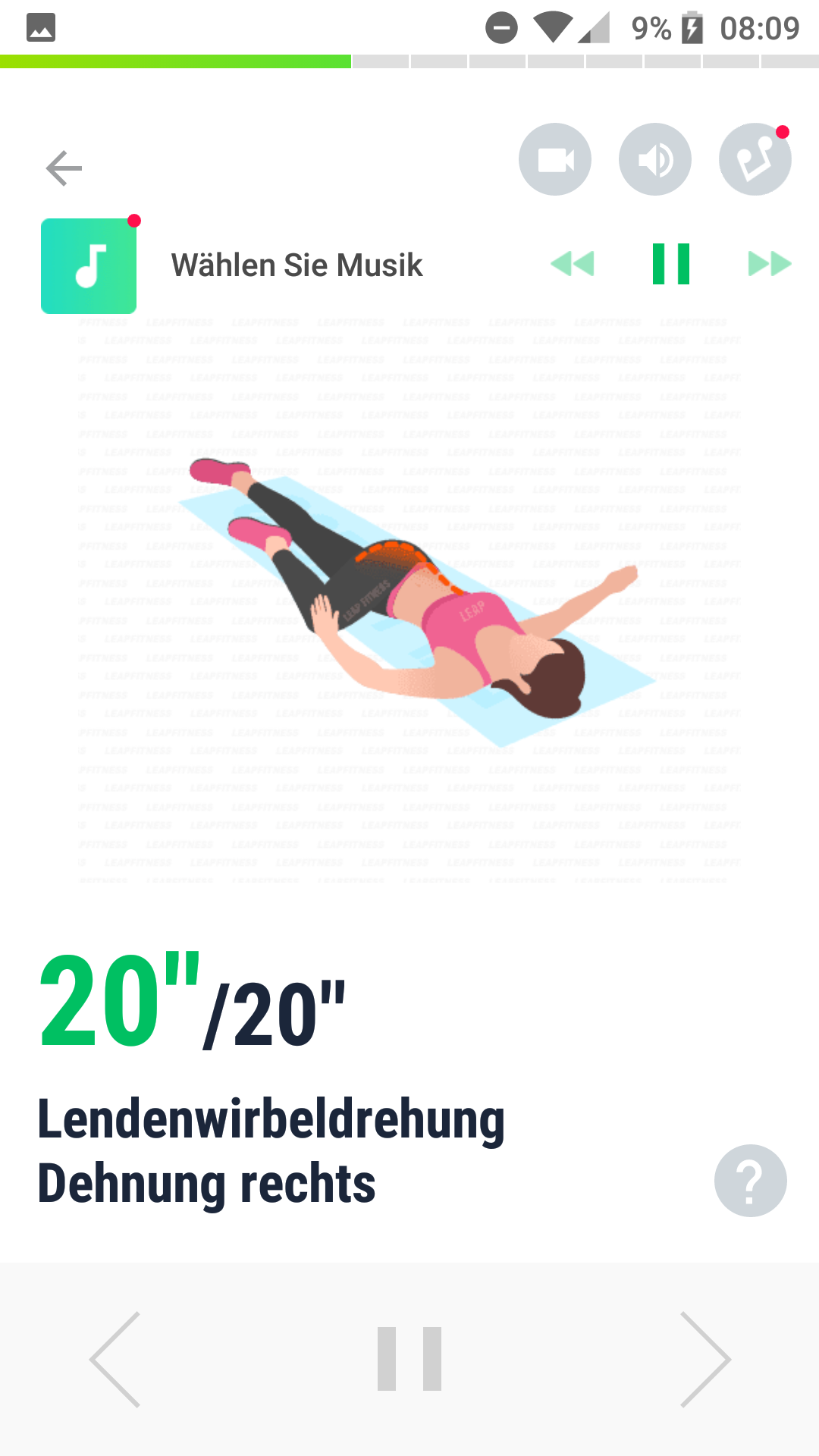 Lendenwirbeldrehung rechts
3
Leg dich auf den Rücken mit ausgestreckten Beinen.
Heb dein rechtes Bein und verwende deine linke Hand, um dein rechtes Knie nach links zu ziehen. Dabei bleibt dein anderer Arm ausgestreckt im 90 Grad Winkel am Boden. 
Halte diese Position 10 Sekunden lang.
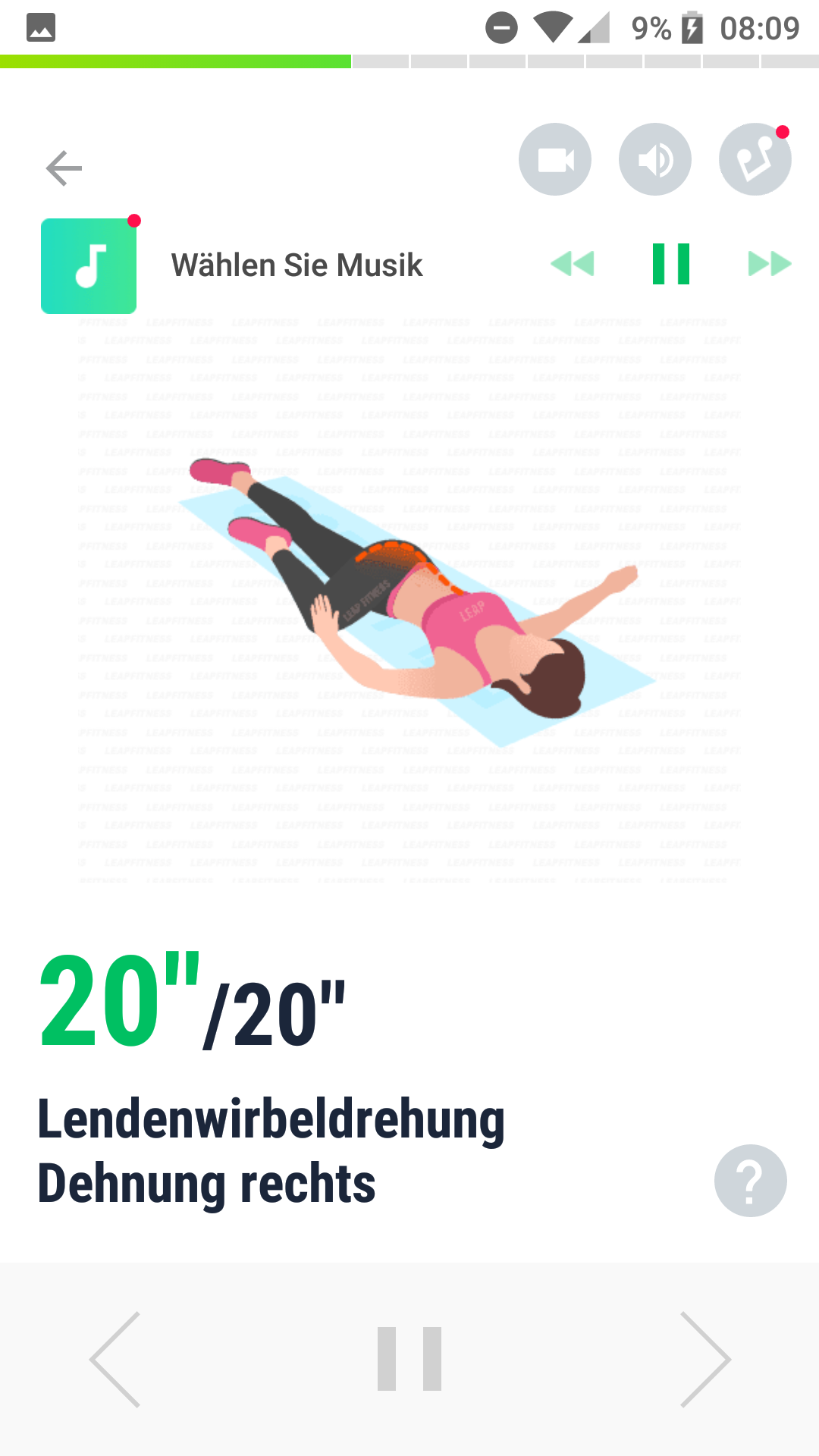 Lendenwirbeldrehung rechts
2
Leg dich auf den Rücken mit ausgestreckten Beinen.
Heb dein rechtes Bein und verwende deine linke Hand, um dein rechtes Knie nach links zu ziehen. Dabei bleibt dein anderer Arm ausgestreckt im 90 Grad Winkel am Boden. 
Halte diese Position 10 Sekunden lang.
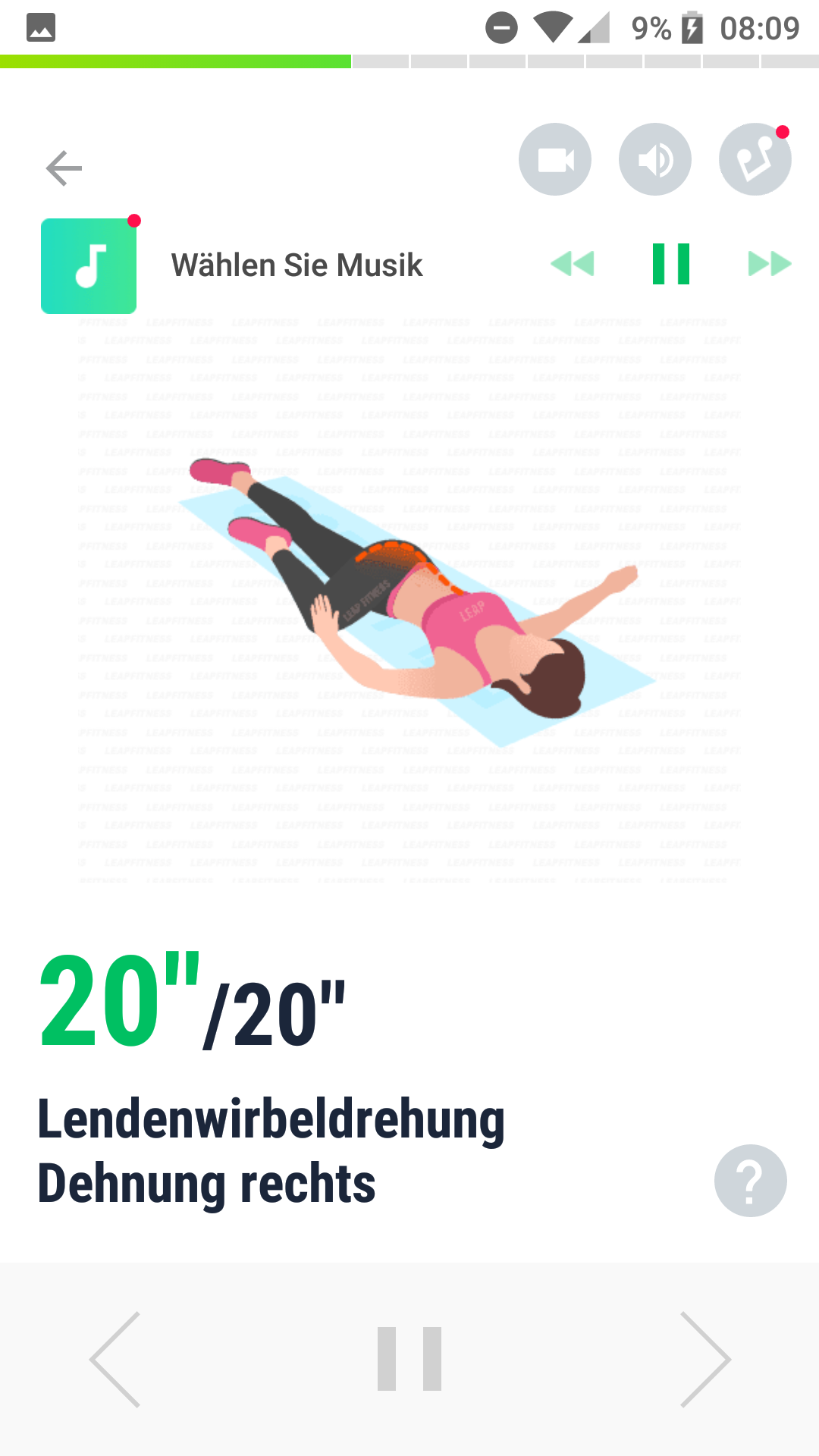 Lendenwirbeldrehung rechts
1
Leg dich auf den Rücken mit ausgestreckten Beinen.
Heb dein rechtes Bein und verwende deine linke Hand, um dein rechtes Knie nach links zu ziehen. Dabei bleibt dein anderer Arm ausgestreckt im 90 Grad Winkel am Boden. 
Halte diese Position 10 Sekunden lang.
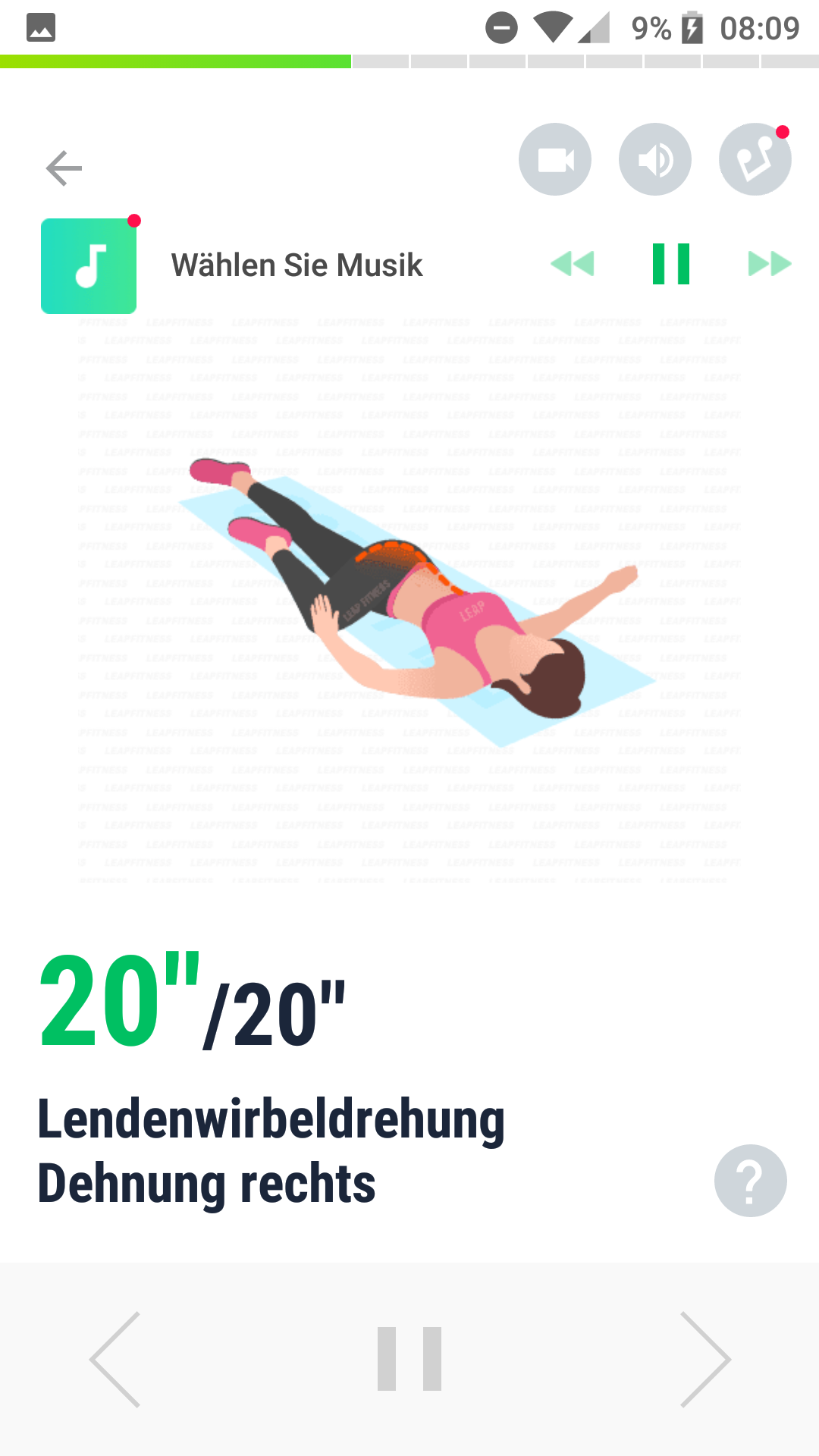 Lendenwirbeldrehung rechts
GO!
Leg dich auf den Rücken mit ausgestreckten Beinen.
Heb dein rechtes Bein und verwende deine linke Hand, um dein rechtes Knie nach links zu ziehen. Dabei bleibt dein anderer Arm ausgestreckt im 90 Grad Winkel am Boden. 
Halte diese Position 10 Sekunden lang.
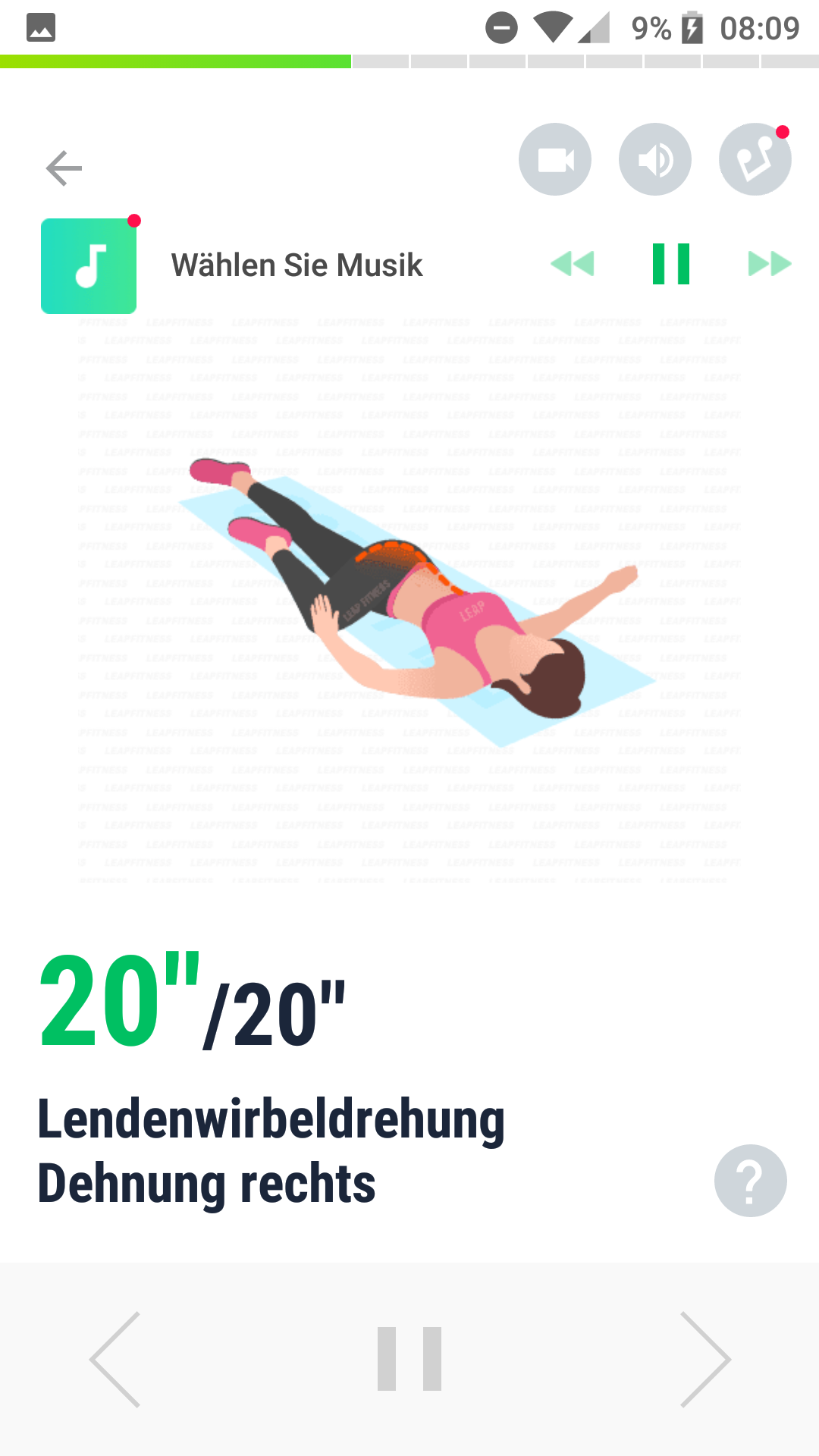 Lendenwirbeldrehung rechts
10
Leg dich auf den Rücken mit ausgestreckten Beinen.
Heb dein rechtes Bein und verwende deine linke Hand, um dein rechtes Knie nach links zu ziehen. Dabei bleibt dein anderer Arm ausgestreckt im 90 Grad Winkel am Boden. 
Halte diese Position 10 Sekunden lang.
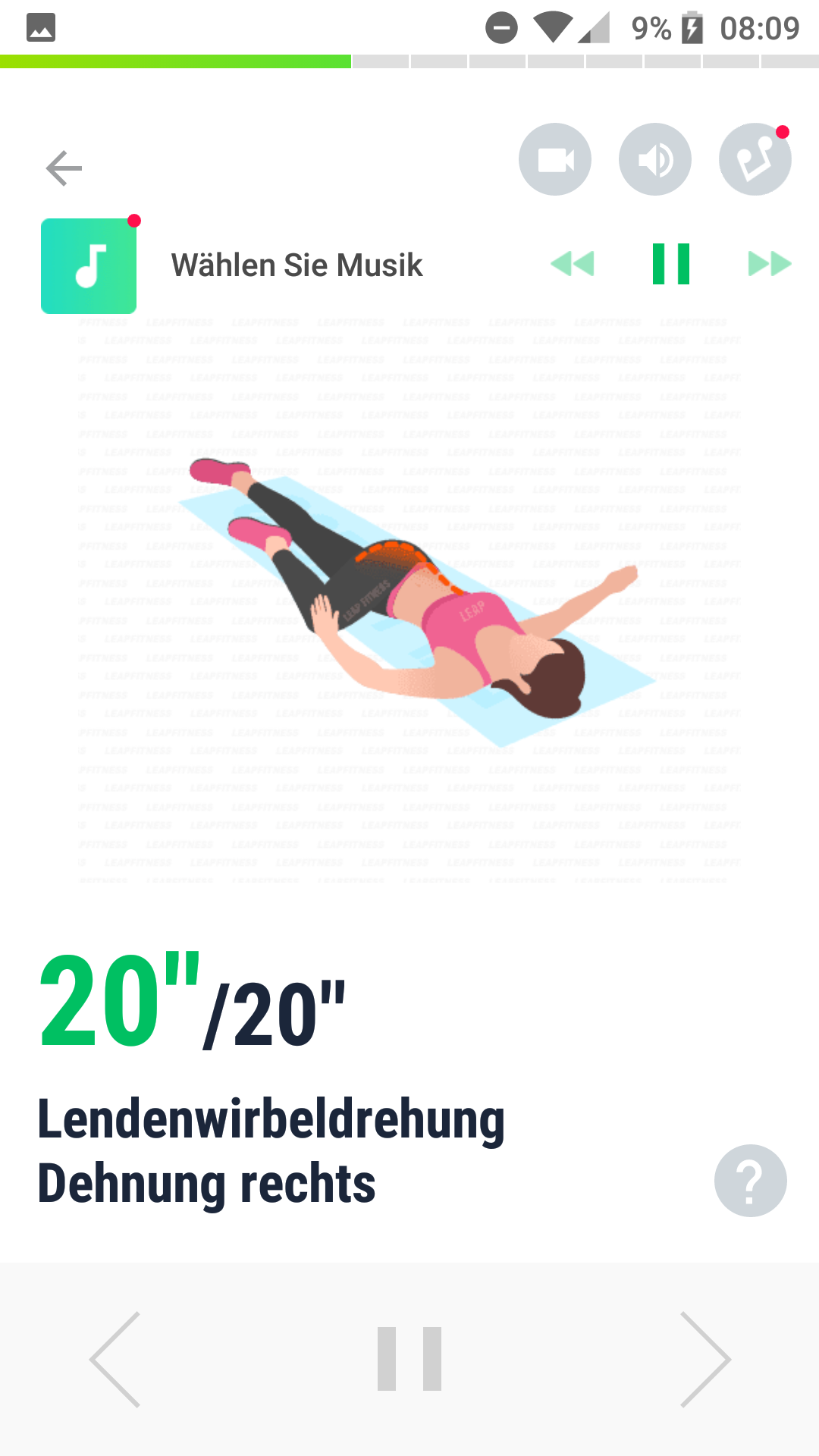 Lendenwirbeldrehung rechts
9
Leg dich auf den Rücken mit ausgestreckten Beinen.
Heb dein rechtes Bein und verwende deine linke Hand, um dein rechtes Knie nach links zu ziehen. Dabei bleibt dein anderer Arm ausgestreckt im 90 Grad Winkel am Boden. 
Halte diese Position 10 Sekunden lang.
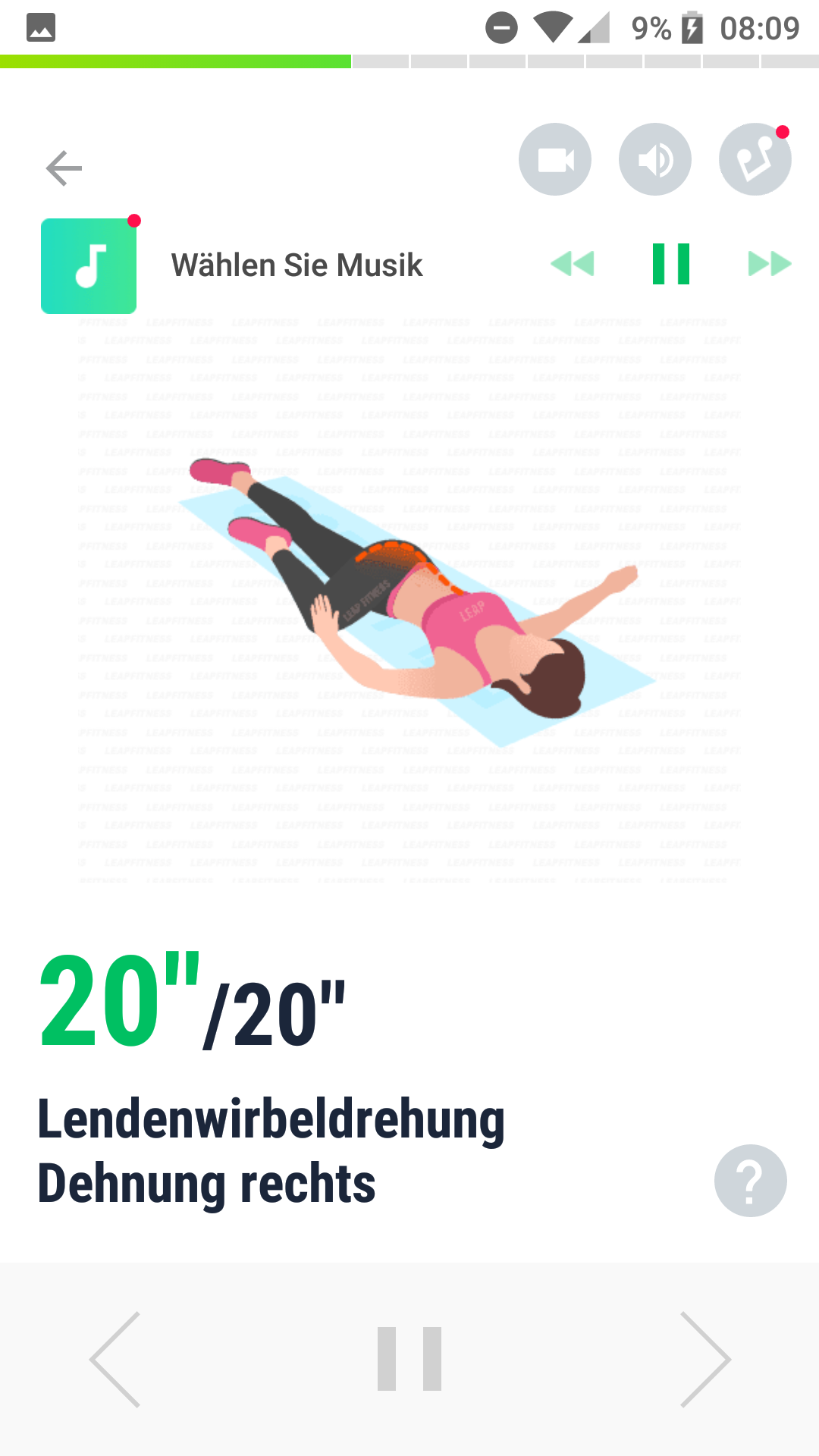 Lendenwirbeldrehung rechts
8
Leg dich auf den Rücken mit ausgestreckten Beinen.
Heb dein rechtes Bein und verwende deine linke Hand, um dein rechtes Knie nach links zu ziehen. Dabei bleibt dein anderer Arm ausgestreckt im 90 Grad Winkel am Boden. 
Halte diese Position 10 Sekunden lang.
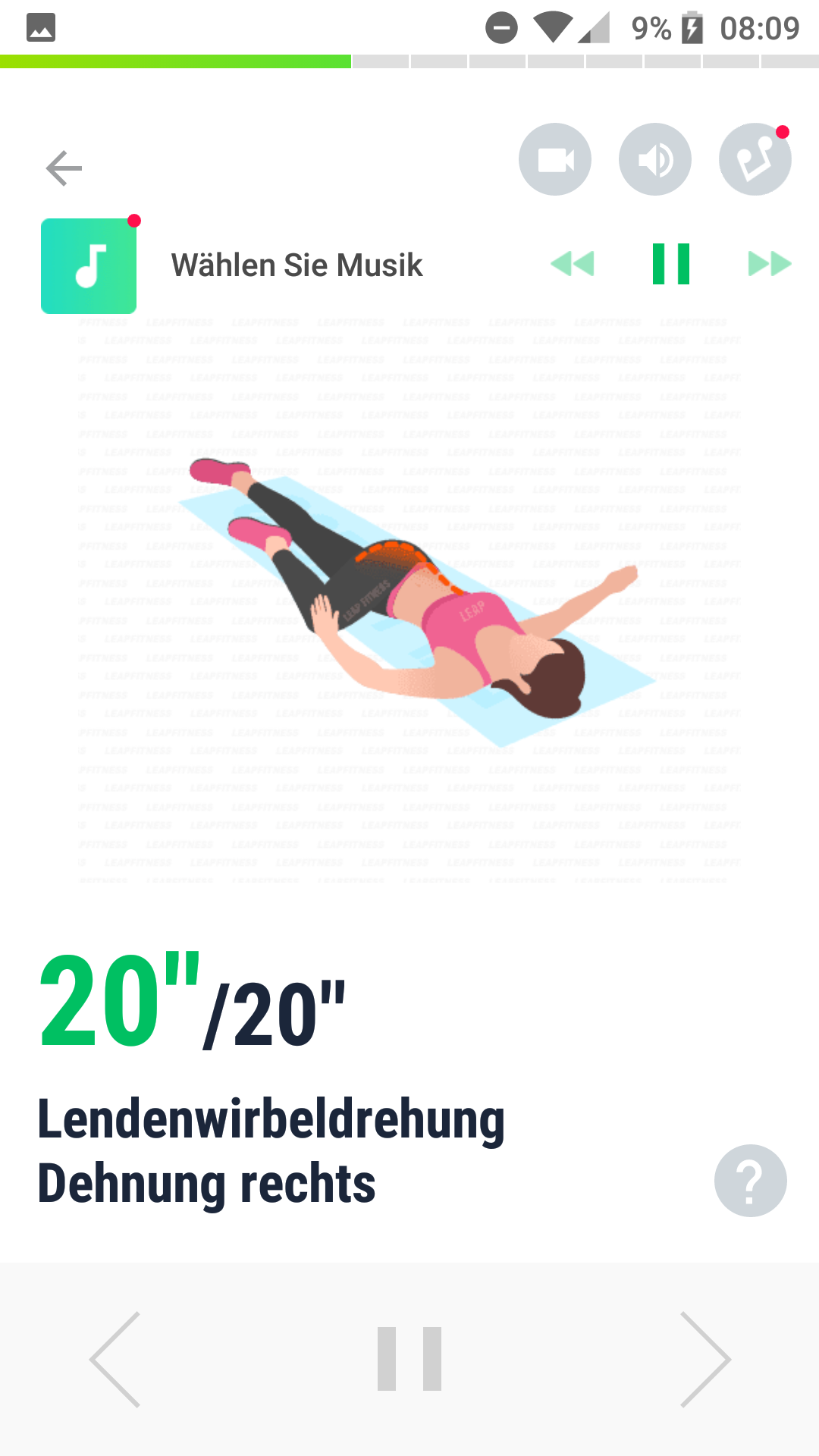 Lendenwirbeldrehung rechts
7
Leg dich auf den Rücken mit ausgestreckten Beinen.
Heb dein rechtes Bein und verwende deine linke Hand, um dein rechtes Knie nach links zu ziehen. Dabei bleibt dein anderer Arm ausgestreckt im 90 Grad Winkel am Boden. 
Halte diese Position 10 Sekunden lang.
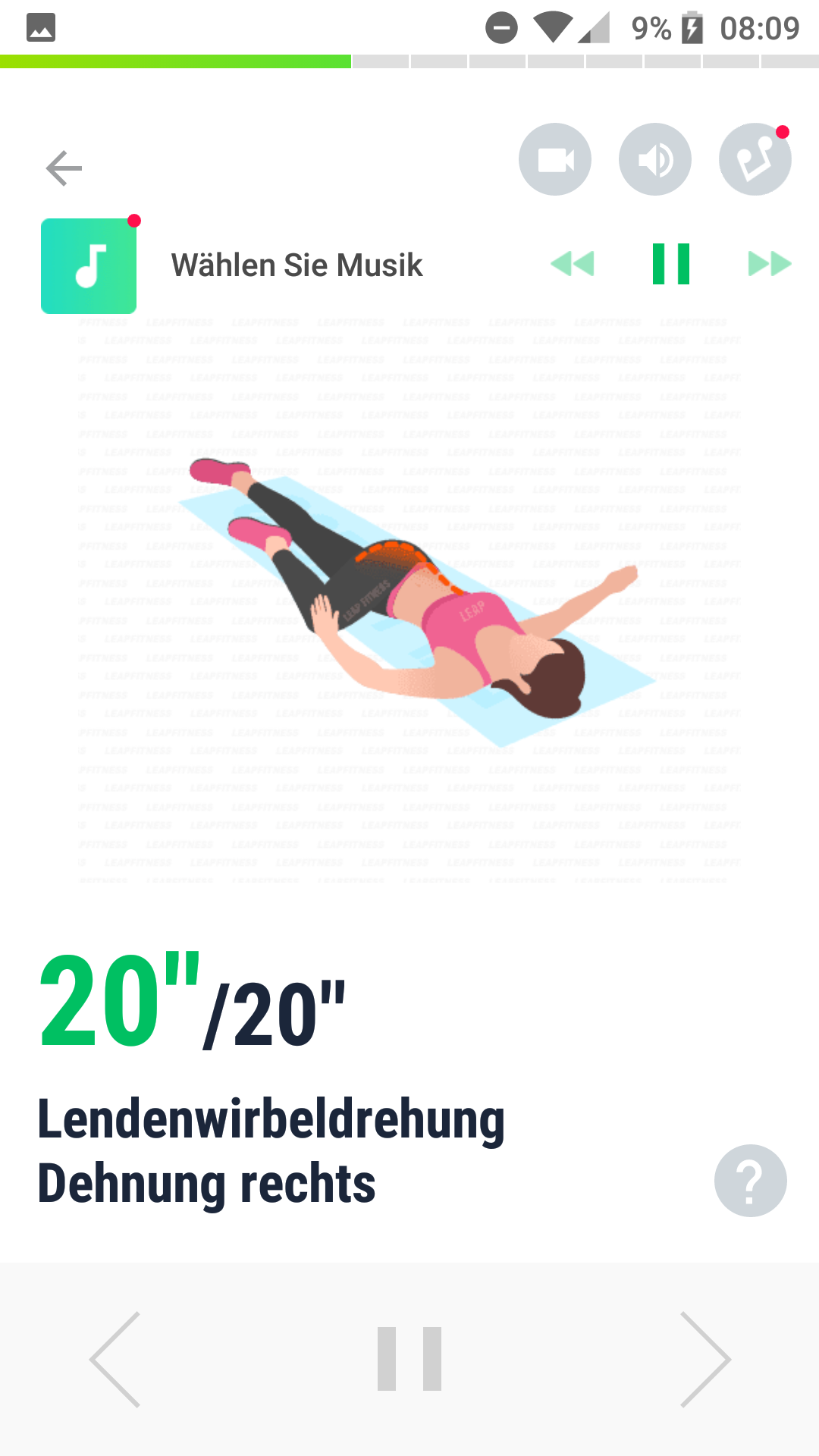 Lendenwirbeldrehung rechts
6
Leg dich auf den Rücken mit ausgestreckten Beinen.
Heb dein rechtes Bein und verwende deine linke Hand, um dein rechtes Knie nach links zu ziehen. Dabei bleibt dein anderer Arm ausgestreckt im 90 Grad Winkel am Boden. 
Halte diese Position 10 Sekunden lang.
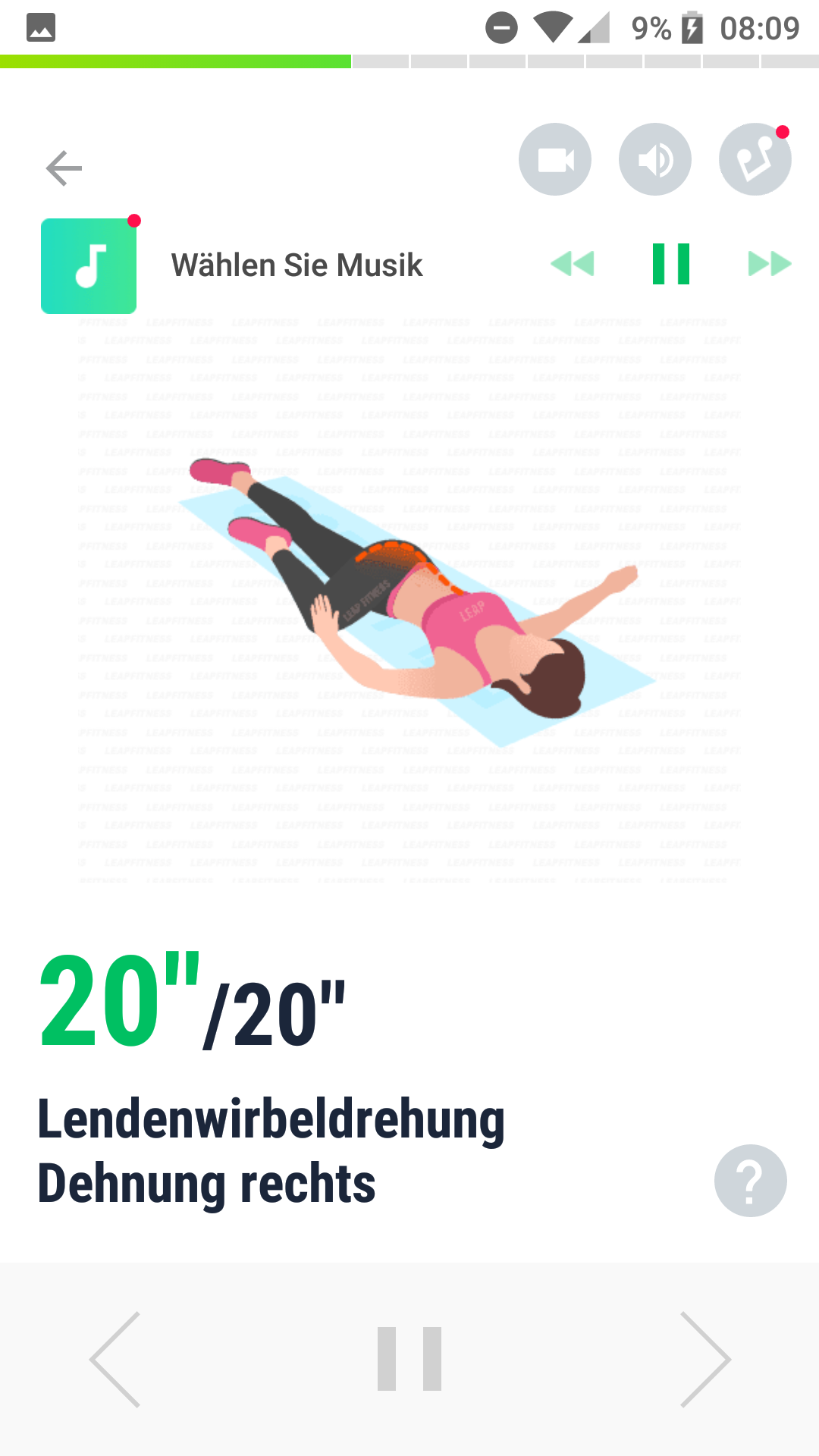 Lendenwirbeldrehung rechts
5
Leg dich auf den Rücken mit ausgestreckten Beinen.
Heb dein rechtes Bein und verwende deine linke Hand, um dein rechtes Knie nach links zu ziehen. Dabei bleibt dein anderer Arm ausgestreckt im 90 Grad Winkel am Boden. 
Halte diese Position 10 Sekunden lang.
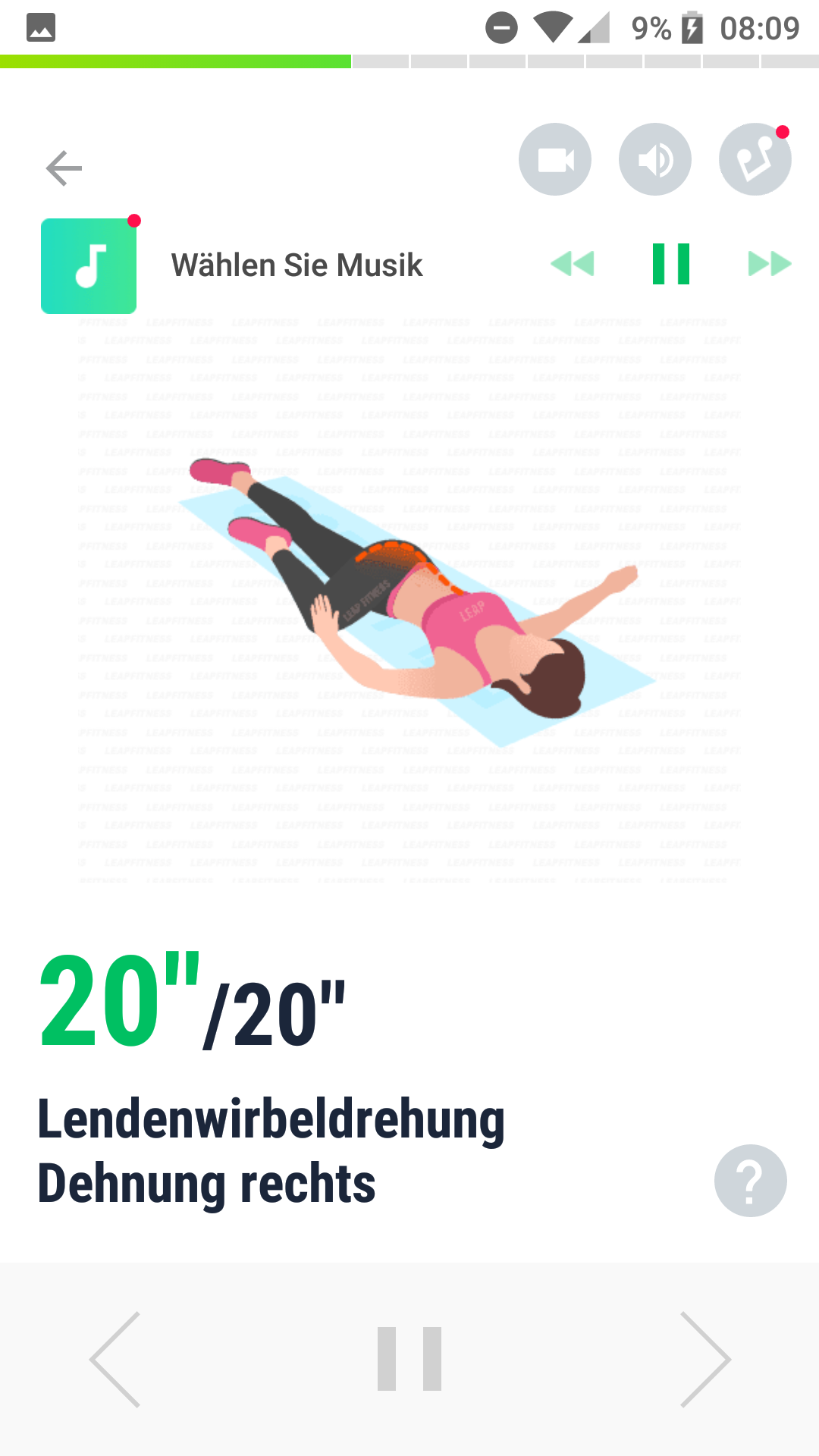 Lendenwirbeldrehung rechts
4
Leg dich auf den Rücken mit ausgestreckten Beinen.
Heb dein rechtes Bein und verwende deine linke Hand, um dein rechtes Knie nach links zu ziehen. Dabei bleibt dein anderer Arm ausgestreckt im 90 Grad Winkel am Boden. 
Halte diese Position 10 Sekunden lang.
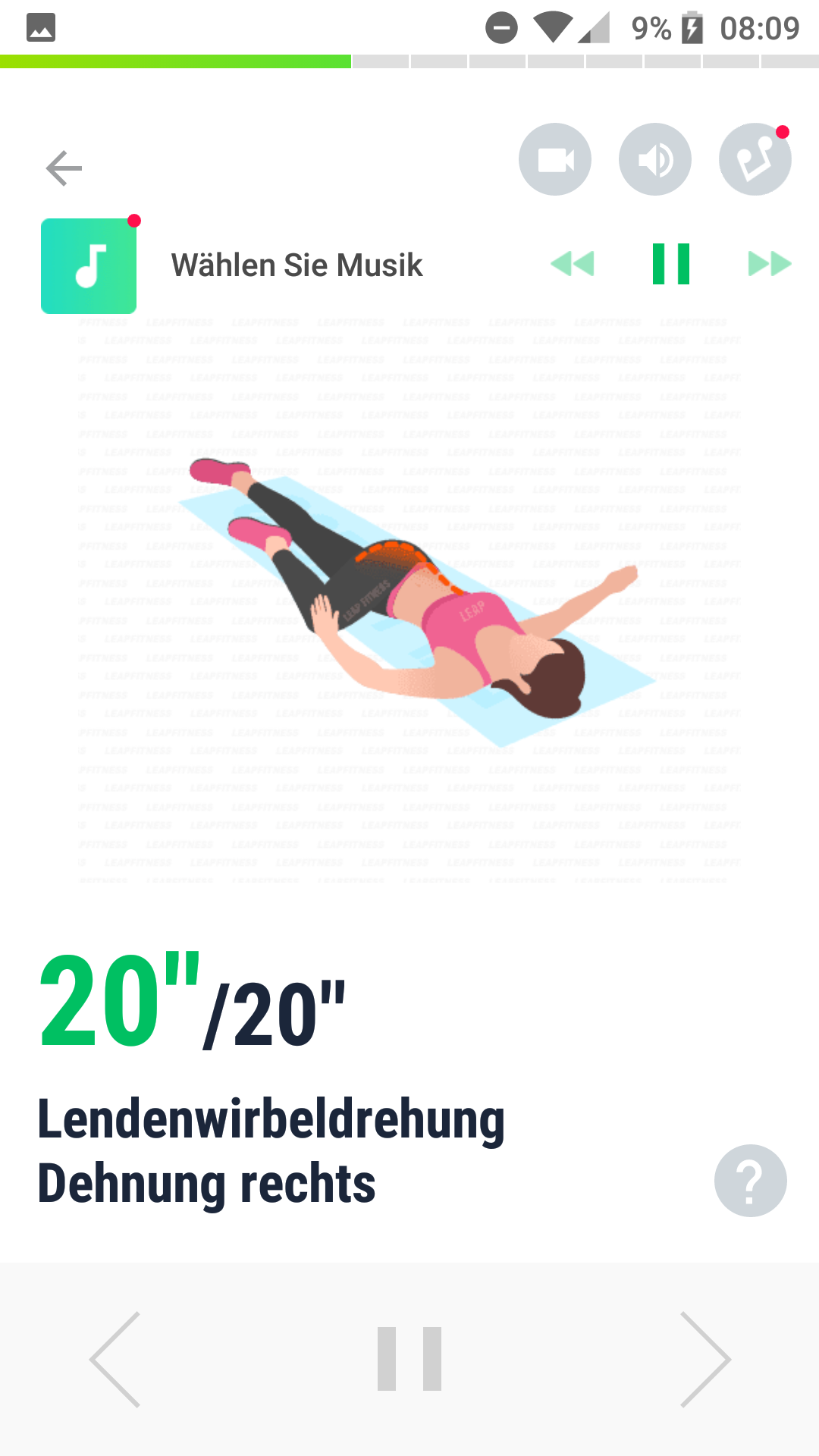 Lendenwirbeldrehung rechts
3
Leg dich auf den Rücken mit ausgestreckten Beinen.
Heb dein rechtes Bein und verwende deine linke Hand, um dein rechtes Knie nach links zu ziehen. Dabei bleibt dein anderer Arm ausgestreckt im 90 Grad Winkel am Boden. 
Halte diese Position 10 Sekunden lang.
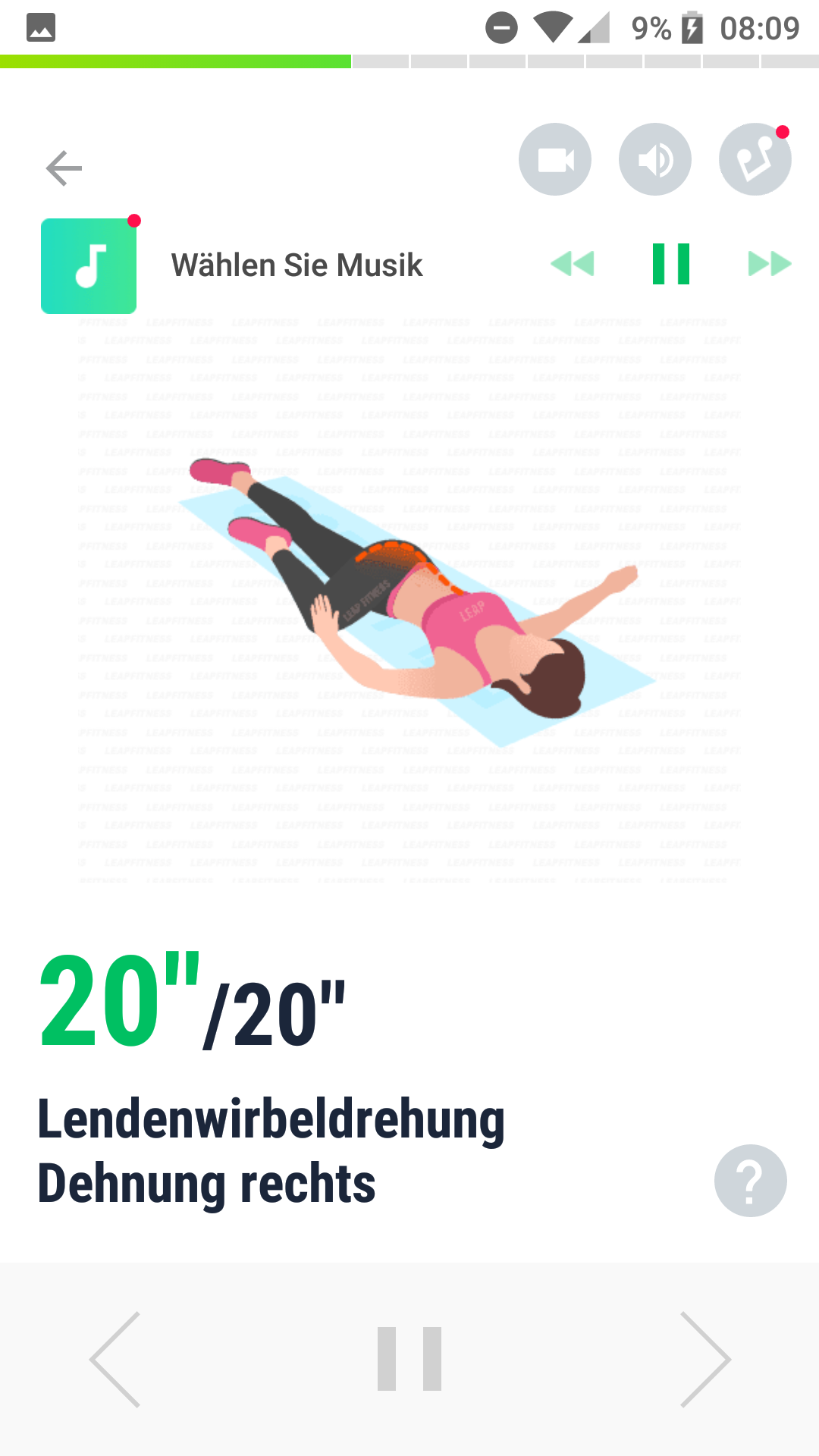 Lendenwirbeldrehung rechts
2
Leg dich auf den Rücken mit ausgestreckten Beinen.
Heb dein rechtes Bein und verwende deine linke Hand, um dein rechtes Knie nach links zu ziehen. Dabei bleibt dein anderer Arm ausgestreckt im 90 Grad Winkel am Boden. 
Halte diese Position 10 Sekunden lang.
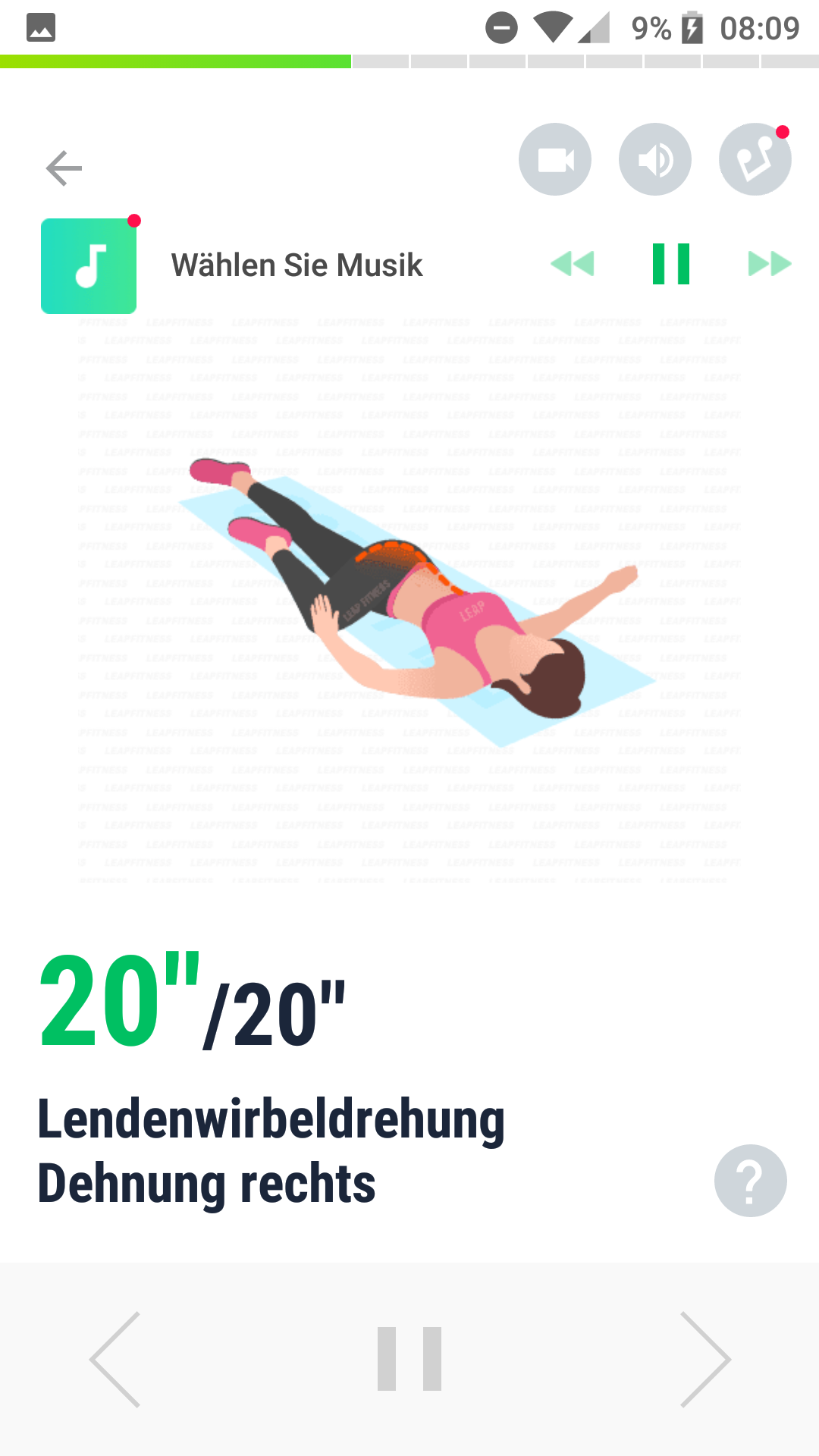 Lendenwirbeldrehung rechts
1
Leg dich auf den Rücken mit ausgestreckten Beinen.
Heb dein rechtes Bein und verwende deine linke Hand, um dein rechtes Knie nach links zu ziehen. Dabei bleibt dein anderer Arm ausgestreckt im 90 Grad Winkel am Boden. 
Halte diese Position 10 Sekunden lang.
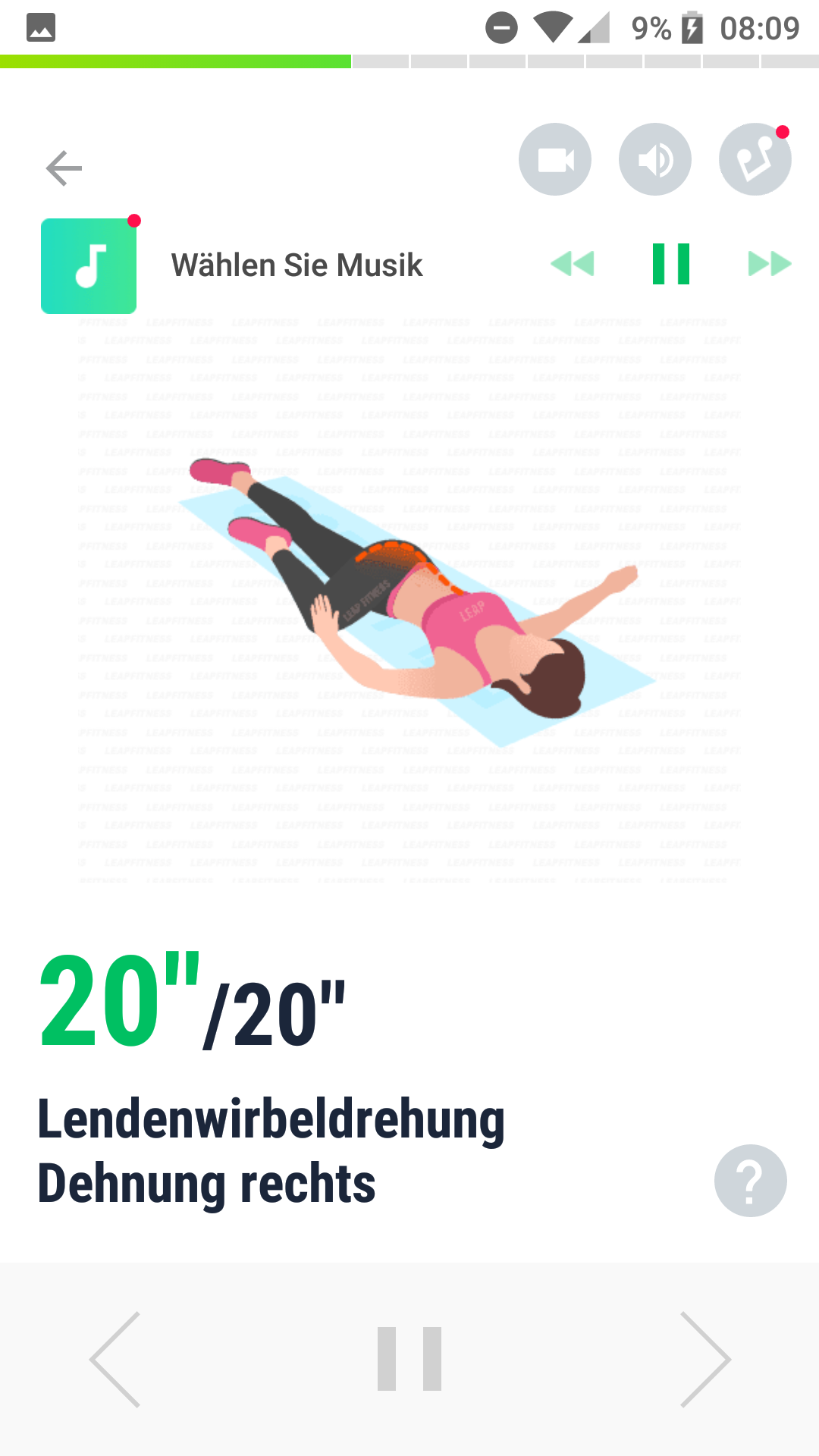 Lendenwirbeldrehung links
Leg dich auf den Rücken mit ausgestreckten Beinen.
Heb dein linkes Bein und verwende deine rechte Hand, um dein linkes Knie nach rechtes zu ziehen. Dabei bleibt dein anderer Arm ausgestreckt im 90 Grad Winkel am Boden. 
Halte diese Position 10 Sekunden lang.
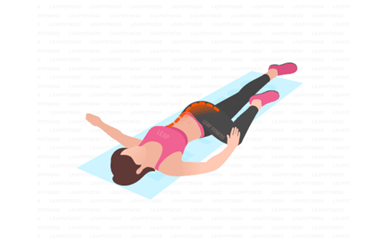 Lendenwirbeldrehung links
5
Leg dich auf den Rücken mit ausgestreckten Beinen.
Heb dein linkes Bein und verwende deine rechte Hand, um dein linkes Knie nach rechtes zu ziehen. Dabei bleibt dein anderer Arm ausgestreckt im 90 Grad Winkel am Boden. 
Halte diese Position 10 Sekunden lang.
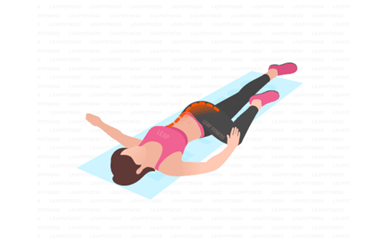 Lendenwirbeldrehung links
4
Leg dich auf den Rücken mit ausgestreckten Beinen.
Heb dein linkes Bein und verwende deine rechte Hand, um dein linkes Knie nach rechtes zu ziehen. Dabei bleibt dein anderer Arm ausgestreckt im 90 Grad Winkel am Boden. 
Halte diese Position 10 Sekunden lang.
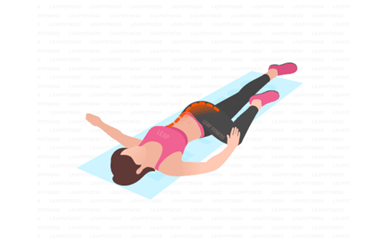 Lendenwirbeldrehung links
3
Leg dich auf den Rücken mit ausgestreckten Beinen.
Heb dein linkes Bein und verwende deine rechte Hand, um dein linkes Knie nach rechtes zu ziehen. Dabei bleibt dein anderer Arm ausgestreckt im 90 Grad Winkel am Boden. 
Halte diese Position 10 Sekunden lang.
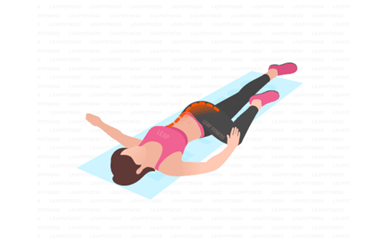 Lendenwirbeldrehung links
2
Leg dich auf den Rücken mit ausgestreckten Beinen.
Heb dein linkes Bein und verwende deine rechte Hand, um dein linkes Knie nach rechtes zu ziehen. Dabei bleibt dein anderer Arm ausgestreckt im 90 Grad Winkel am Boden. 
Halte diese Position 10 Sekunden lang.
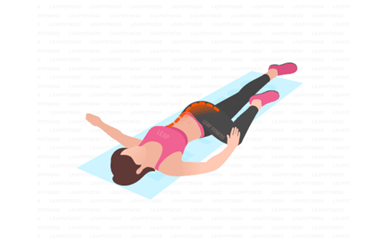 Lendenwirbeldrehung links
1
Leg dich auf den Rücken mit ausgestreckten Beinen.
Heb dein linkes Bein und verwende deine rechte Hand, um dein linkes Knie nach rechtes zu ziehen. Dabei bleibt dein anderer Arm ausgestreckt im 90 Grad Winkel am Boden. 
Halte diese Position 10 Sekunden lang.
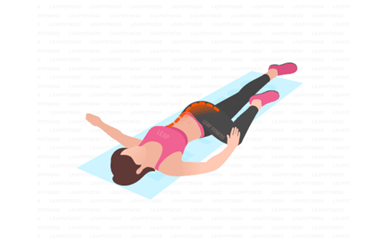 Lendenwirbeldrehung links
GO!
Leg dich auf den Rücken mit ausgestreckten Beinen.
Heb dein linkes Bein und verwende deine rechte Hand, um dein linkes Knie nach rechtes zu ziehen. Dabei bleibt dein anderer Arm ausgestreckt im 90 Grad Winkel am Boden. 
Halte diese Position 10 Sekunden lang.
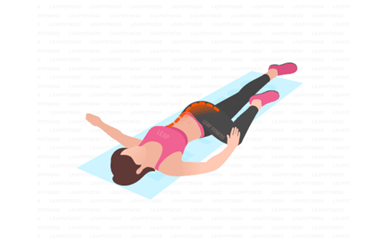 Lendenwirbeldrehung links
10
Leg dich auf den Rücken mit ausgestreckten Beinen.
Heb dein linkes Bein und verwende deine rechte Hand, um dein linkes Knie nach rechtes zu ziehen. Dabei bleibt dein anderer Arm ausgestreckt im 90 Grad Winkel am Boden. 
Halte diese Position 10 Sekunden lang.
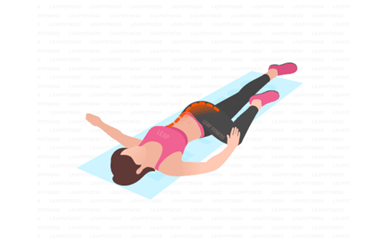 Lendenwirbeldrehung links
9
Leg dich auf den Rücken mit ausgestreckten Beinen.
Heb dein linkes Bein und verwende deine rechte Hand, um dein linkes Knie nach rechtes zu ziehen. Dabei bleibt dein anderer Arm ausgestreckt im 90 Grad Winkel am Boden. 
Halte diese Position 10 Sekunden lang.
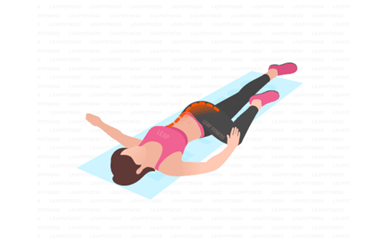 Lendenwirbeldrehung links
8
Leg dich auf den Rücken mit ausgestreckten Beinen.
Heb dein linkes Bein und verwende deine rechte Hand, um dein linkes Knie nach rechtes zu ziehen. Dabei bleibt dein anderer Arm ausgestreckt im 90 Grad Winkel am Boden. 
Halte diese Position 10 Sekunden lang.
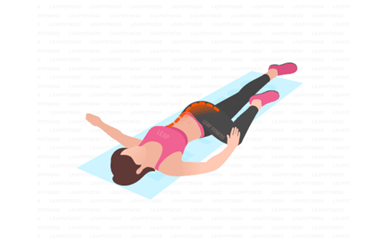 Lendenwirbeldrehung links
7
Leg dich auf den Rücken mit ausgestreckten Beinen.
Heb dein linkes Bein und verwende deine rechte Hand, um dein linkes Knie nach rechtes zu ziehen. Dabei bleibt dein anderer Arm ausgestreckt im 90 Grad Winkel am Boden. 
Halte diese Position 10 Sekunden lang.
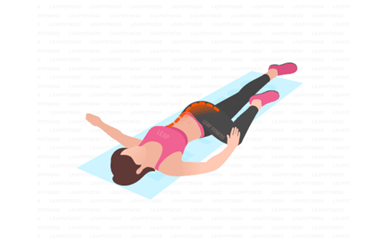 Lendenwirbeldrehung links
6
Leg dich auf den Rücken mit ausgestreckten Beinen.
Heb dein linkes Bein und verwende deine rechte Hand, um dein linkes Knie nach rechtes zu ziehen. Dabei bleibt dein anderer Arm ausgestreckt im 90 Grad Winkel am Boden. 
Halte diese Position 10 Sekunden lang.
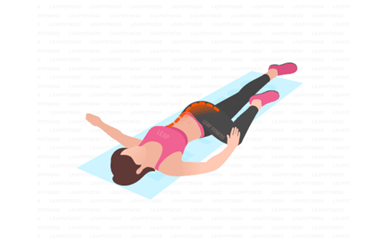 Lendenwirbeldrehung links
5
Leg dich auf den Rücken mit ausgestreckten Beinen.
Heb dein linkes Bein und verwende deine rechte Hand, um dein linkes Knie nach rechtes zu ziehen. Dabei bleibt dein anderer Arm ausgestreckt im 90 Grad Winkel am Boden. 
Halte diese Position 10 Sekunden lang.
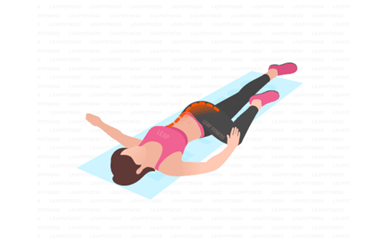 Lendenwirbeldrehung links
4
Leg dich auf den Rücken mit ausgestreckten Beinen.
Heb dein linkes Bein und verwende deine rechte Hand, um dein linkes Knie nach rechtes zu ziehen. Dabei bleibt dein anderer Arm ausgestreckt im 90 Grad Winkel am Boden. 
Halte diese Position 10 Sekunden lang.
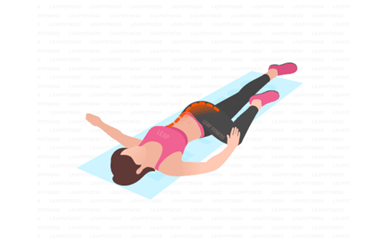 Lendenwirbeldrehung links
3
Leg dich auf den Rücken mit ausgestreckten Beinen.
Heb dein linkes Bein und verwende deine rechte Hand, um dein linkes Knie nach rechtes zu ziehen. Dabei bleibt dein anderer Arm ausgestreckt im 90 Grad Winkel am Boden. 
Halte diese Position 10 Sekunden lang.
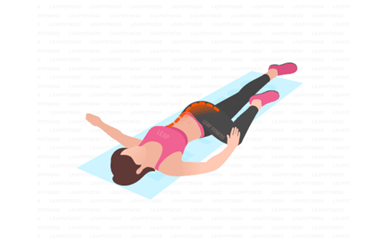 Lendenwirbeldrehung links
2
Leg dich auf den Rücken mit ausgestreckten Beinen.
Heb dein linkes Bein und verwende deine rechte Hand, um dein linkes Knie nach rechtes zu ziehen. Dabei bleibt dein anderer Arm ausgestreckt im 90 Grad Winkel am Boden. 
Halte diese Position 10 Sekunden lang.
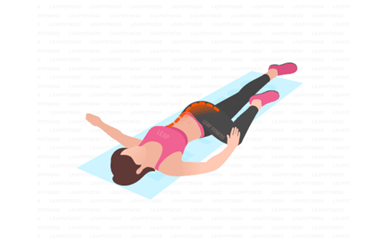 Lendenwirbeldrehung links
1
Leg dich auf den Rücken mit ausgestreckten Beinen.
Heb dein linkes Bein und verwende deine rechte Hand, um dein linkes Knie nach rechtes zu ziehen. Dabei bleibt dein anderer Arm ausgestreckt im 90 Grad Winkel am Boden. 
Halte diese Position 10 Sekunden lang.
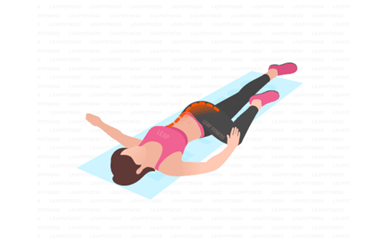 Kinderstellung
Knie dich auf den Boden. Dein Gesäß legst du auf den Fersen ab.
Beuge dich vorneüber, sodass dein Oberkörper auf den Oberschenkeln liegt.
Strecke die Arme nach vorne und lege die Stirn am Boden ab.
Atme 5 bis 10 Atemzüge ruhig und tief ein.
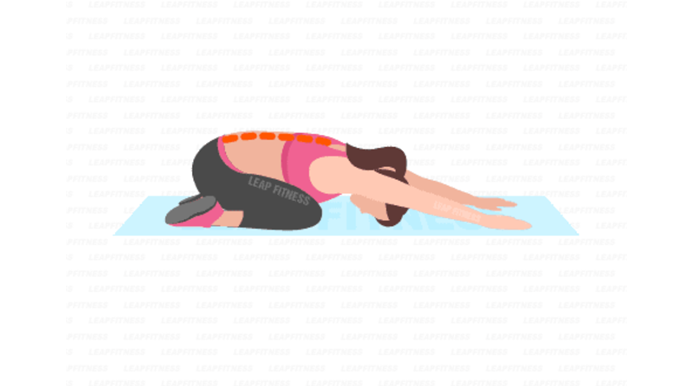 Kinderstellung
5
Knie dich auf den Boden. Dein Gesäß legst du auf den Fersen ab.
Beuge dich vorneüber, sodass dein Oberkörper auf den Oberschenkeln liegt.
Strecke die Arme nach vorne und lege die Stirn am Boden ab.
Atme 5 bis 10 Atemzüge ruhig und tief ein.
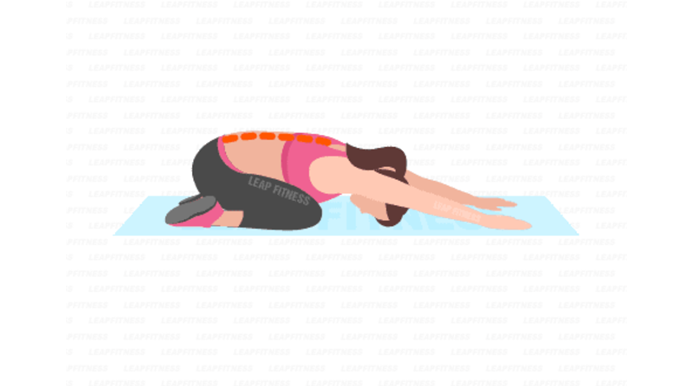 Kinderstellung
4
Knie dich auf den Boden. Dein Gesäß legst du auf den Fersen ab.
Beuge dich vorneüber, sodass dein Oberkörper auf den Oberschenkeln liegt.
Strecke die Arme nach vorne und lege die Stirn am Boden ab.
Atme 5 bis 10 Atemzüge ruhig und tief ein.
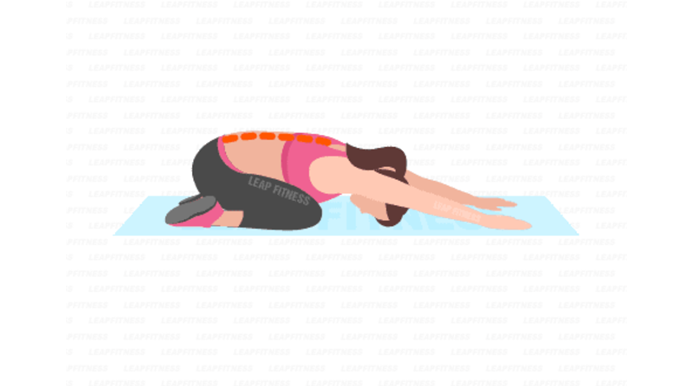 Kinderstellung
3
Knie dich auf den Boden. Dein Gesäß legst du auf den Fersen ab.
Beuge dich vorneüber, sodass dein Oberkörper auf den Oberschenkeln liegt.
Strecke die Arme nach vorne und lege die Stirn am Boden ab.
Atme 5 bis 10 Atemzüge ruhig und tief ein.
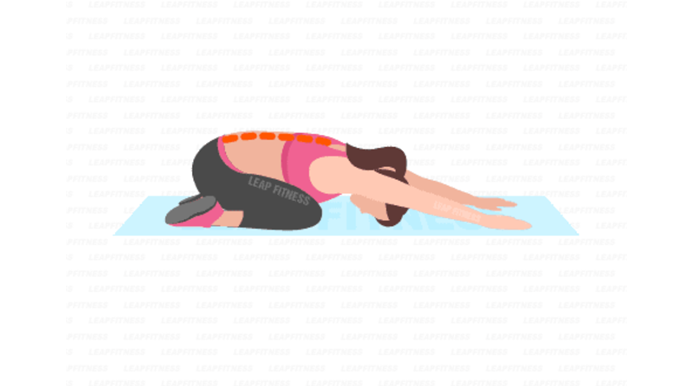 Kinderstellung
2
Knie dich auf den Boden. Dein Gesäß legst du auf den Fersen ab.
Beuge dich vorneüber, sodass dein Oberkörper auf den Oberschenkeln liegt.
Strecke die Arme nach vorne und lege die Stirn am Boden ab.
Atme 5 bis 10 Atemzüge ruhig und tief ein.
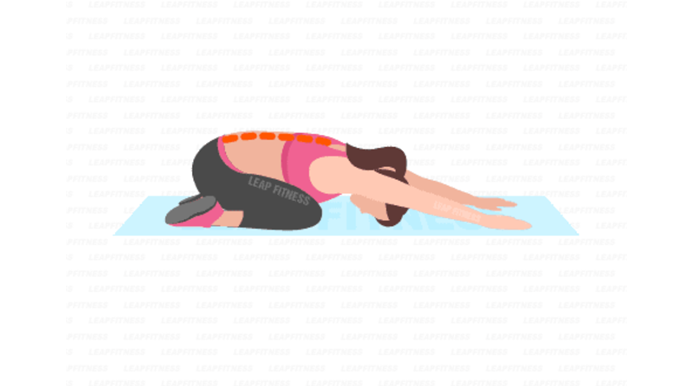 Kinderstellung
1
Knie dich auf den Boden. Dein Gesäß legst du auf den Fersen ab.
Beuge dich vorneüber, sodass dein Oberkörper auf den Oberschenkeln liegt.
Strecke die Arme nach vorne und lege die Stirn am Boden ab.
Atme 5 bis 10 Atemzüge ruhig und tief ein.
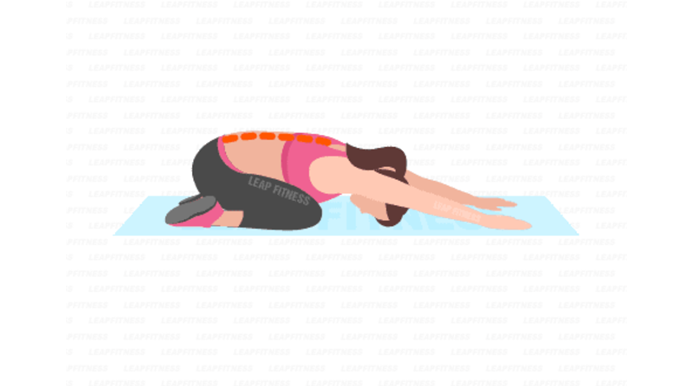 Kinderstellung
GO!
Knie dich auf den Boden. Dein Gesäß legst du auf den Fersen ab.
Beuge dich vorneüber, sodass dein Oberkörper auf den Oberschenkeln liegt.
Strecke die Arme nach vorne und lege die Stirn am Boden ab.
Atme 5 bis 10 Atemzüge ruhig und tief ein.
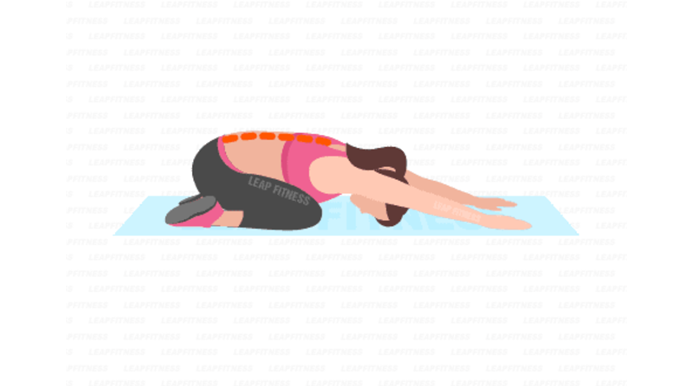 Kinderstellung
10
Knie dich auf den Boden. Dein Gesäß legst du auf den Fersen ab.
Beuge dich vorneüber, sodass dein Oberkörper auf den Oberschenkeln liegt.
Strecke die Arme nach vorne und lege die Stirn am Boden ab.
Atme 5 bis 10 Atemzüge ruhig und tief ein.
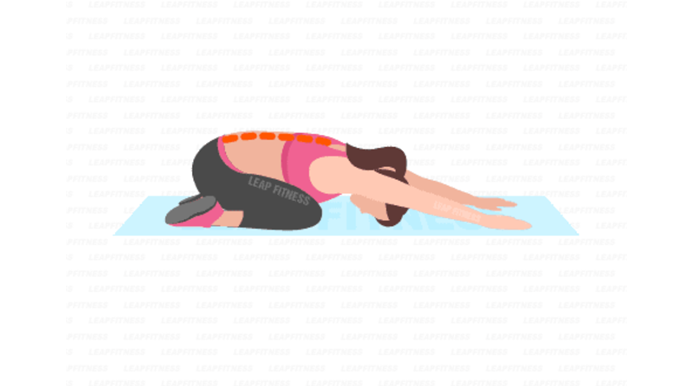 Kinderstellung
9
Knie dich auf den Boden. Dein Gesäß legst du auf den Fersen ab.
Beuge dich vorneüber, sodass dein Oberkörper auf den Oberschenkeln liegt.
Strecke die Arme nach vorne und lege die Stirn am Boden ab.
Atme 5 bis 10 Atemzüge ruhig und tief ein.
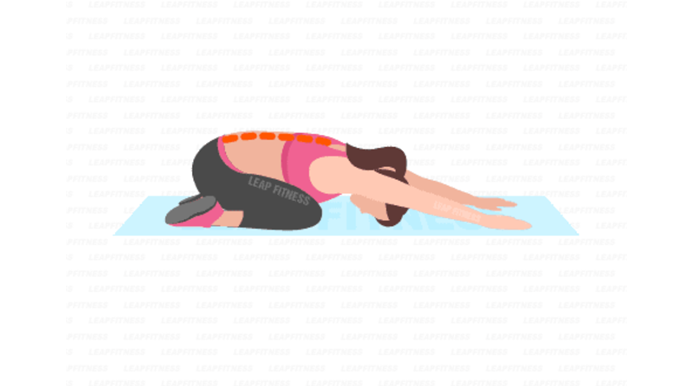 Kinderstellung
8
Knie dich auf den Boden. Dein Gesäß legst du auf den Fersen ab.
Beuge dich vorneüber, sodass dein Oberkörper auf den Oberschenkeln liegt.
Strecke die Arme nach vorne und lege die Stirn am Boden ab.
Atme 5 bis 10 Atemzüge ruhig und tief ein.
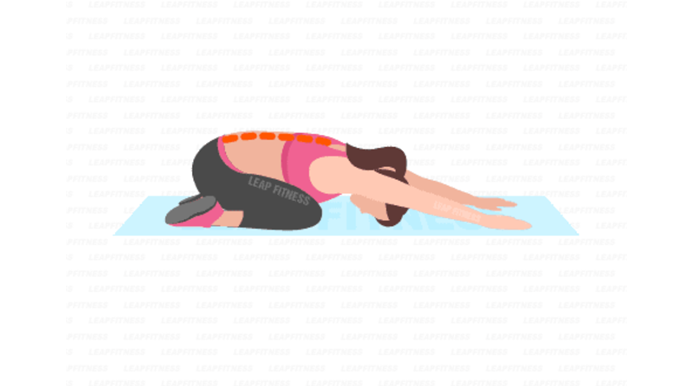 Kinderstellung
7
Knie dich auf den Boden. Dein Gesäß legst du auf den Fersen ab.
Beuge dich vorneüber, sodass dein Oberkörper auf den Oberschenkeln liegt.
Strecke die Arme nach vorne und lege die Stirn am Boden ab.
Atme 5 bis 10 Atemzüge ruhig und tief ein.
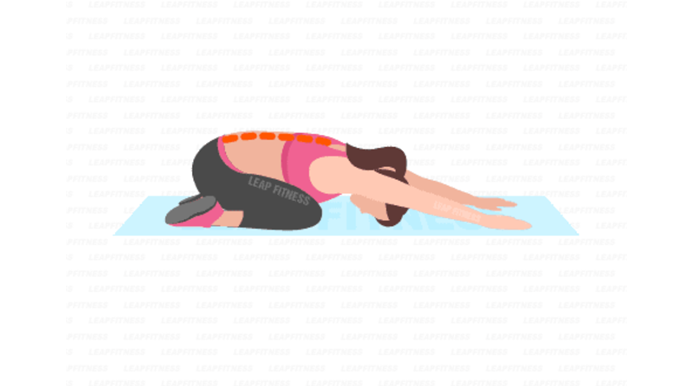 Kinderstellung
6
Knie dich auf den Boden. Dein Gesäß legst du auf den Fersen ab.
Beuge dich vorneüber, sodass dein Oberkörper auf den Oberschenkeln liegt.
Strecke die Arme nach vorne und lege die Stirn am Boden ab.
Atme 5 bis 10 Atemzüge ruhig und tief ein.
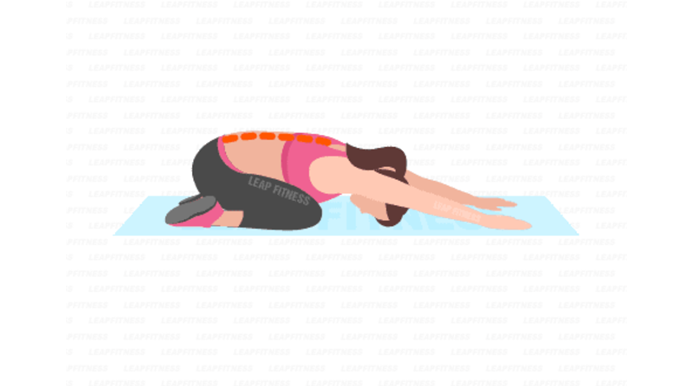 Kinderstellung
5
Knie dich auf den Boden. Dein Gesäß legst du auf den Fersen ab.
Beuge dich vorneüber, sodass dein Oberkörper auf den Oberschenkeln liegt.
Strecke die Arme nach vorne und lege die Stirn am Boden ab.
Atme 5 bis 10 Atemzüge ruhig und tief ein.
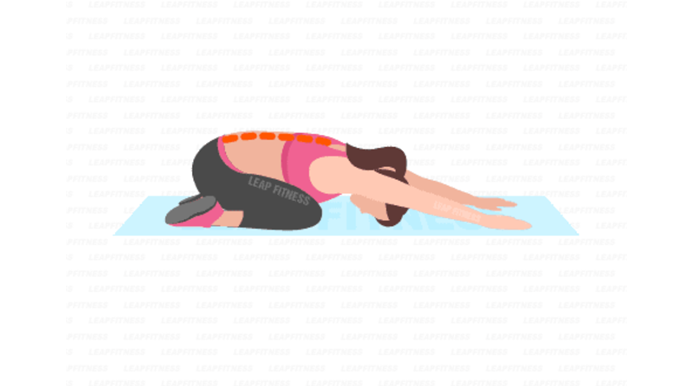 Kinderstellung
4
Knie dich auf den Boden. Dein Gesäß legst du auf den Fersen ab.
Beuge dich vorneüber, sodass dein Oberkörper auf den Oberschenkeln liegt.
Strecke die Arme nach vorne und lege die Stirn am Boden ab.
Atme 5 bis 10 Atemzüge ruhig und tief ein.
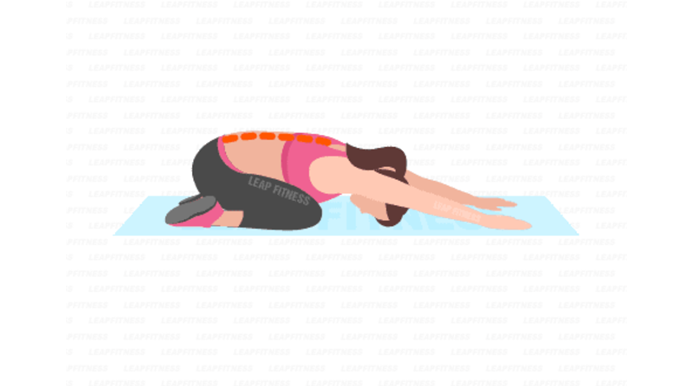 Kinderstellung
3
Knie dich auf den Boden. Dein Gesäß legst du auf den Fersen ab.
Beuge dich vorneüber, sodass dein Oberkörper auf den Oberschenkeln liegt.
Strecke die Arme nach vorne und lege die Stirn am Boden ab.
Atme 5 bis 10 Atemzüge ruhig und tief ein.
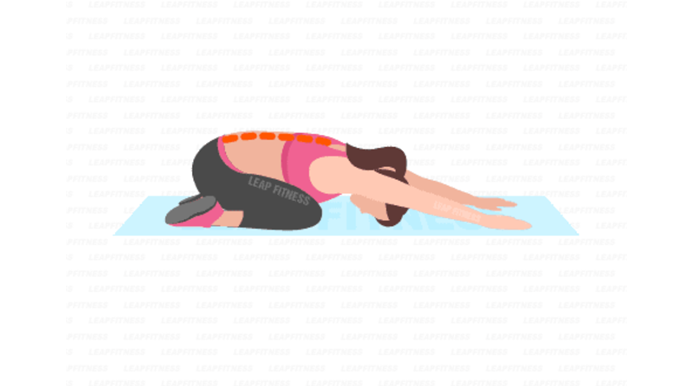 Kinderstellung
2
Knie dich auf den Boden. Dein Gesäß legst du auf den Fersen ab.
Beuge dich vorneüber, sodass dein Oberkörper auf den Oberschenkeln liegt.
Strecke die Arme nach vorne und lege die Stirn am Boden ab.
Atme 5 bis 10 Atemzüge ruhig und tief ein.
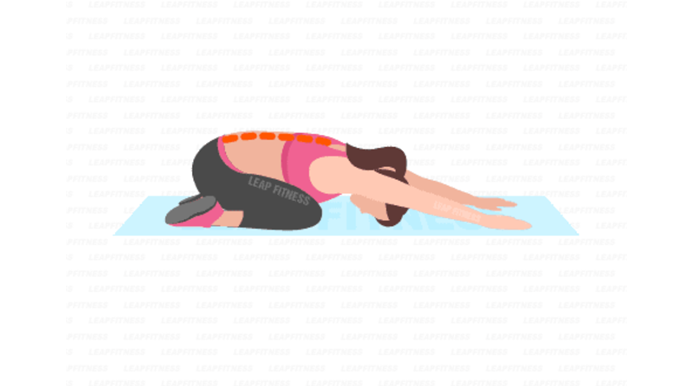 Kinderstellung
1
Knie dich auf den Boden. Dein Gesäß legst du auf den Fersen ab.
Beuge dich vorneüber, sodass dein Oberkörper auf den Oberschenkeln liegt.
Strecke die Arme nach vorne und lege die Stirn am Boden ab.
Atme 5 bis 10 Atemzüge ruhig und tief ein.
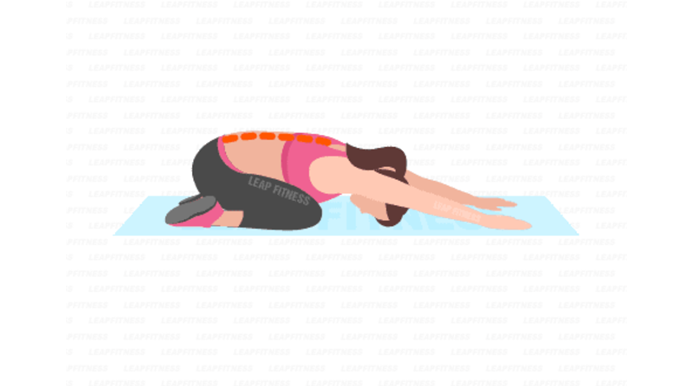